Tree Diagrams
Old Spec Q’s
Tree Diagrams
June 2018
2H Q13
May 2018
1HR Q15
Jan 2019
2H Q14
May 2019
1H Q13
June 2018 2H Q13
Tree Diagrams
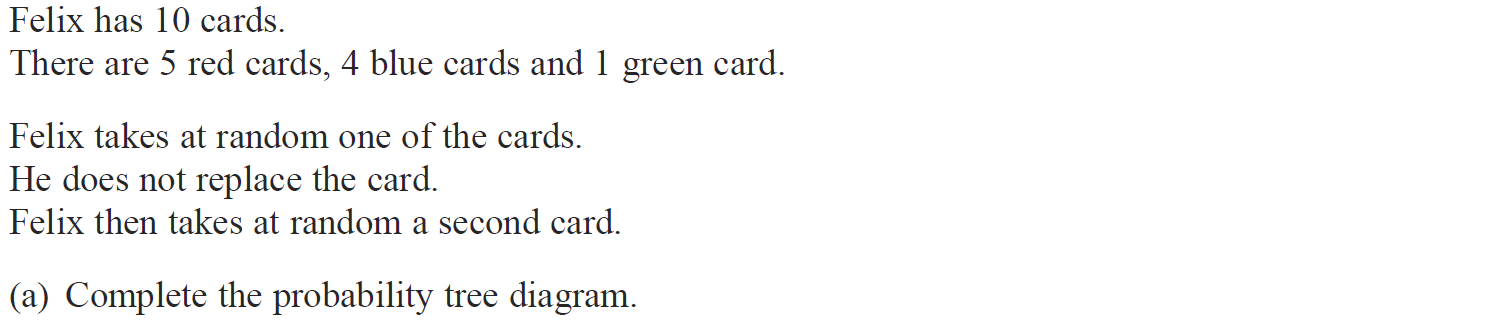 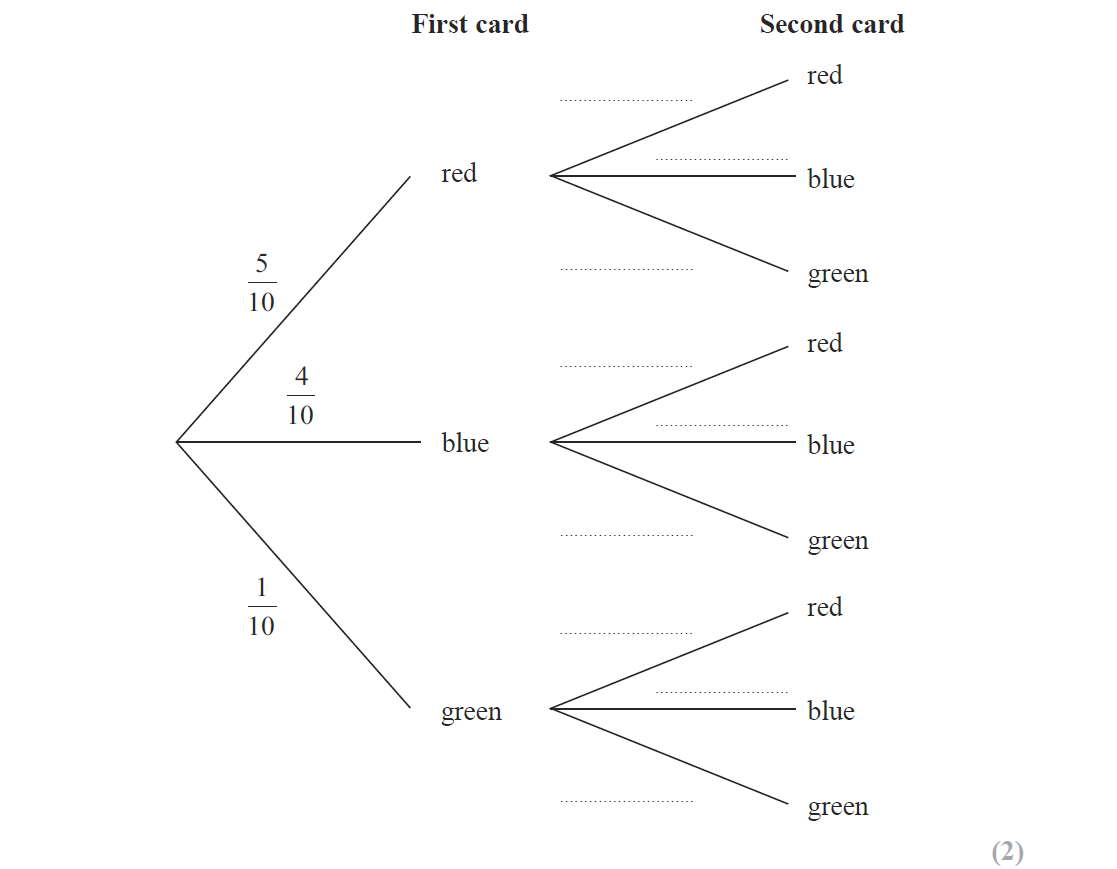 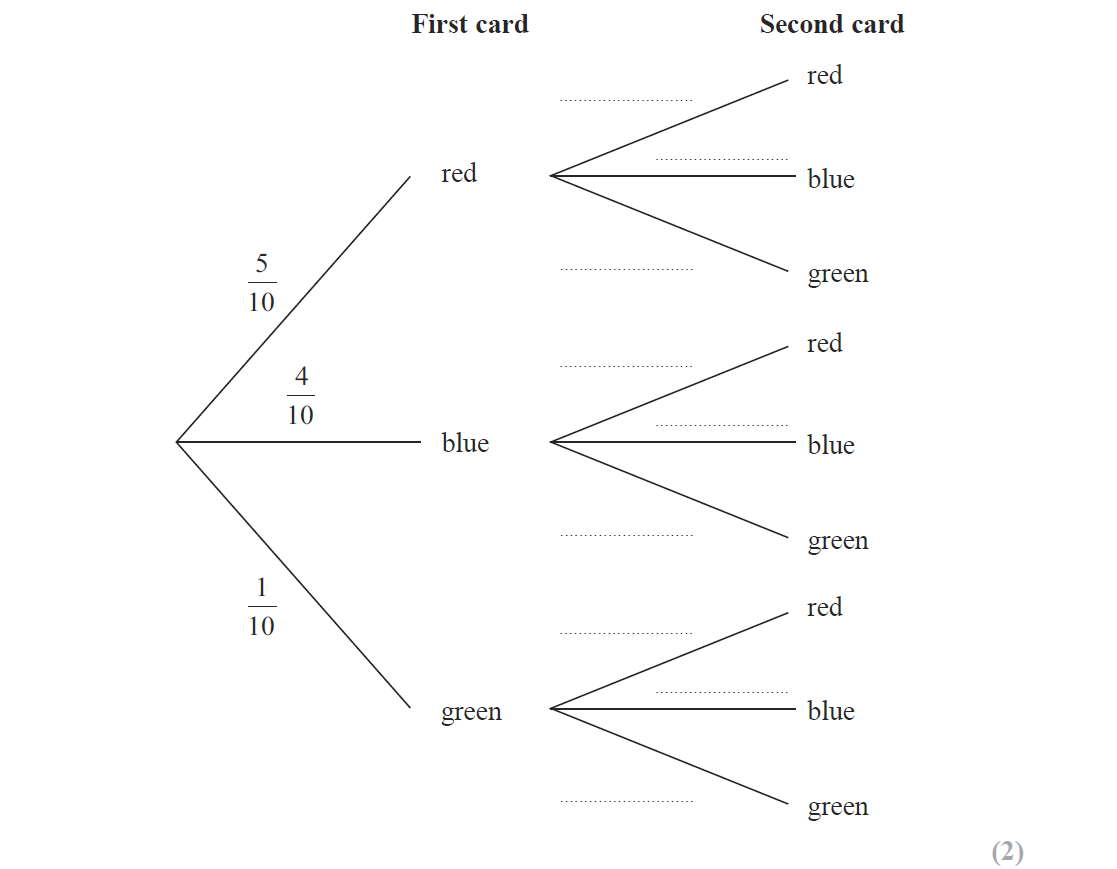 Reveal tree diagram
Hide tree diagram
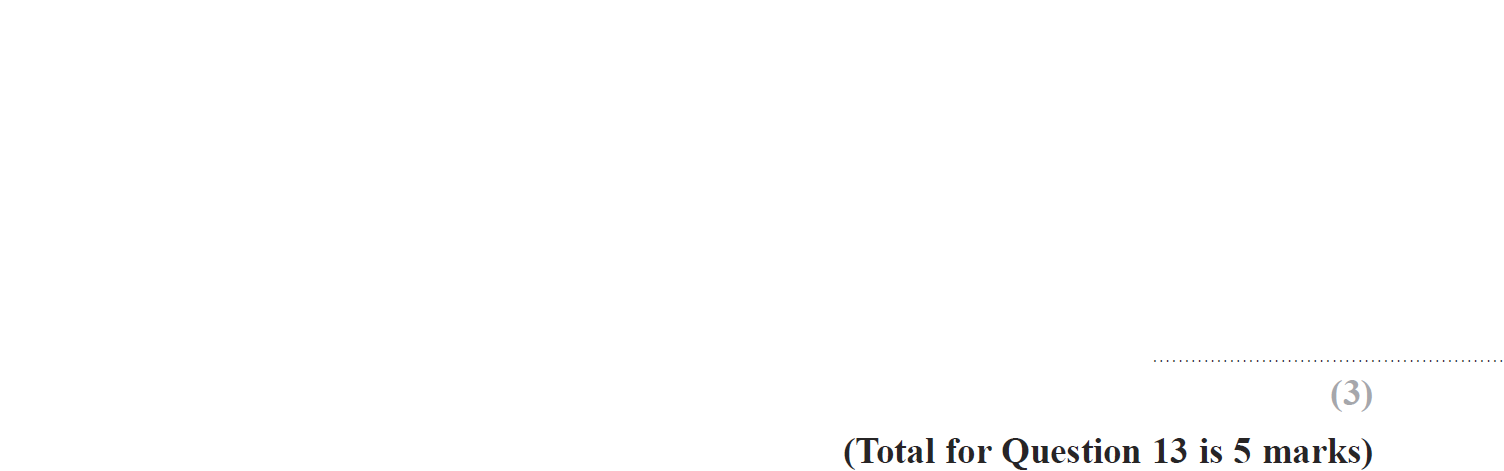 or 0
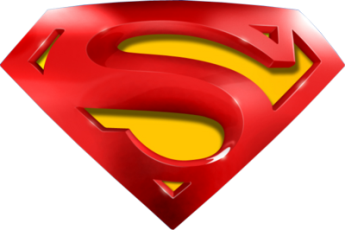 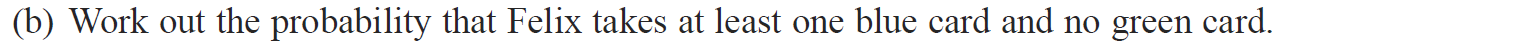 June 2018 2H Q13
Tree Diagrams
A
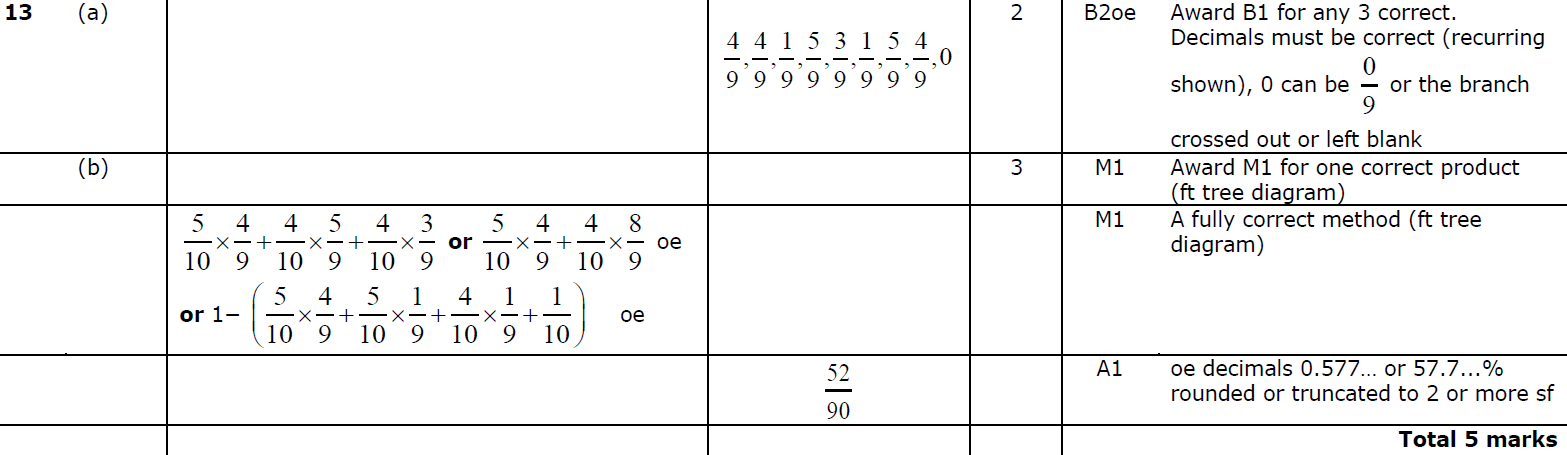 B
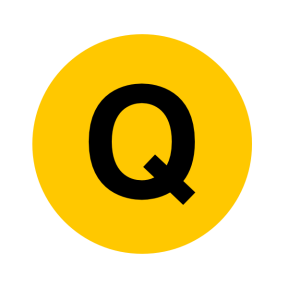 May 2018 1HR Q15
Tree Diagrams
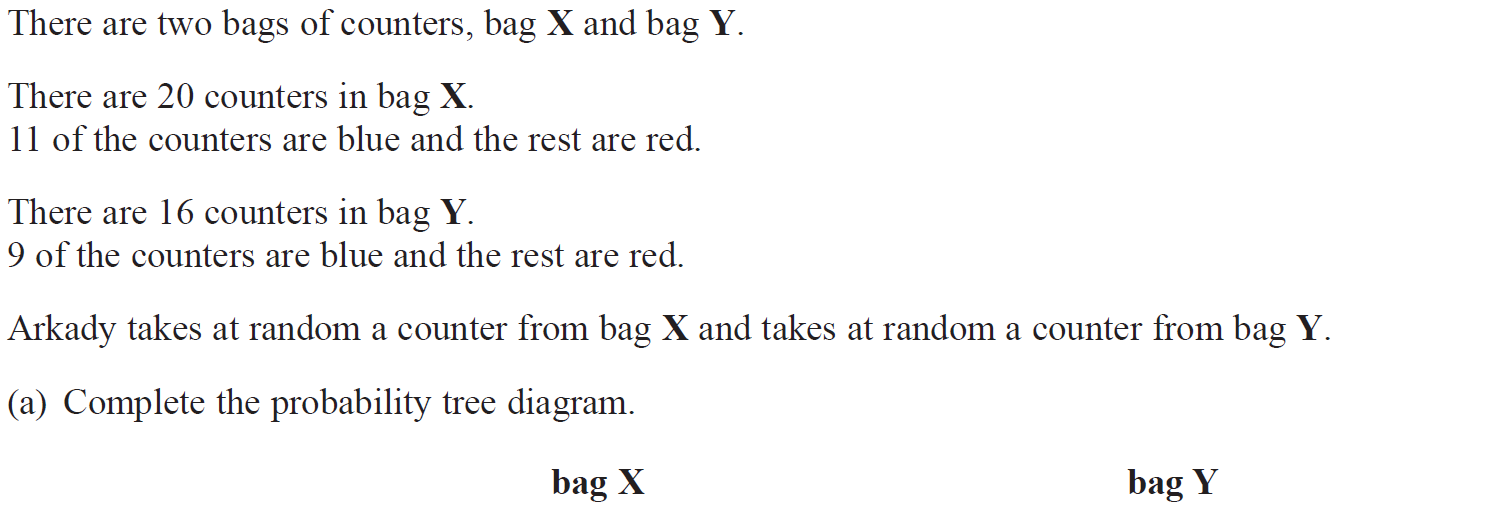 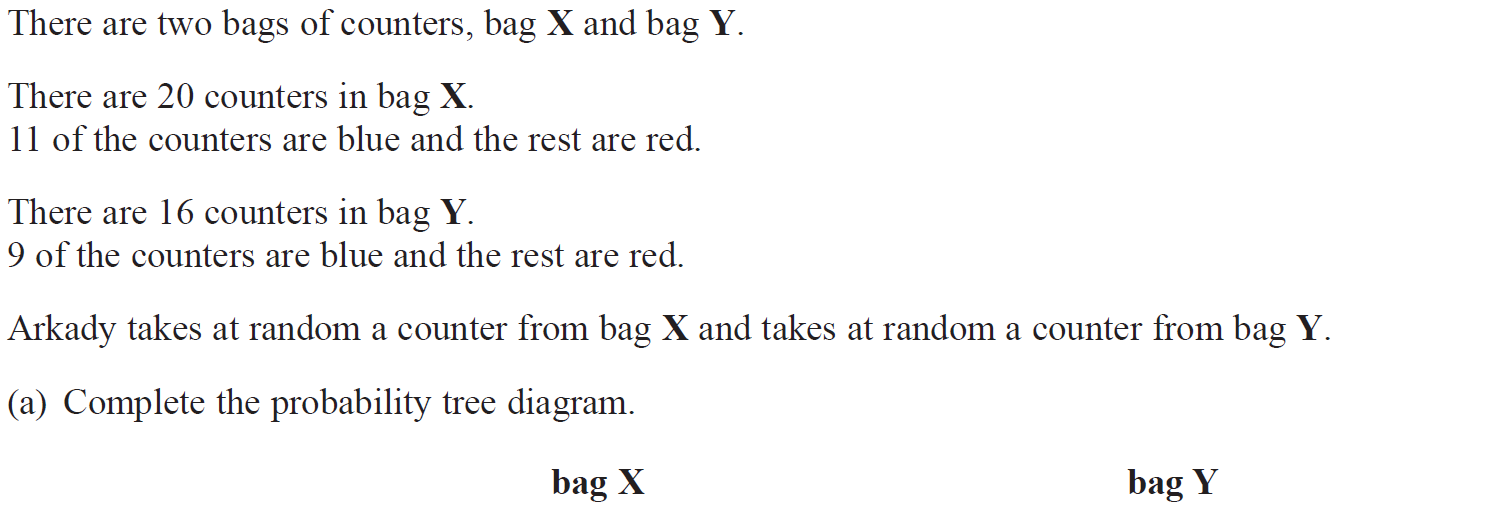 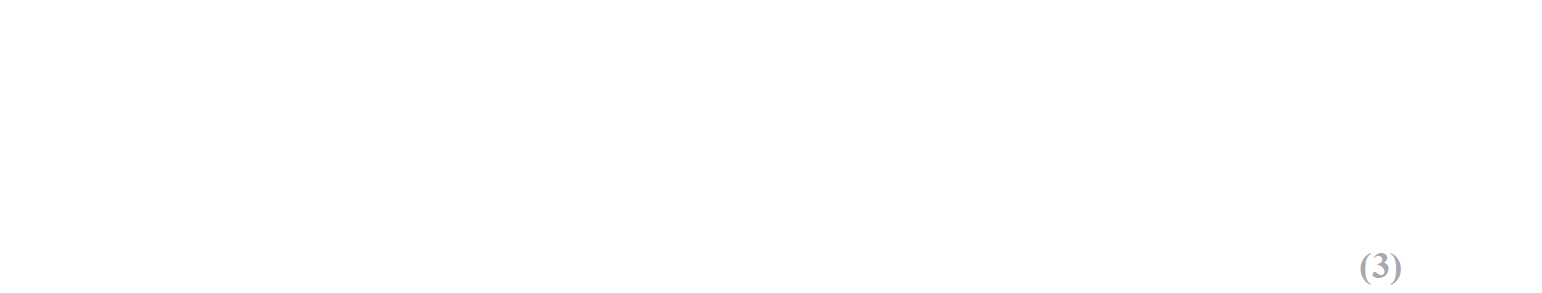 Reveal tree diagram
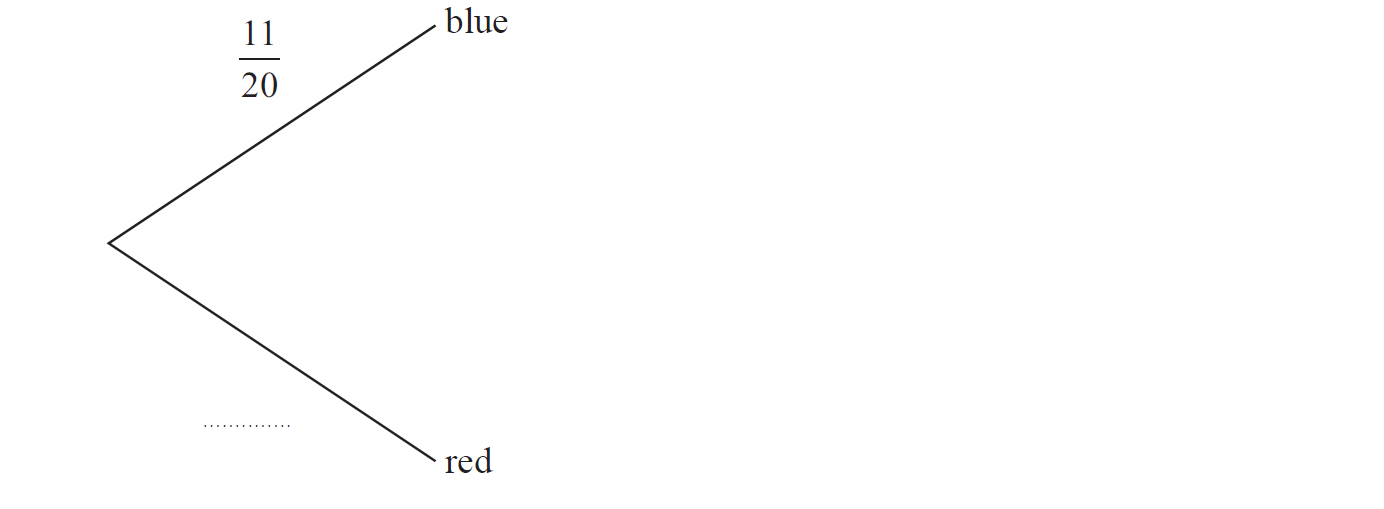 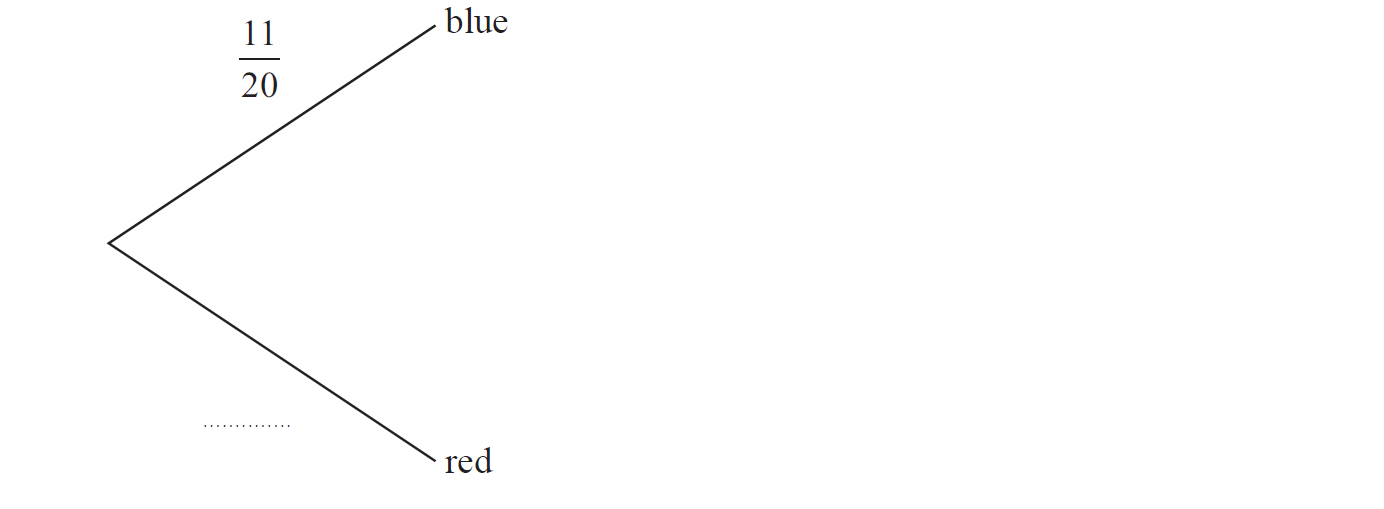 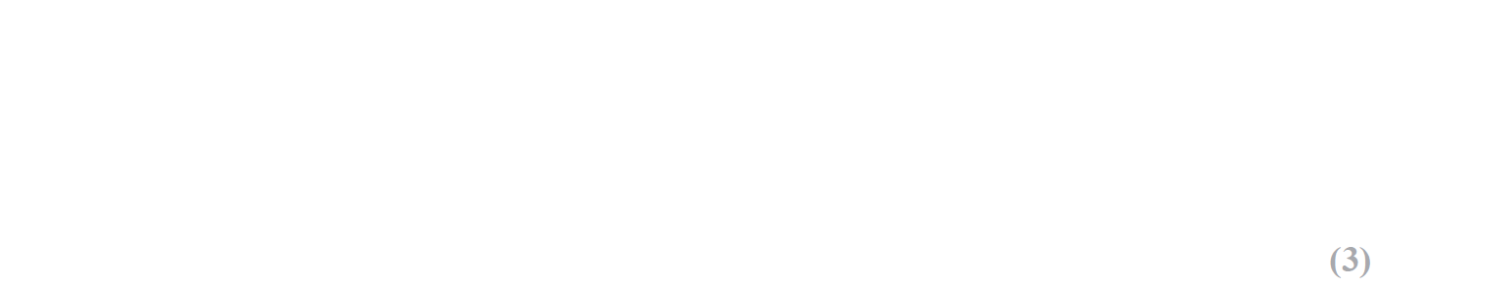 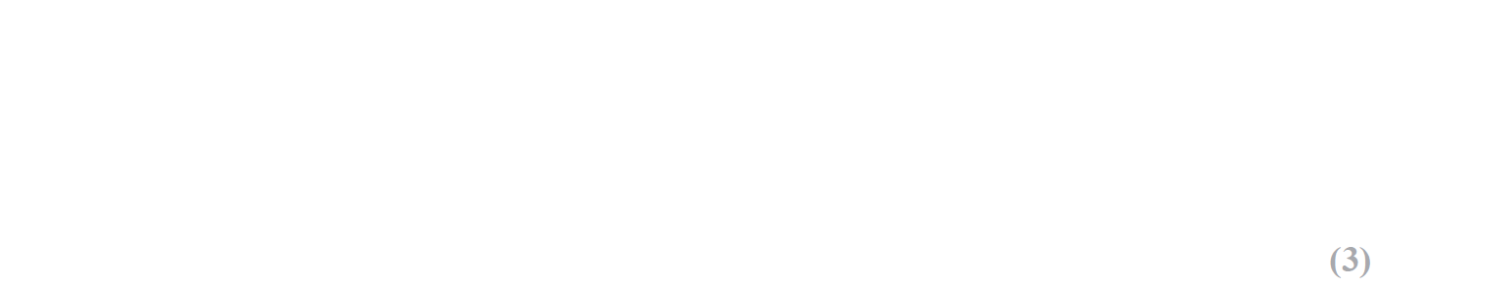 Hide tree diagram
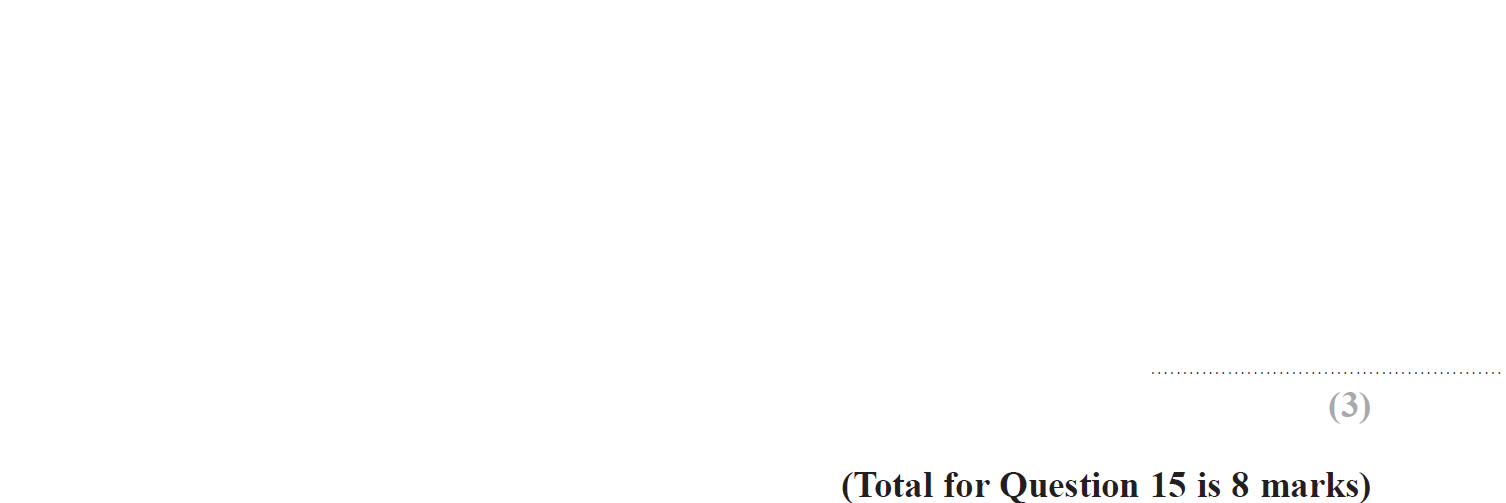 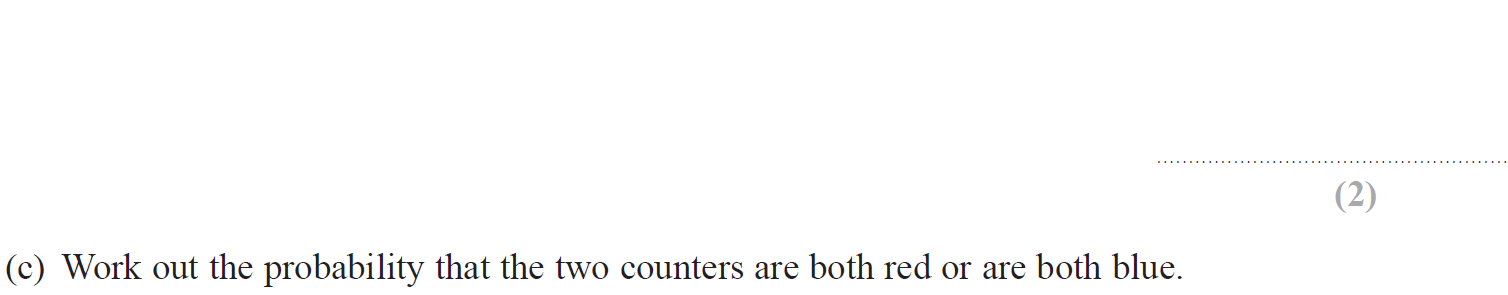 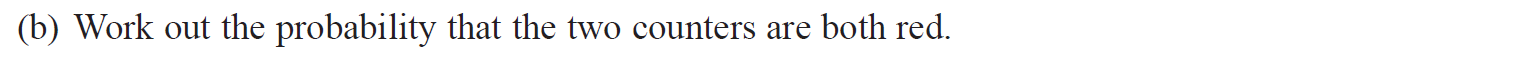 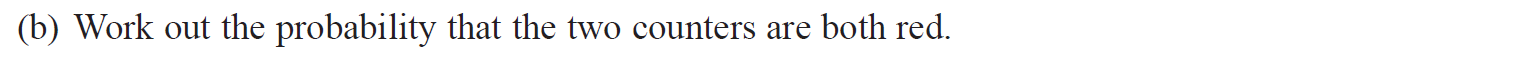 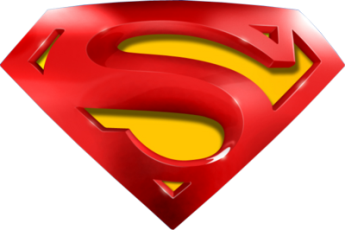 May 2018 1HR Q15
Tree Diagrams
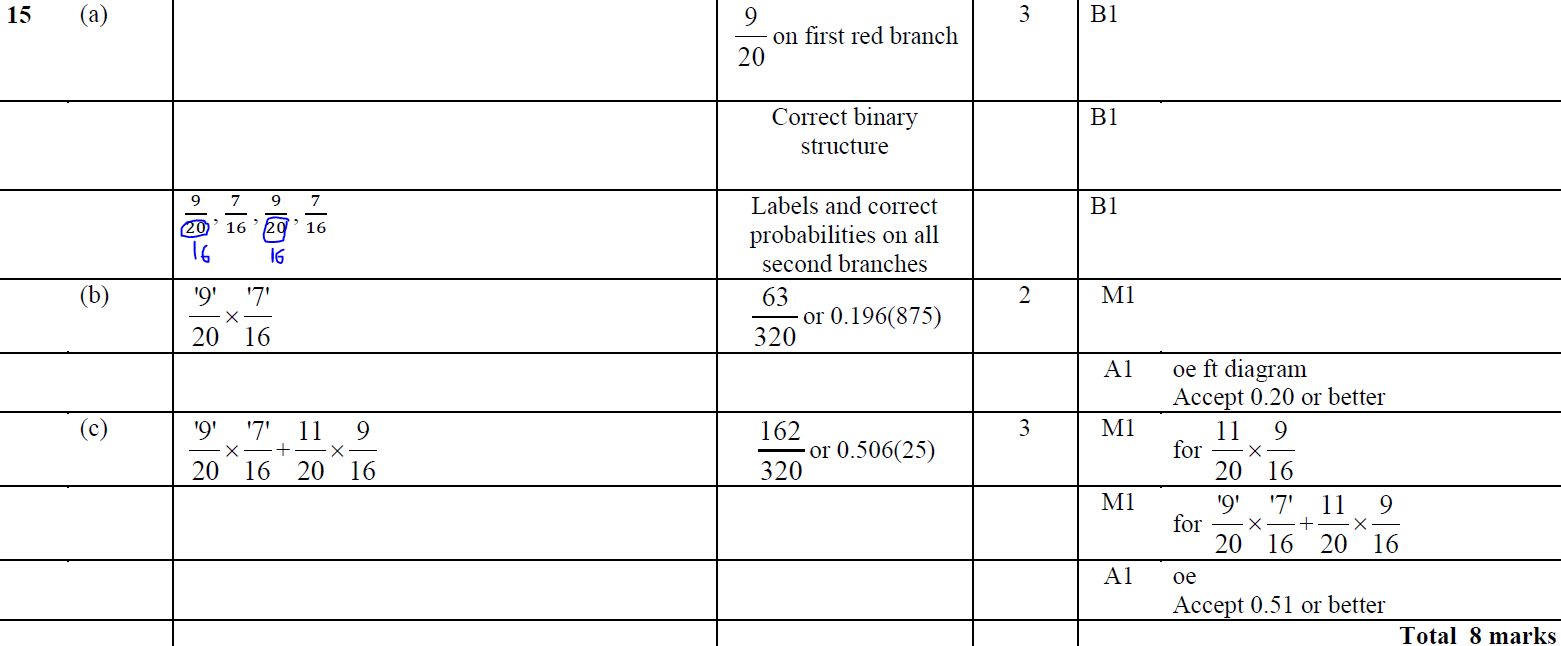 A
B
C
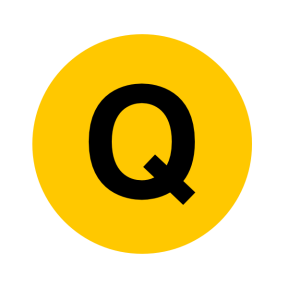 Jan 2019 2H Q14
Tree Diagrams
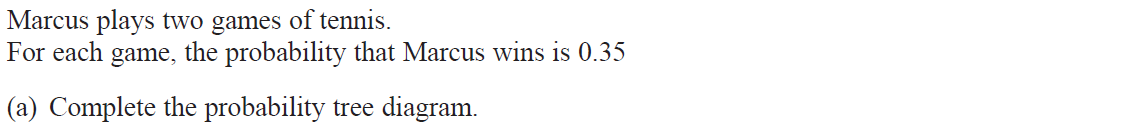 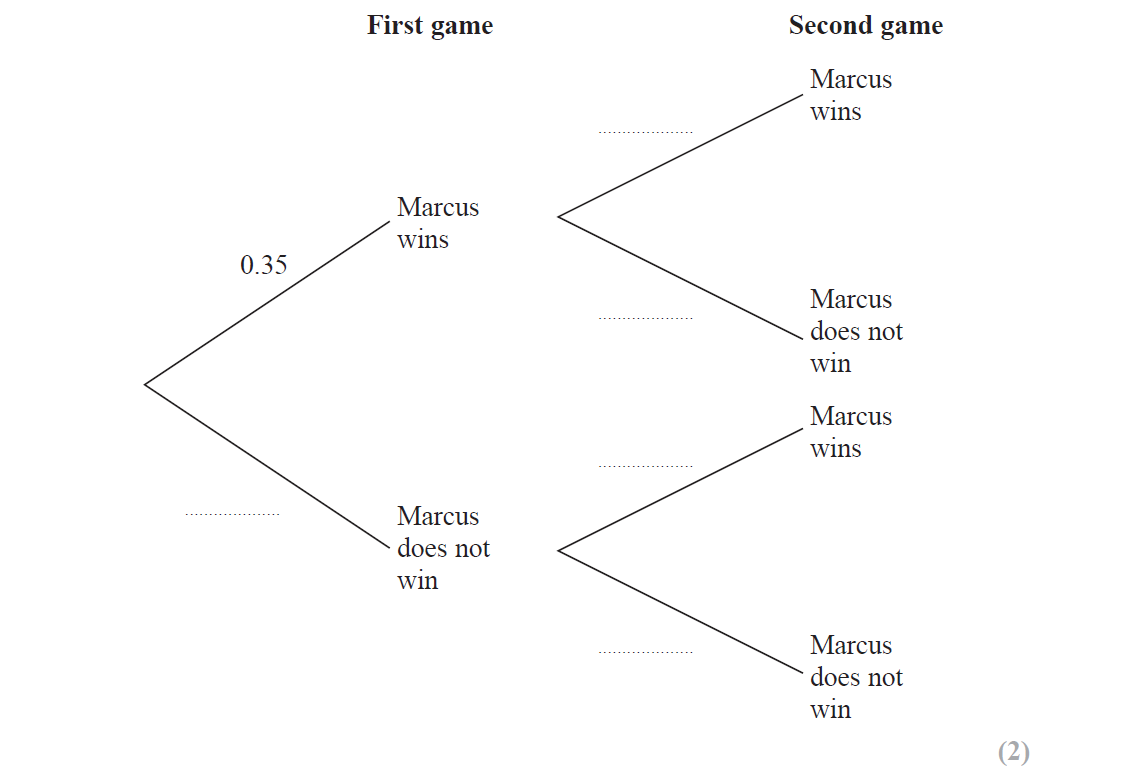 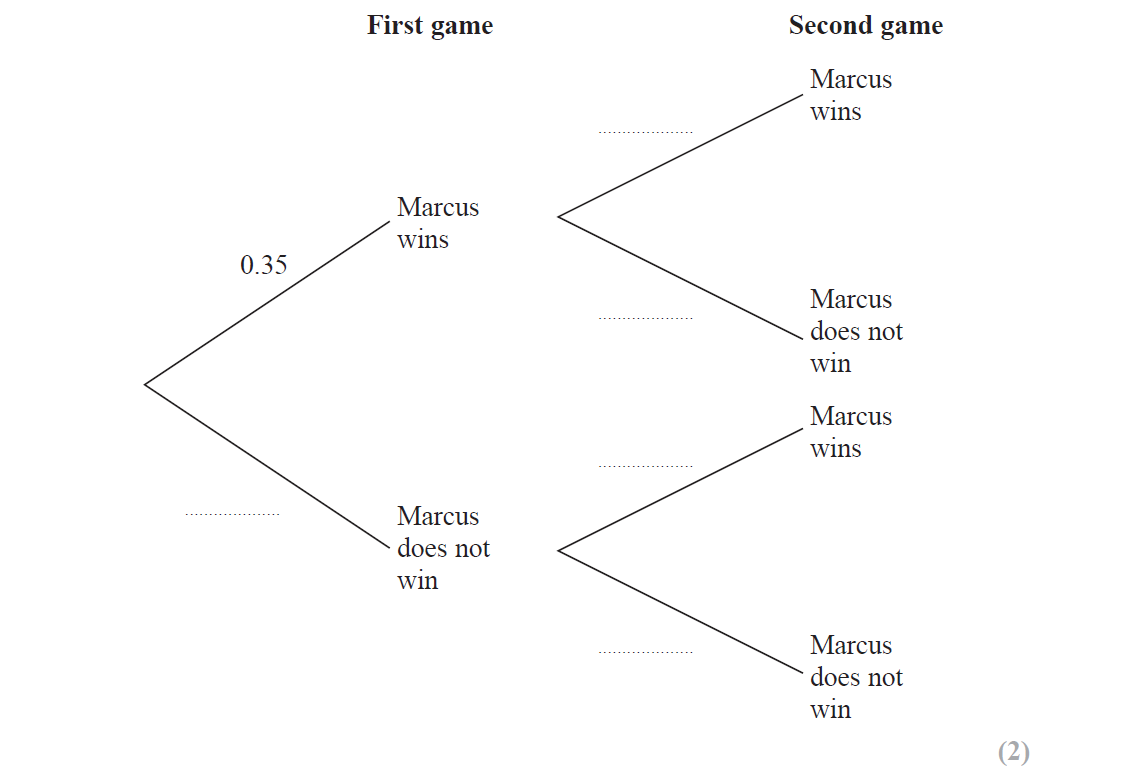 Reveal tree diagram
Hide tree diagram
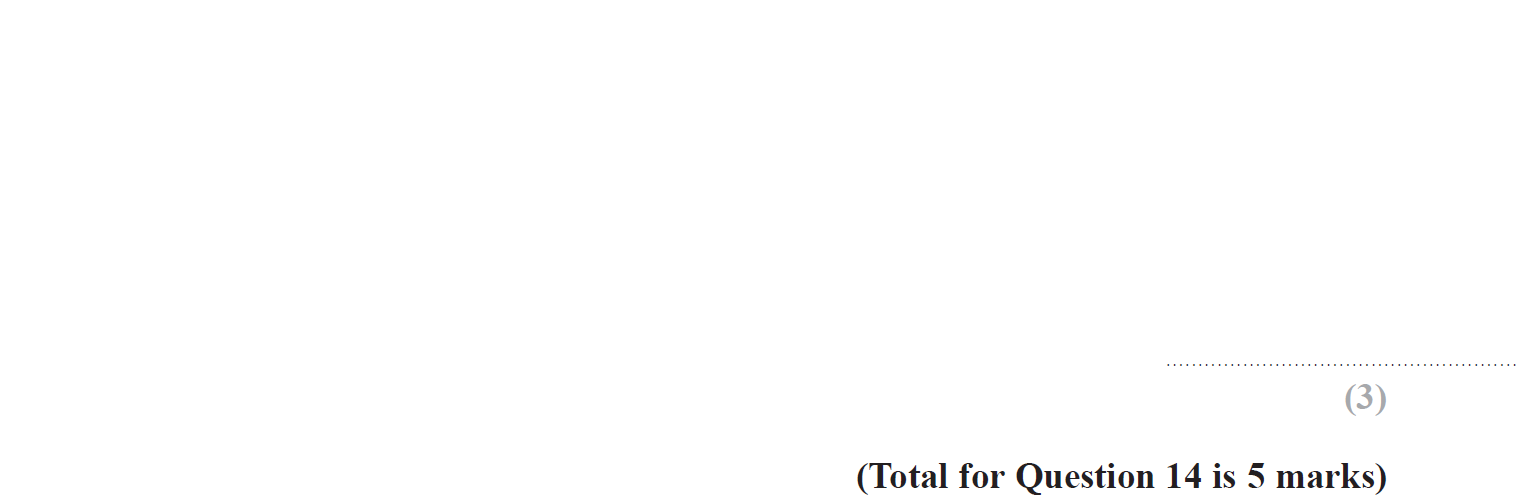 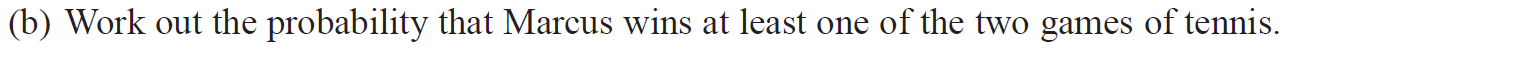 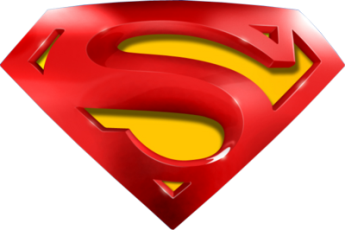 Jan 2019 2H Q14
Tree Diagrams
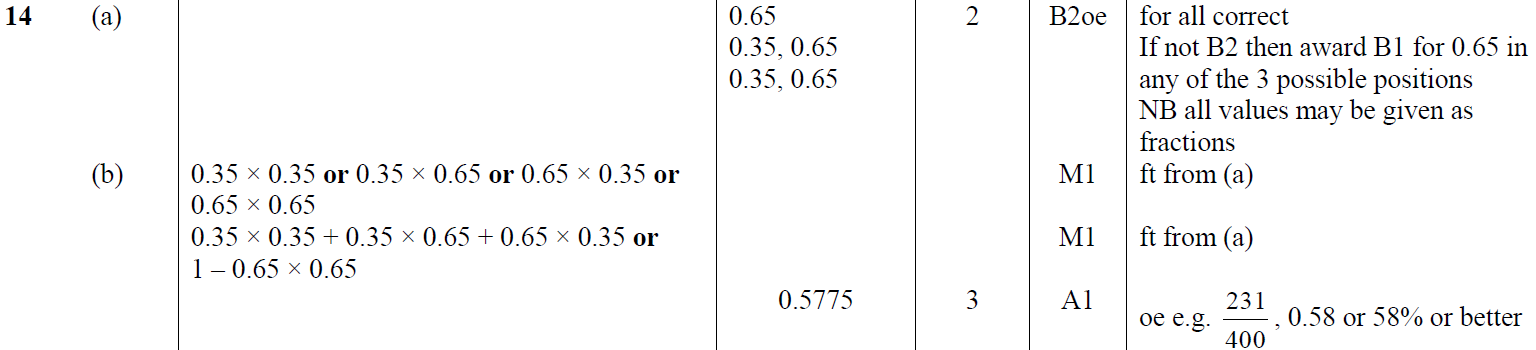 A
B
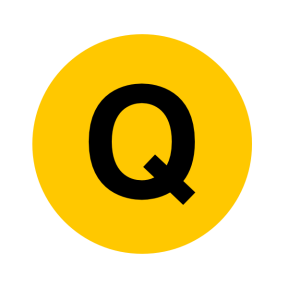 May 2019 1H Q13
Tree Diagrams
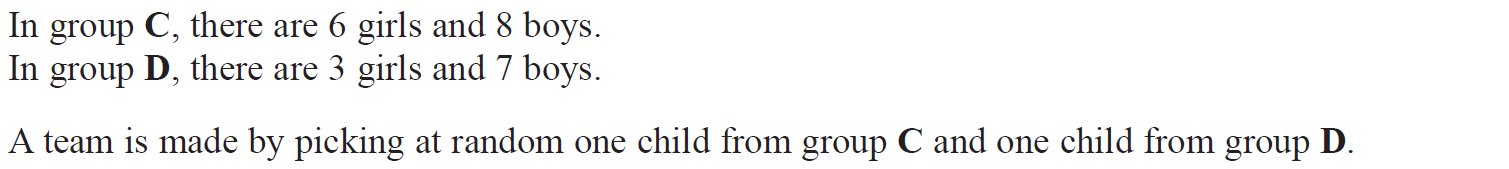 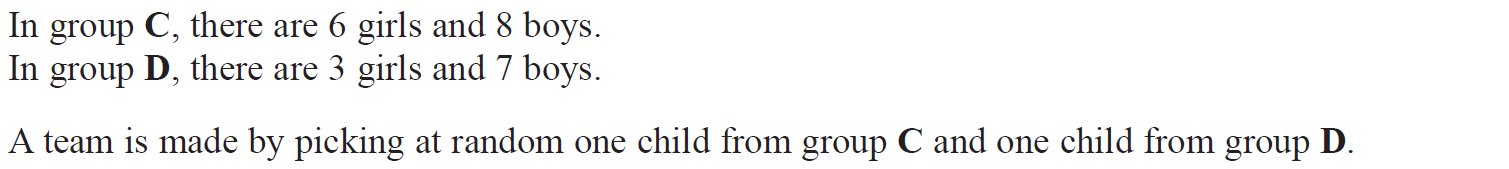 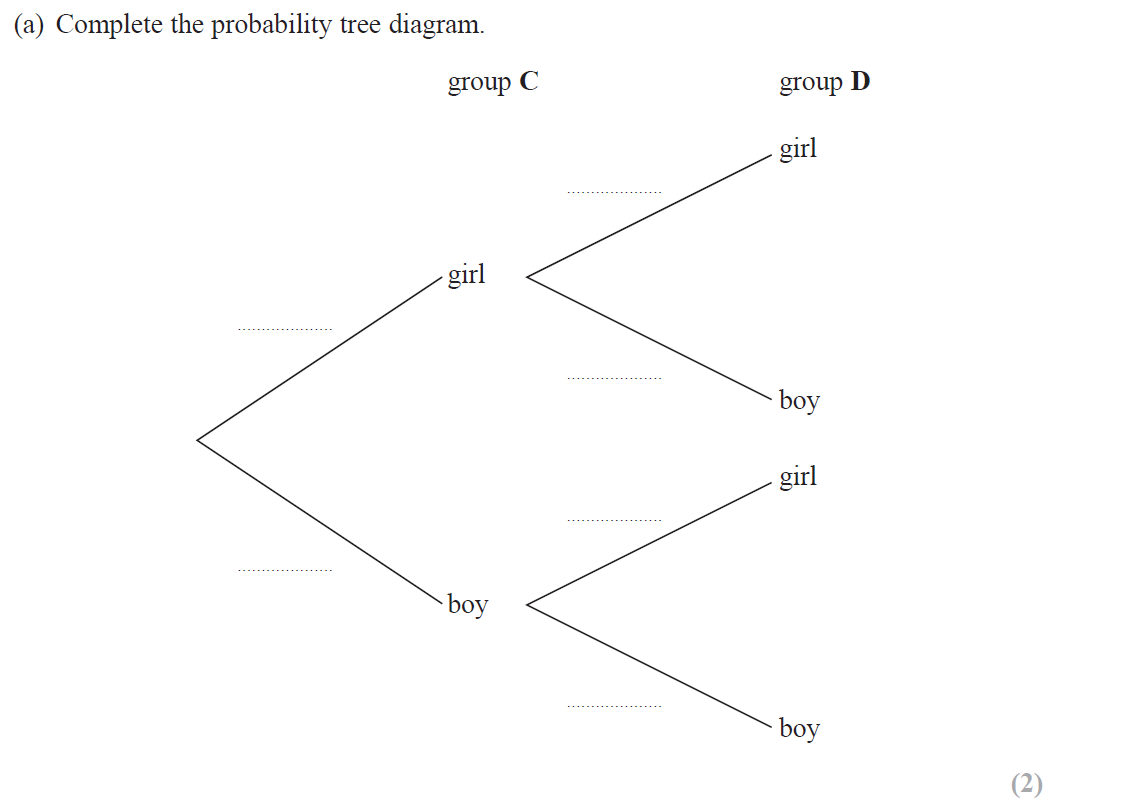 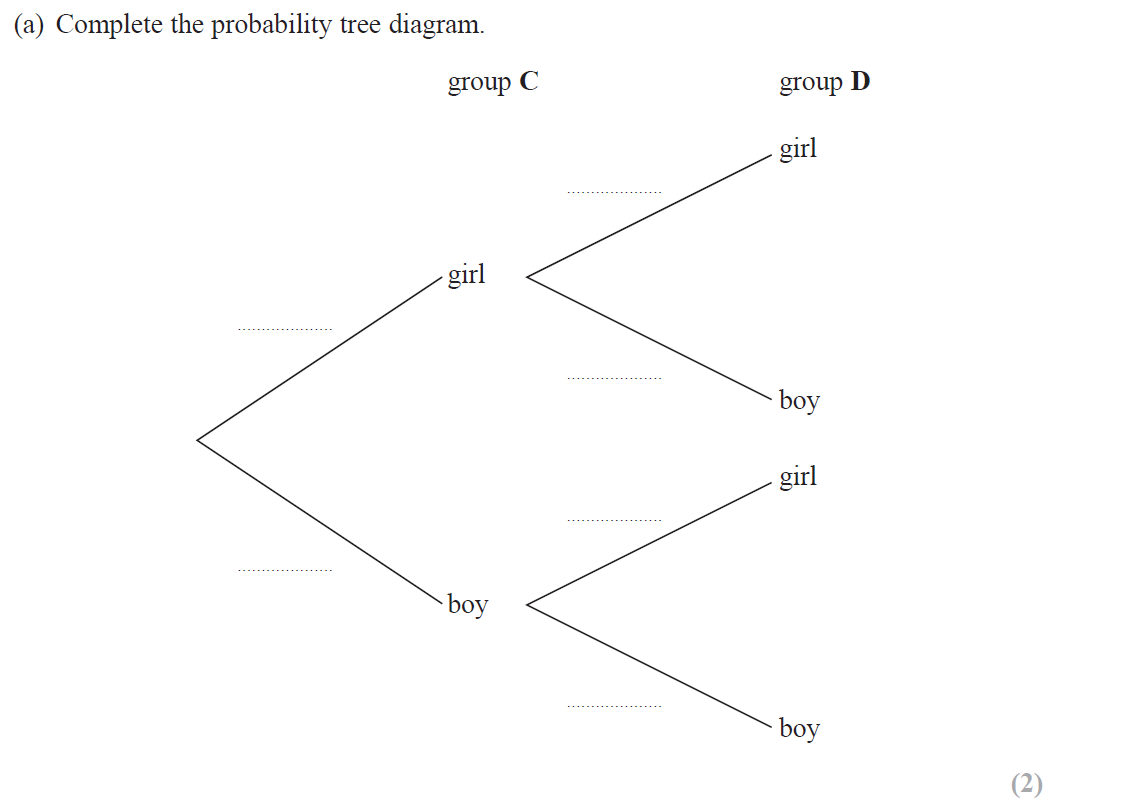 Reveal tree diagram
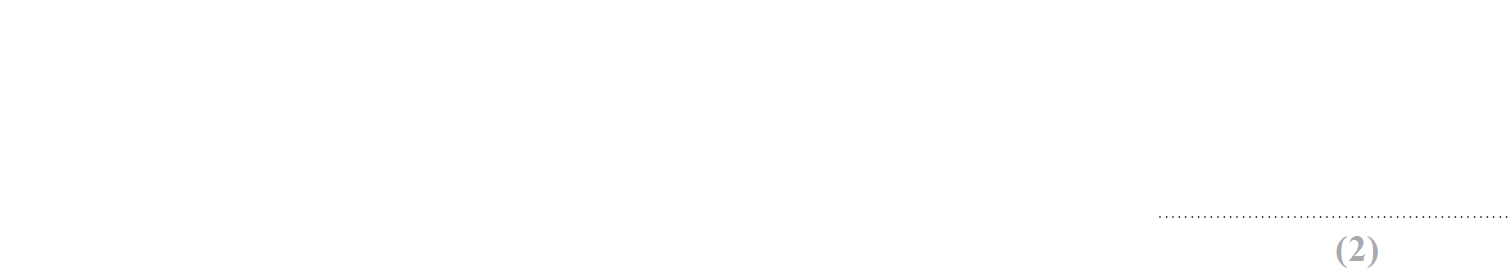 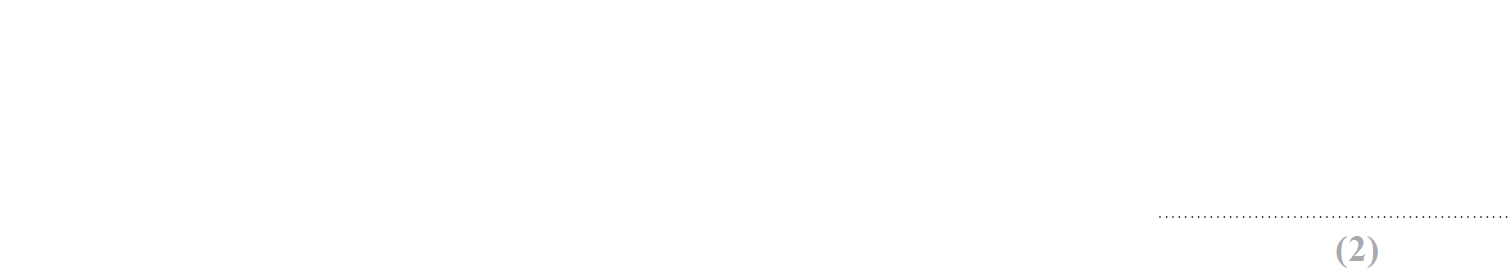 Hide tree diagram
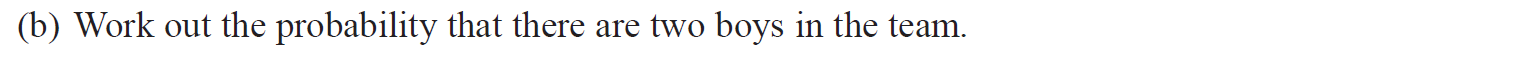 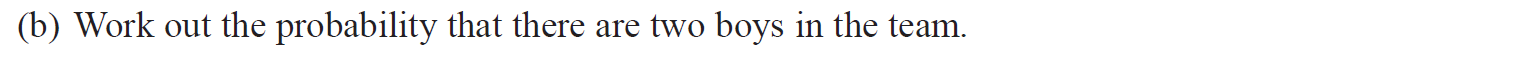 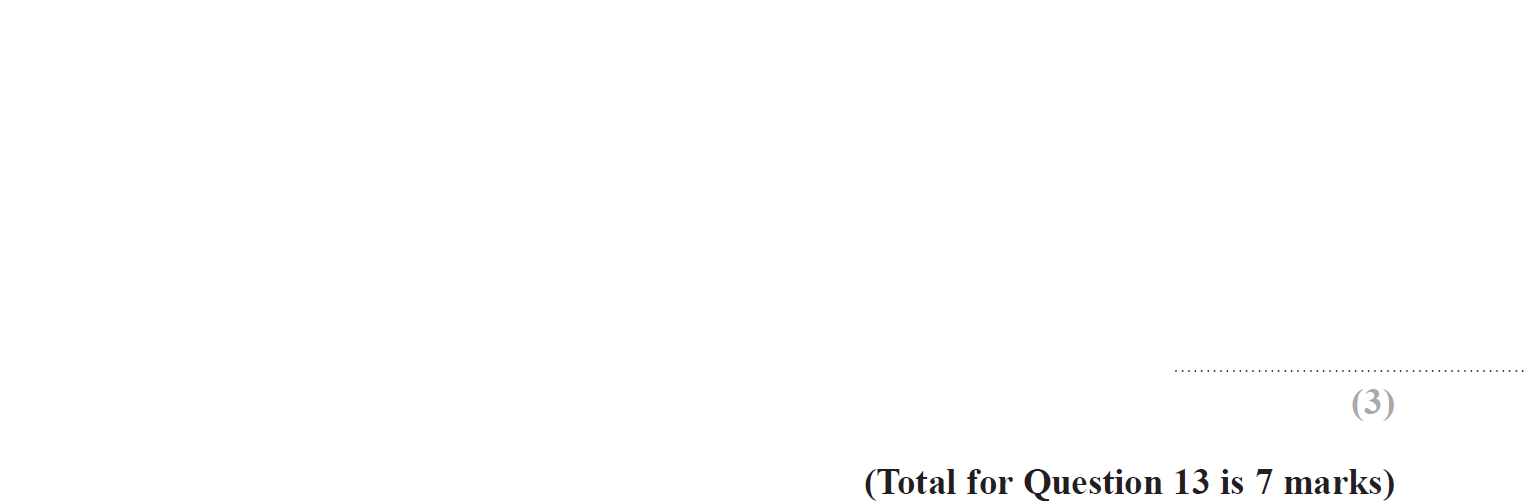 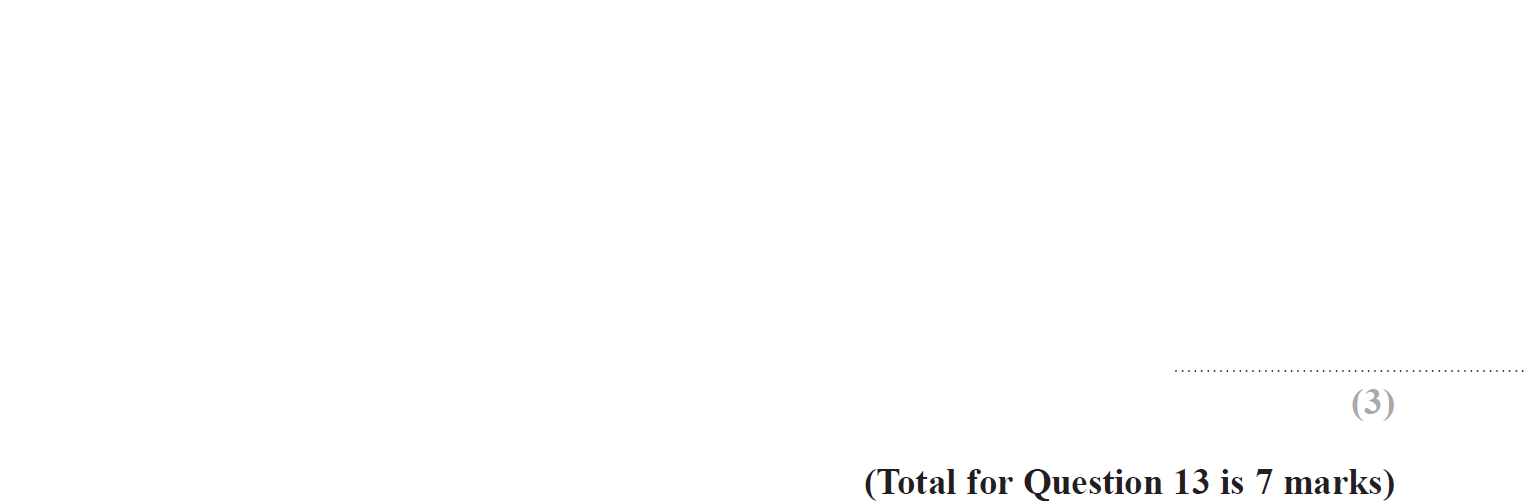 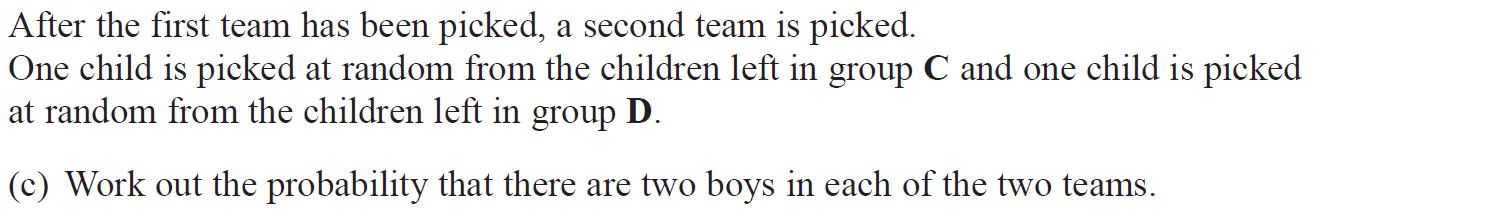 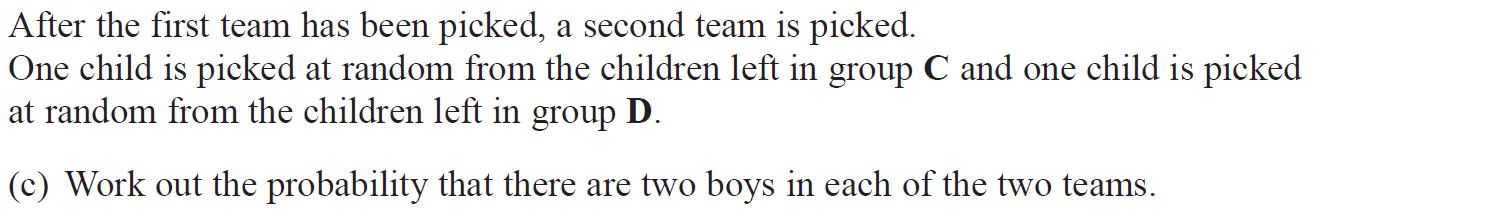 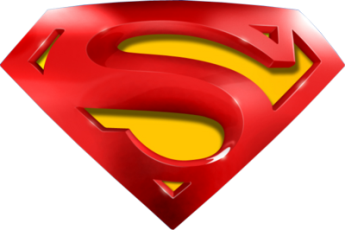 May 2019 1H Q13
Tree Diagrams
A
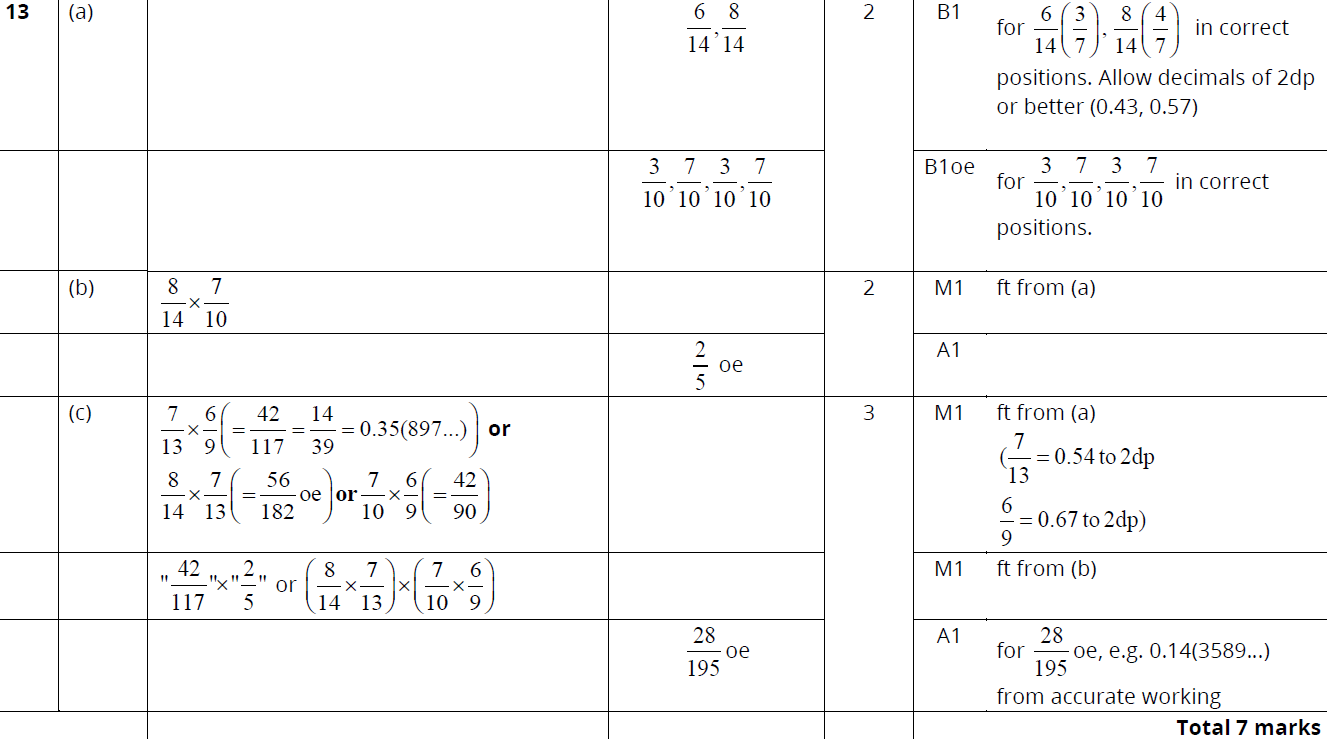 B
C
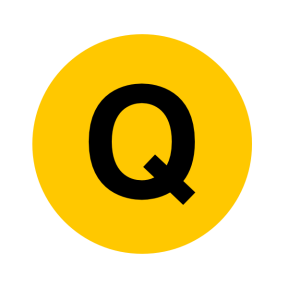 Tree Diagrams
New Spec Q’s
Tree Diagrams
May 2004 
4H Q14
June 2010 
4H Q16
May 2014 4H Q19
Jan 2017 4HR Q12
Nov 2004 
3H Q13
May 2014 4HR Q15
Nov 2010 
4H Q14
June 2017 4H Q16
May 2005 
4H Q18
Jan 2015 4H Q16
June 2011 4H Q17
May 2017 3HR Q11
Nov 2005 
4H Q13
May 2012 4H Q18
Jan 2015 4HR Q13
Jan 2018 4H Q19
Nov 2007 
3H Q17
Jan 2013 3H Q14
June 2015 4H Q15
Jan 2018 4HR Q12
May 2008 
4H Q13
May 2013 4H Q15
Jan 2016 4HR Q17
June 2018 4H Q15
Nov 2008 
4H Q11
May 2013 3HR Q18
June 2016 4H Q16
June 2018 4HR Q14
June 2009 
4H Q14
Jan 2014 4H Q14
May 2016 3HR Q14
Nov 2009 
4H Q16
Jan 2014 4HR Q17
Jan 2017 4H Q14
May 2004 4H Q14
Tree Diagrams
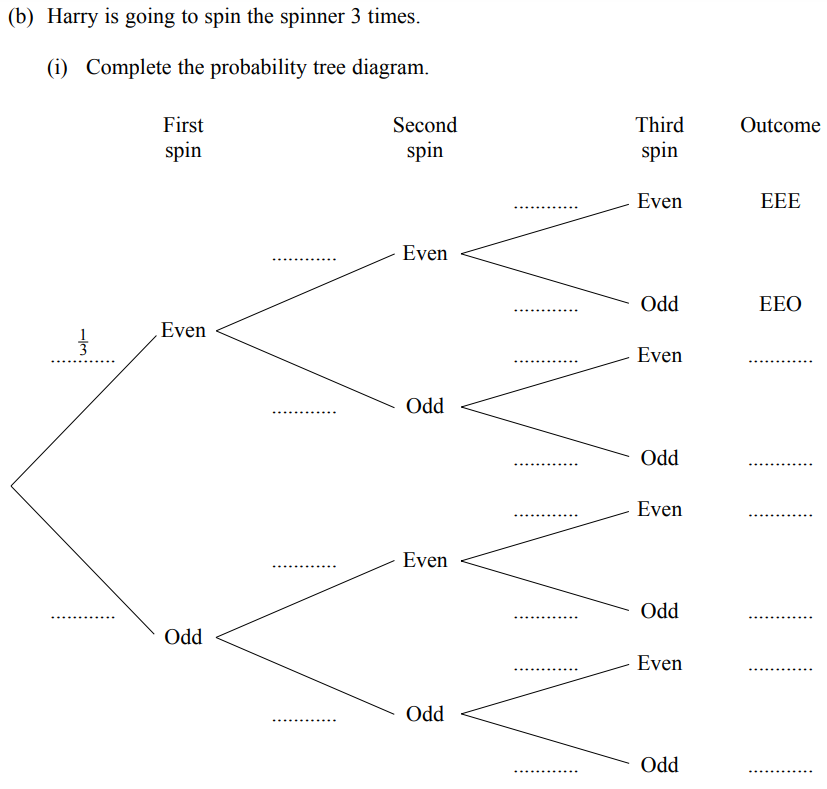 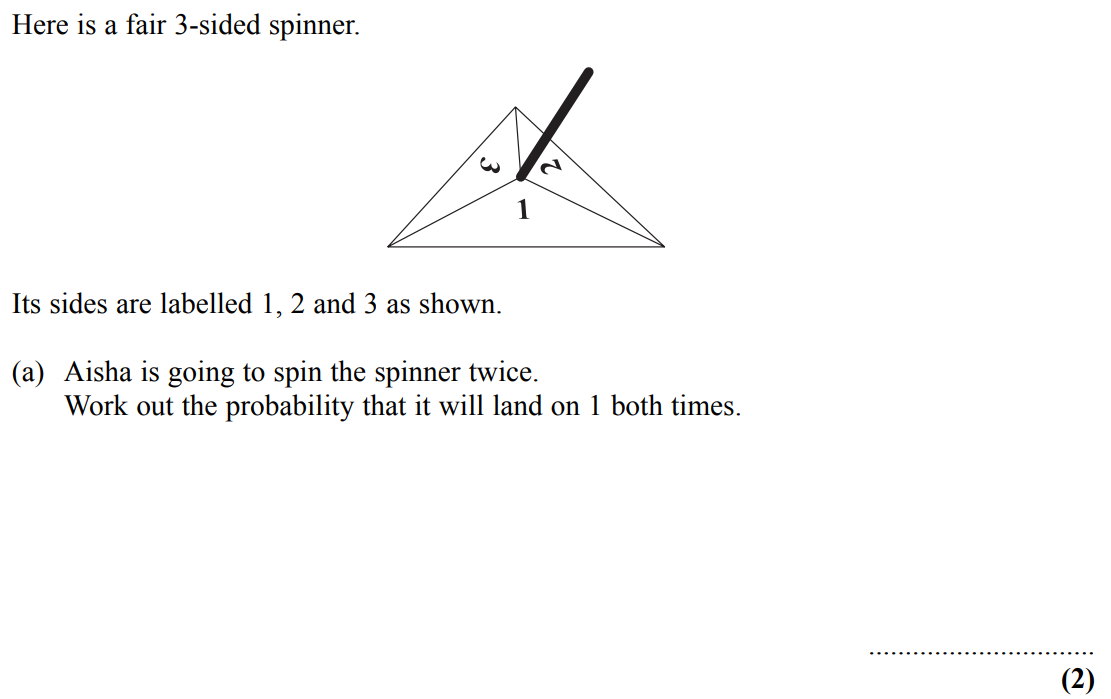 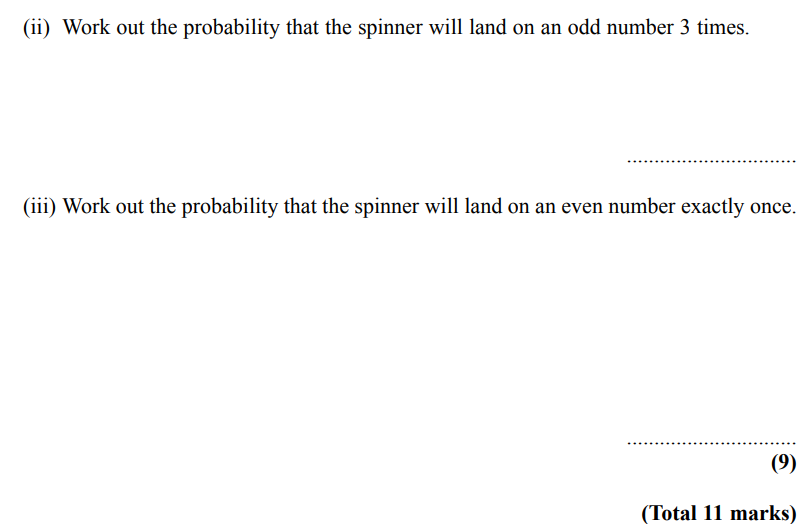 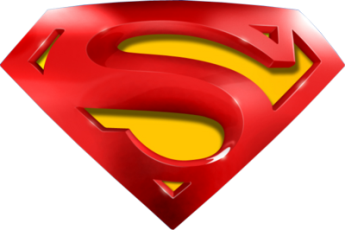 May 2004 4H Q14
Tree Diagrams
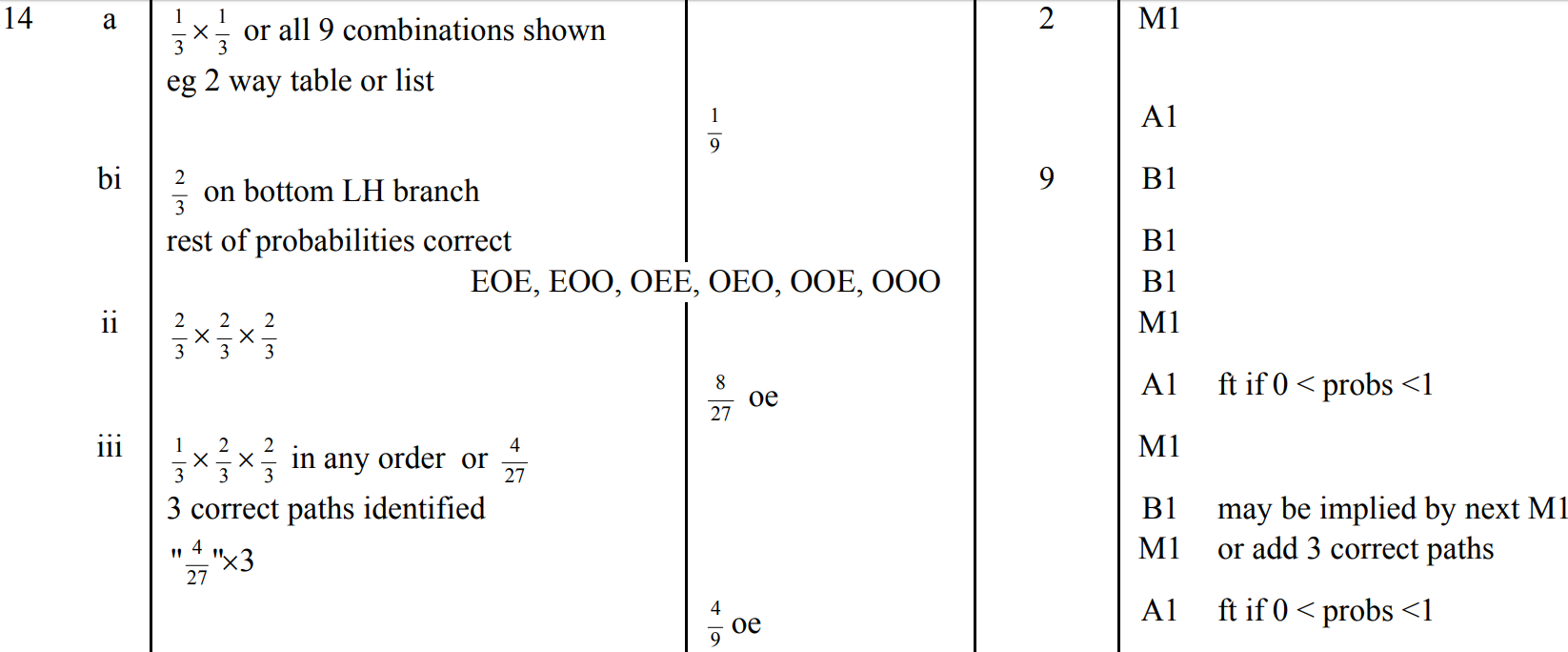 A
B (i)
B (ii)
B (iii)
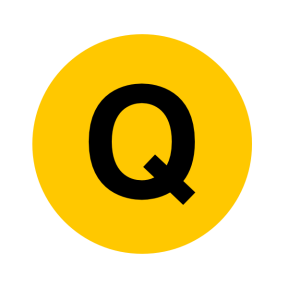 Nov 2004 3H Q13
Tree Diagrams
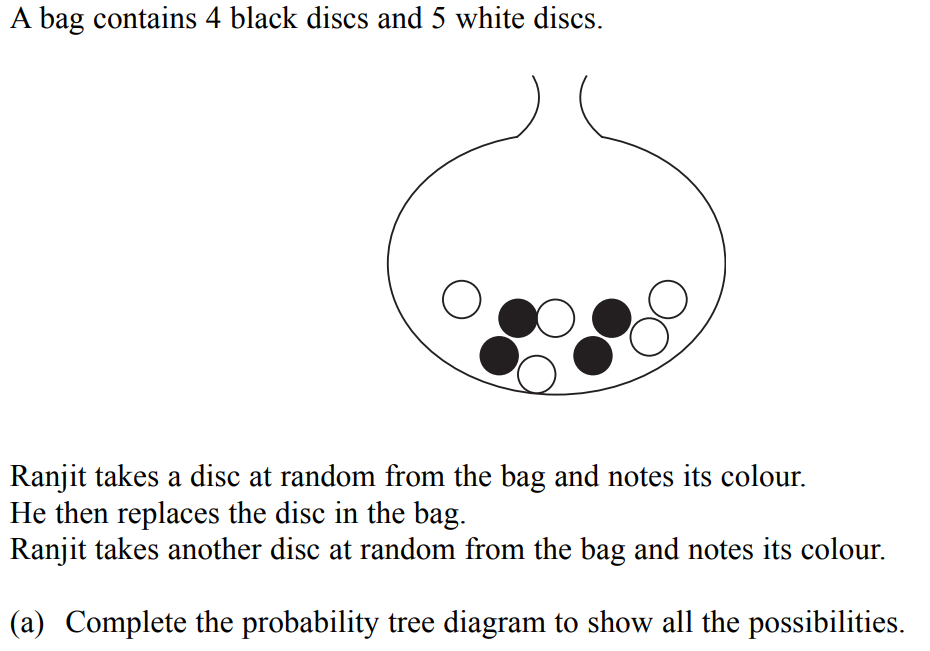 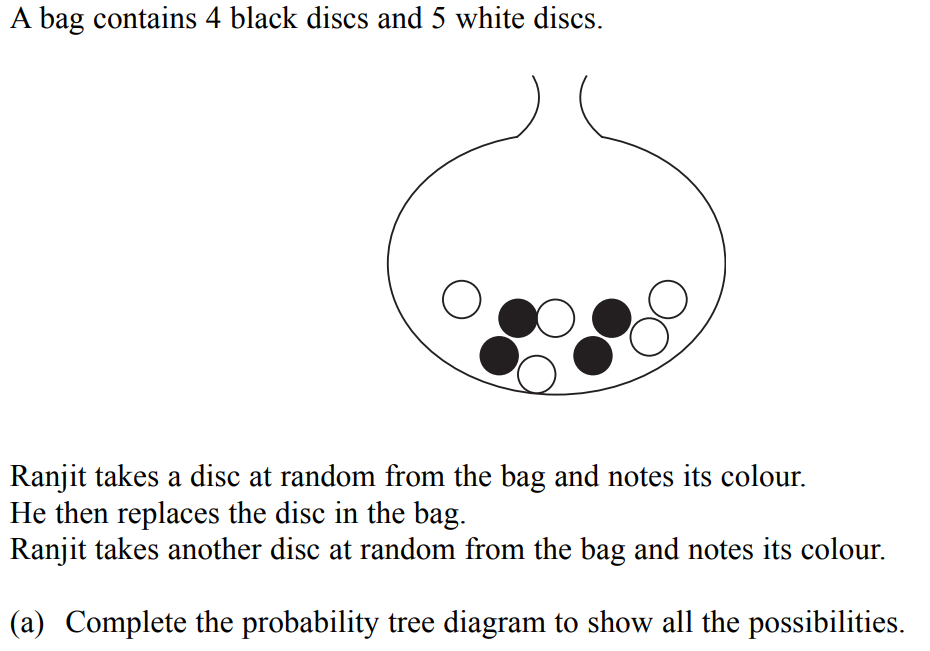 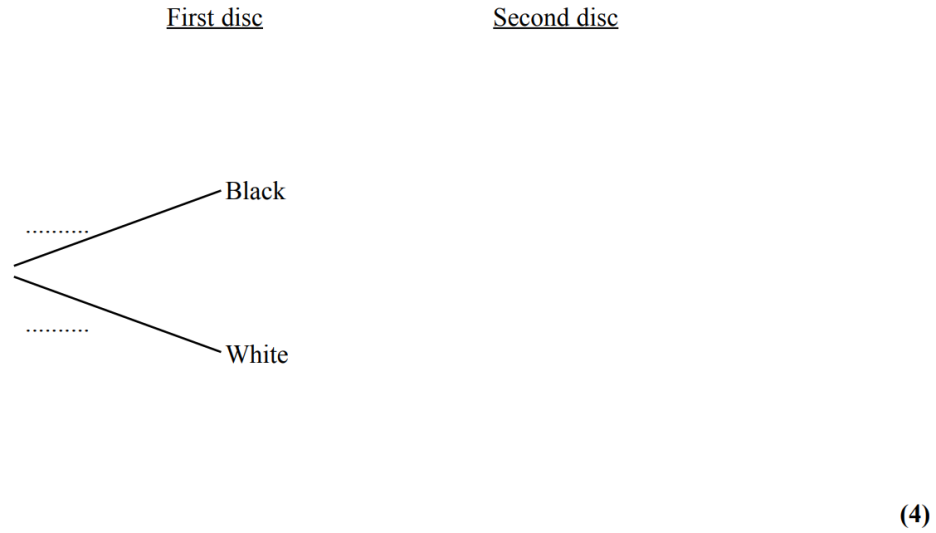 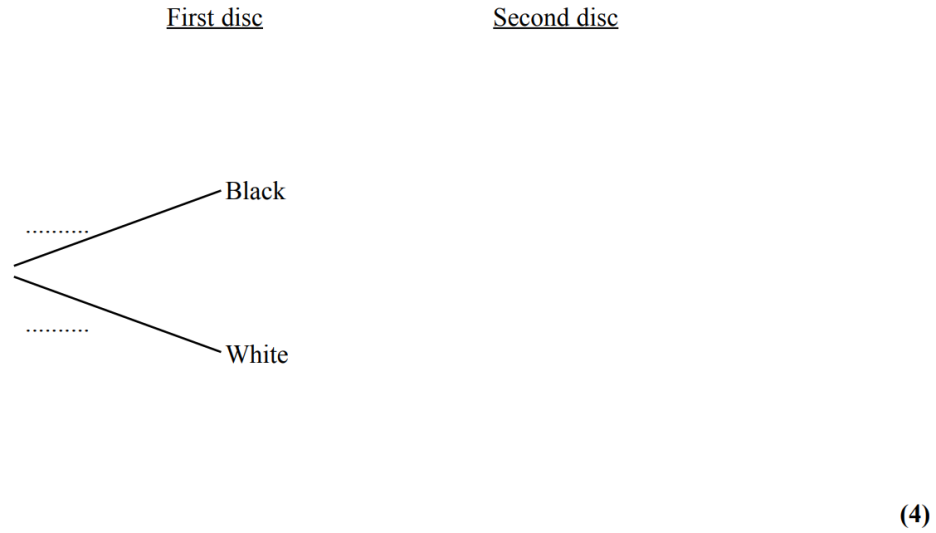 Reveal tree diagram
Hide tree diagram
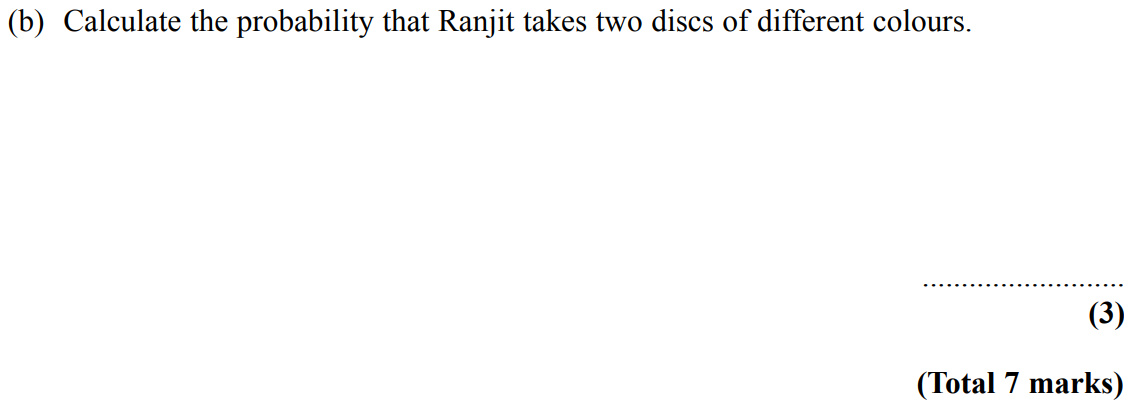 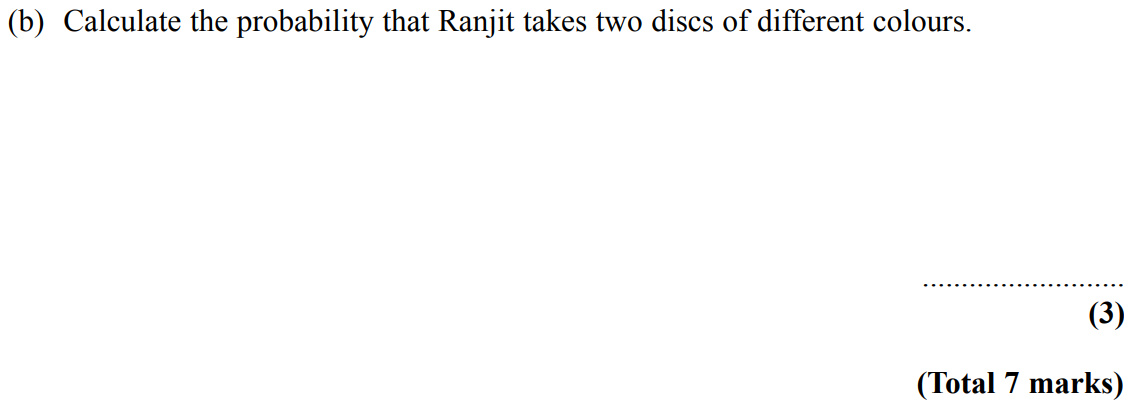 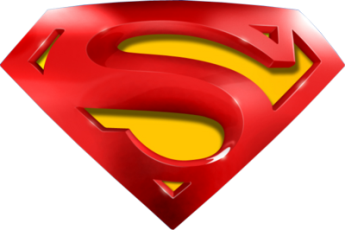 Nov 2004 3H Q13
Tree Diagrams
A
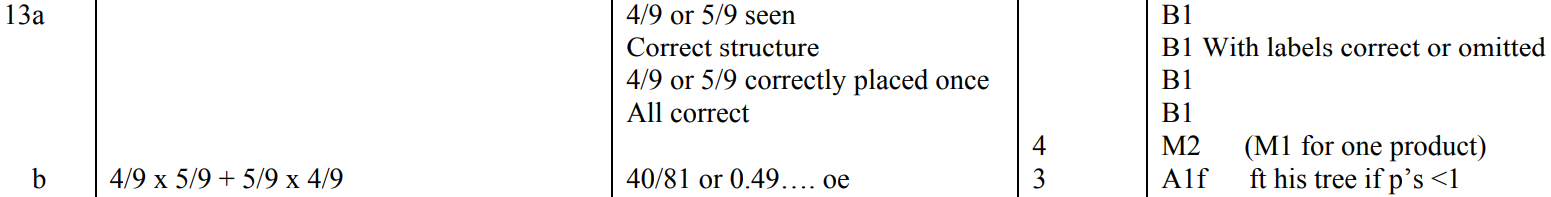 B
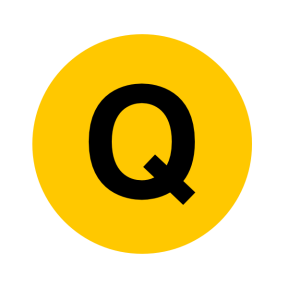 May 2005 4H Q18
Tree Diagrams
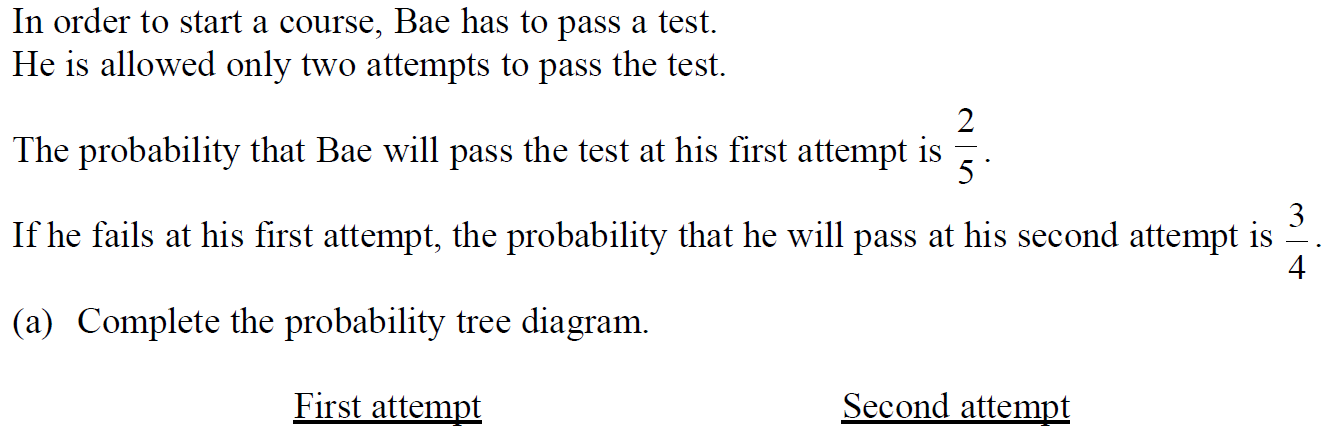 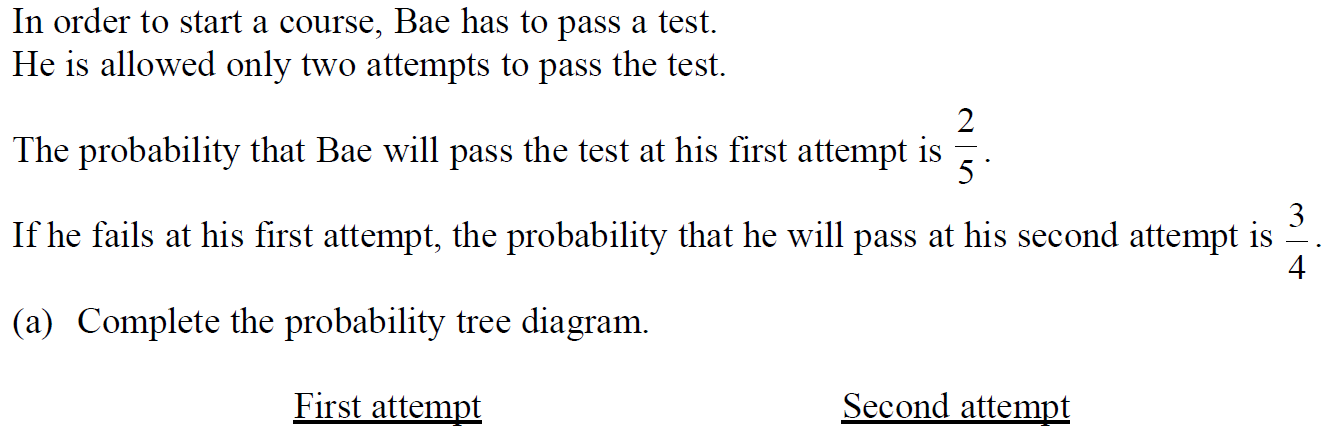 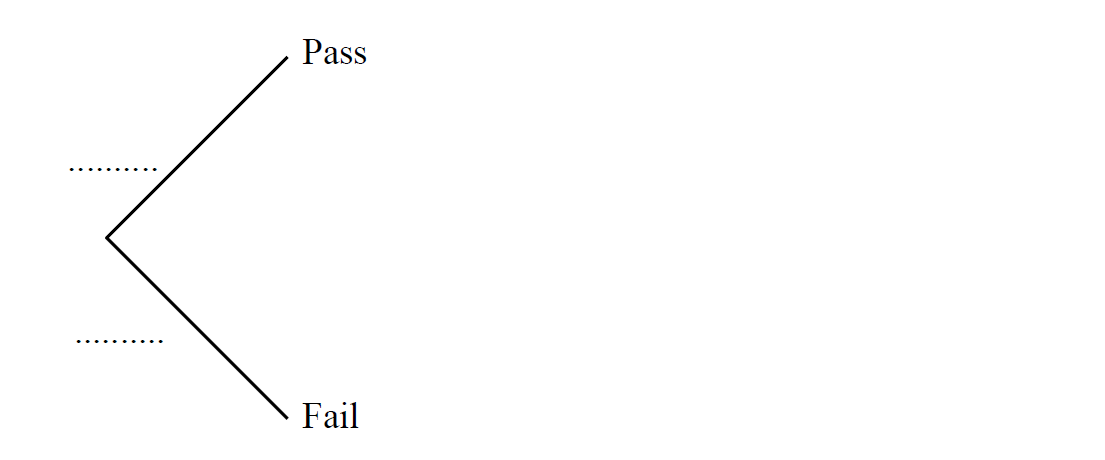 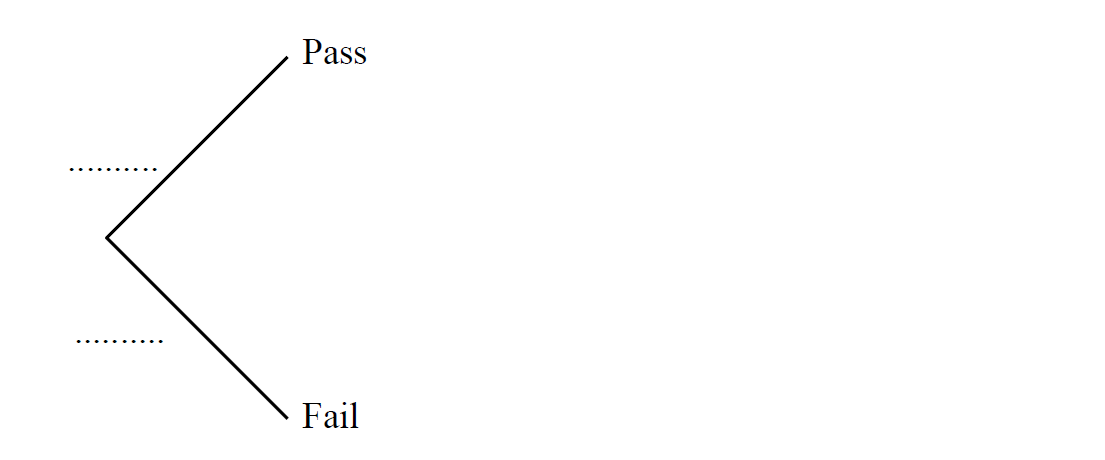 Reveal tree diagram
Hide tree diagram
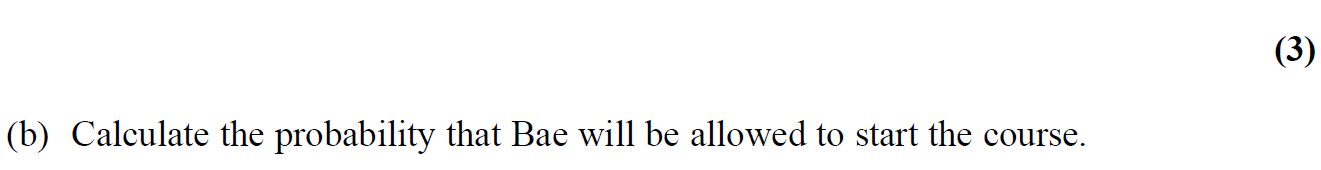 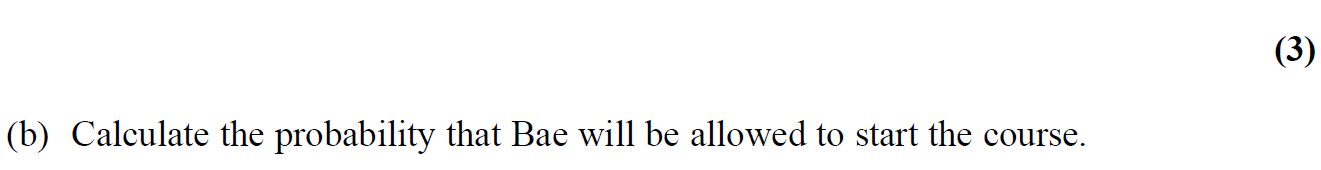 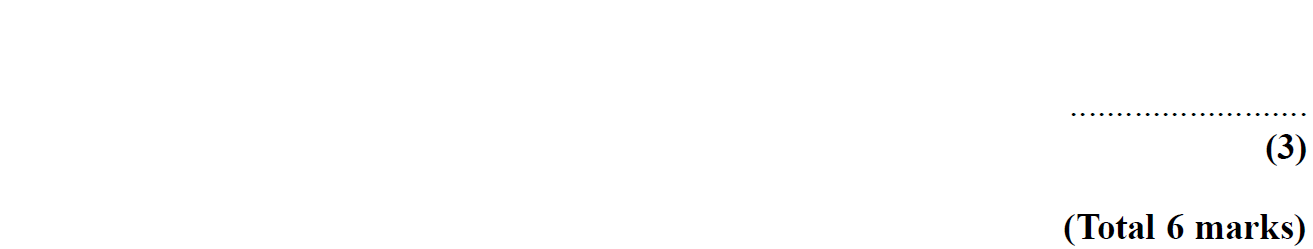 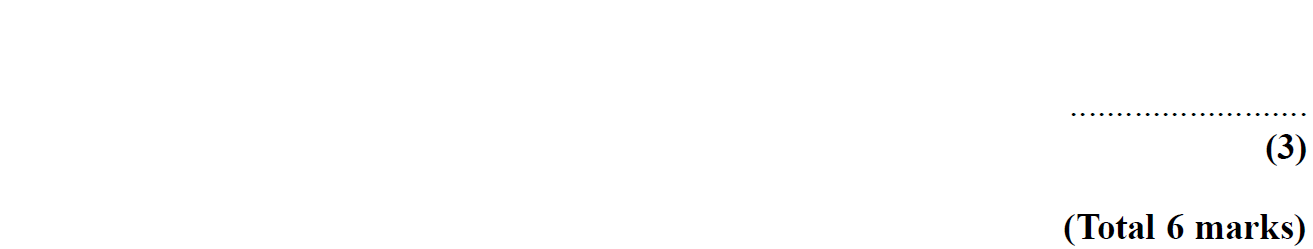 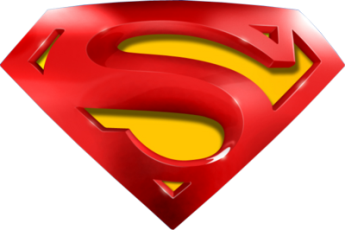 May 2005 4H Q18
Tree Diagrams
A
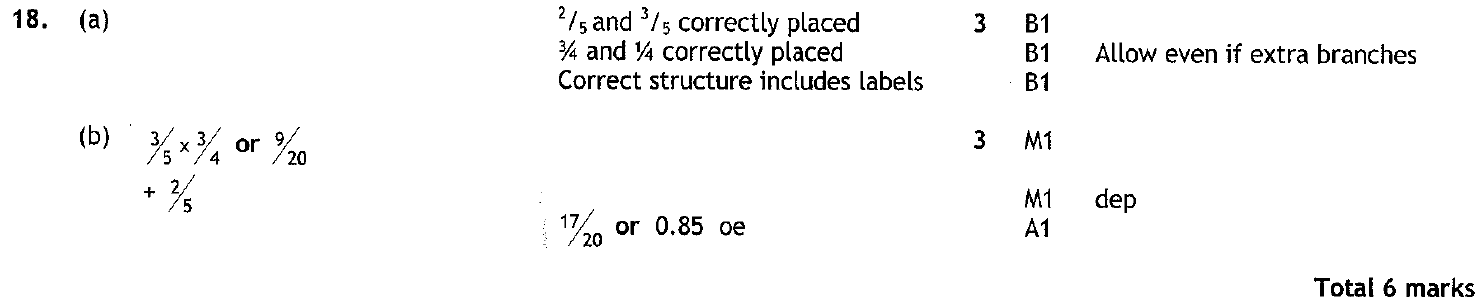 B
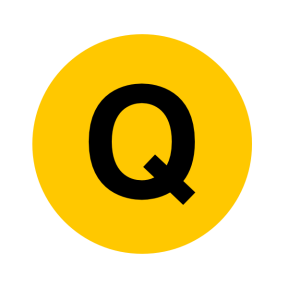 Nov 2005 4H Q13
Tree Diagrams
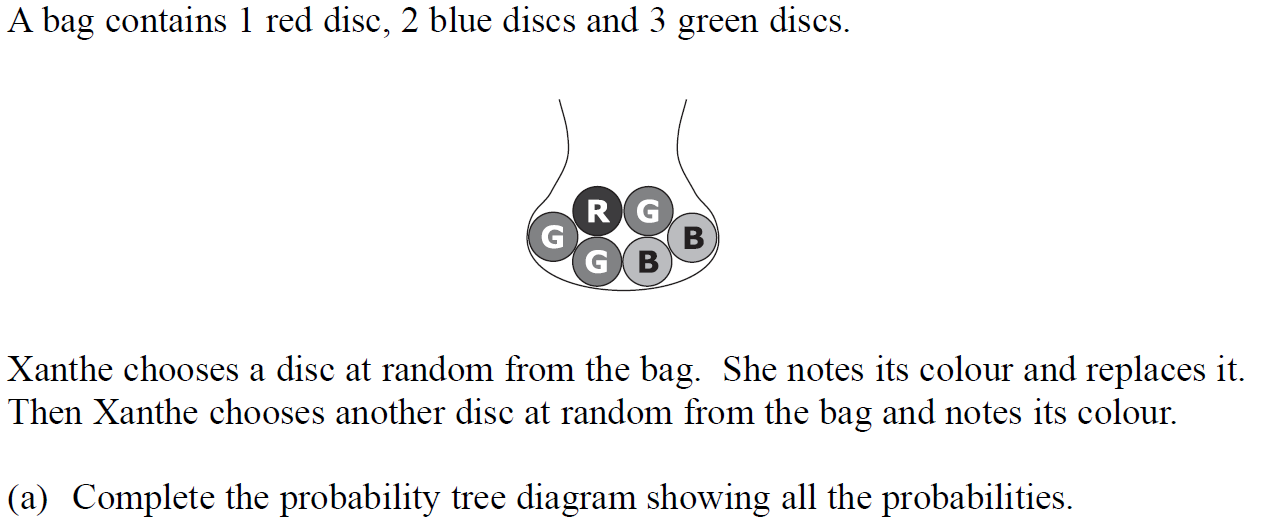 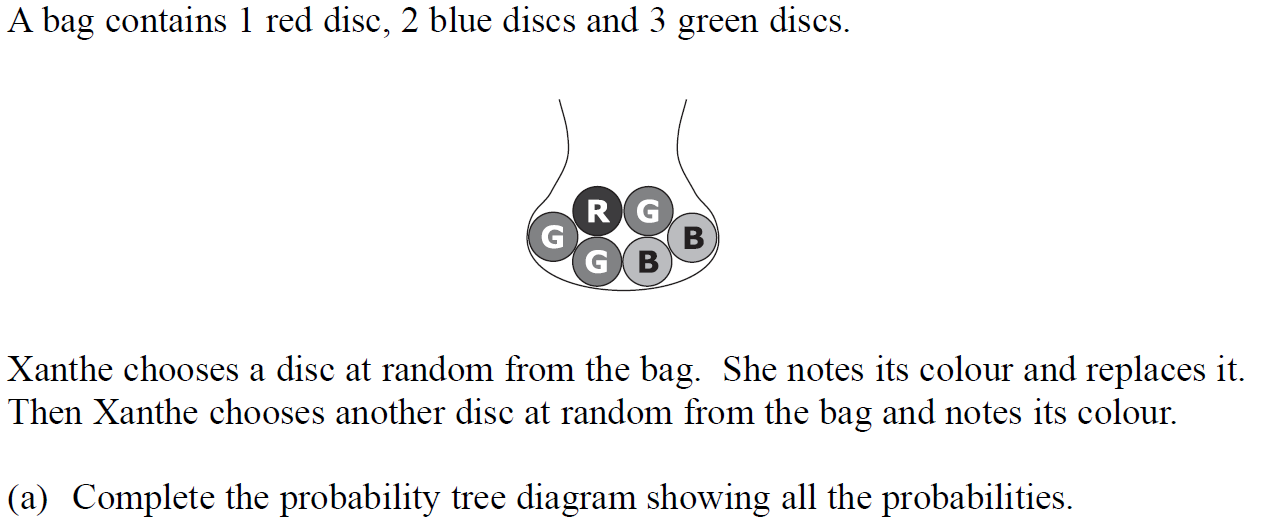 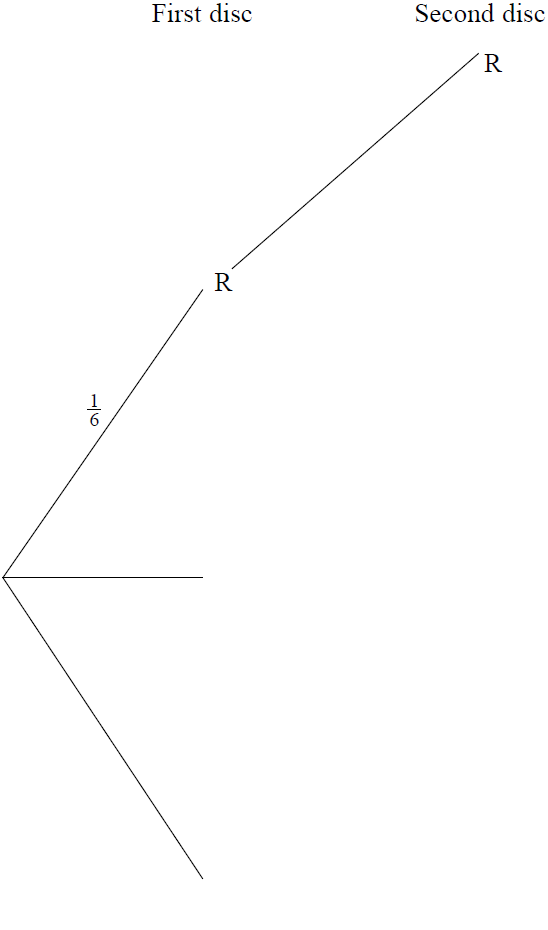 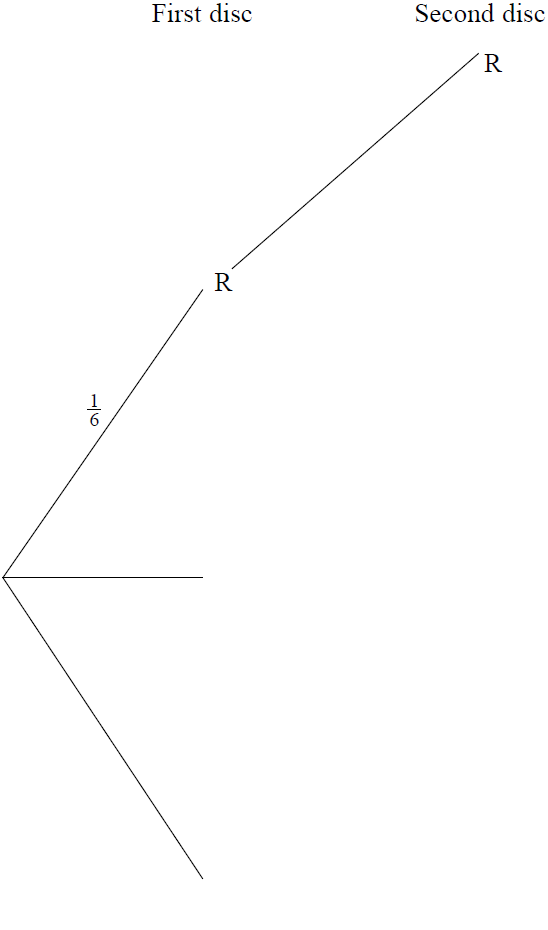 B
G
R
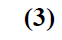 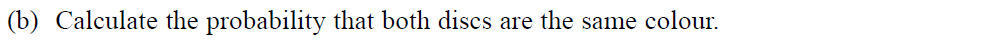 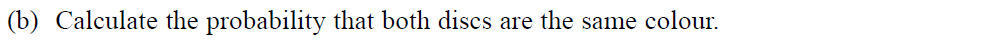 B
B
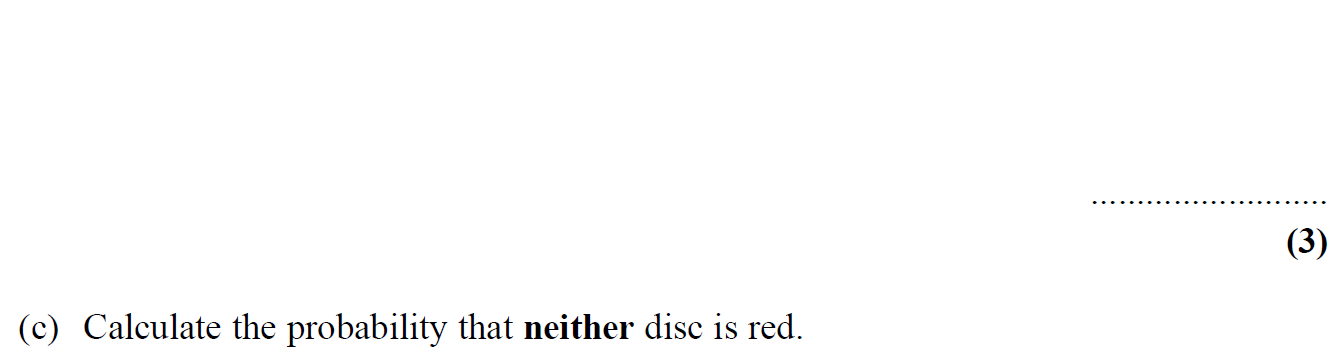 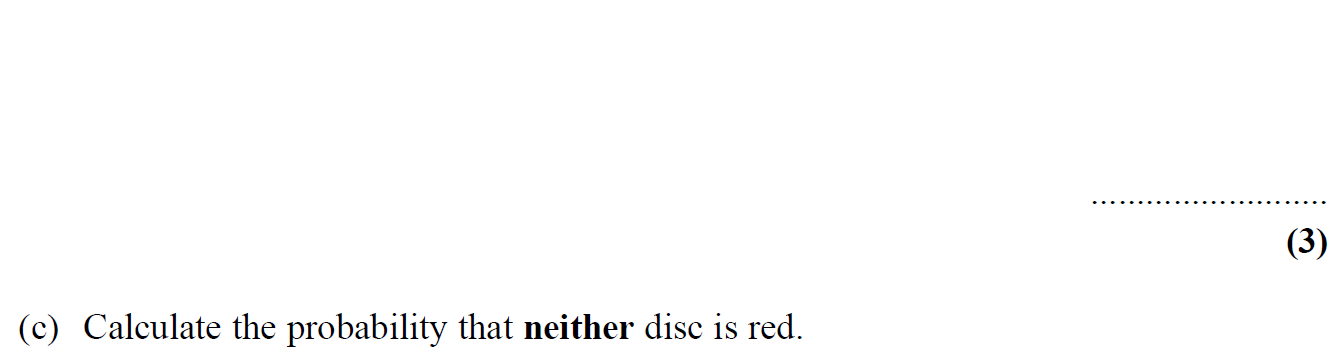 G
R
G
B
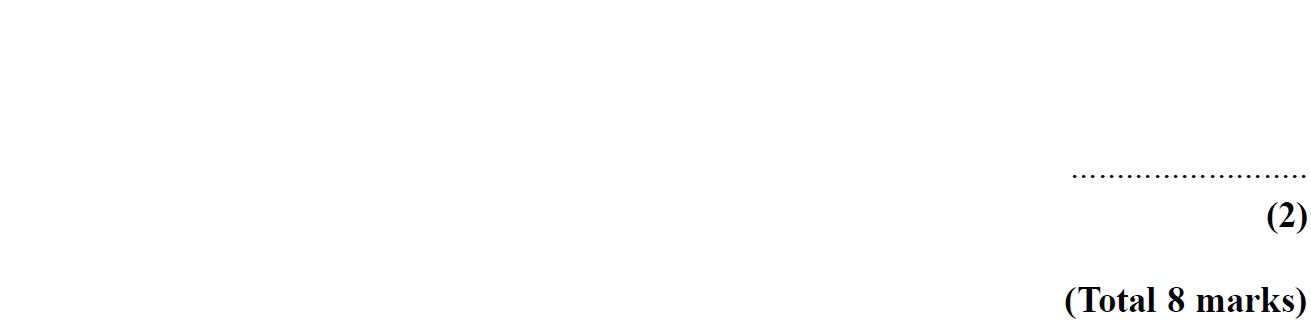 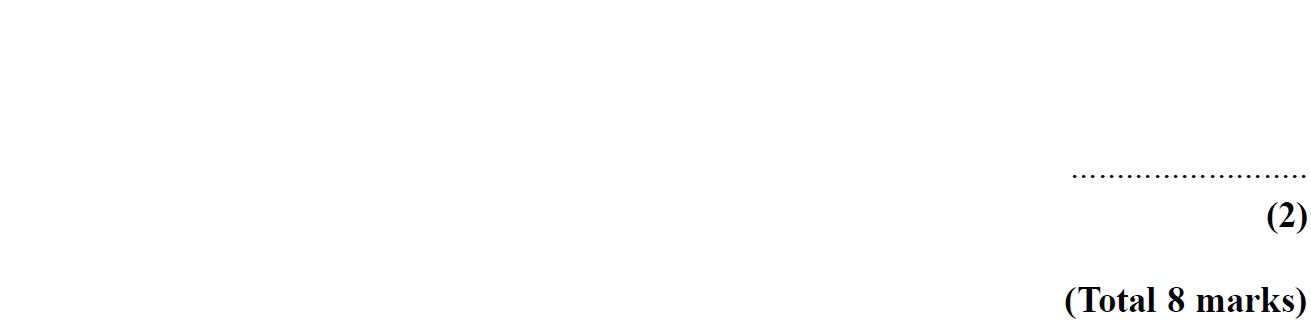 G
Reveal tree diagram
Hide tree diagram
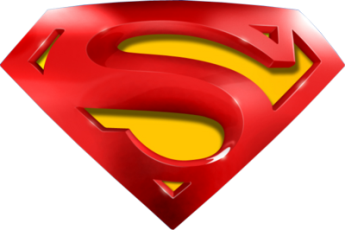 Nov 2005 4H Q13
Tree Diagrams
A
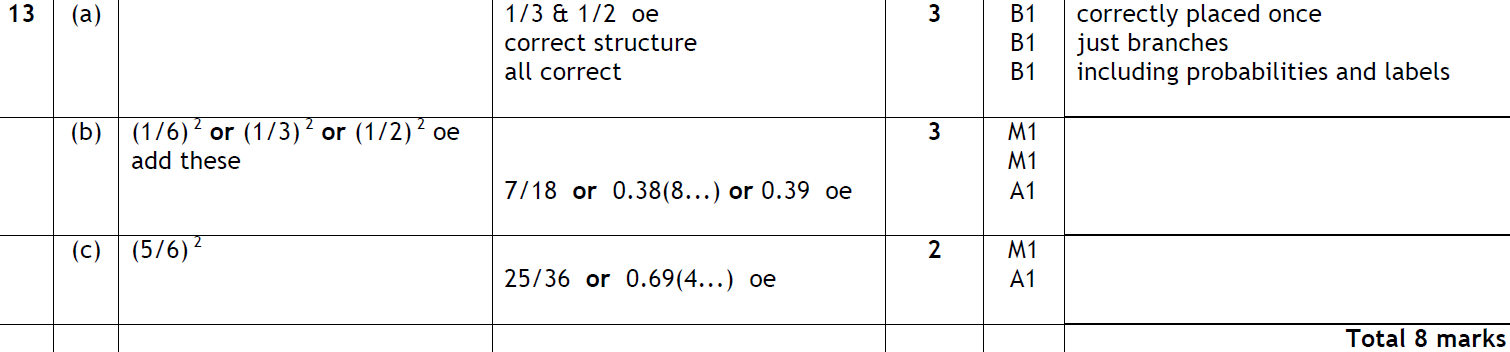 B
C
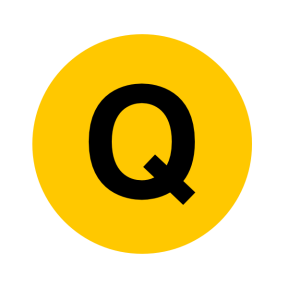 Nov 2007 3H Q17
Tree Diagrams
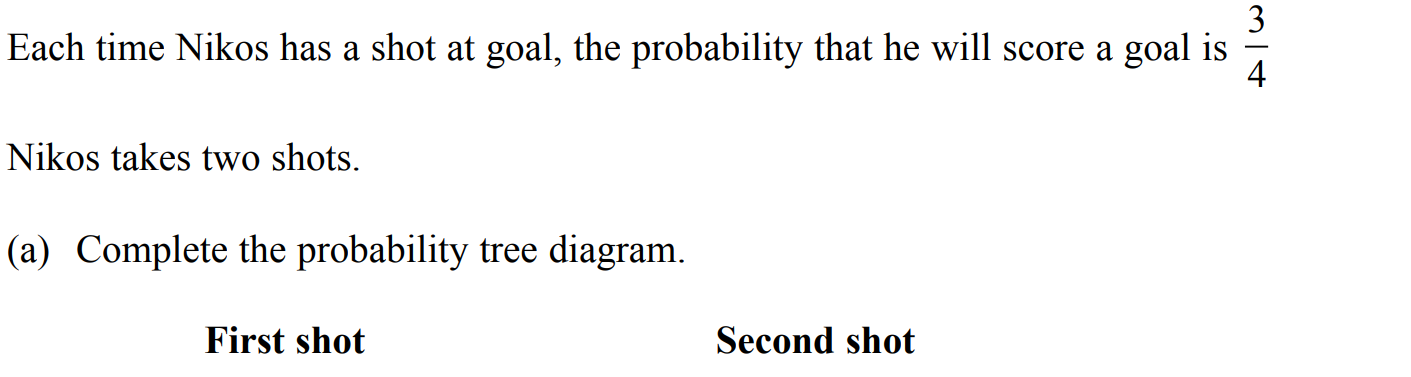 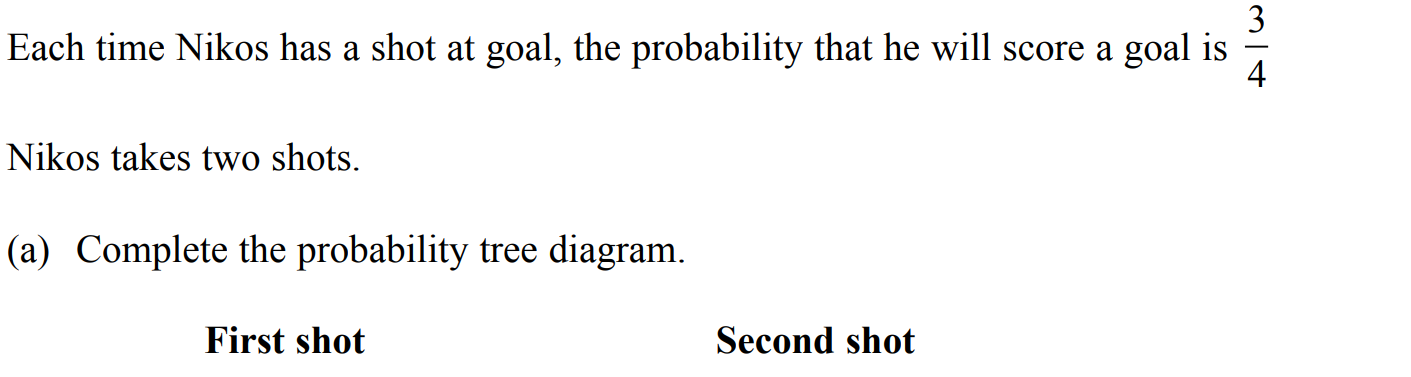 Reveal tree diagram
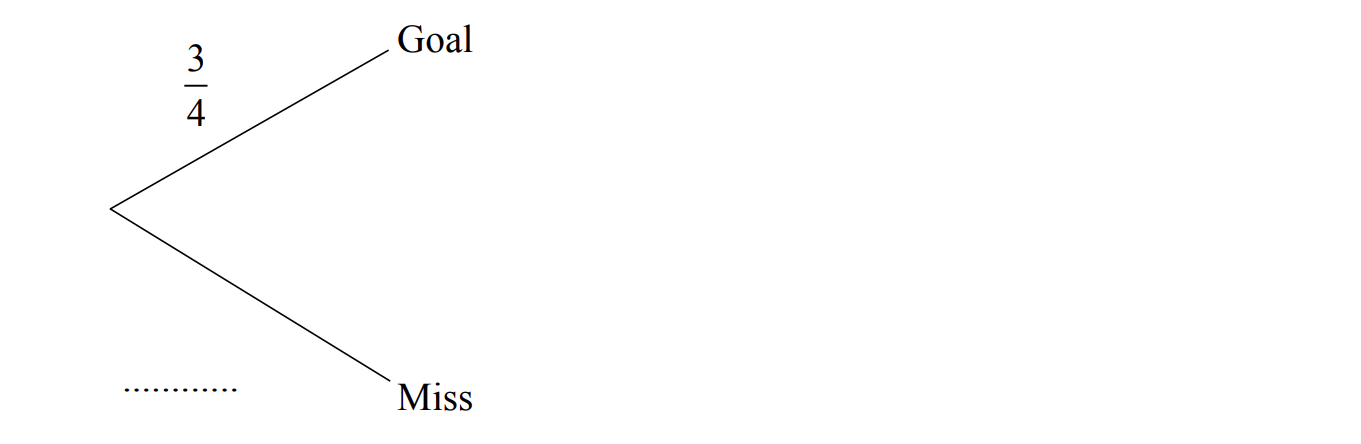 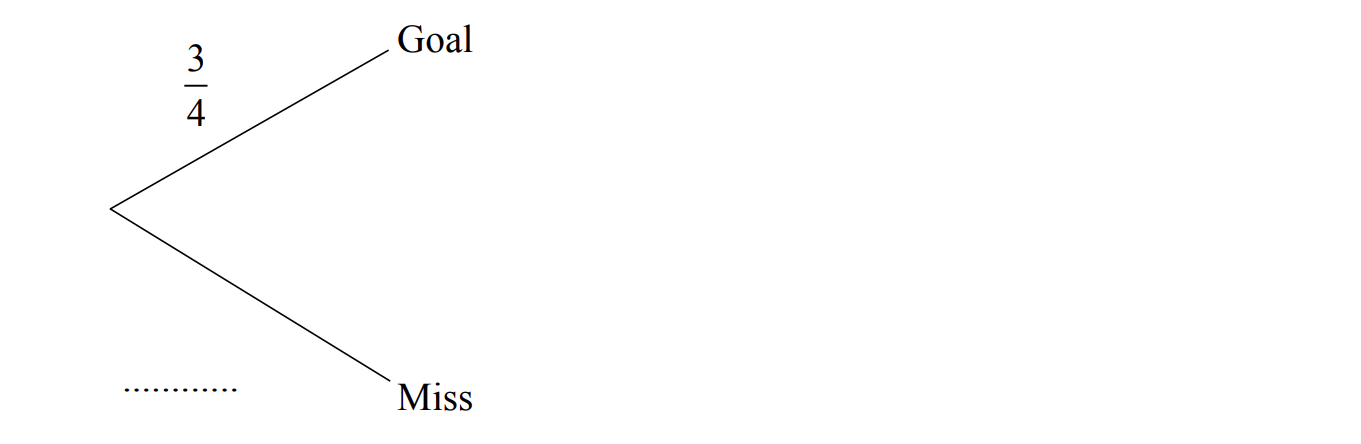 Hide tree diagram
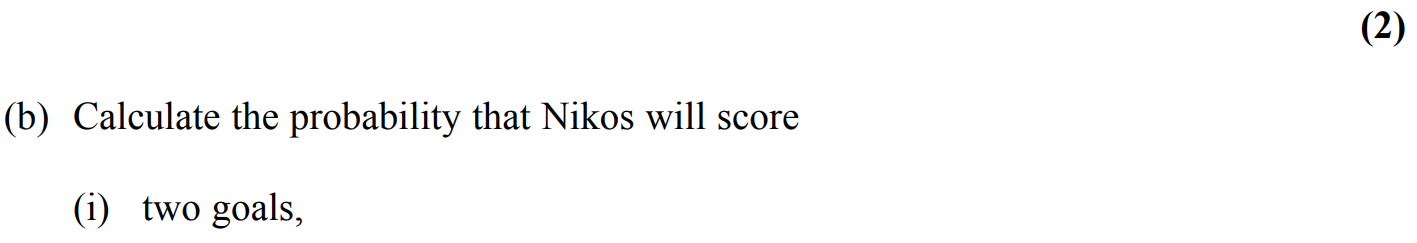 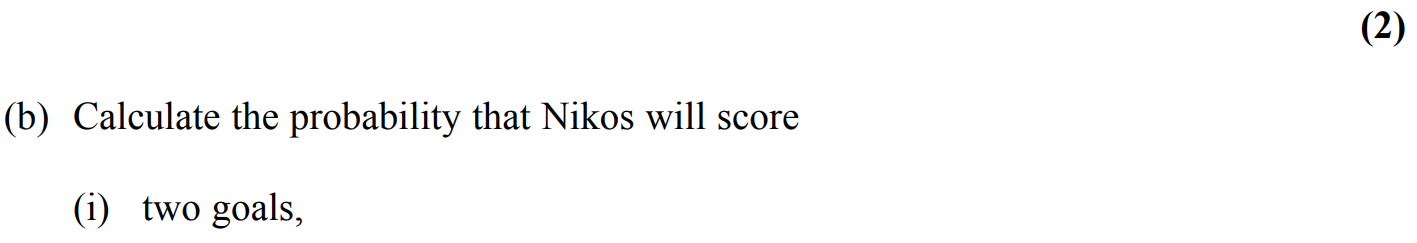 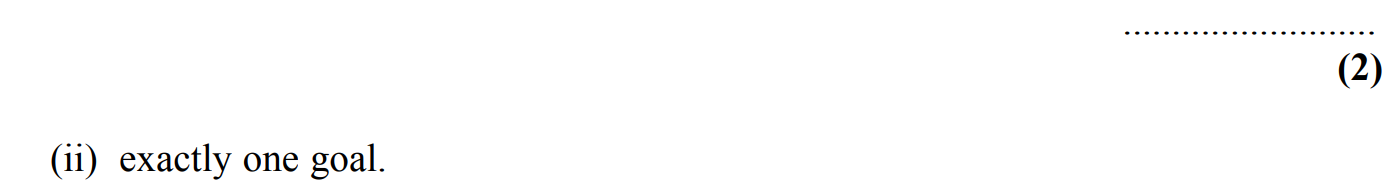 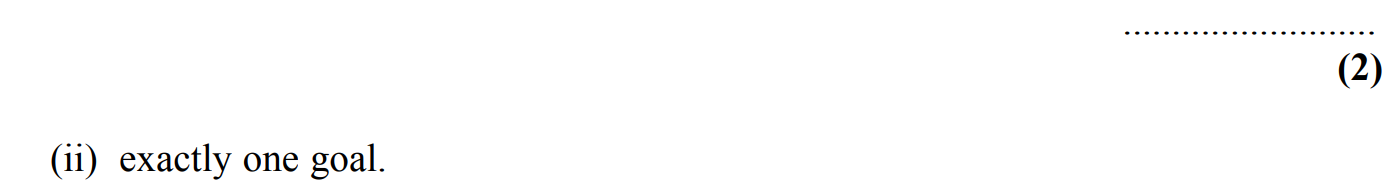 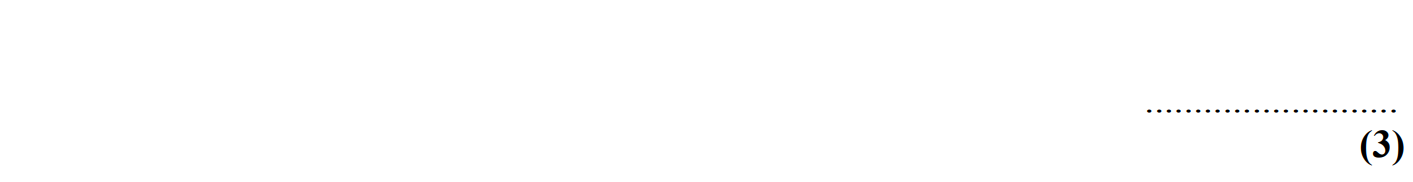 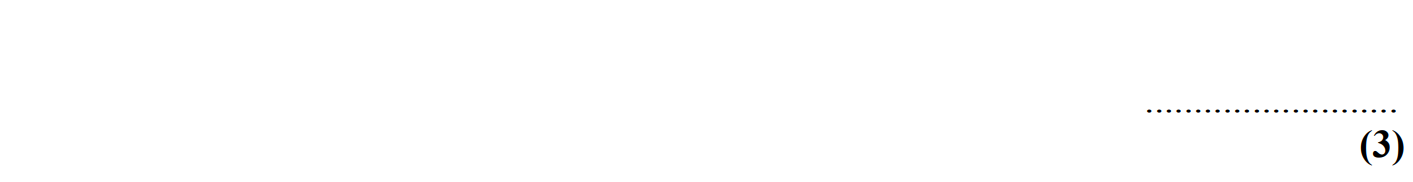 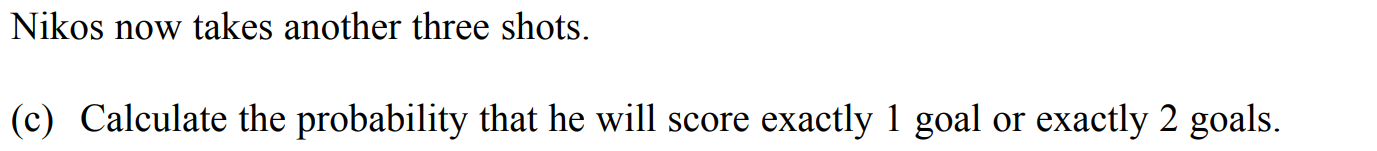 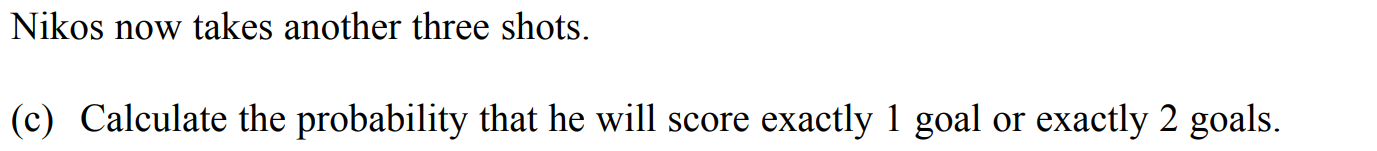 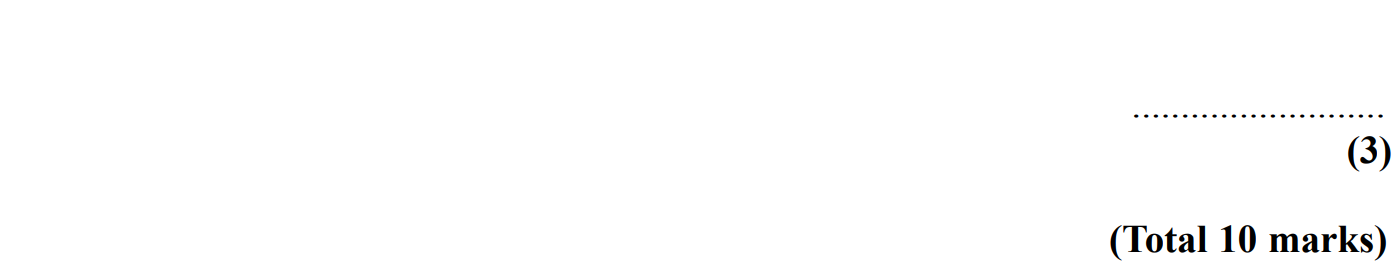 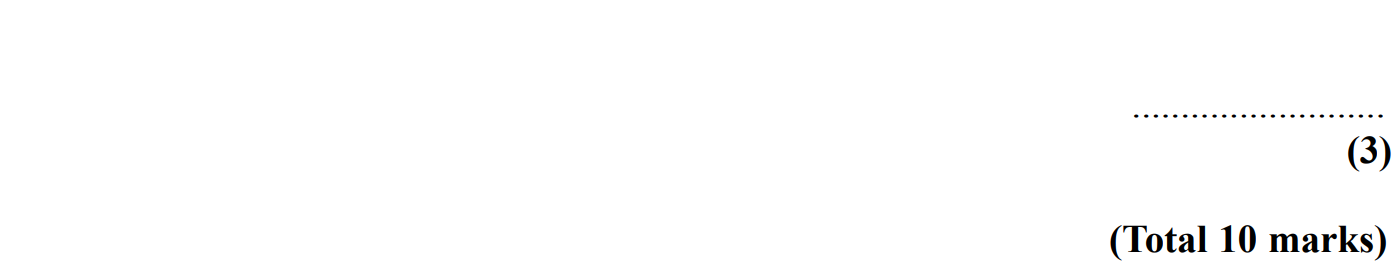 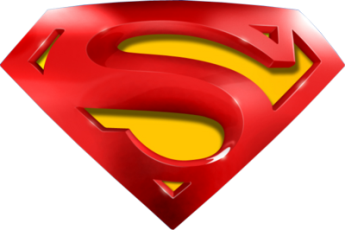 Nov 2007 3H Q17
Tree Diagrams
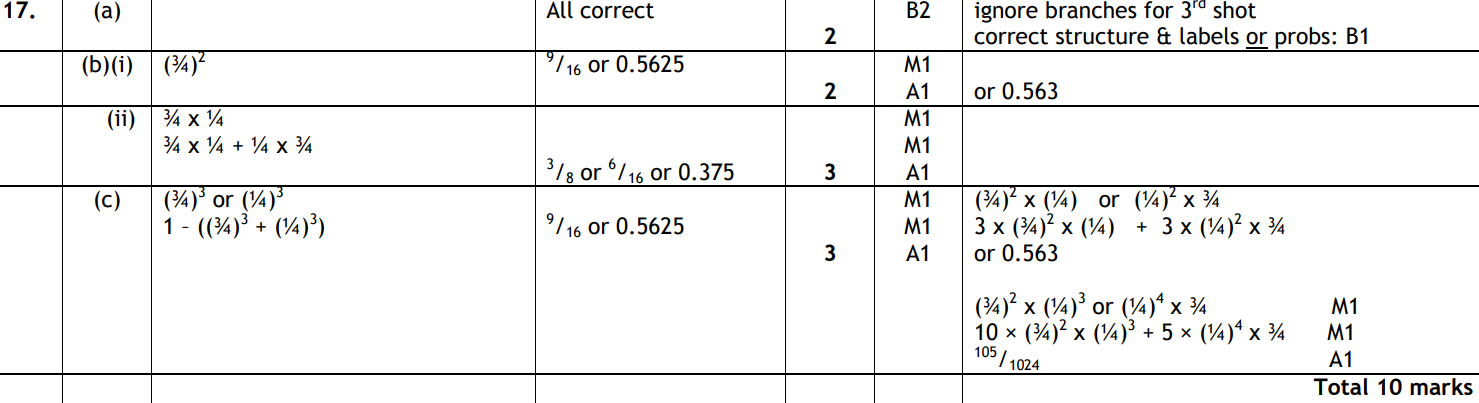 A
B (i)
B (ii)
C
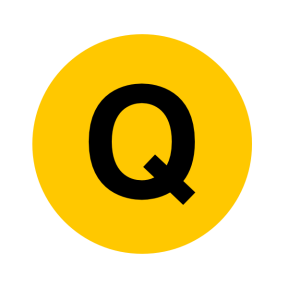 May 2008 4H Q13
Tree Diagrams
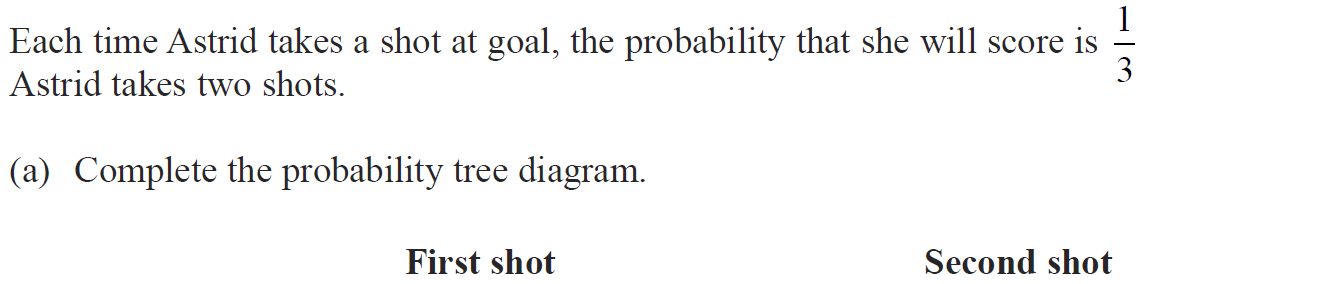 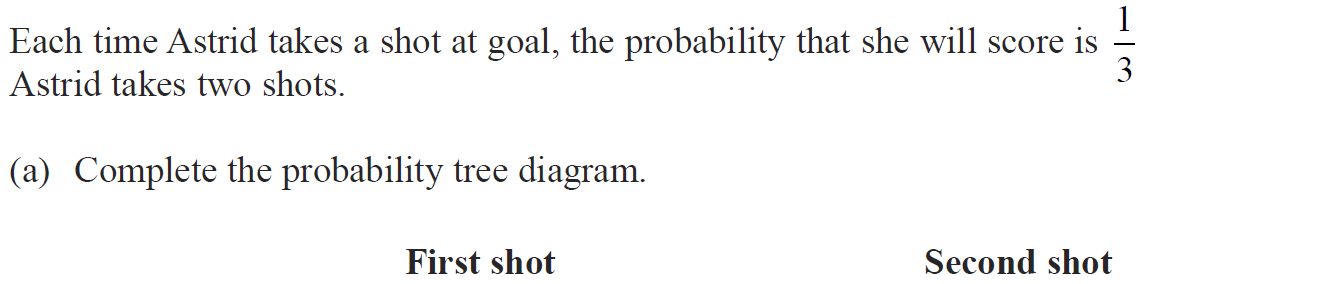 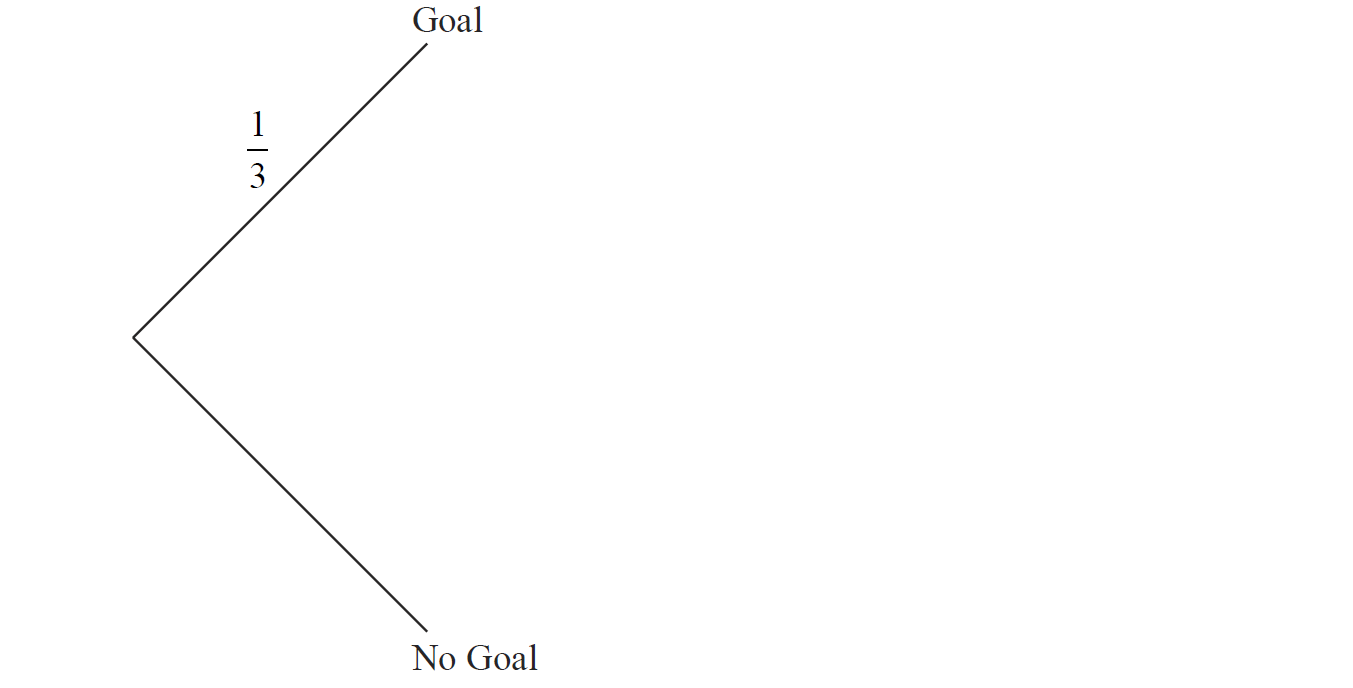 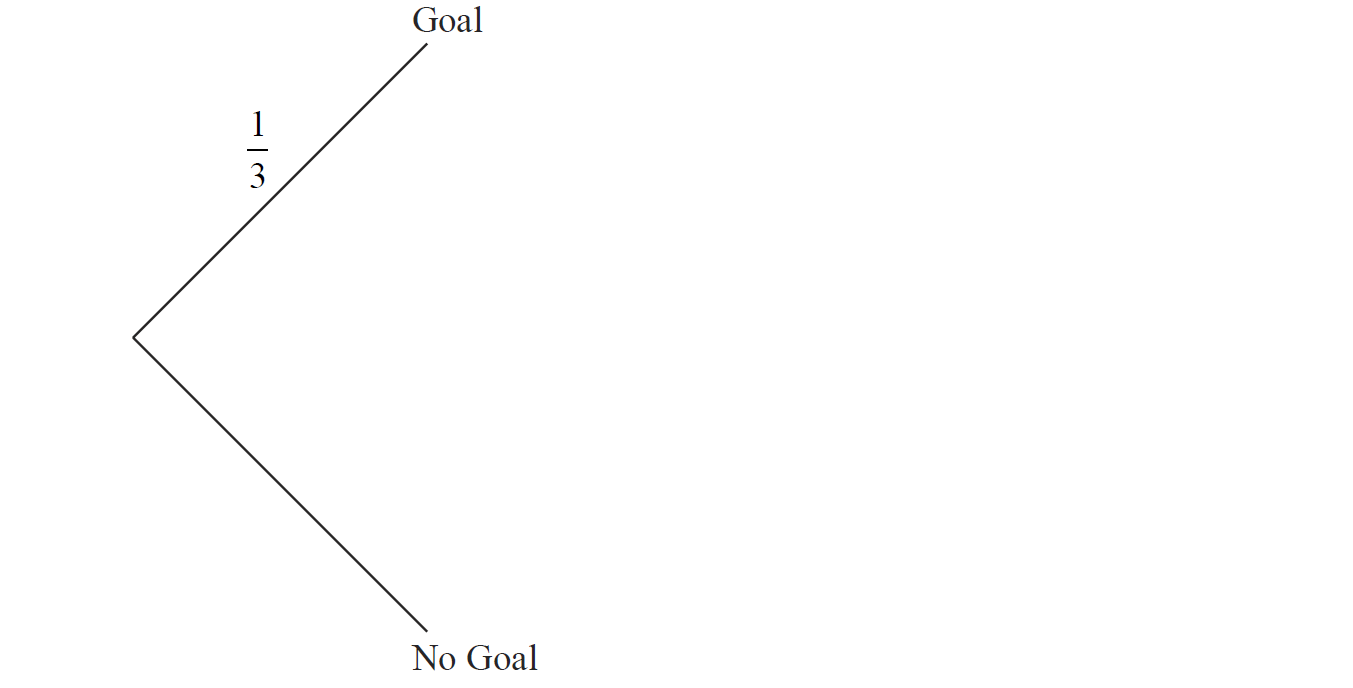 Reveal tree diagram
Hide tree diagram
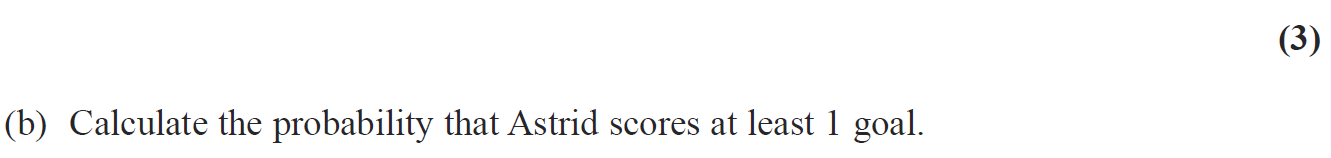 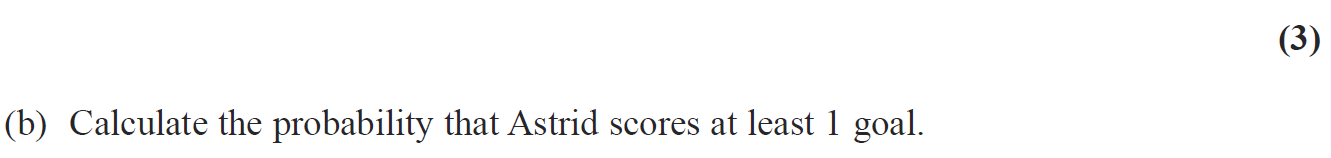 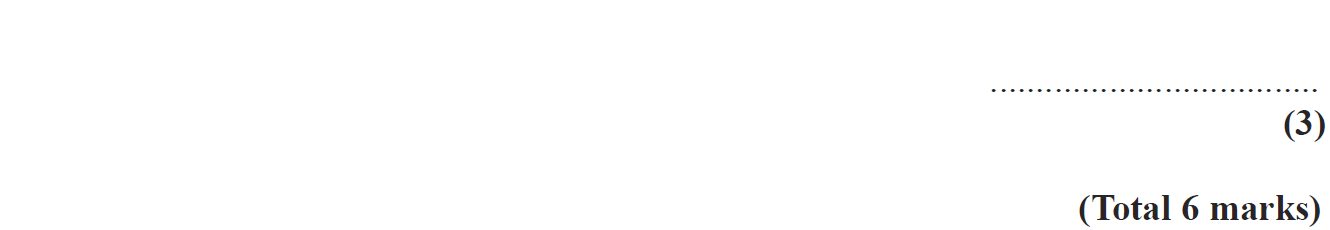 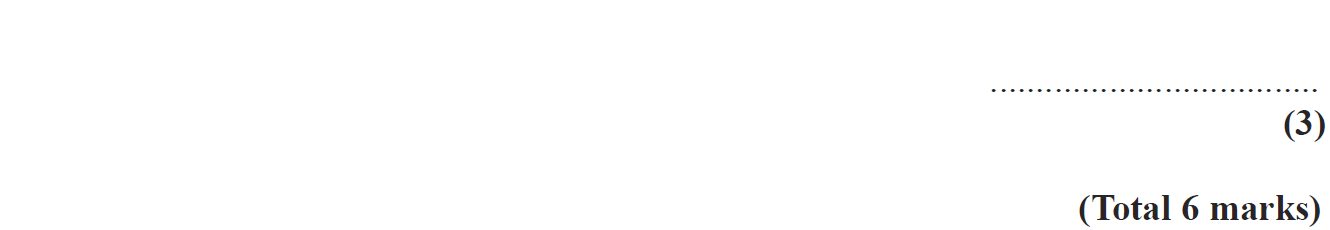 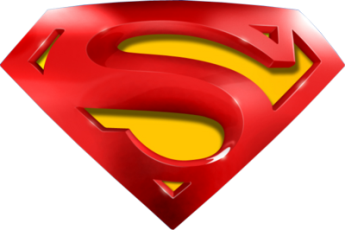 May 2008 4H Q13
Tree Diagrams
A
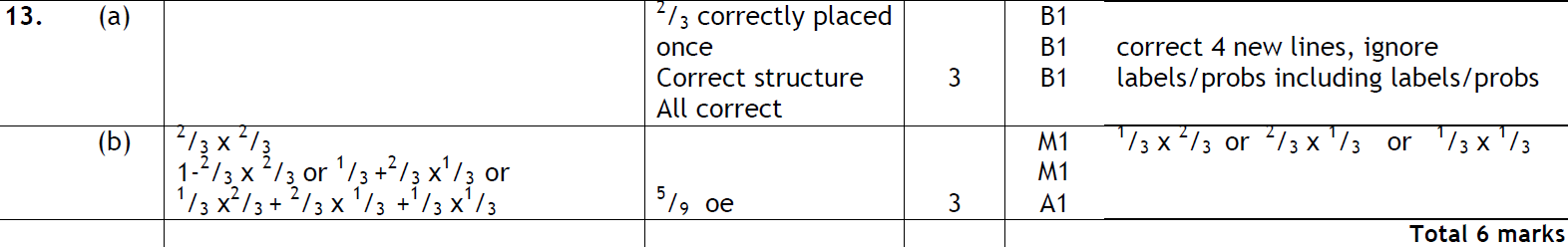 B
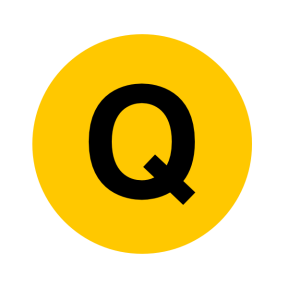 Nov 2008 4H Q11
Tree Diagrams
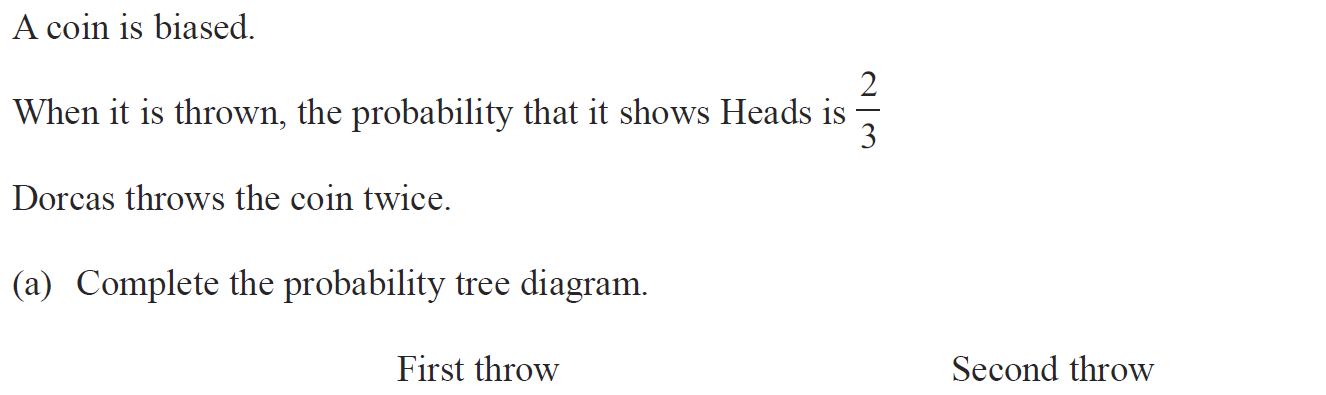 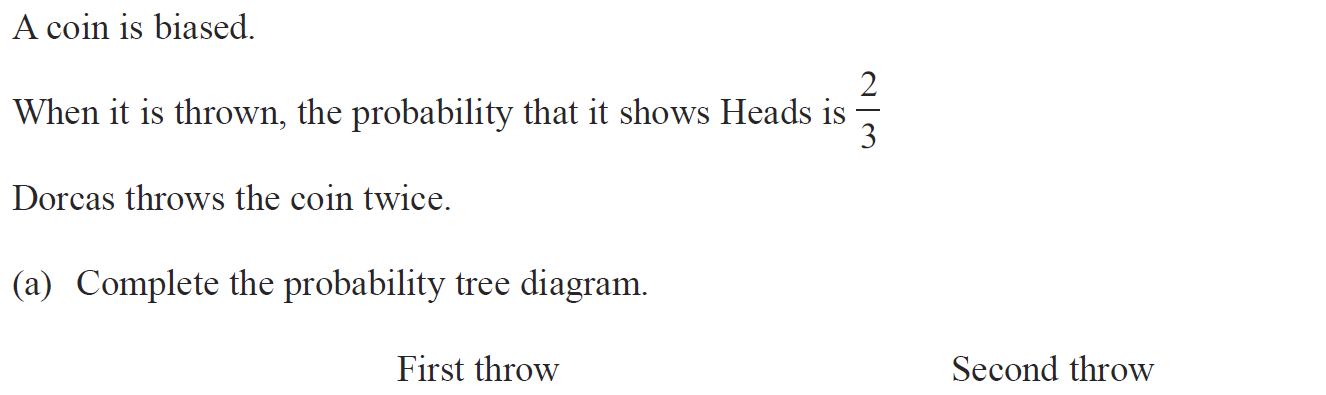 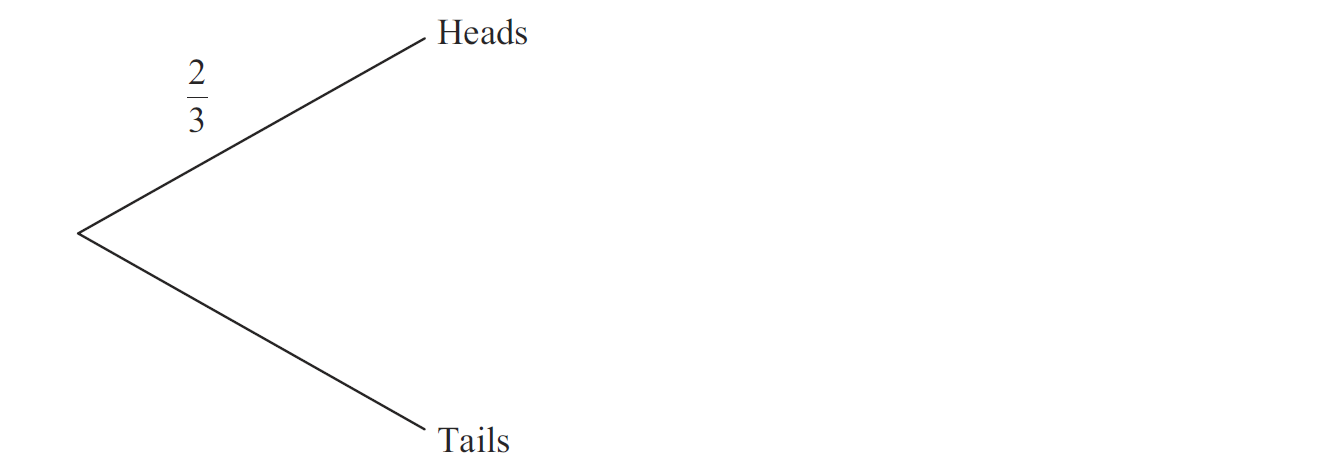 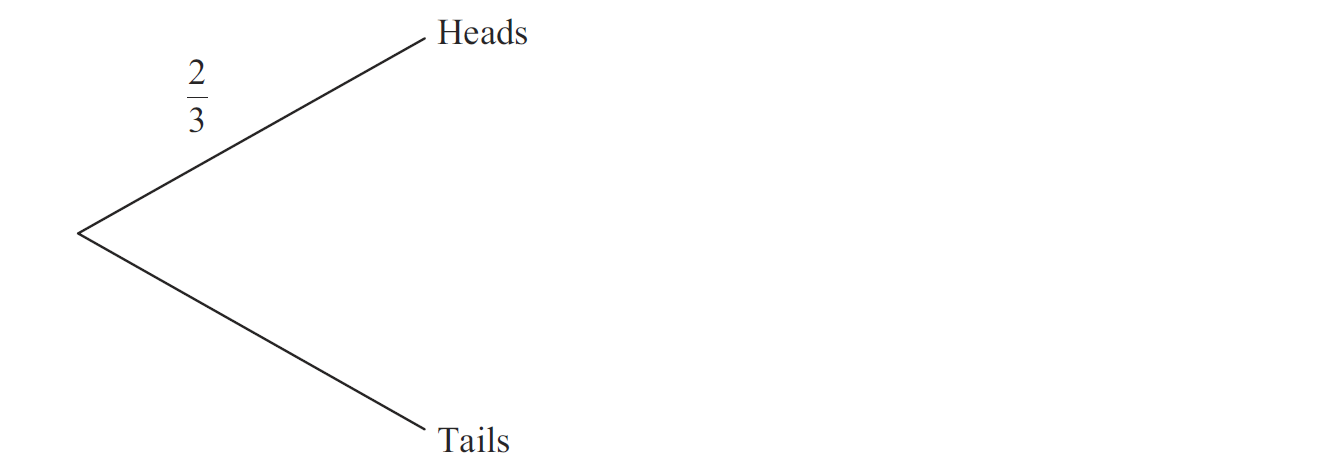 Reveal tree diagram
Hide tree diagram
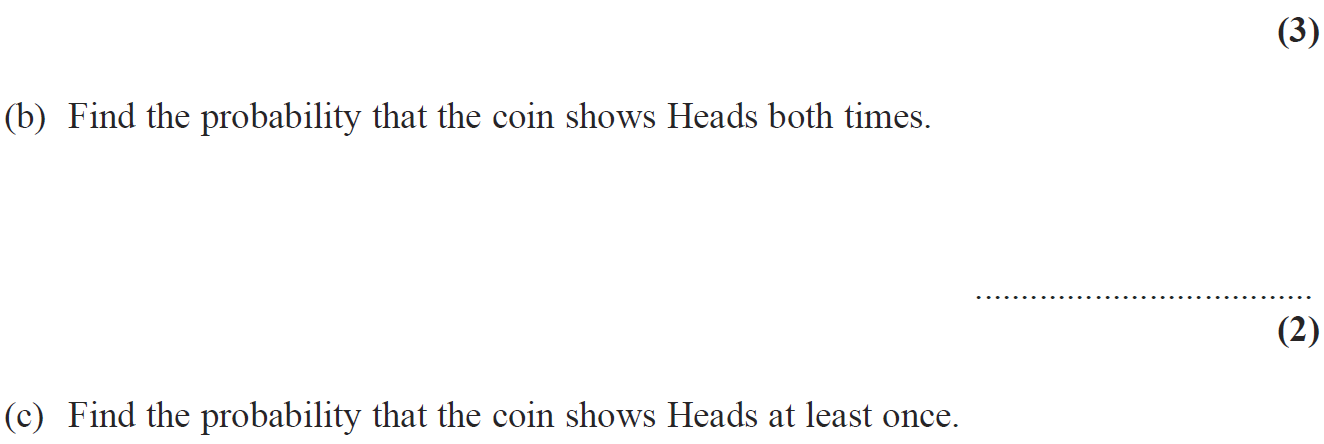 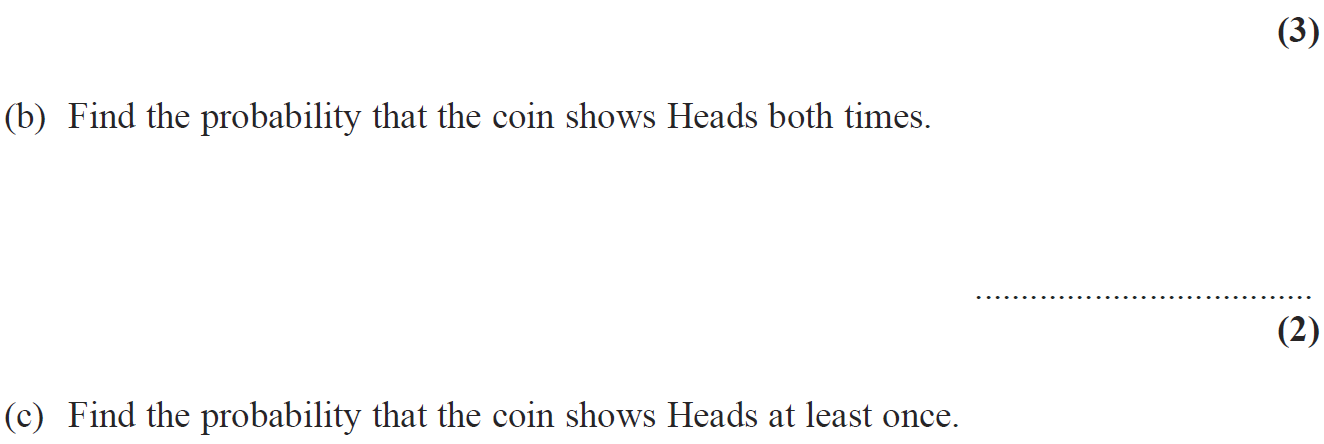 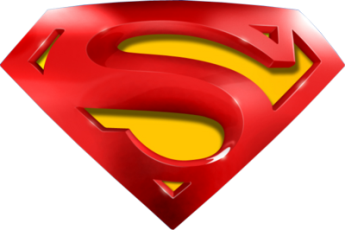 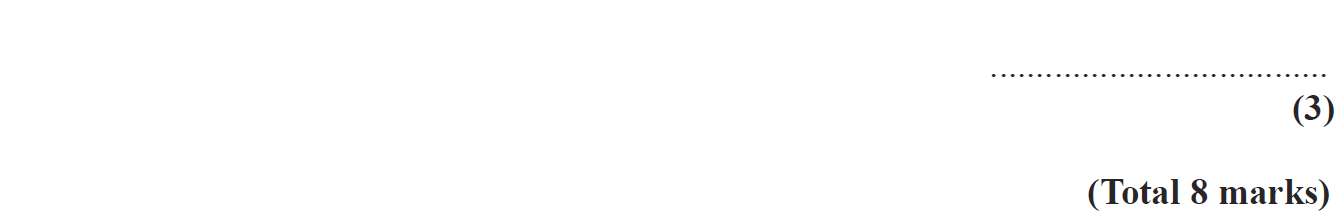 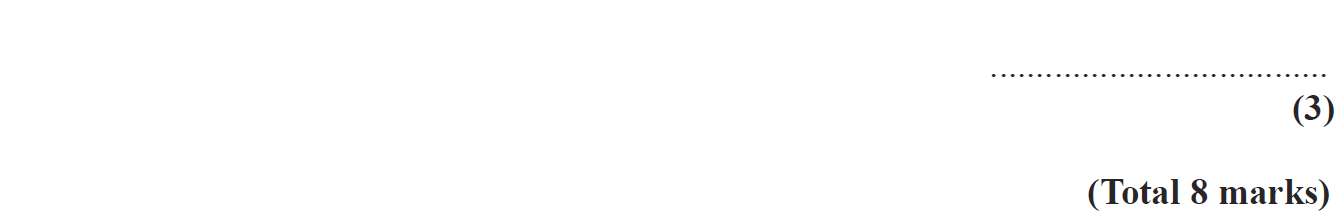 Nov 2008 4H Q11
Tree Diagrams
A
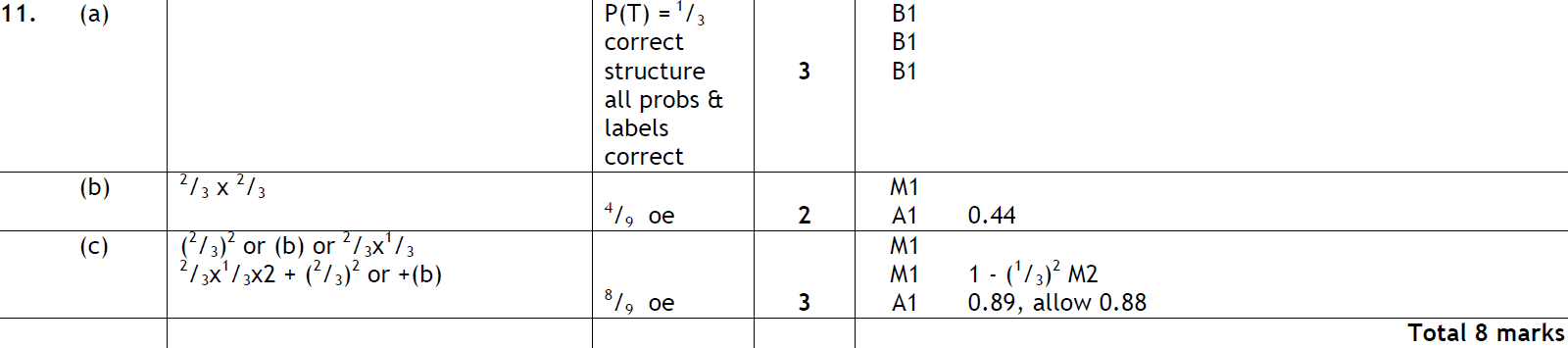 B
C
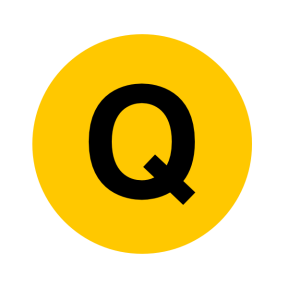 June 2009 4H Q14
Tree Diagrams
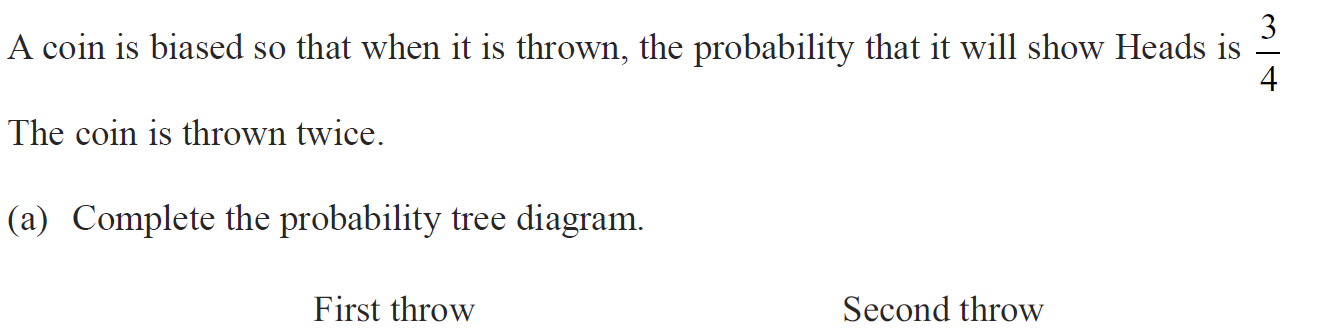 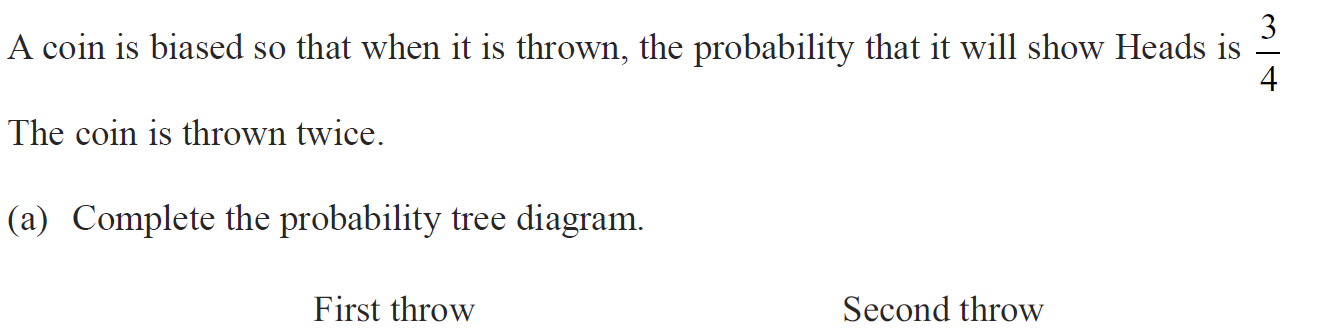 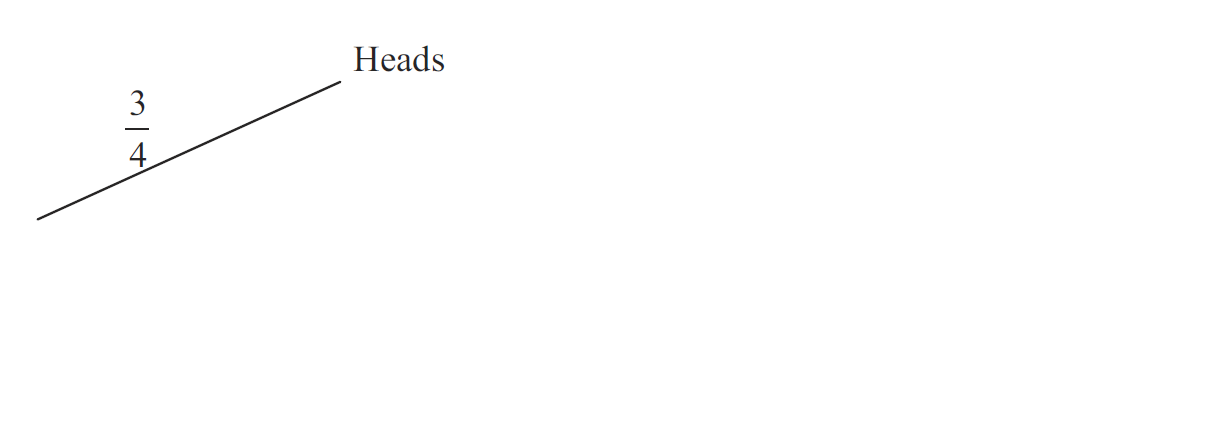 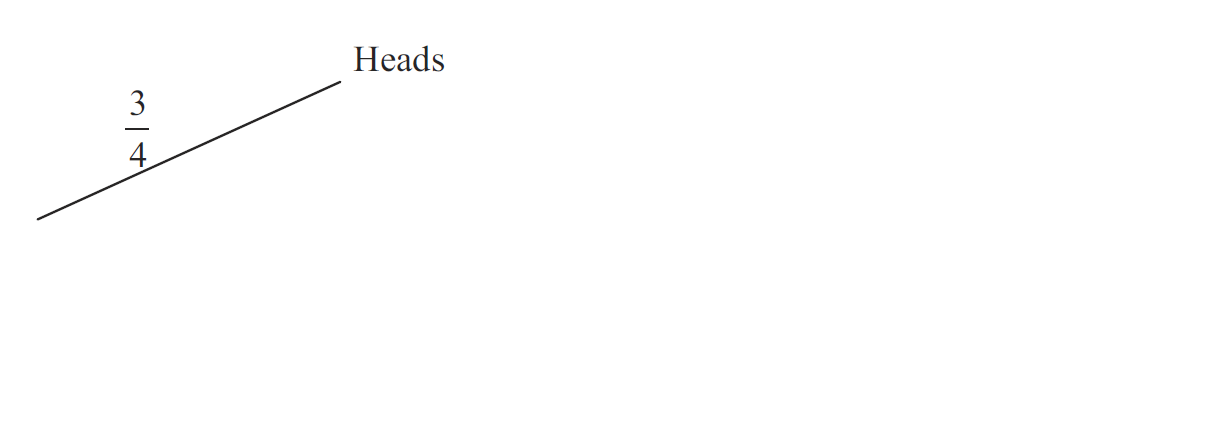 Reveal tree diagram
Hide tree diagram
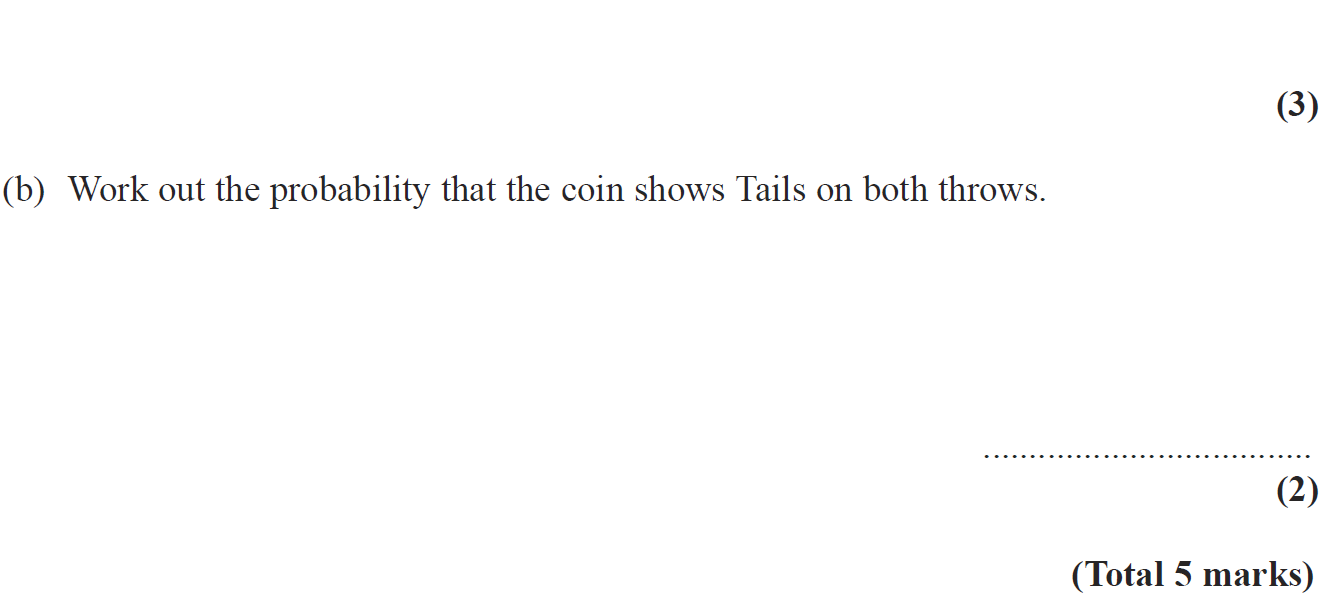 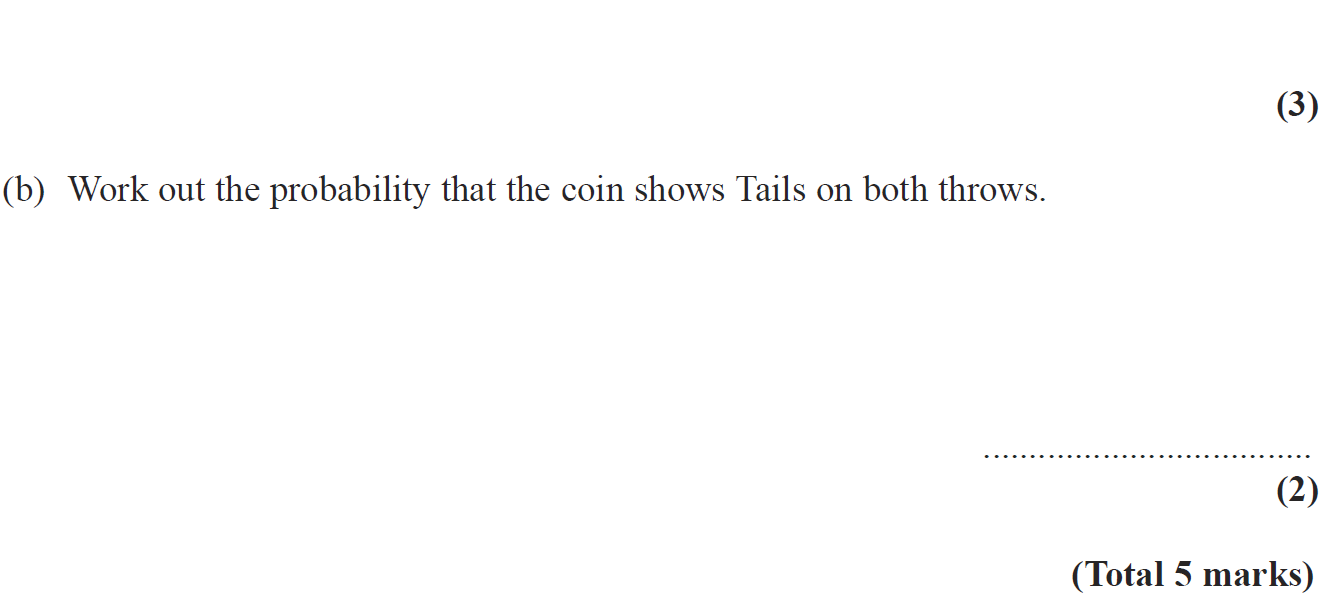 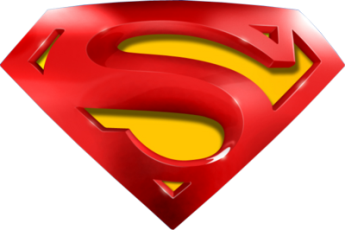 June 2009 4H Q14
Tree Diagrams
A
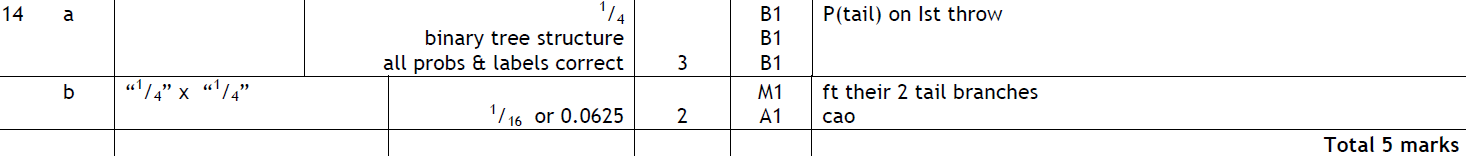 B
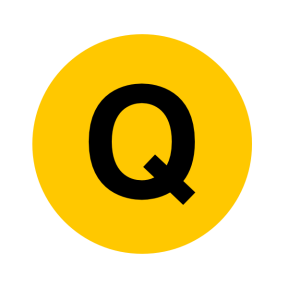 Nov 2009 4H Q16
Tree Diagrams
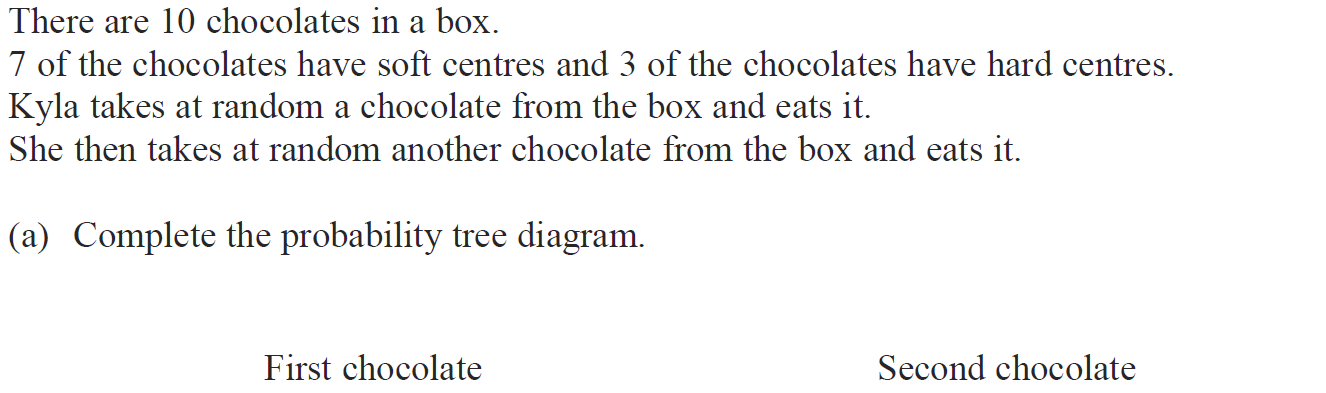 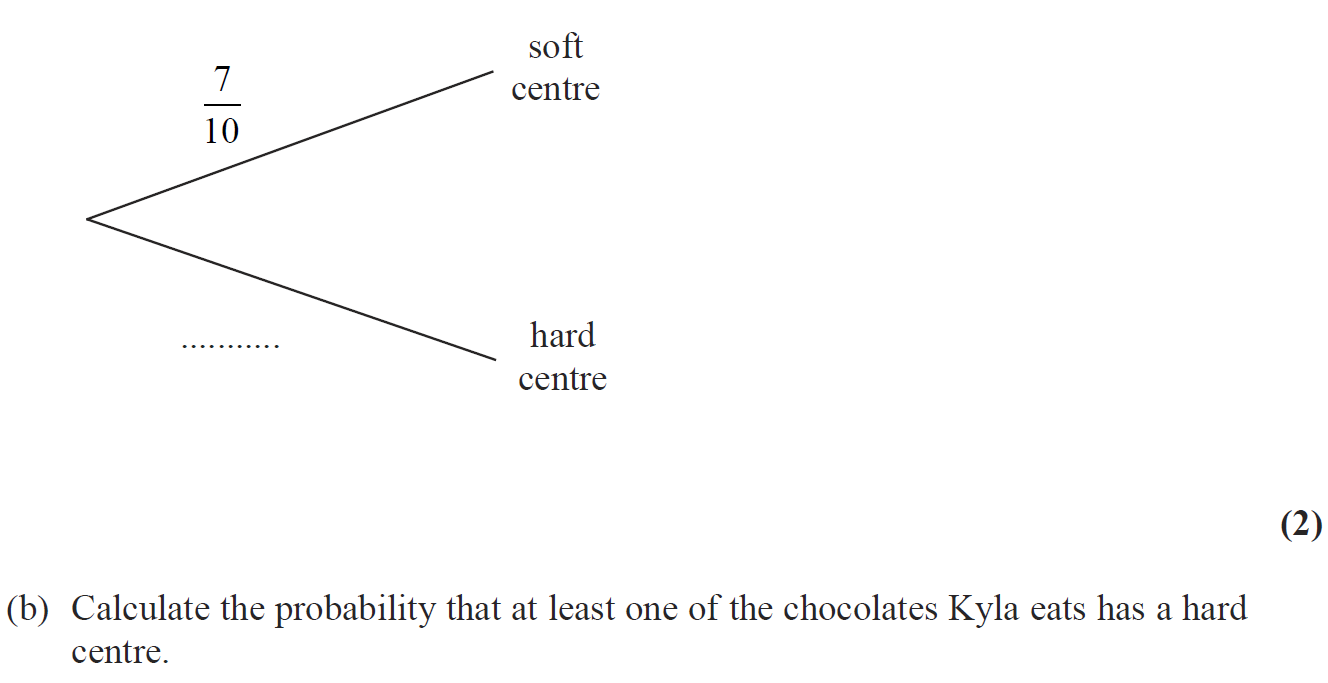 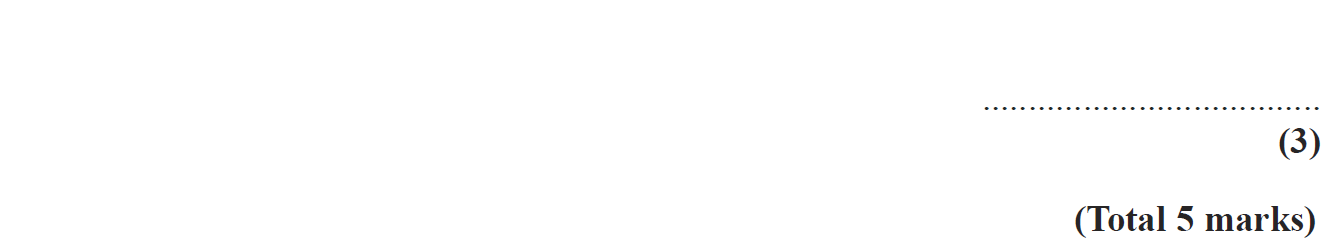 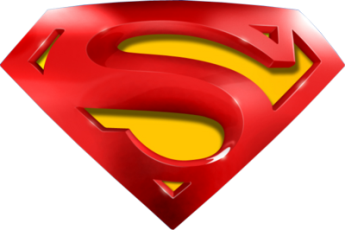 Nov 2009 4H Q16
Tree Diagrams
A
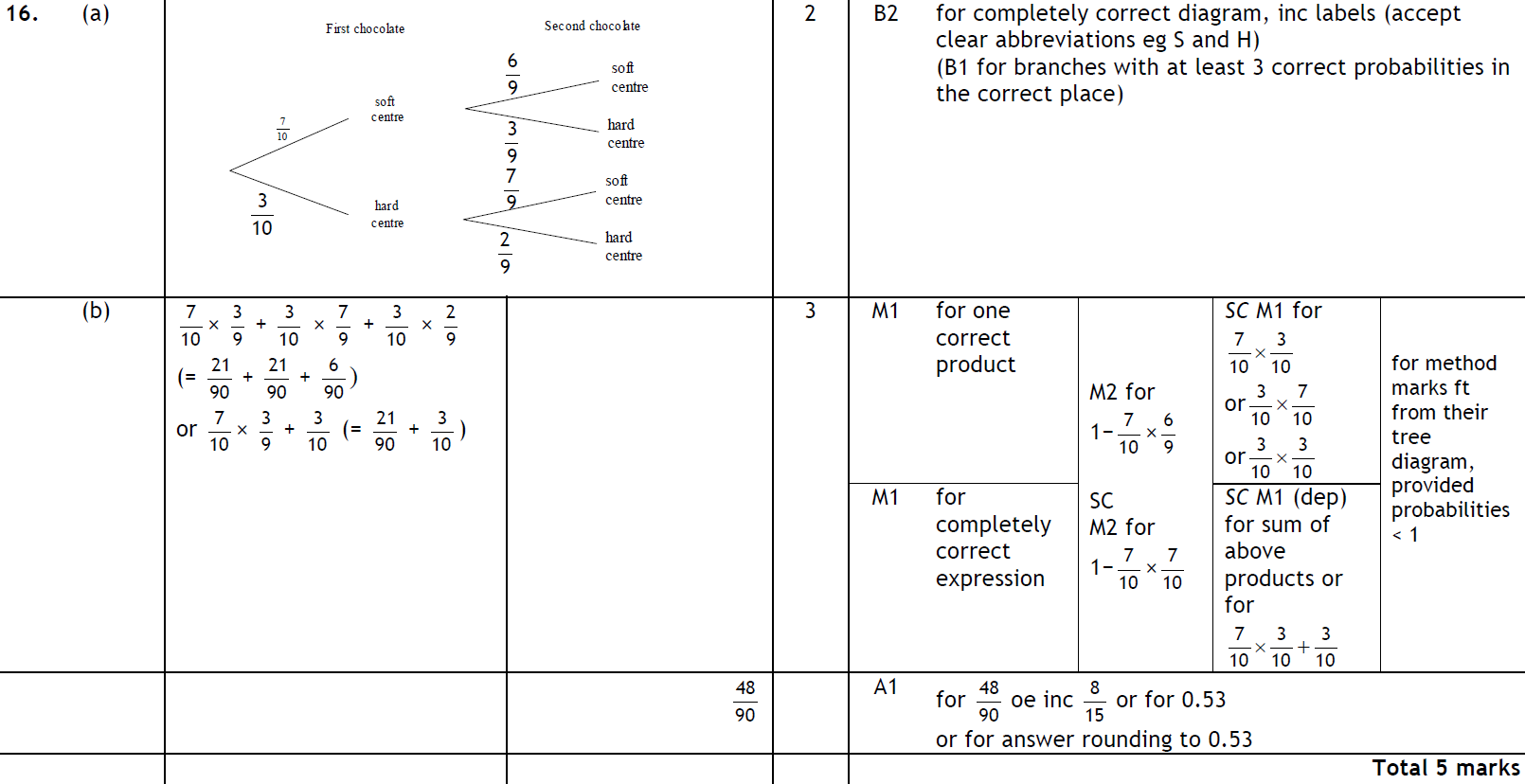 B
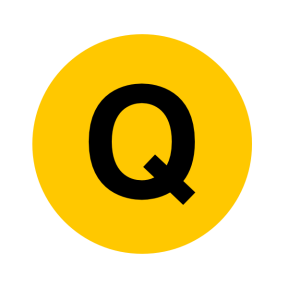 June 2010 4H Q16
Tree Diagrams
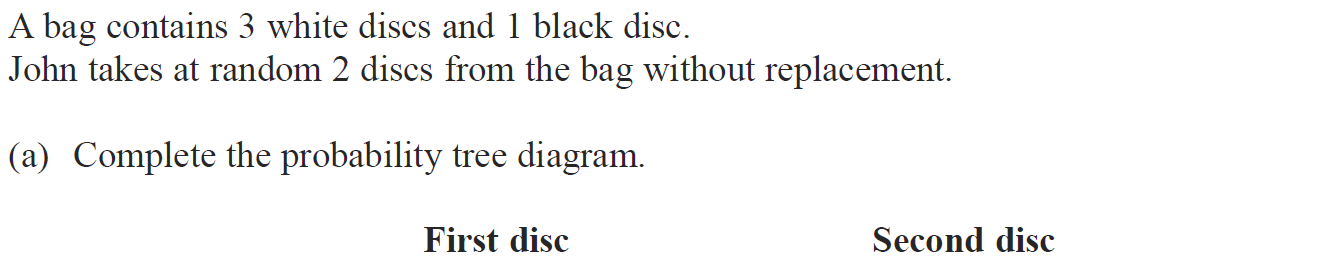 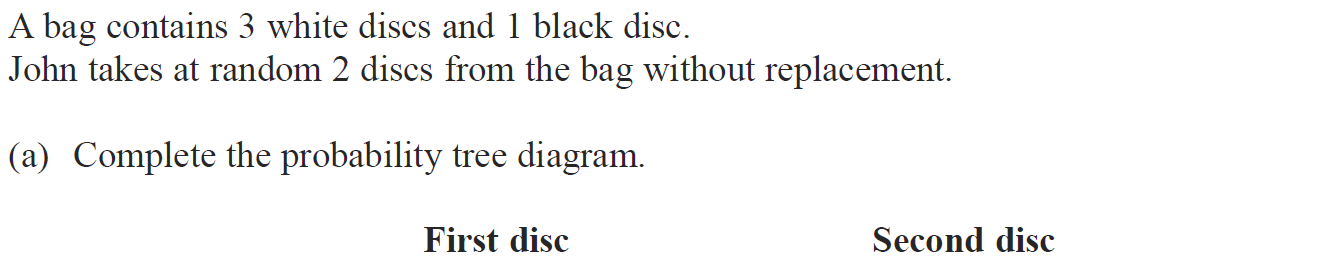 Reveal tree diagram
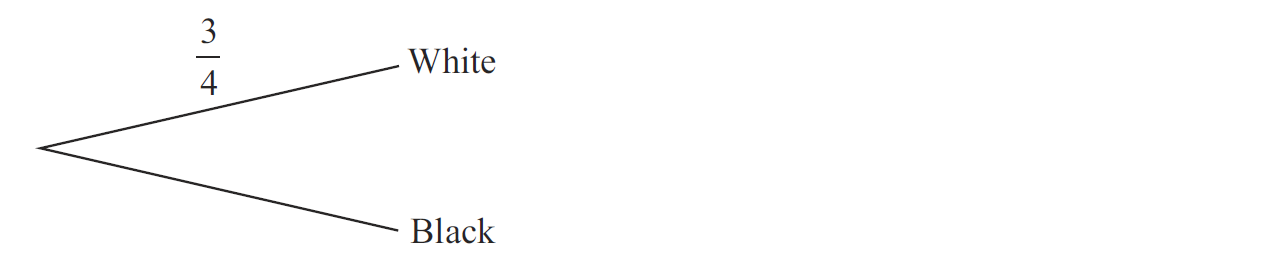 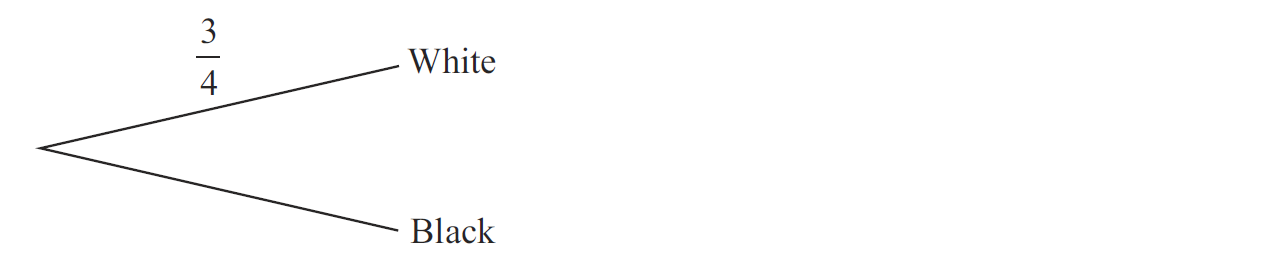 Hide tree diagram
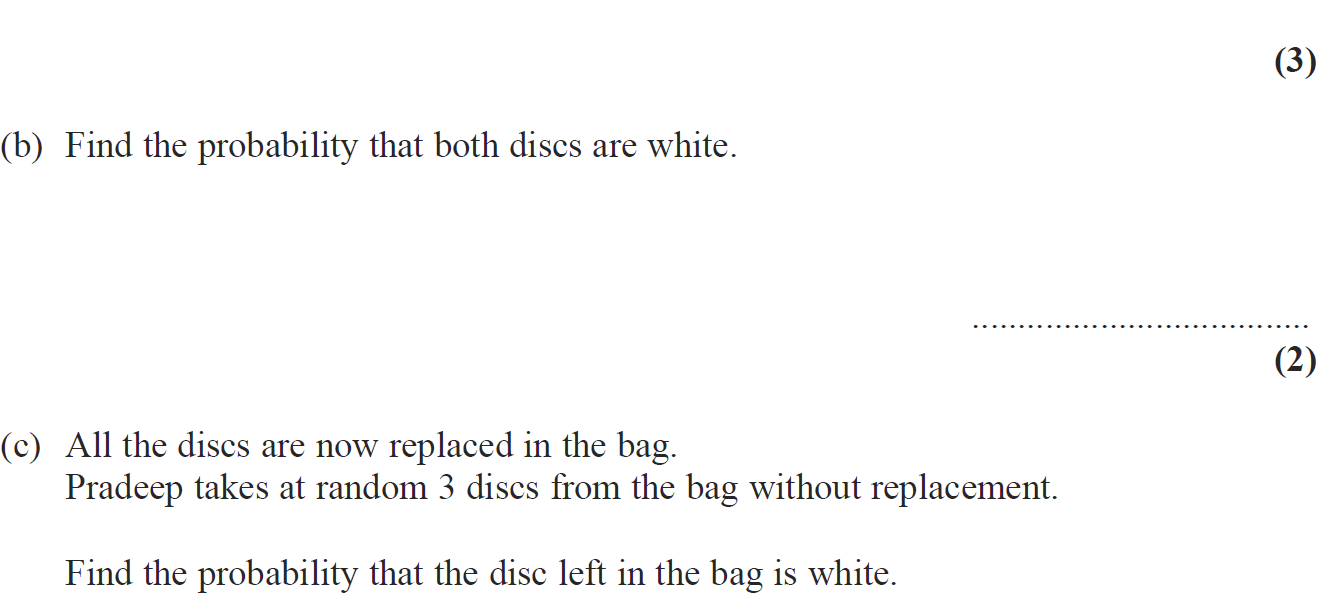 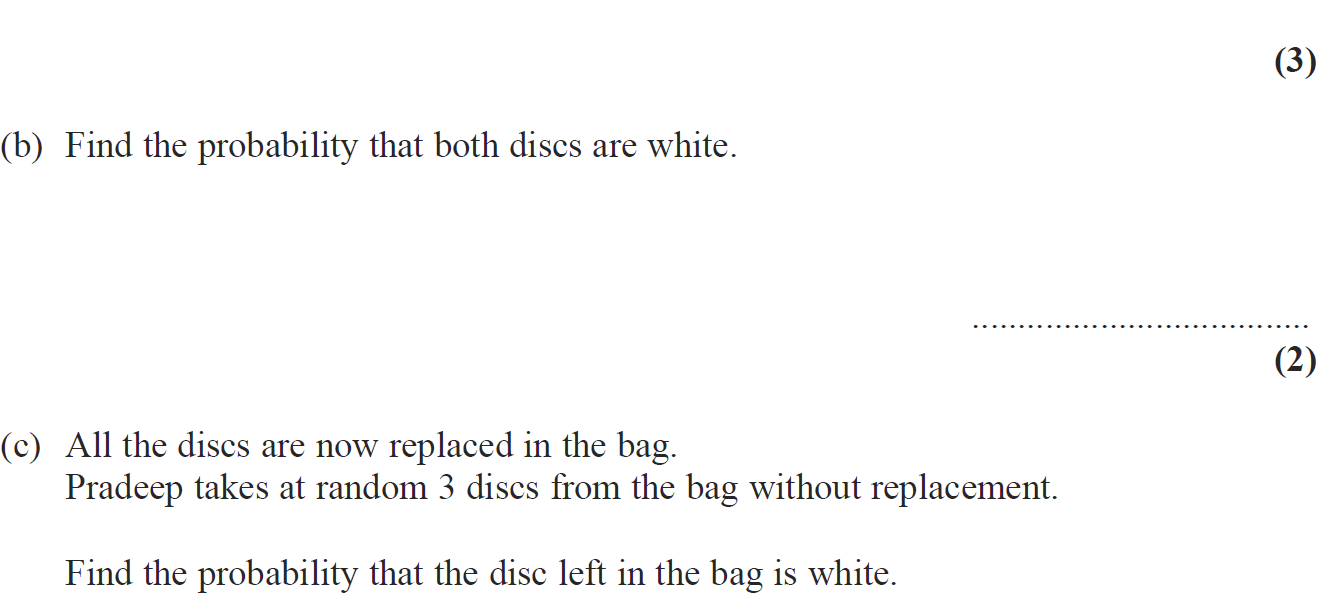 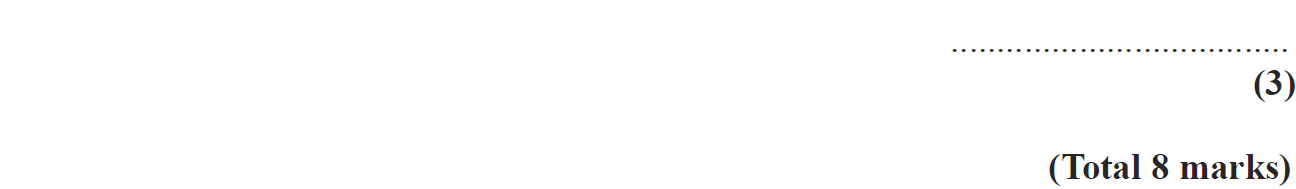 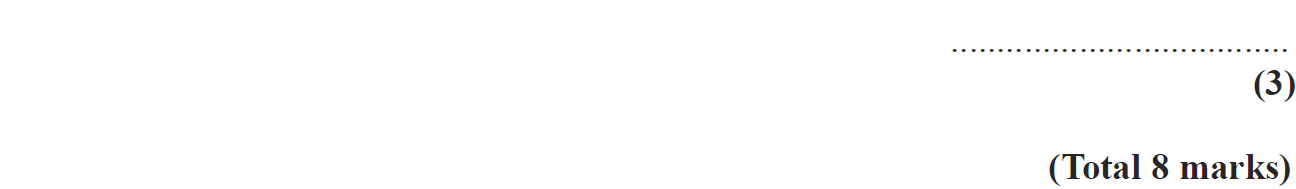 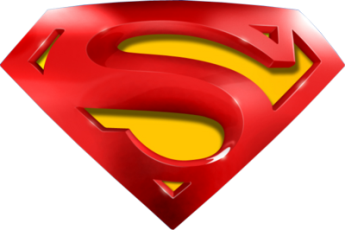 June 2010 4H Q16
Tree Diagrams
A
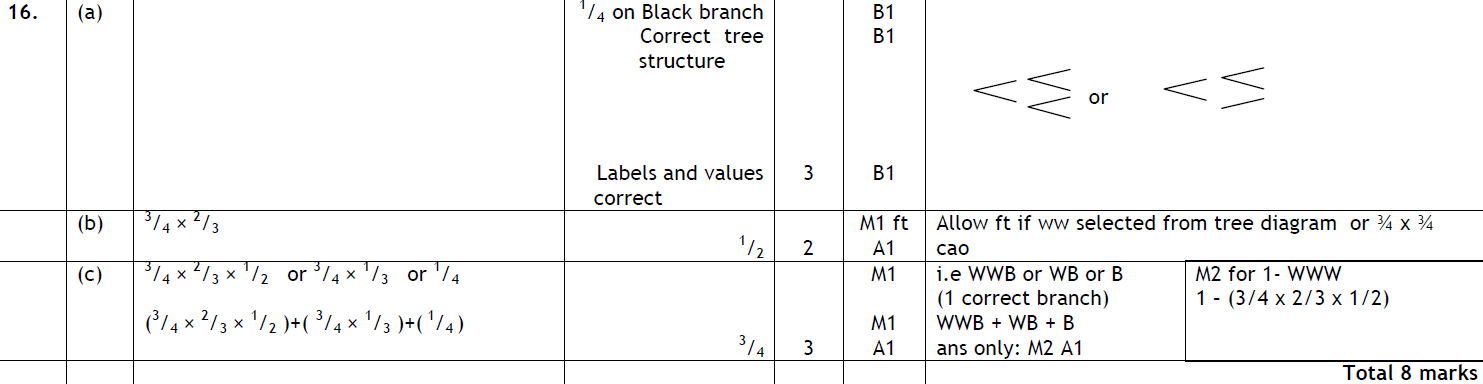 B
C
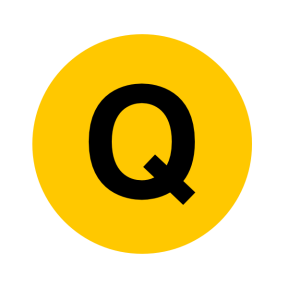 Nov 2010 4H Q14
Tree Diagrams
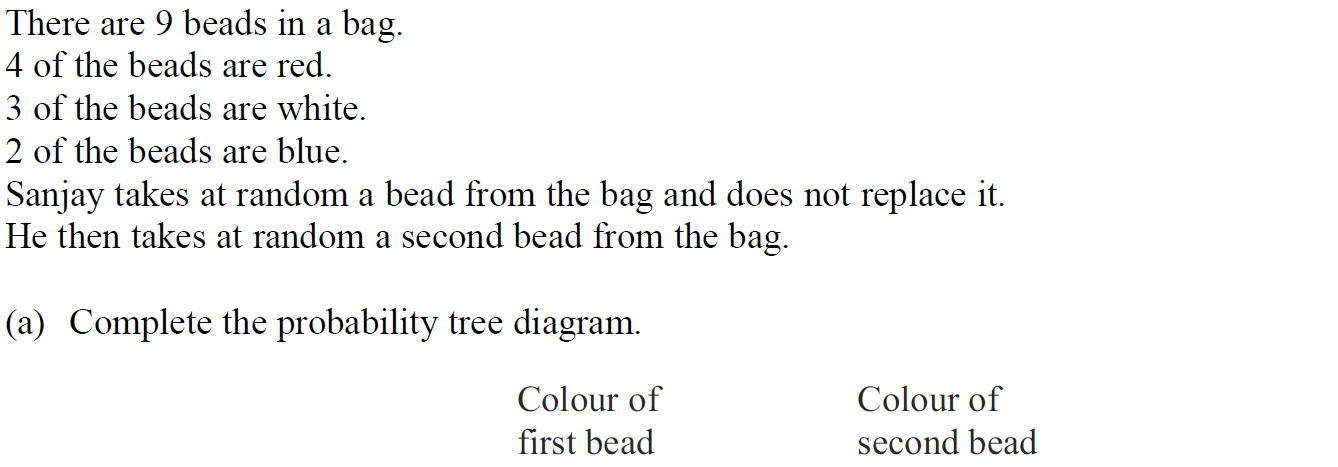 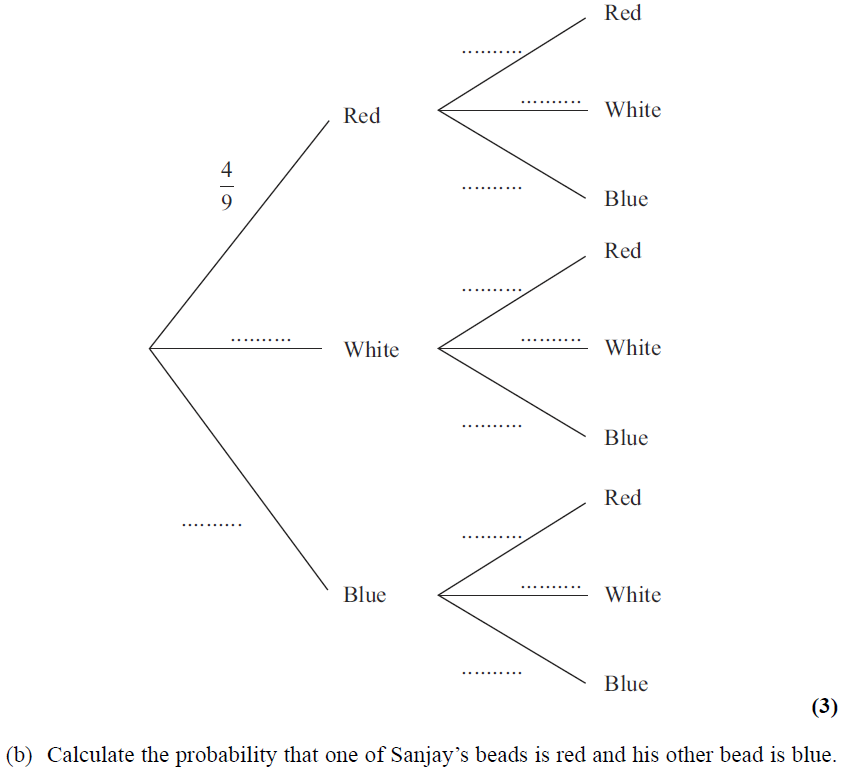 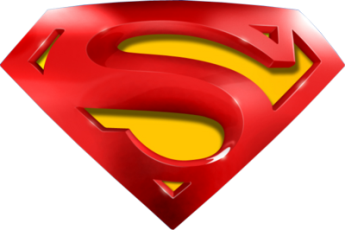 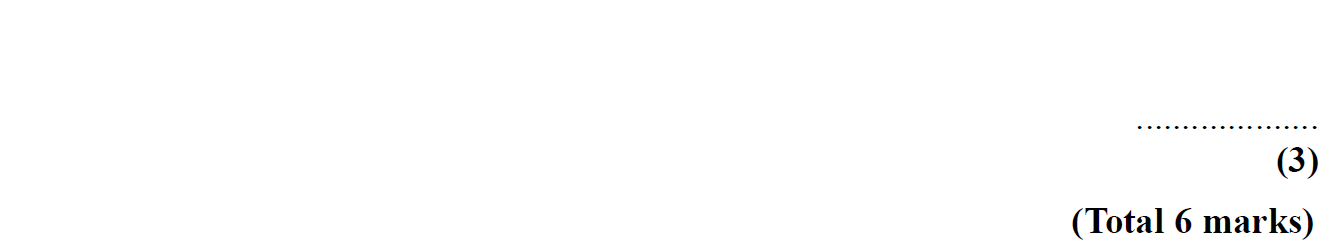 Nov 2010 4H Q14
Tree Diagrams
A
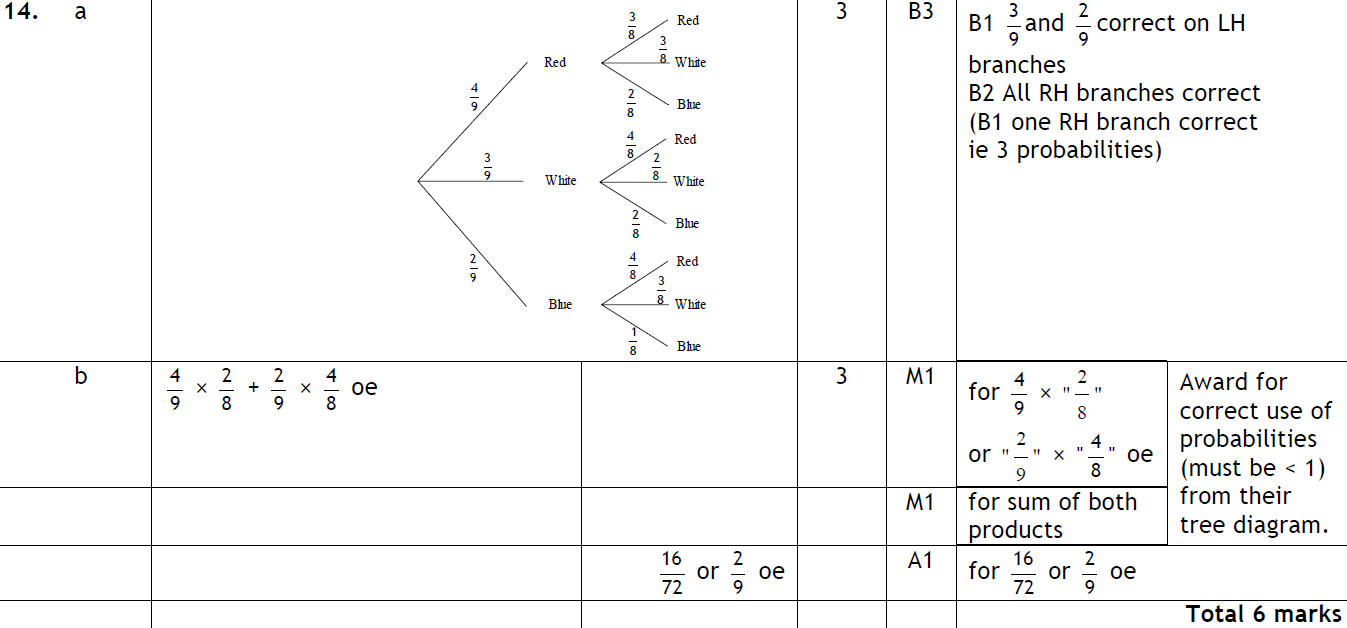 B
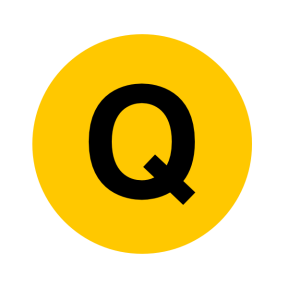 June 2011 4H Q17
Tree Diagrams
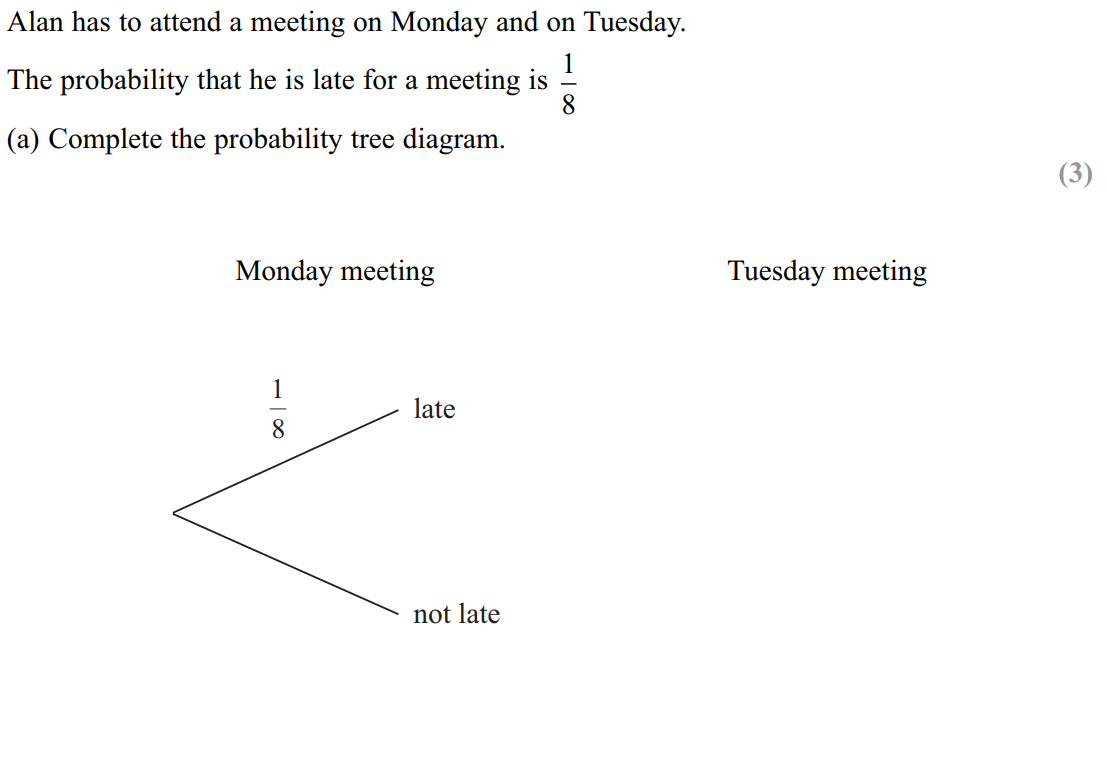 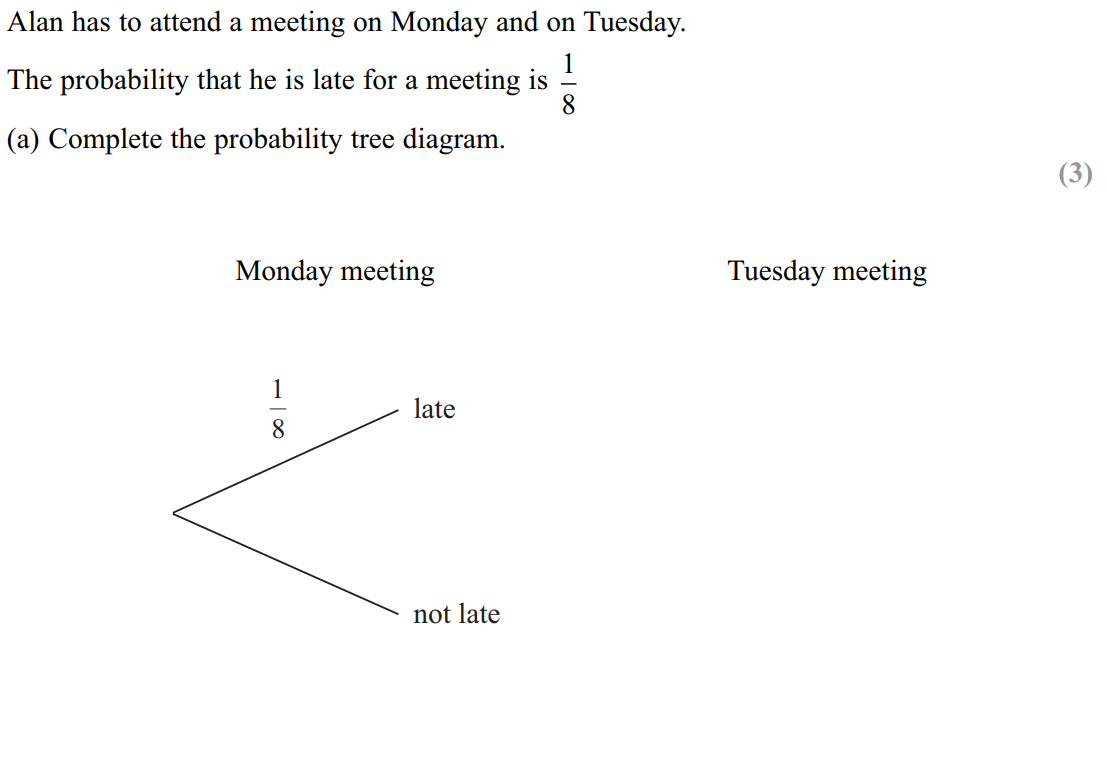 Reveal tree diagram
Hide tree diagram
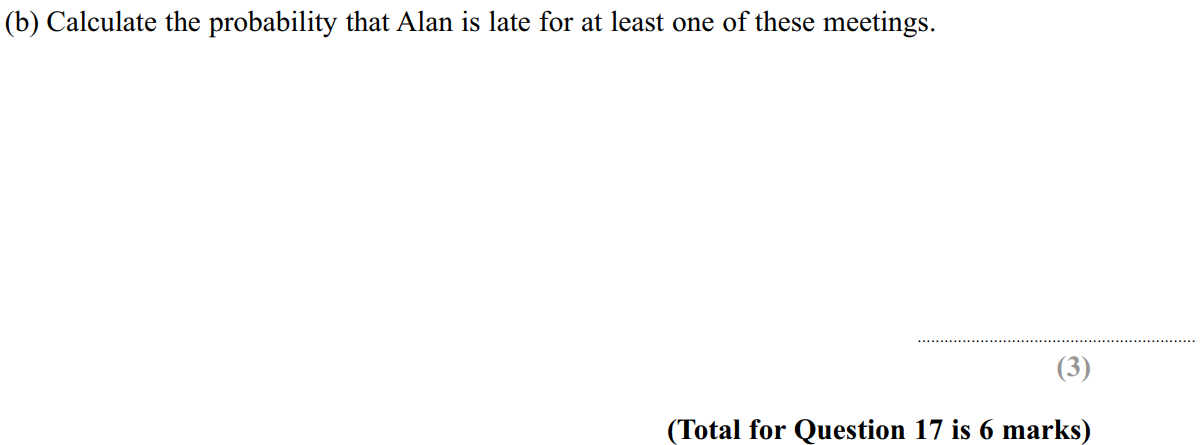 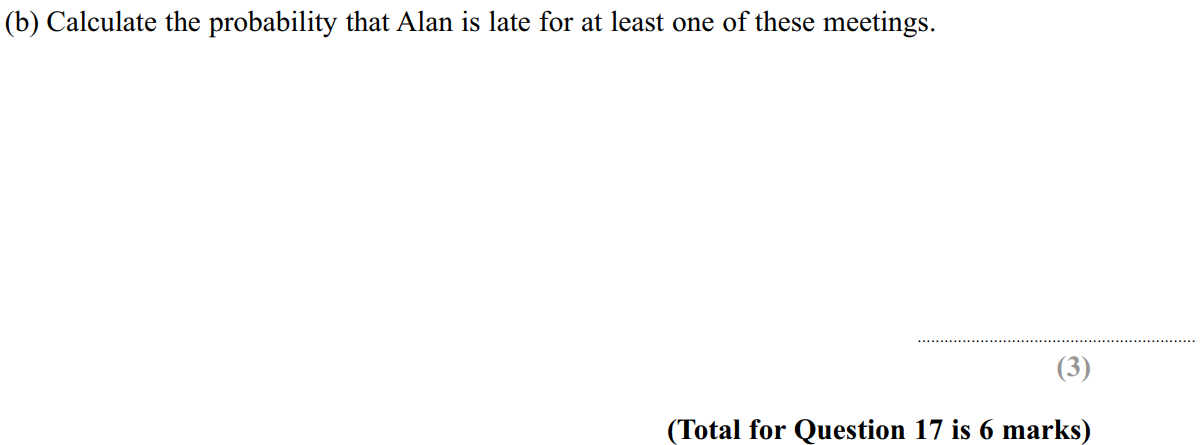 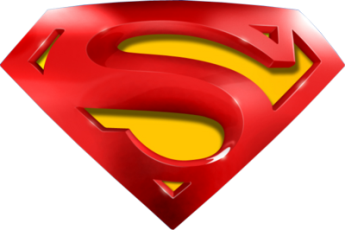 June 2011 4H Q17
Tree Diagrams
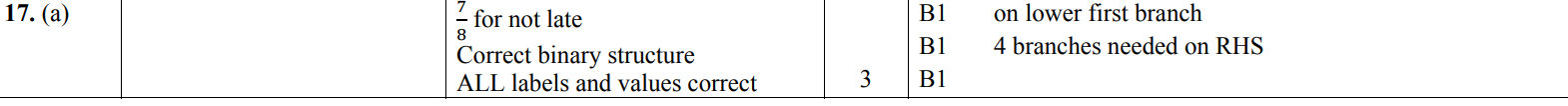 A
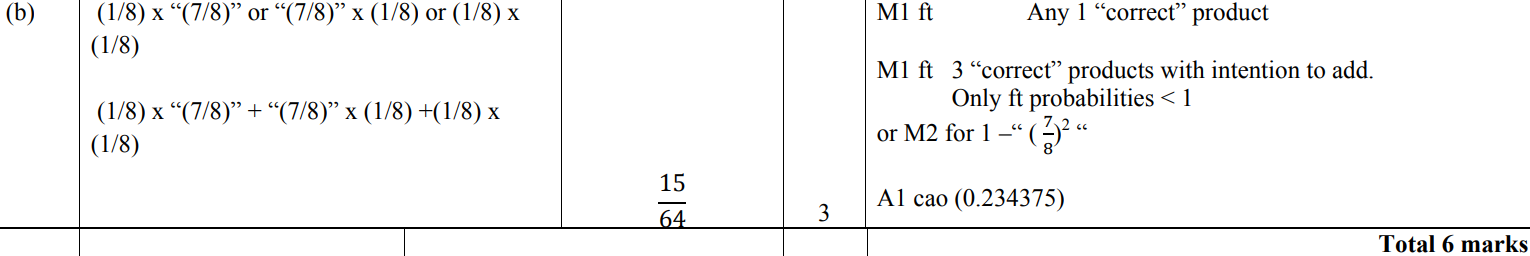 B
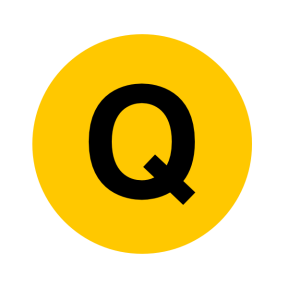 May 2012 4H Q18
Tree Diagrams
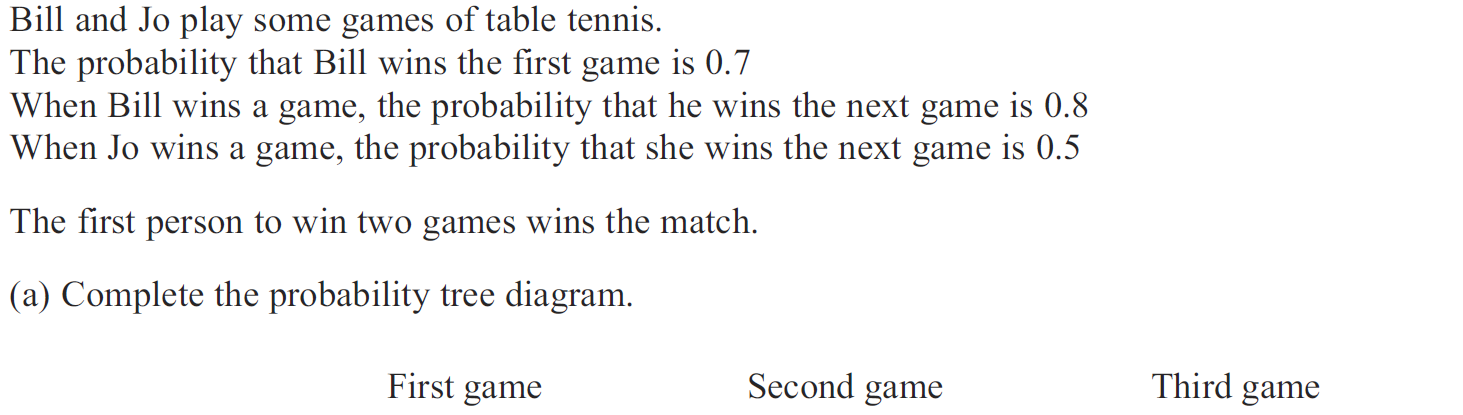 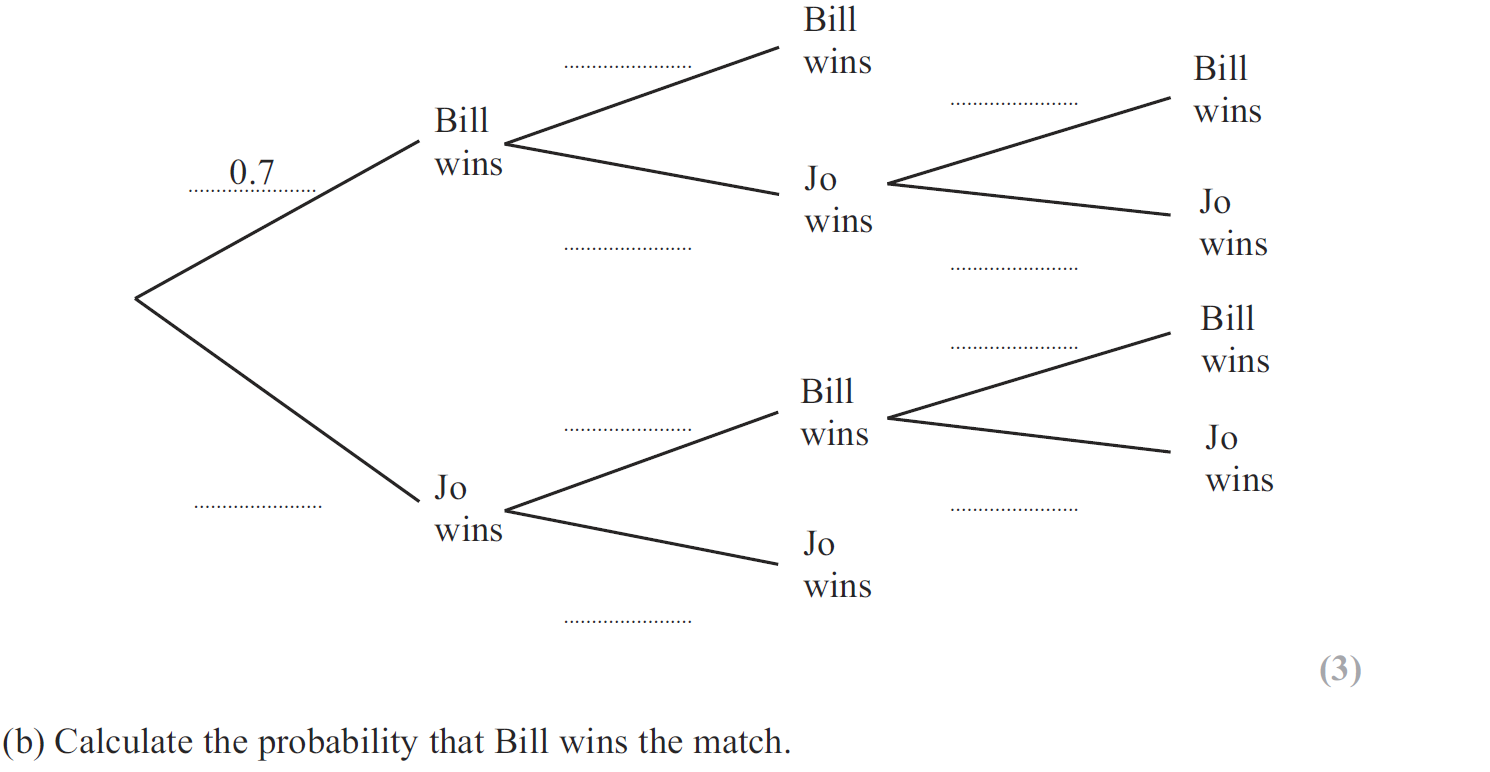 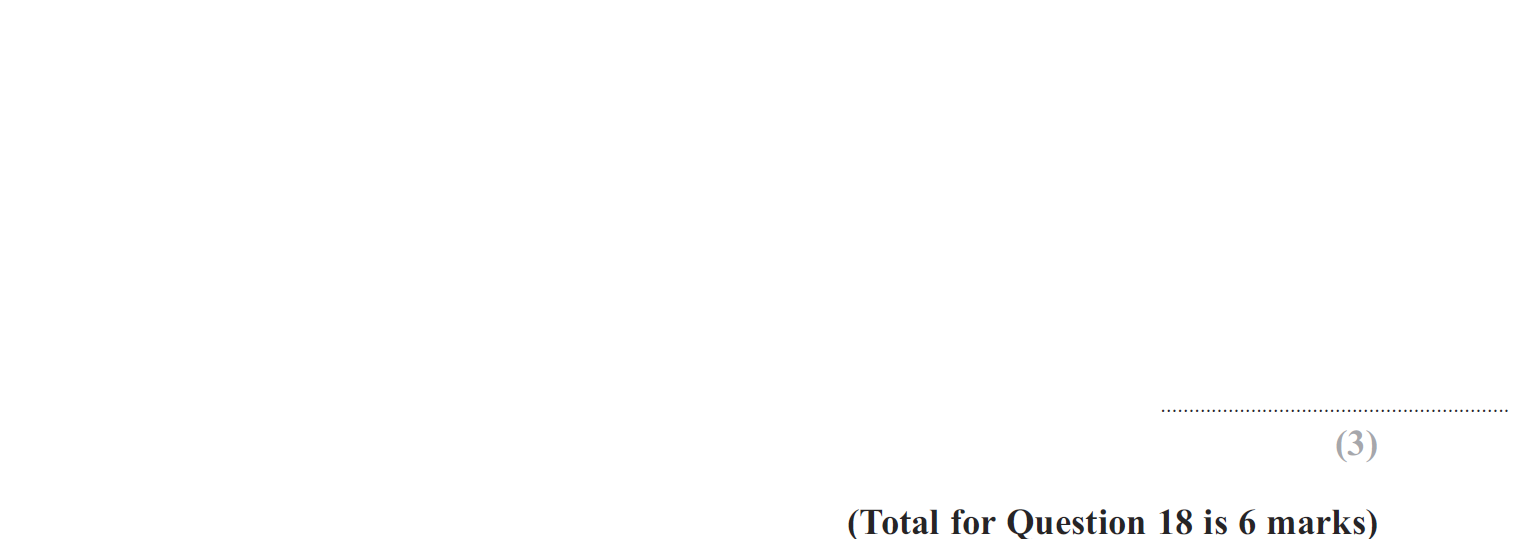 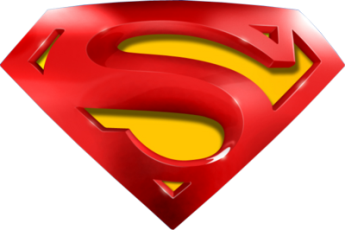 May 2012 4H Q18
Tree Diagrams
A
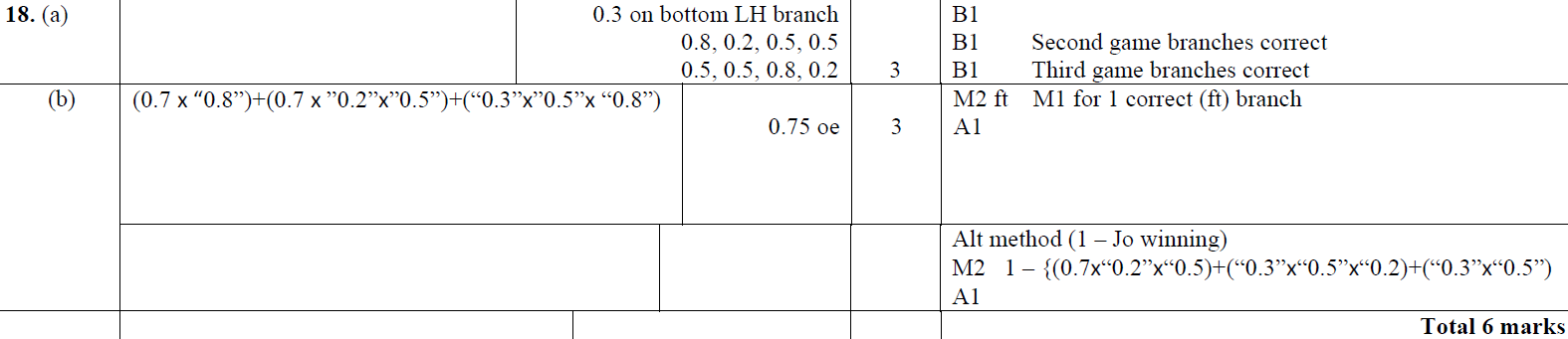 B
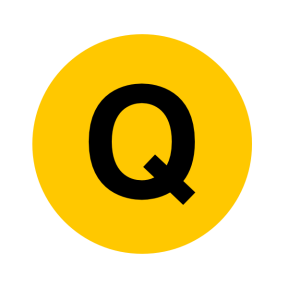 Jan 2013 3H Q14
Tree Diagrams
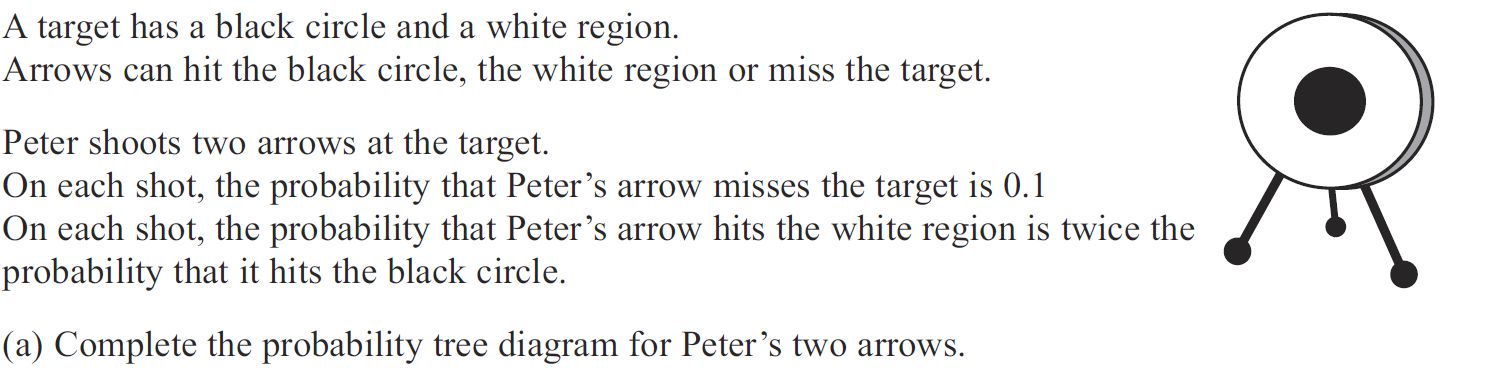 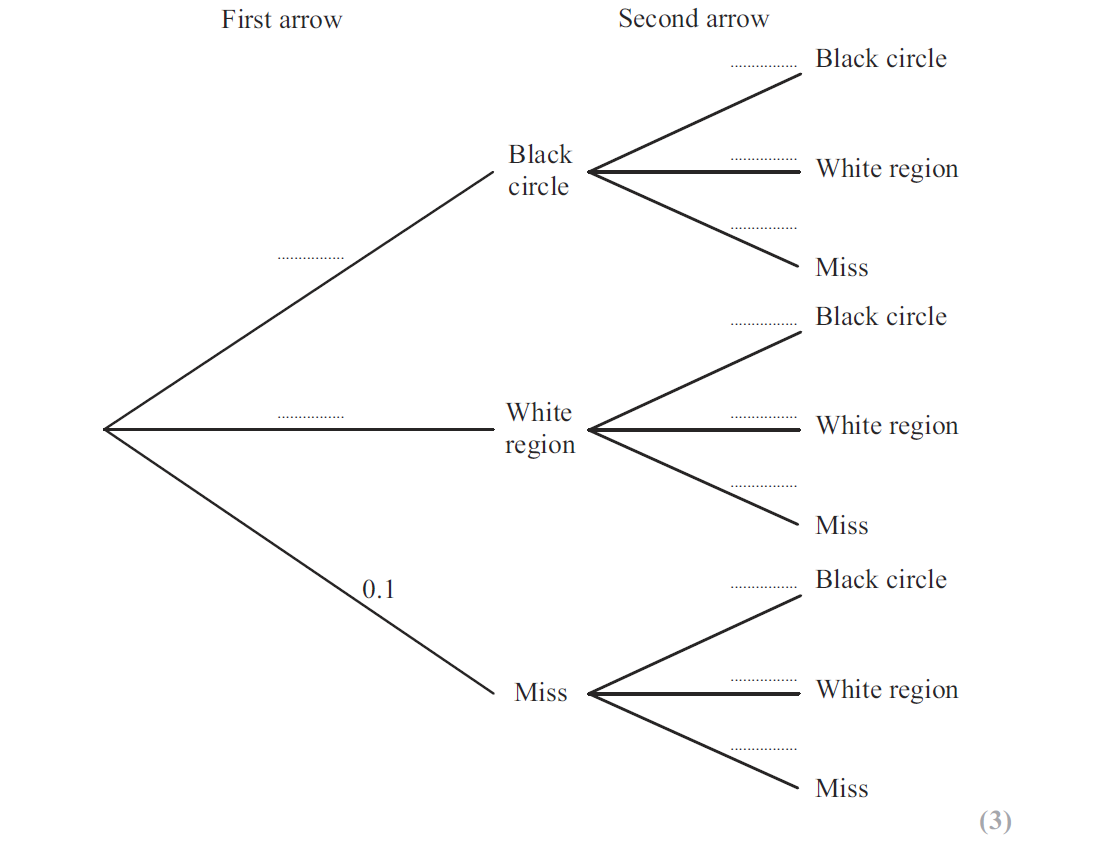 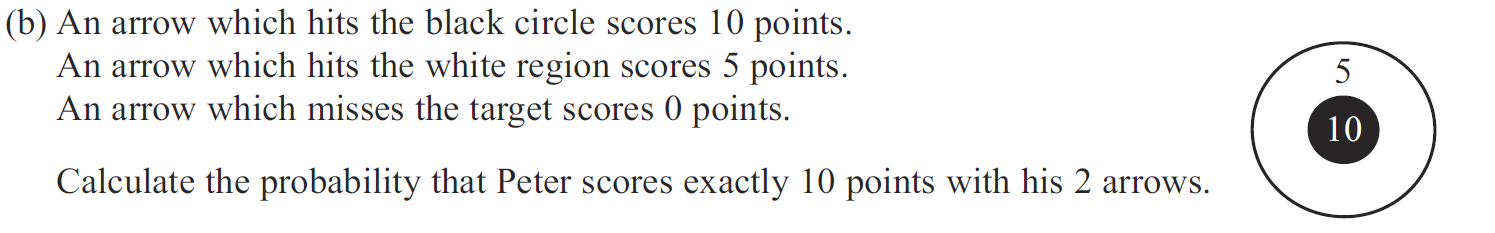 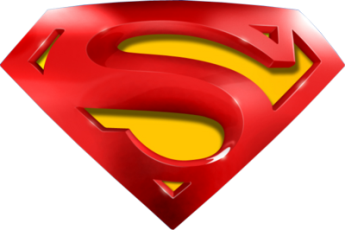 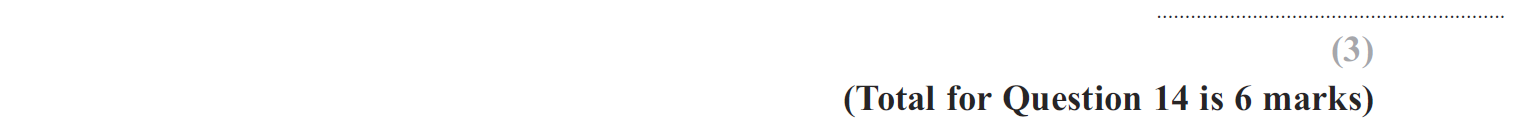 Jan 2013 3H Q14
Tree Diagrams
A
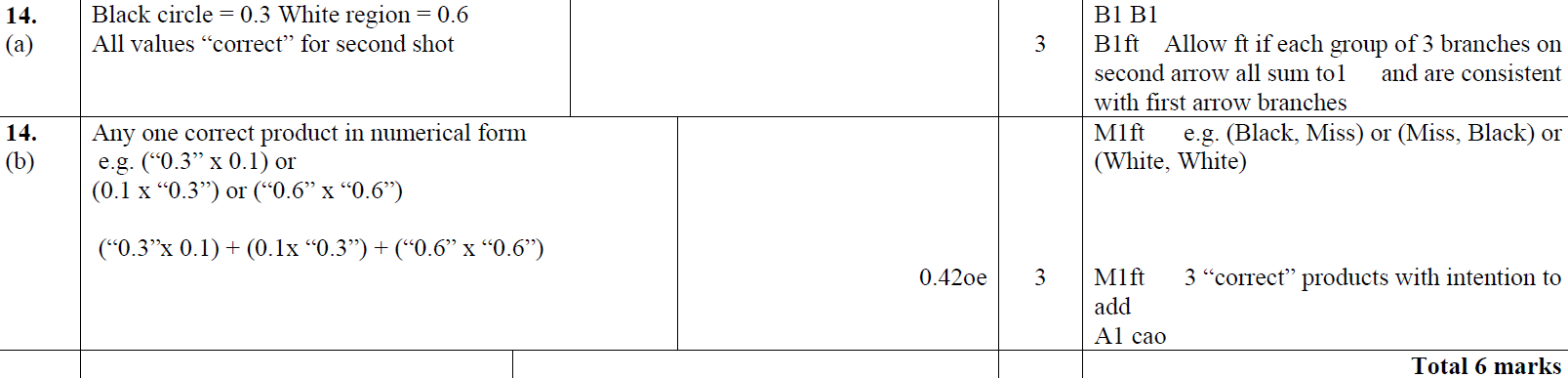 B
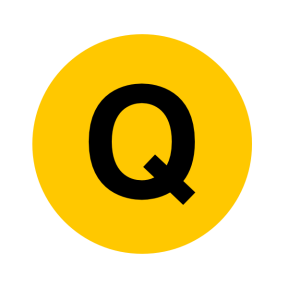 May 2013 4H Q15
Tree Diagrams
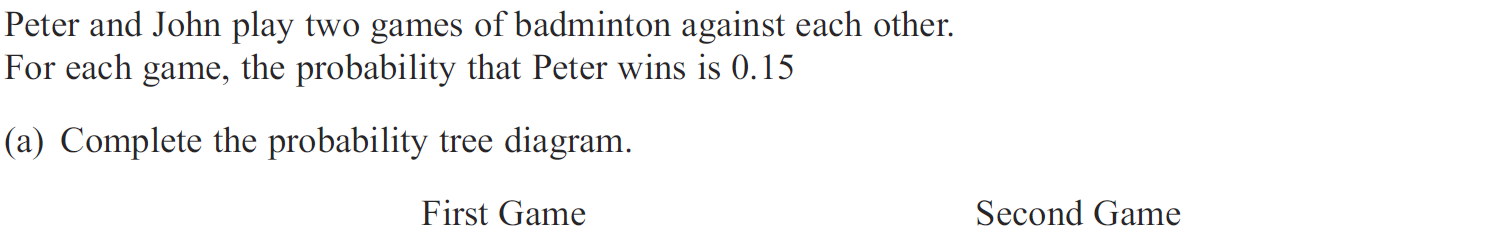 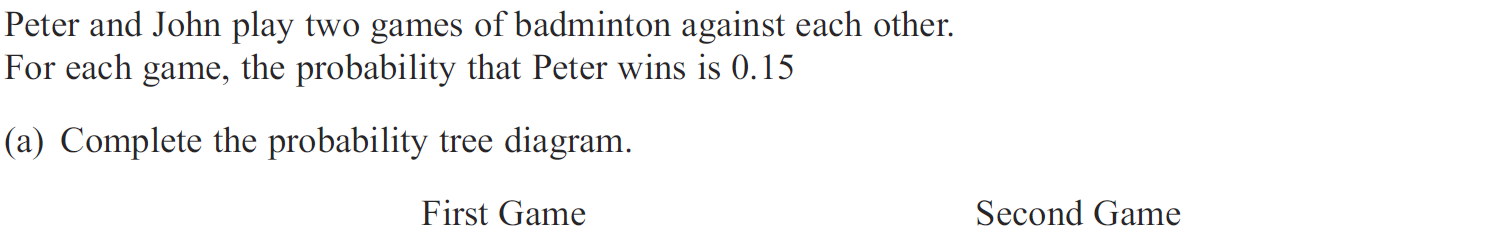 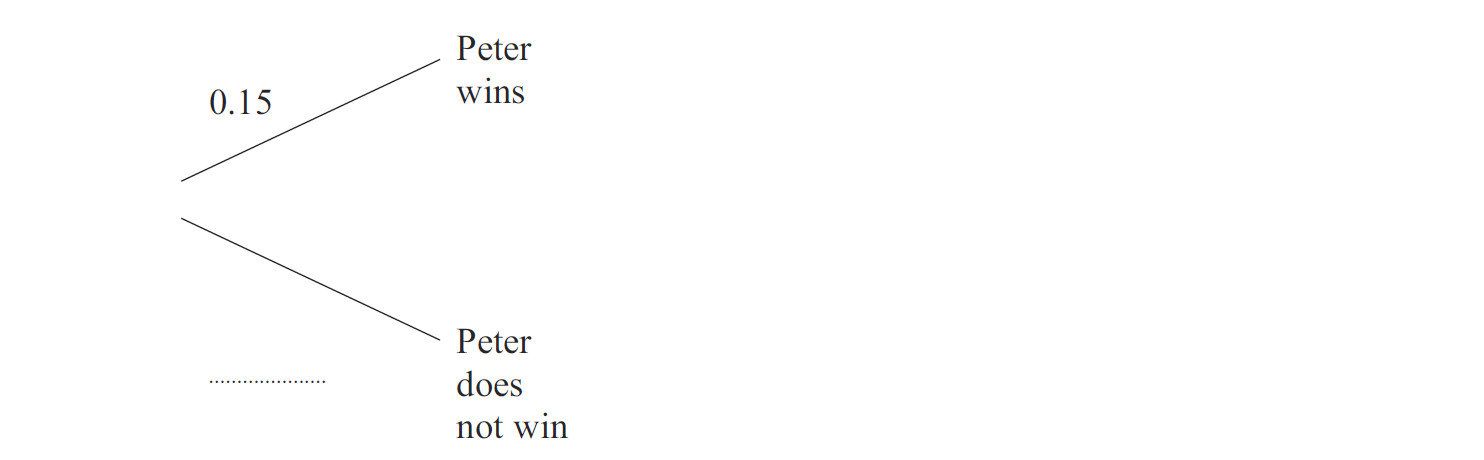 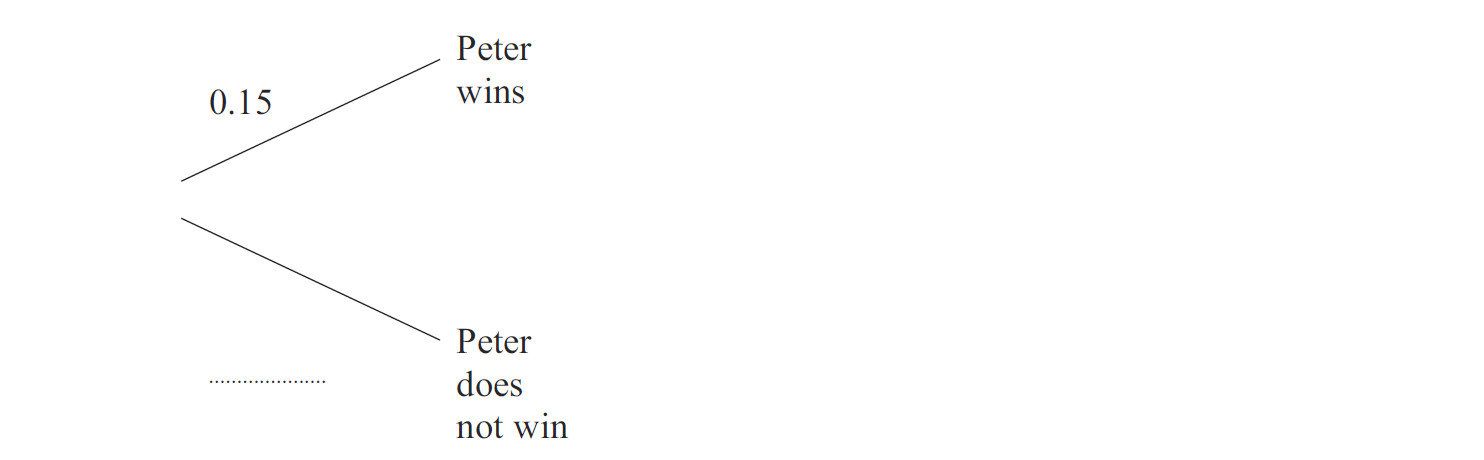 Reveal tree diagram
Hide tree diagram
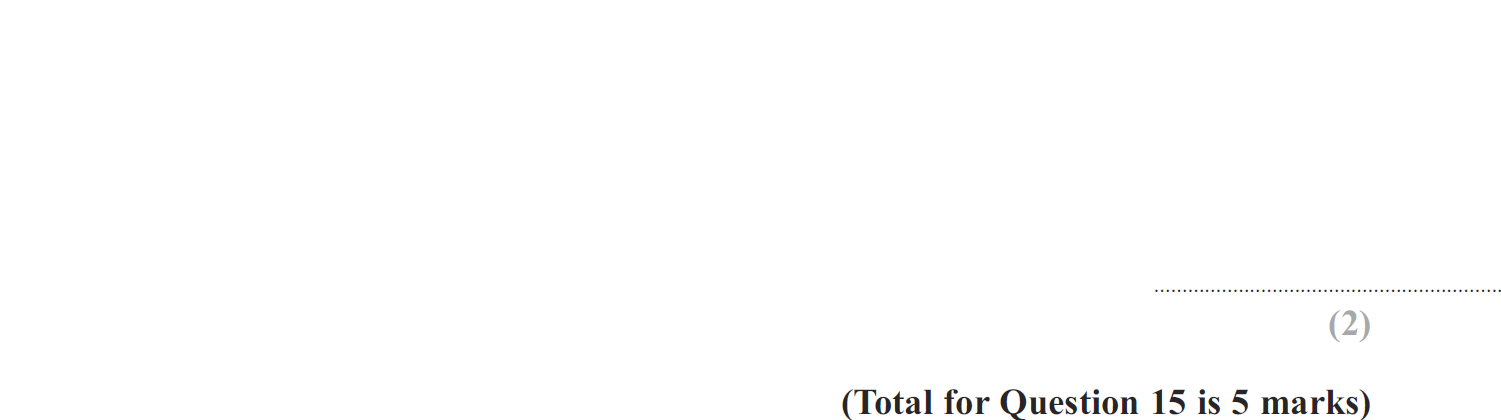 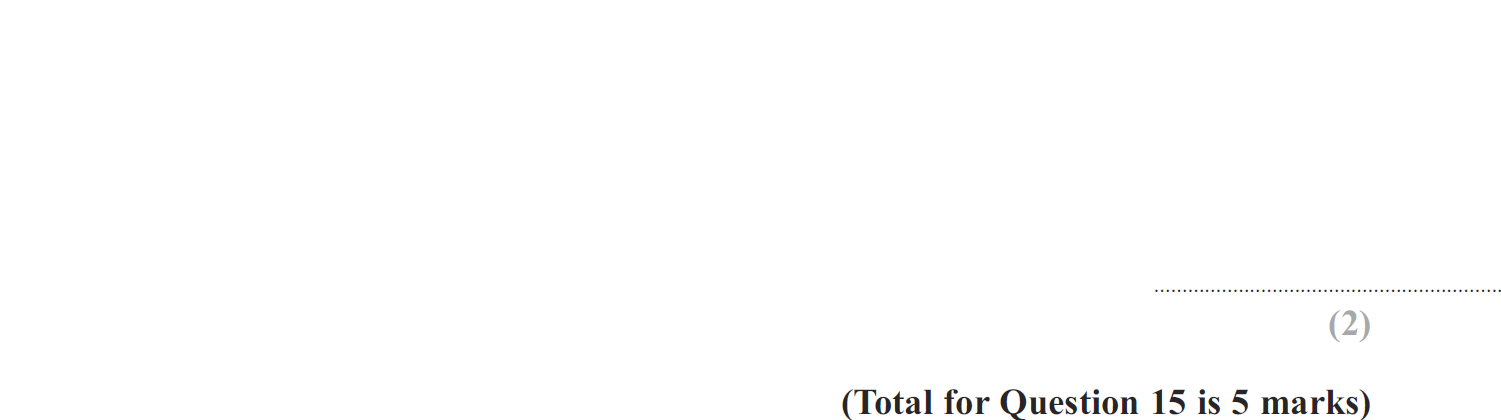 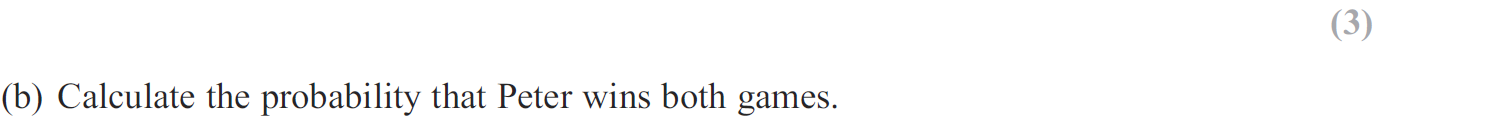 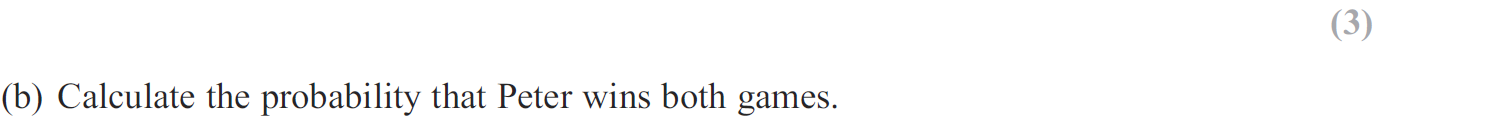 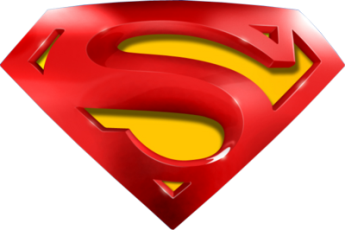 May 2013 4H Q15
Tree Diagrams
A
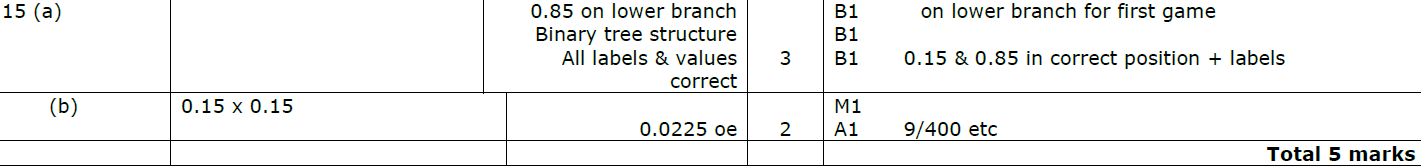 B
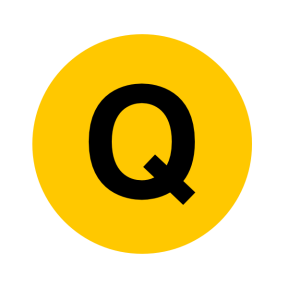 May 2013 3HR Q18
Tree Diagrams
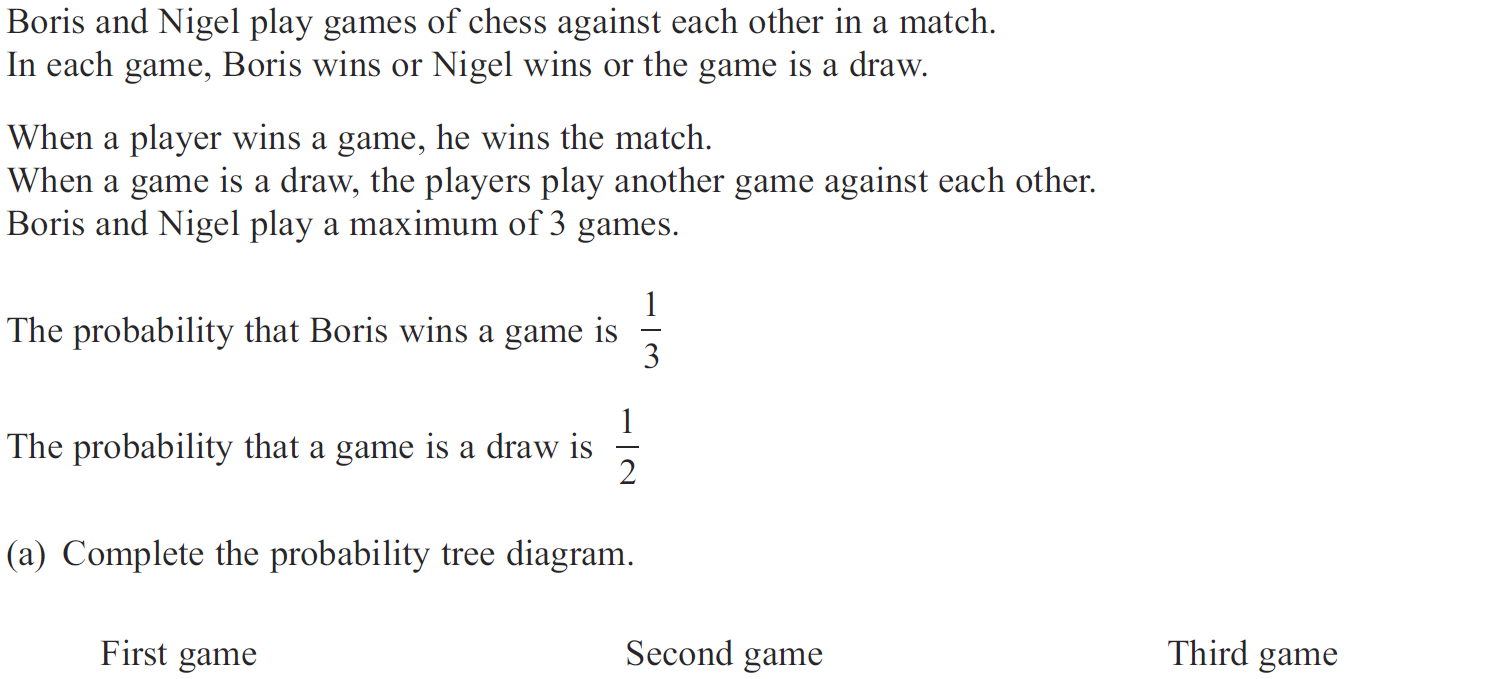 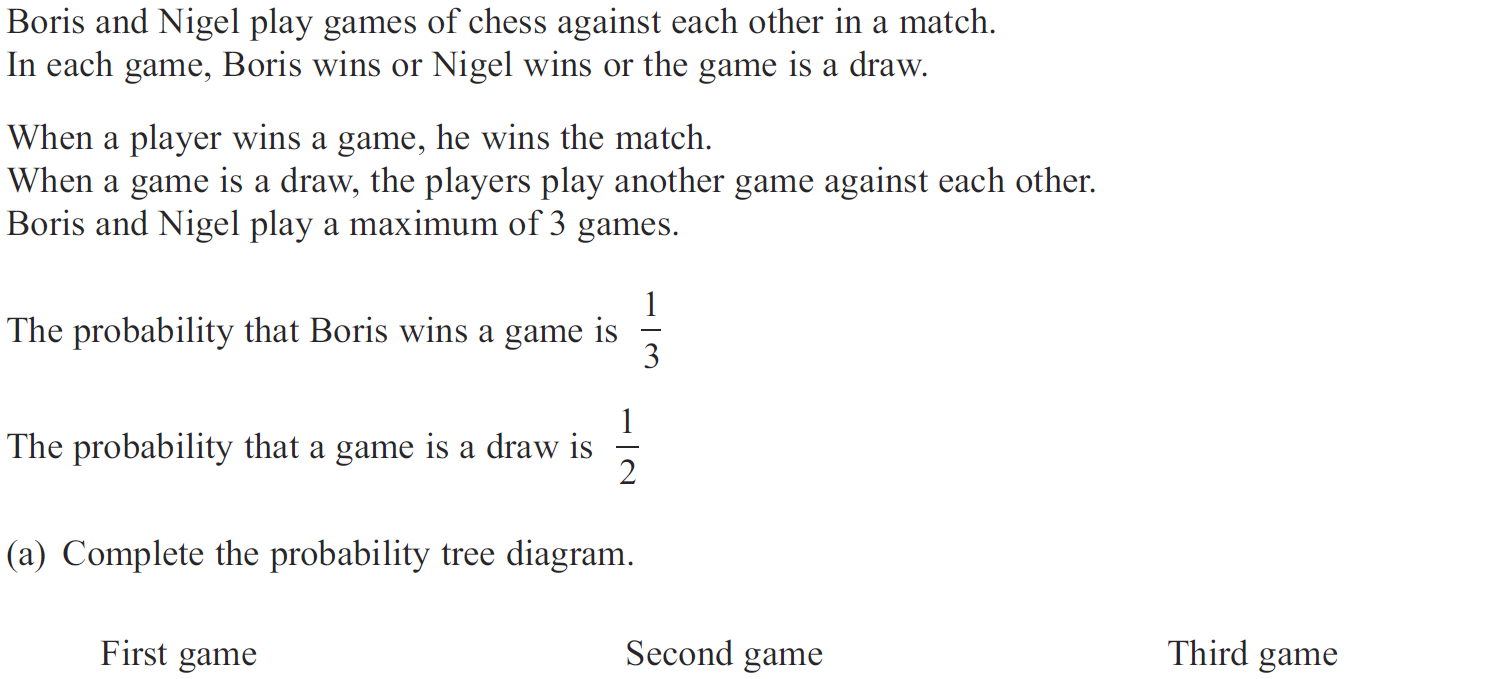 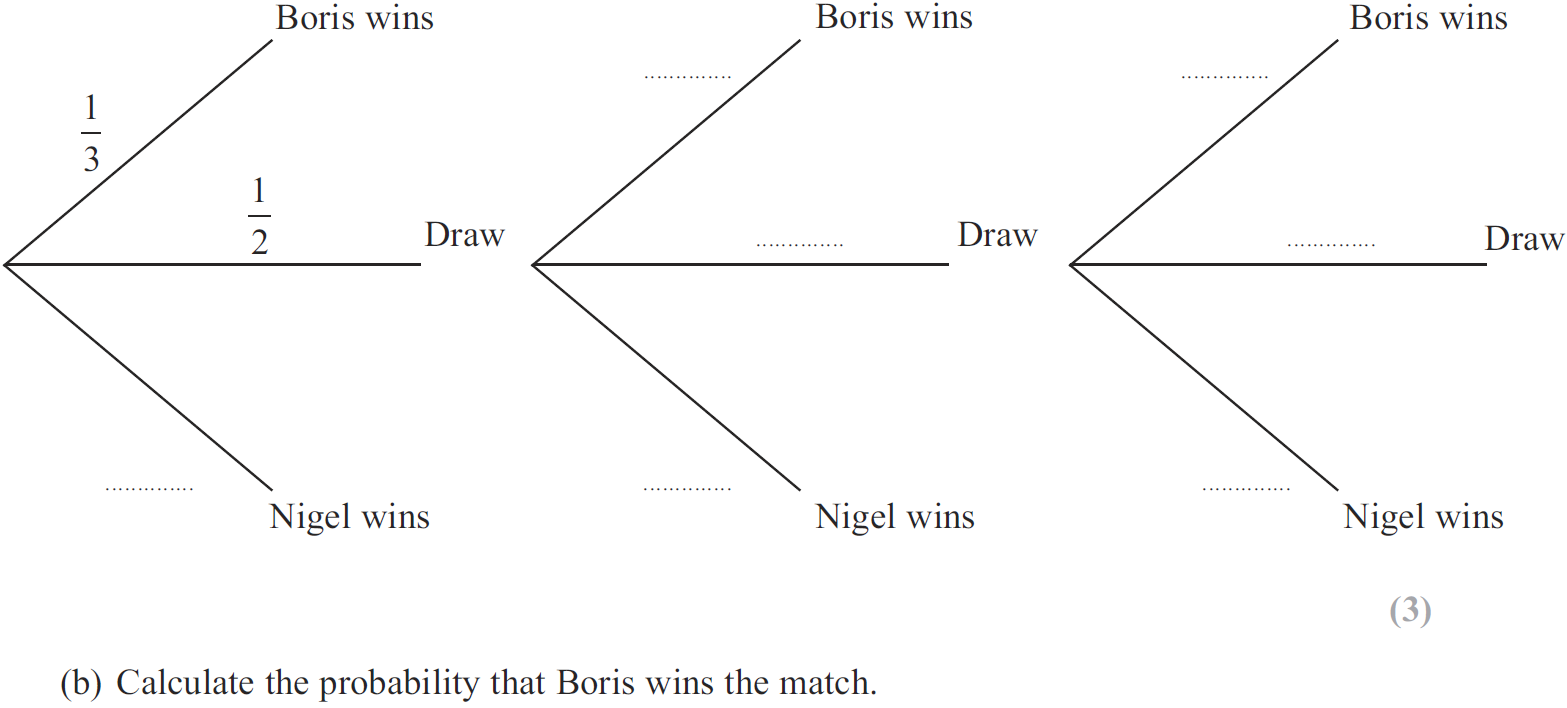 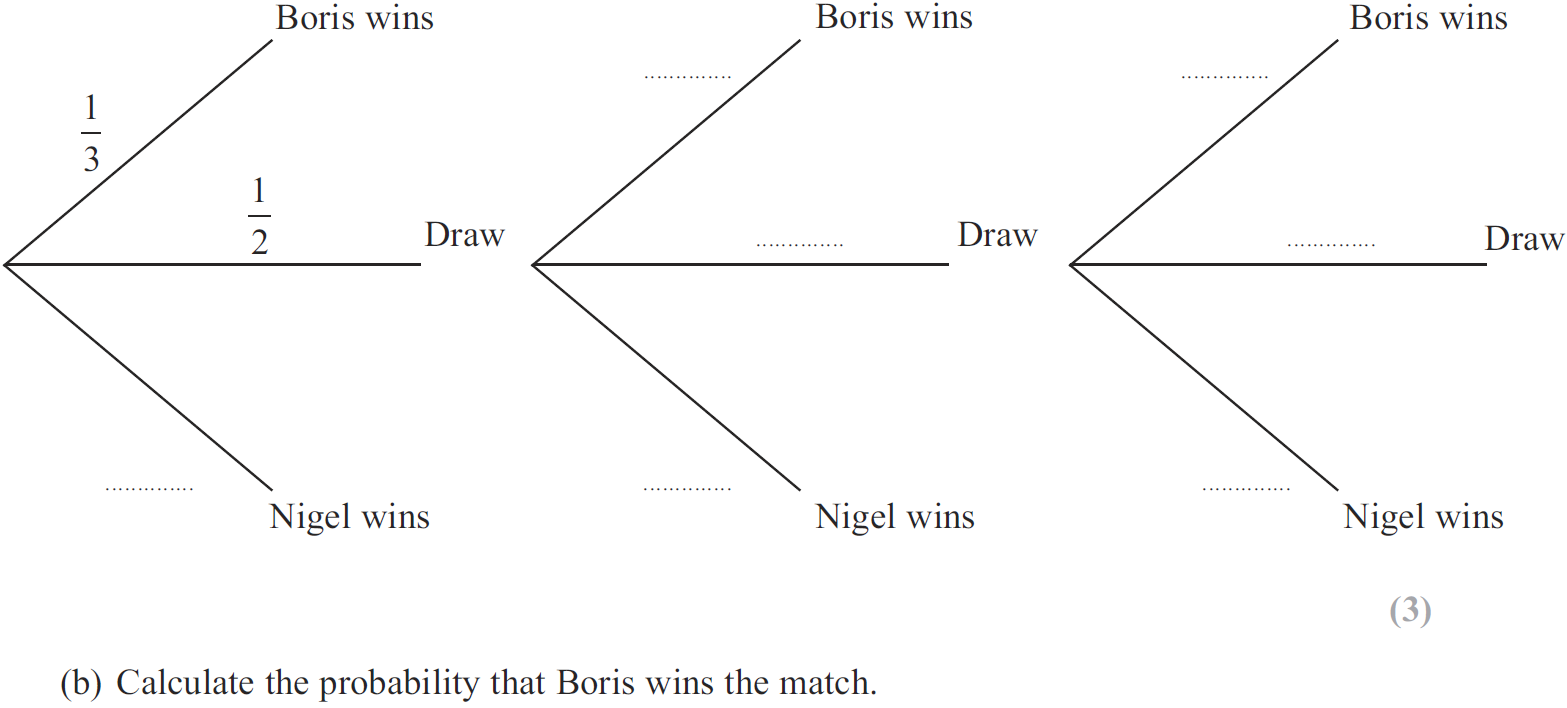 Reveal tree diagram
Hide tree diagram
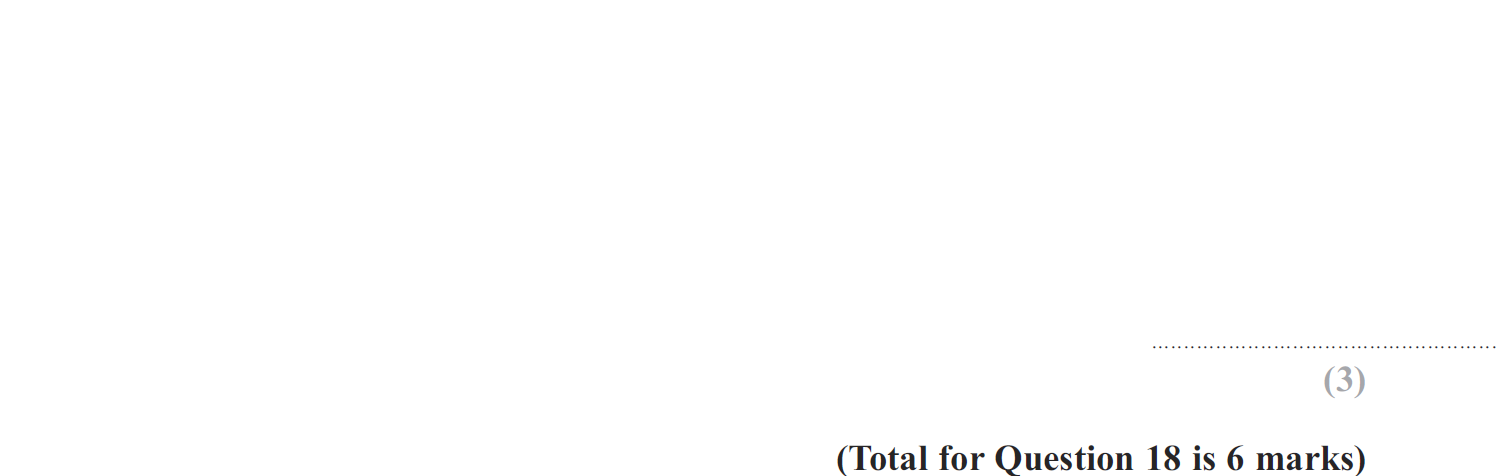 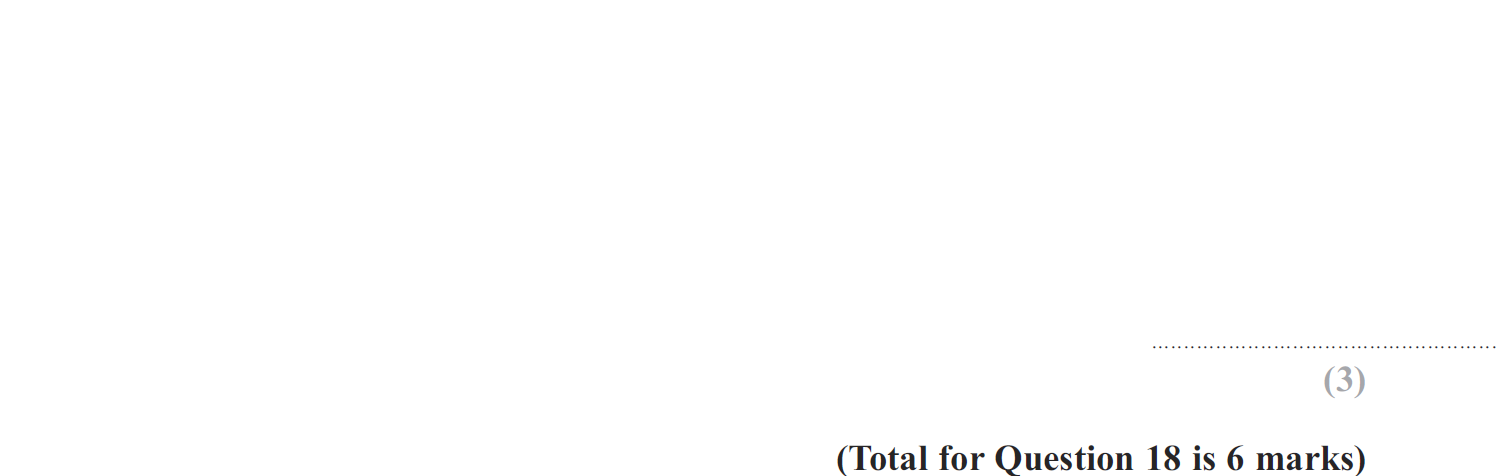 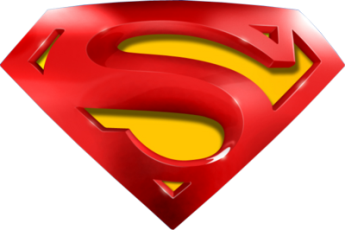 May 2013 3HR Q18
Tree Diagrams
A
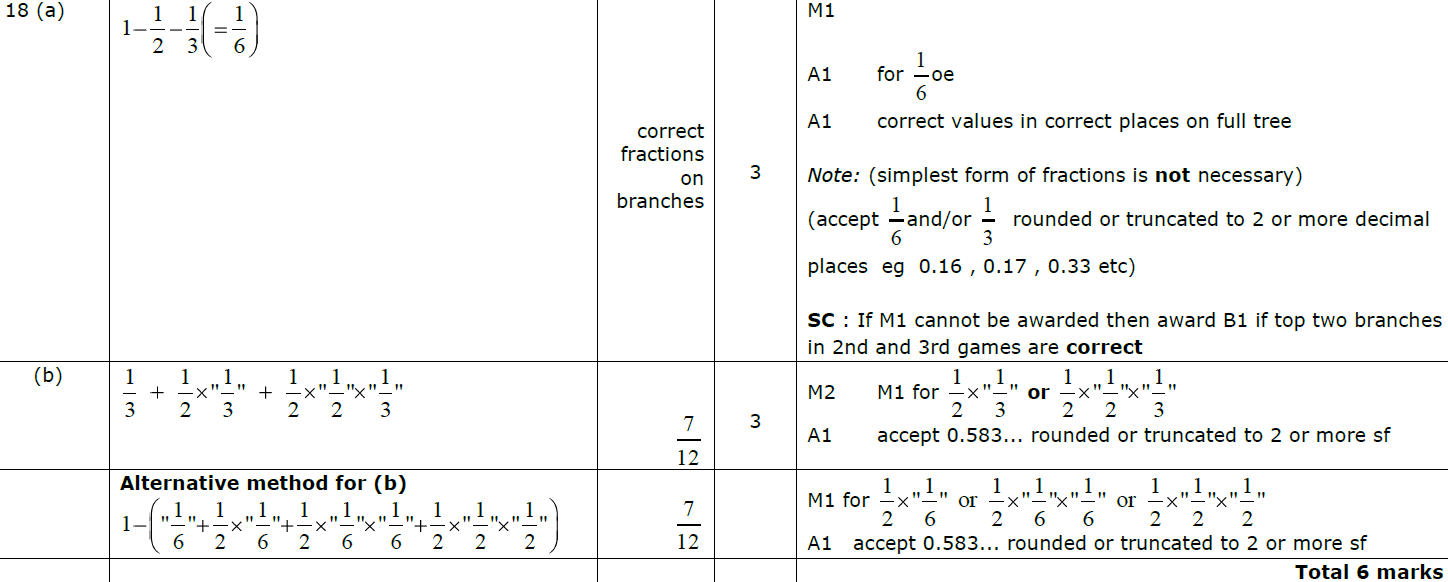 B
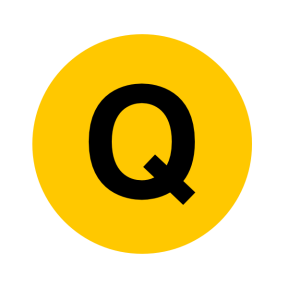 Jan 2014 4H Q14
Tree Diagrams
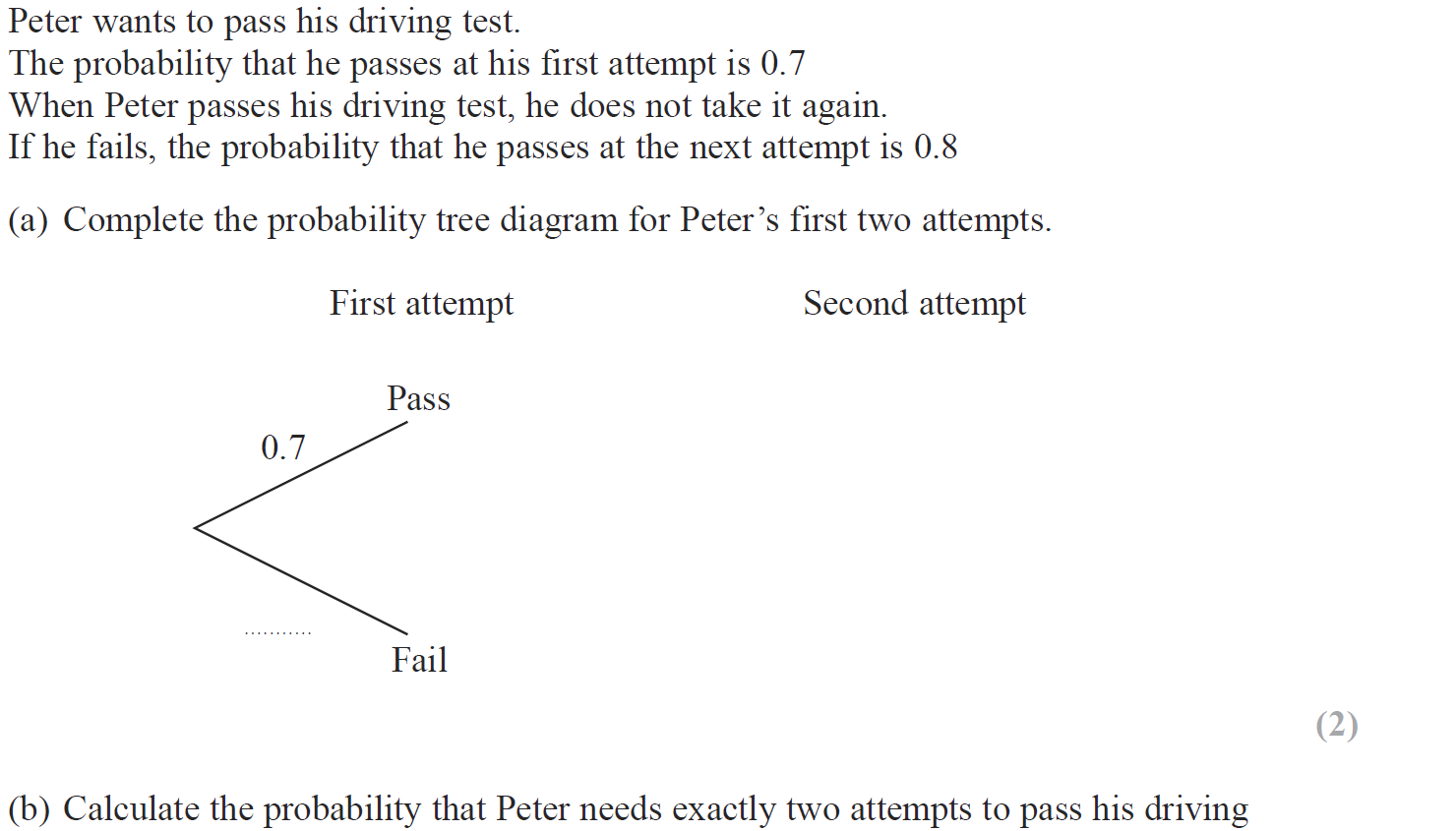 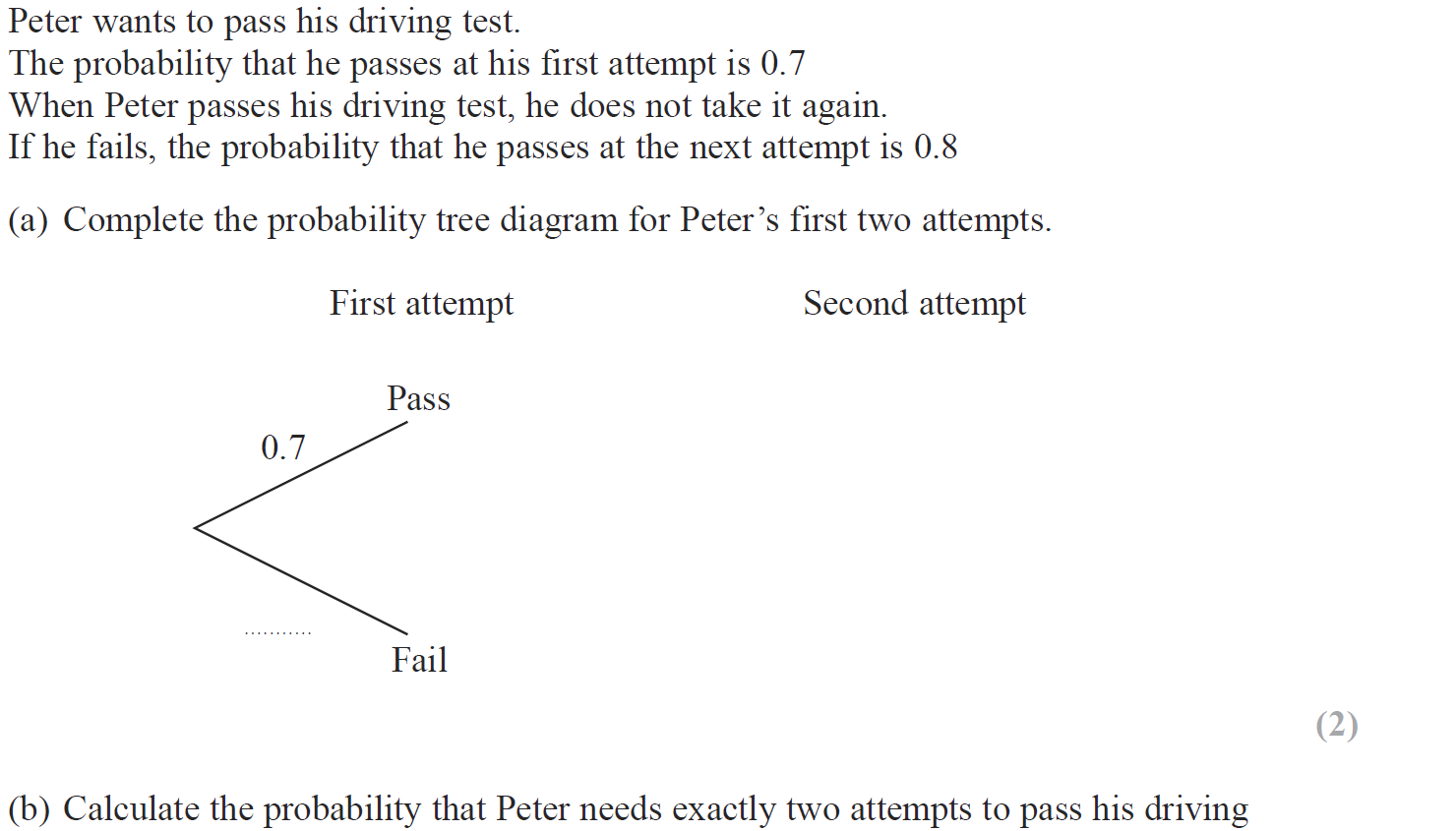 Reveal tree diagram
Hide tree diagram
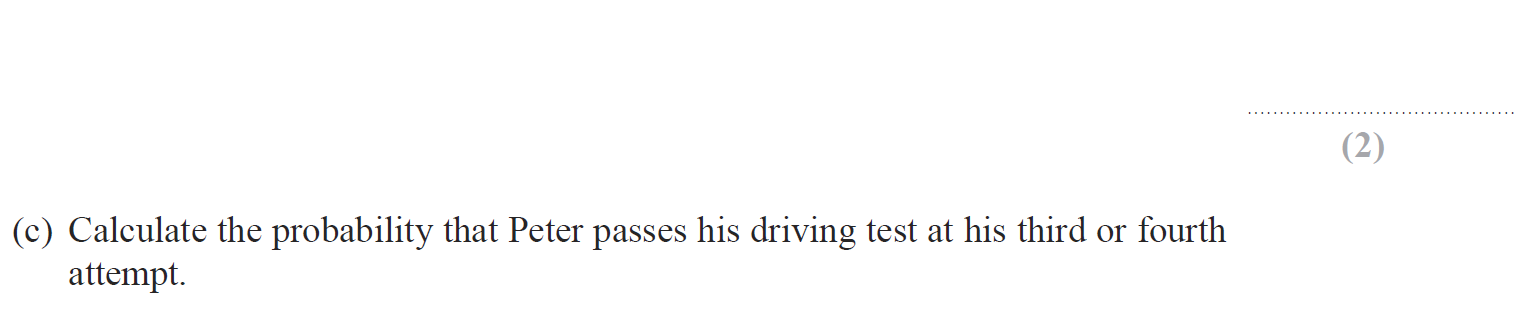 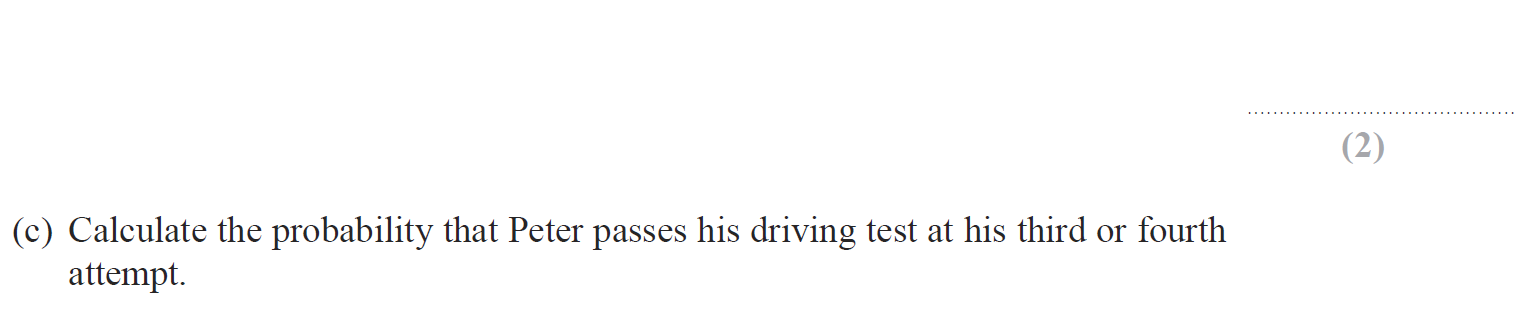 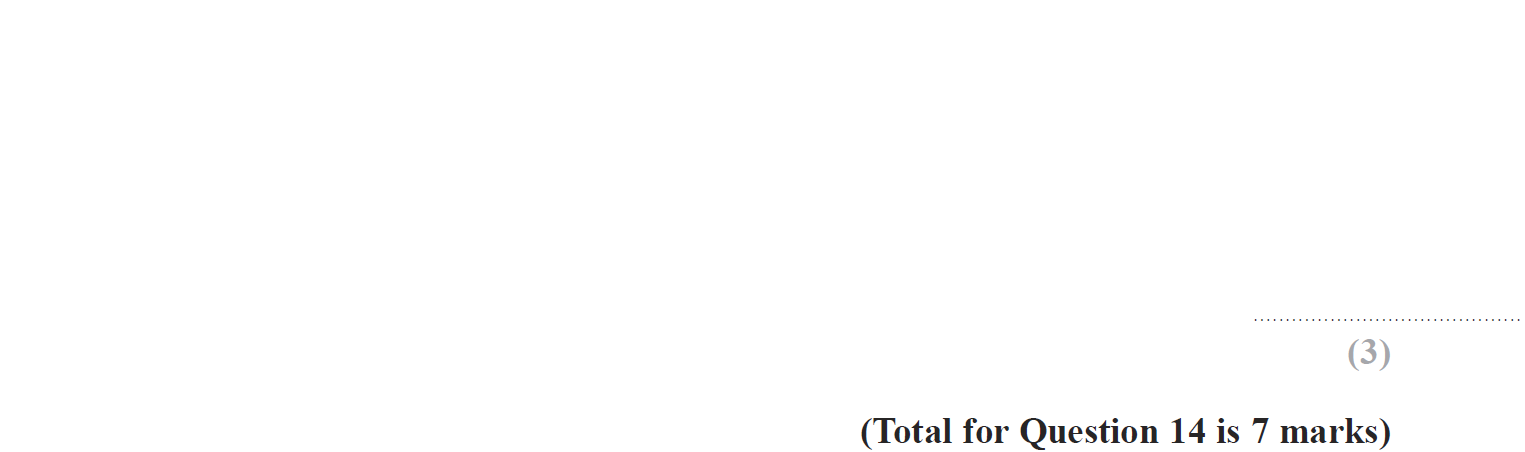 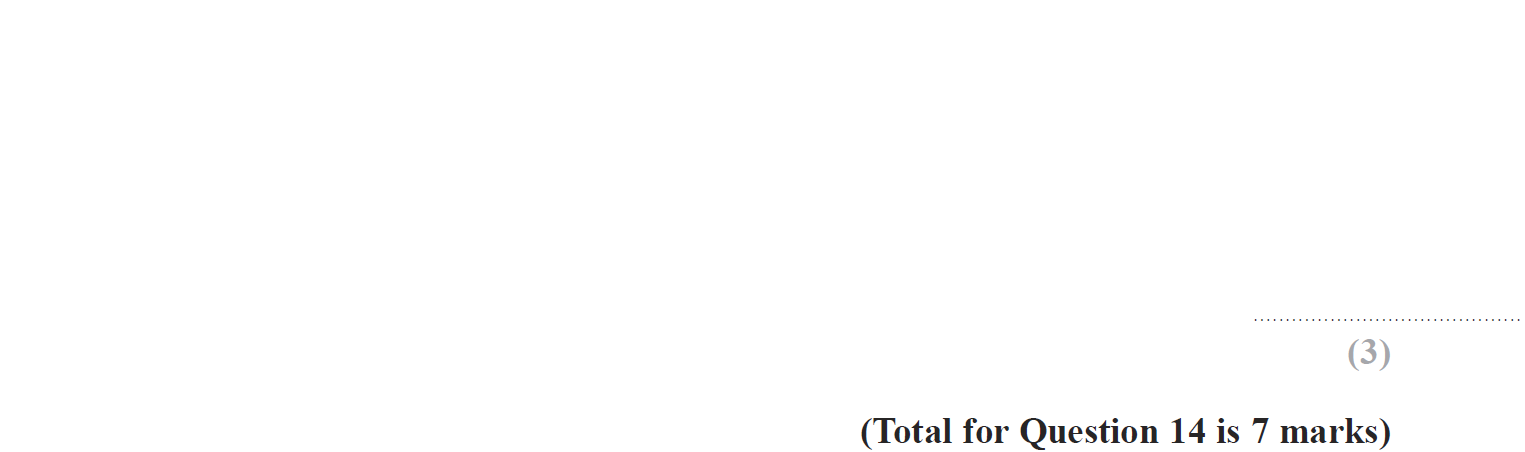 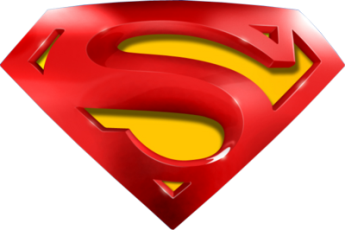 Jan 2014 4H Q14
Tree Diagrams
A
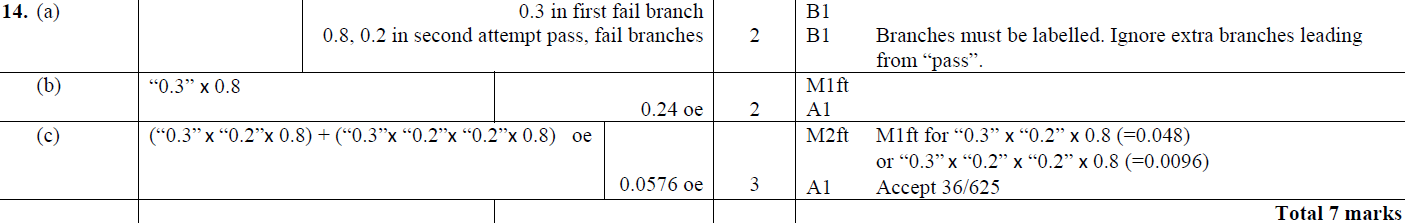 B
C
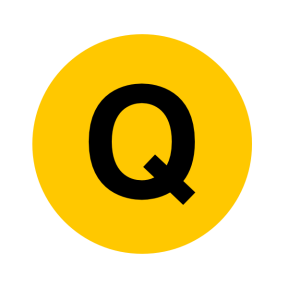 Jan 2014 4HR Q17
Tree Diagrams
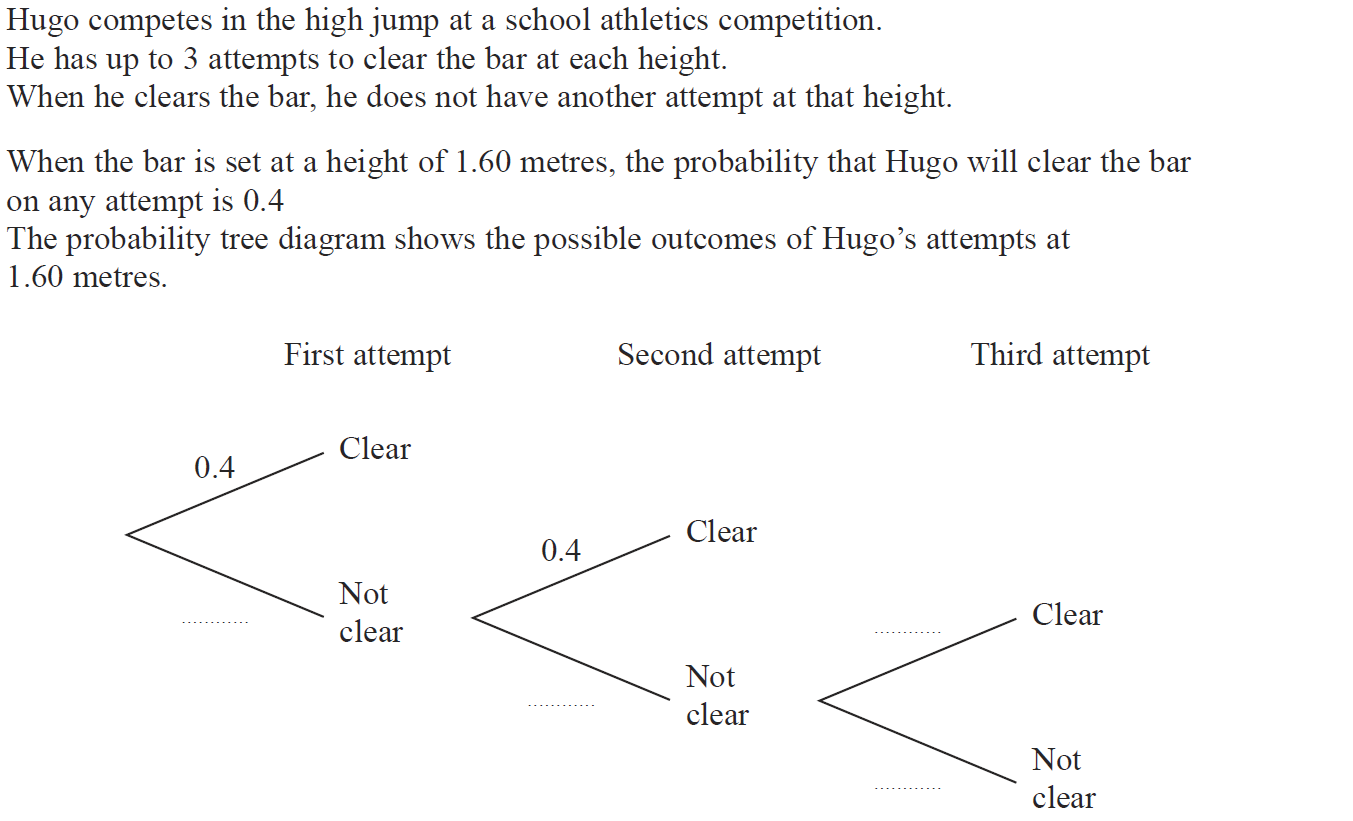 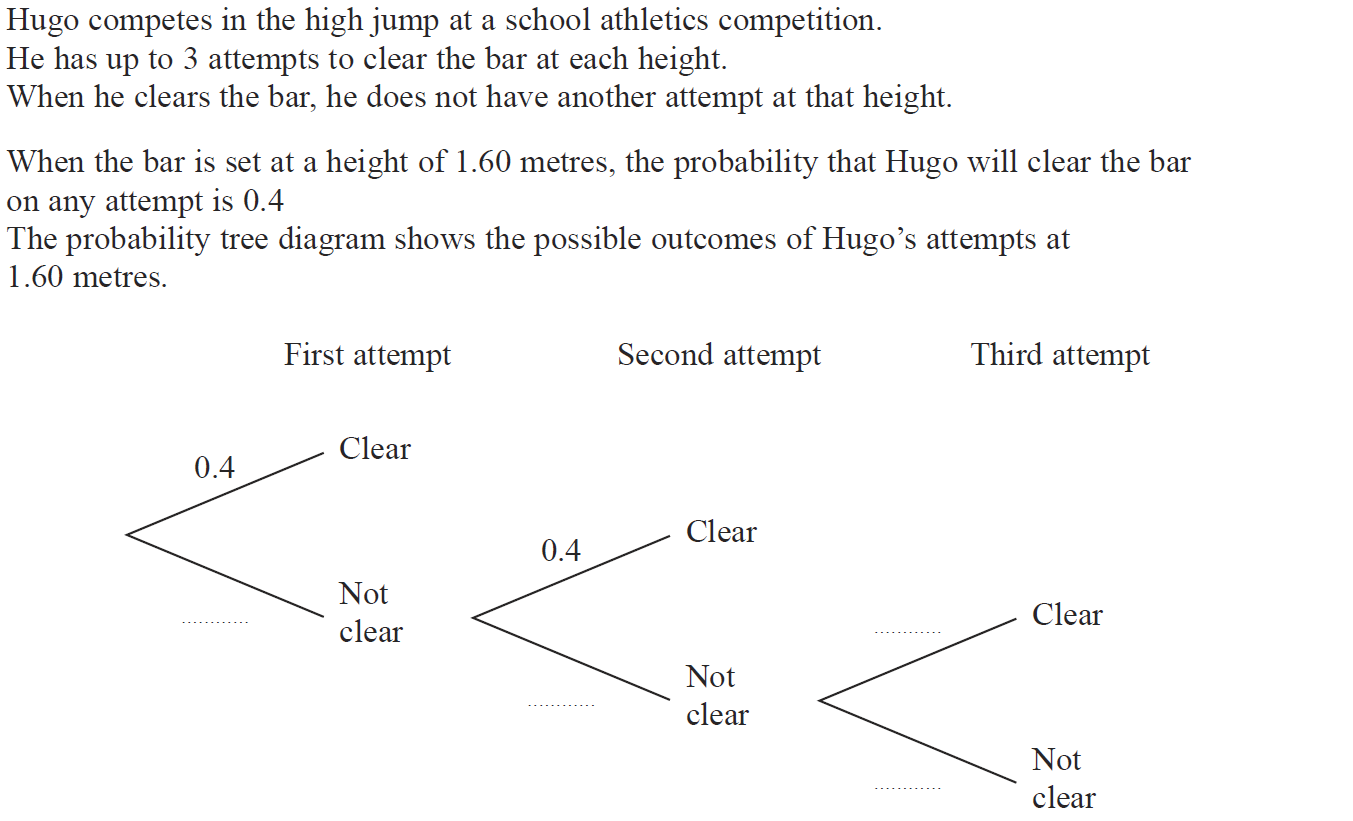 Reveal tree diagram
Hide tree diagram
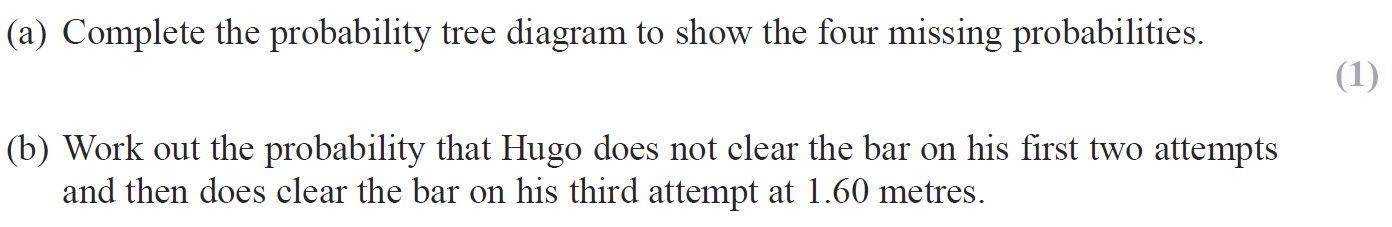 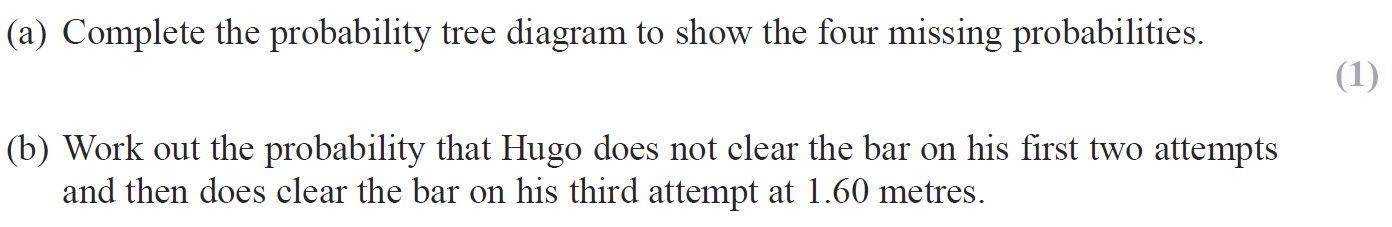 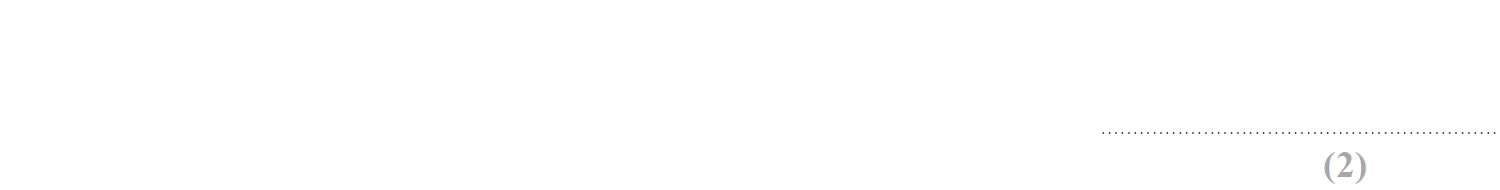 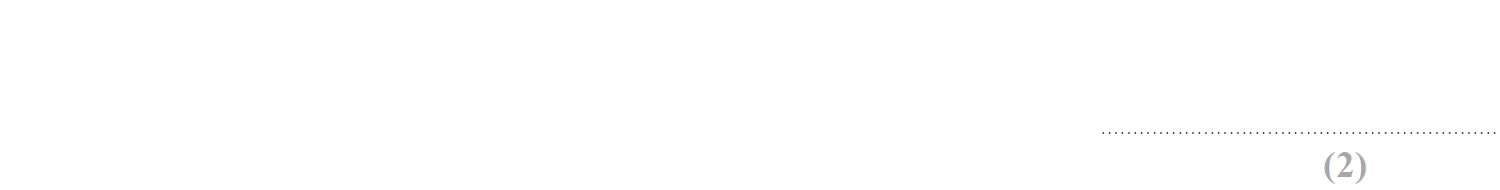 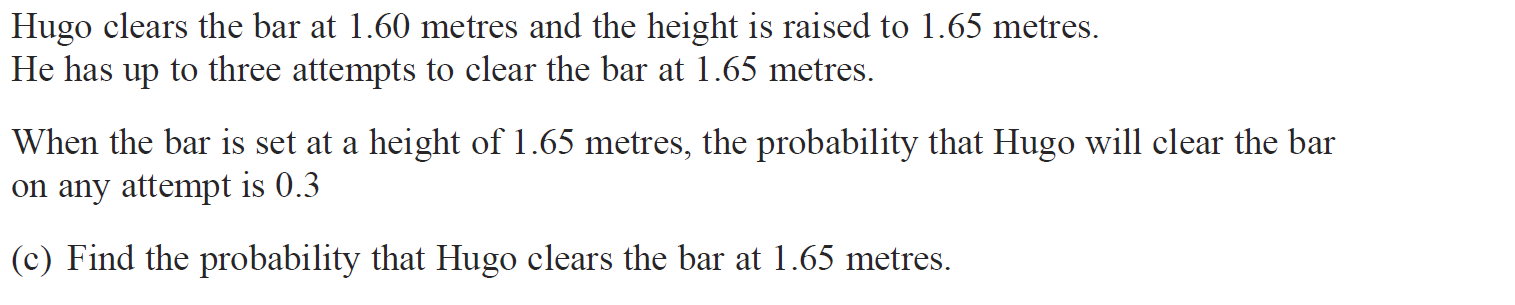 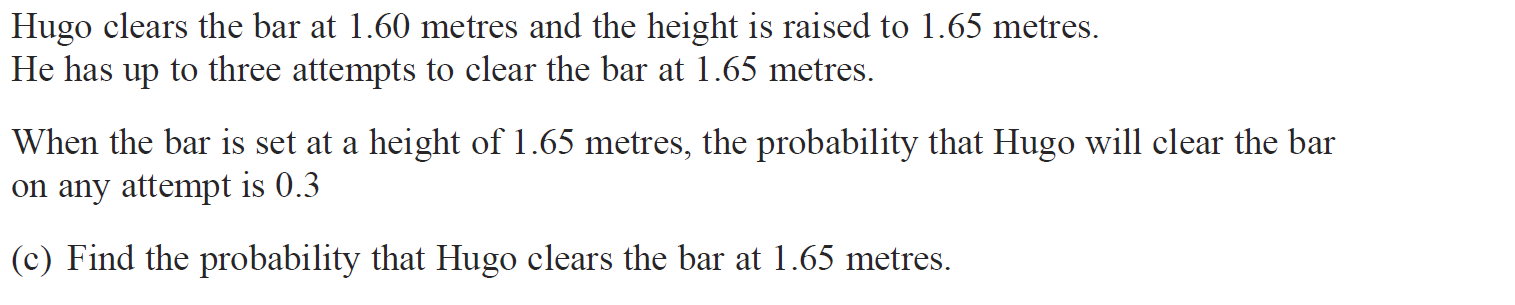 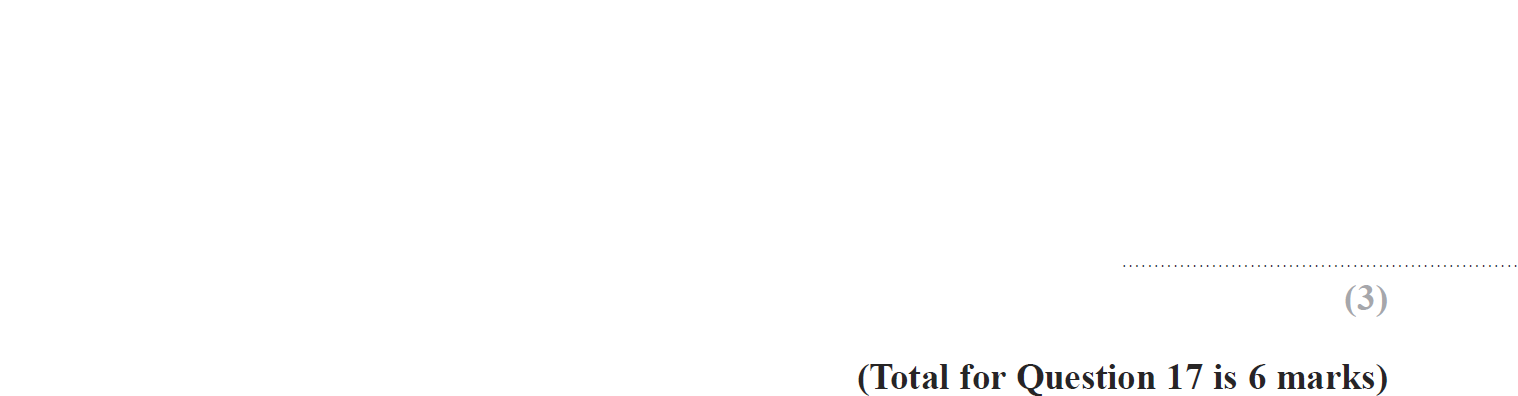 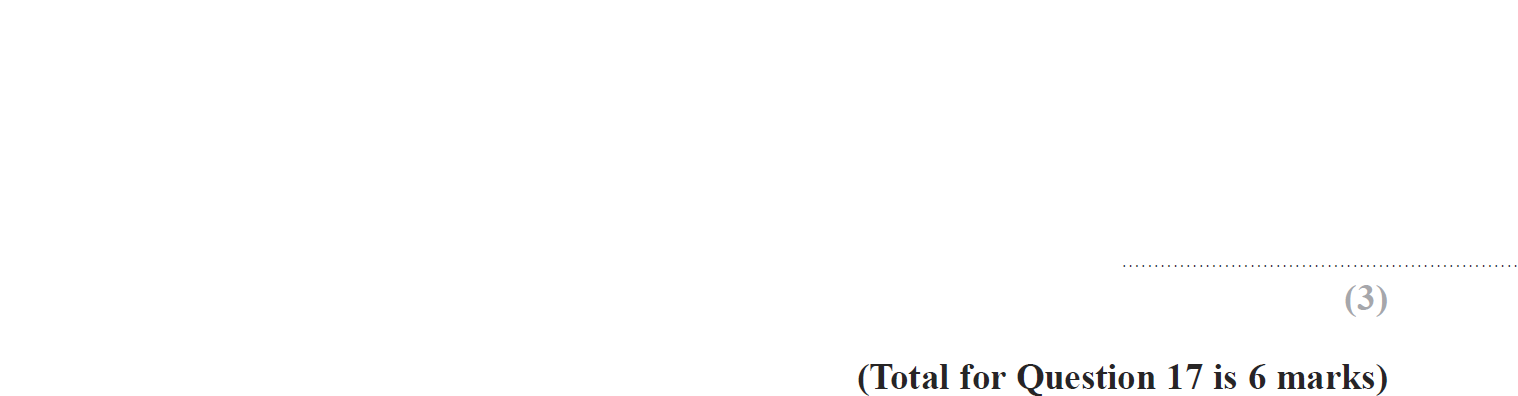 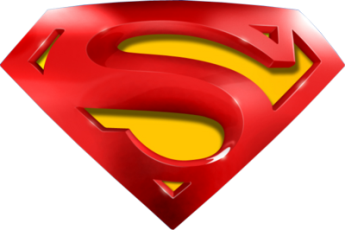 Jan 2014 4HR Q17
Tree Diagrams
A
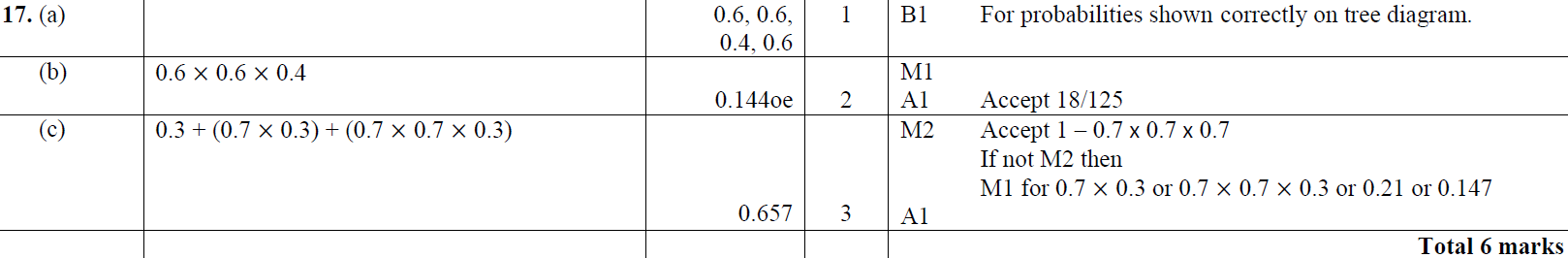 B
C
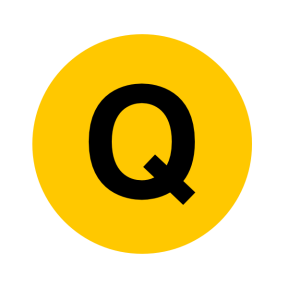 May 2014 4H Q19
Tree Diagrams
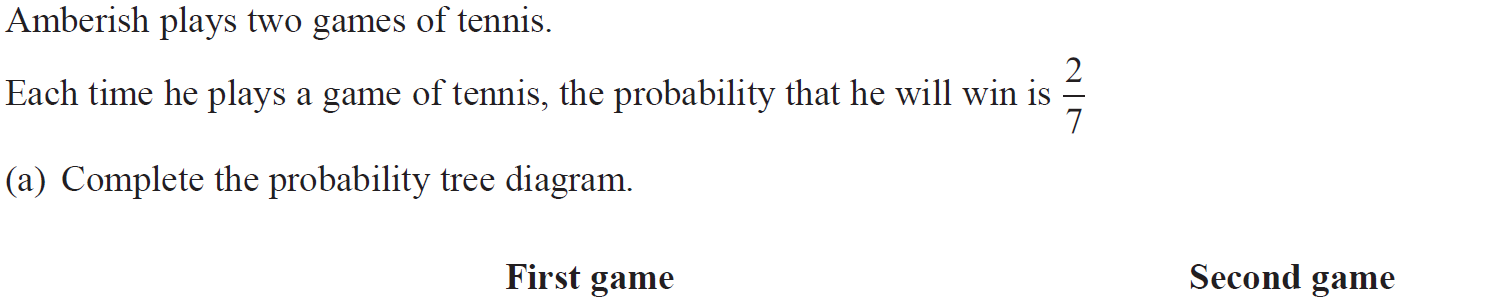 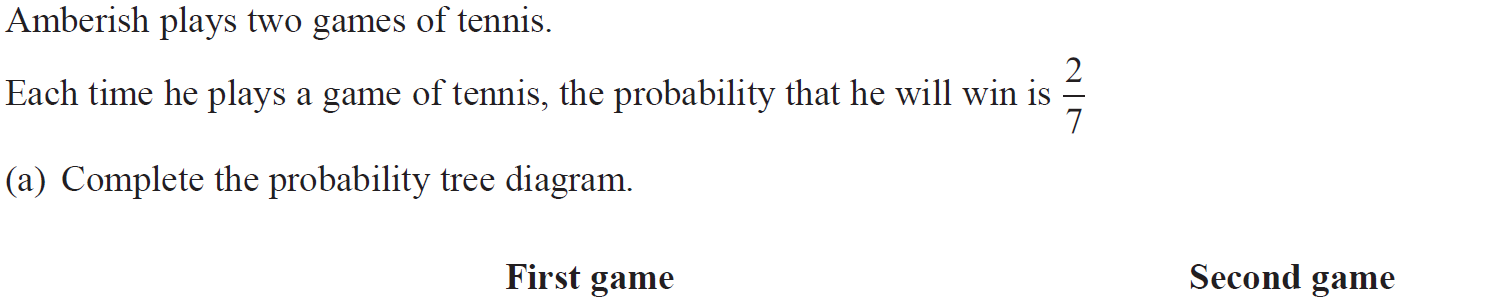 Reveal tree diagram
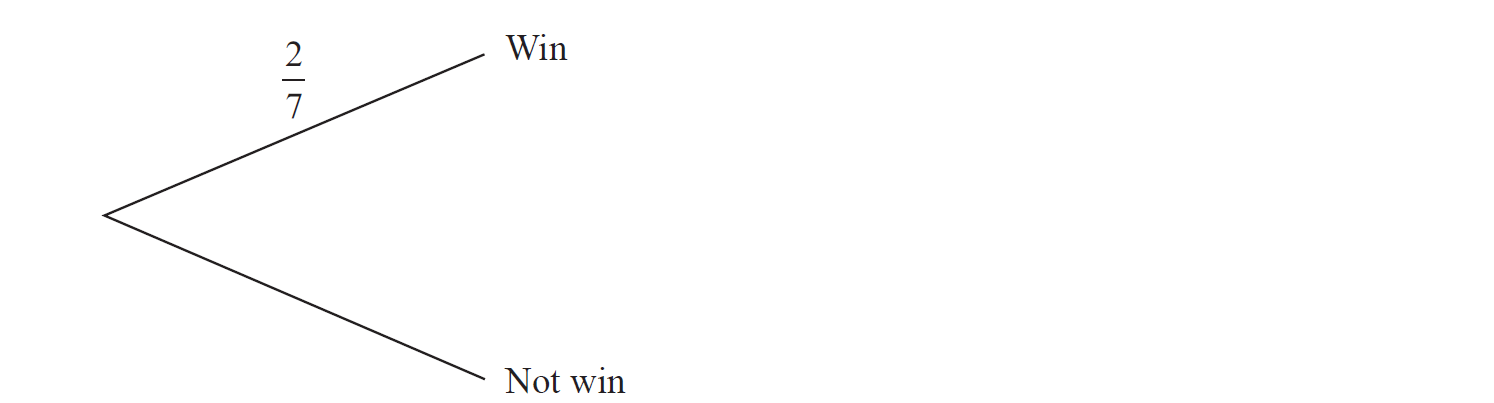 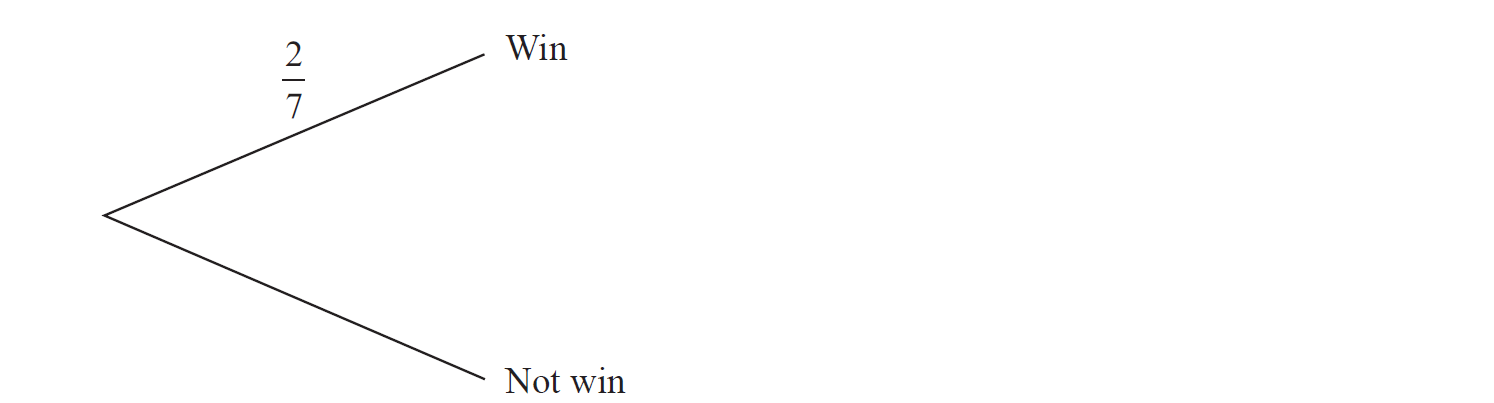 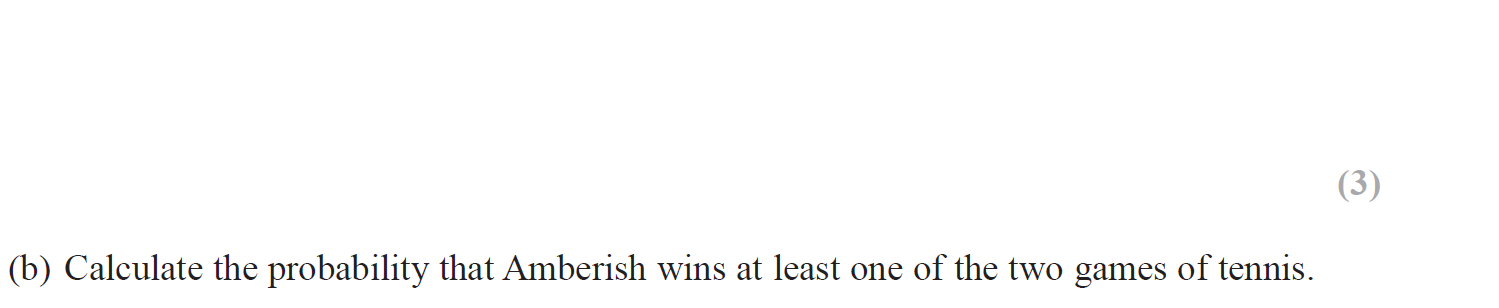 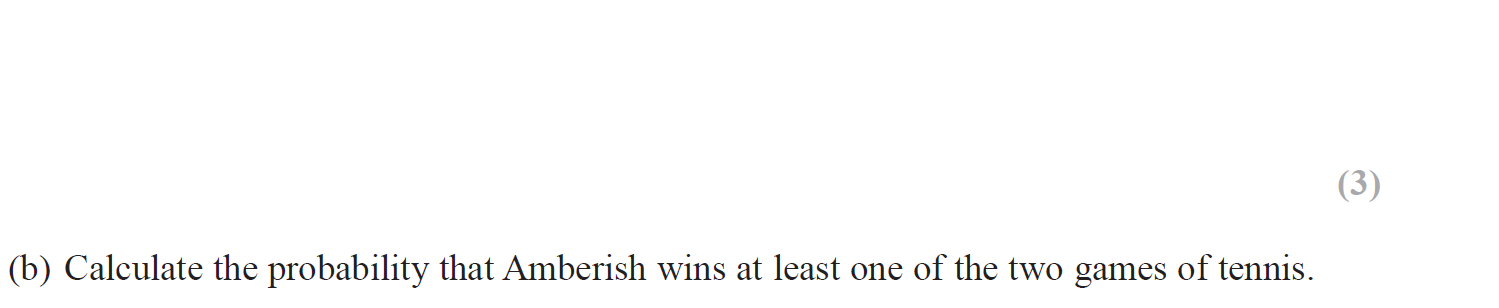 Hide tree diagram
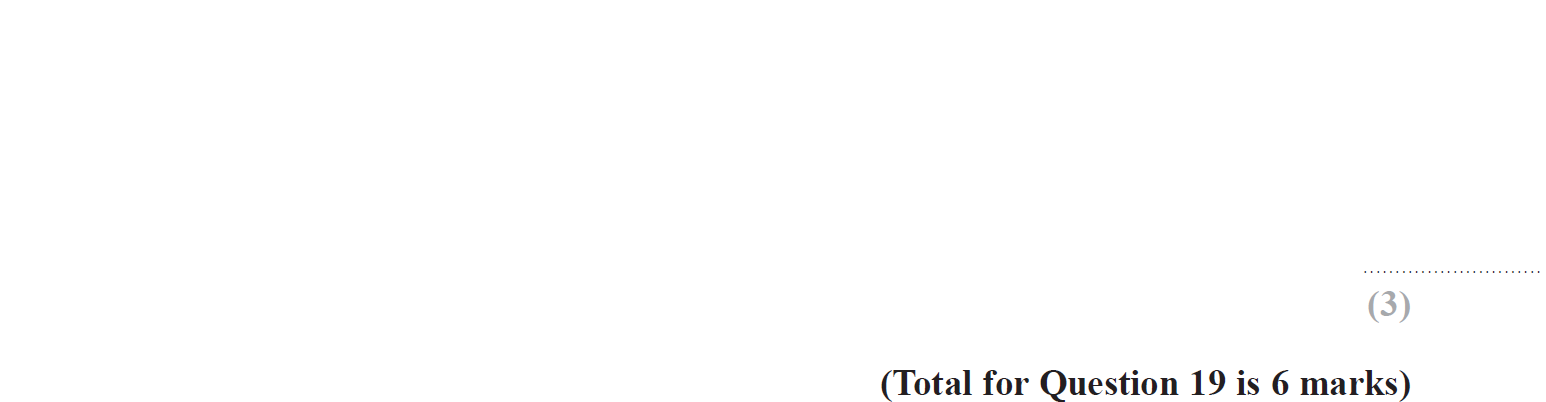 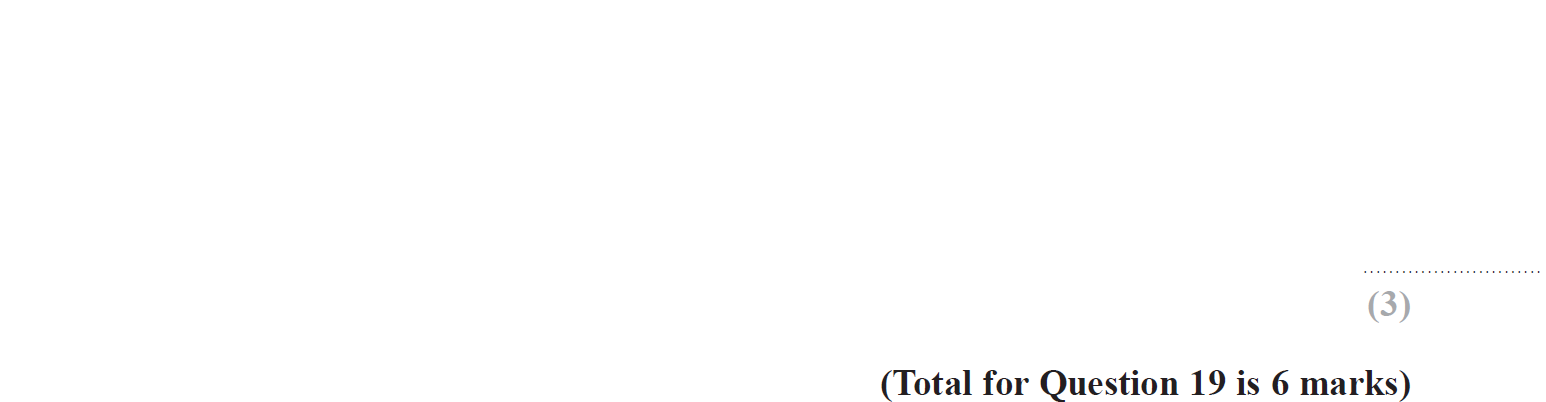 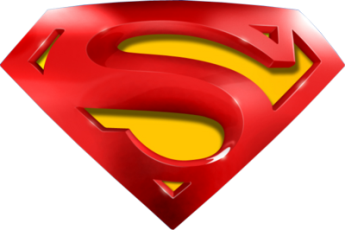 May 2014 4H Q19
Tree Diagrams
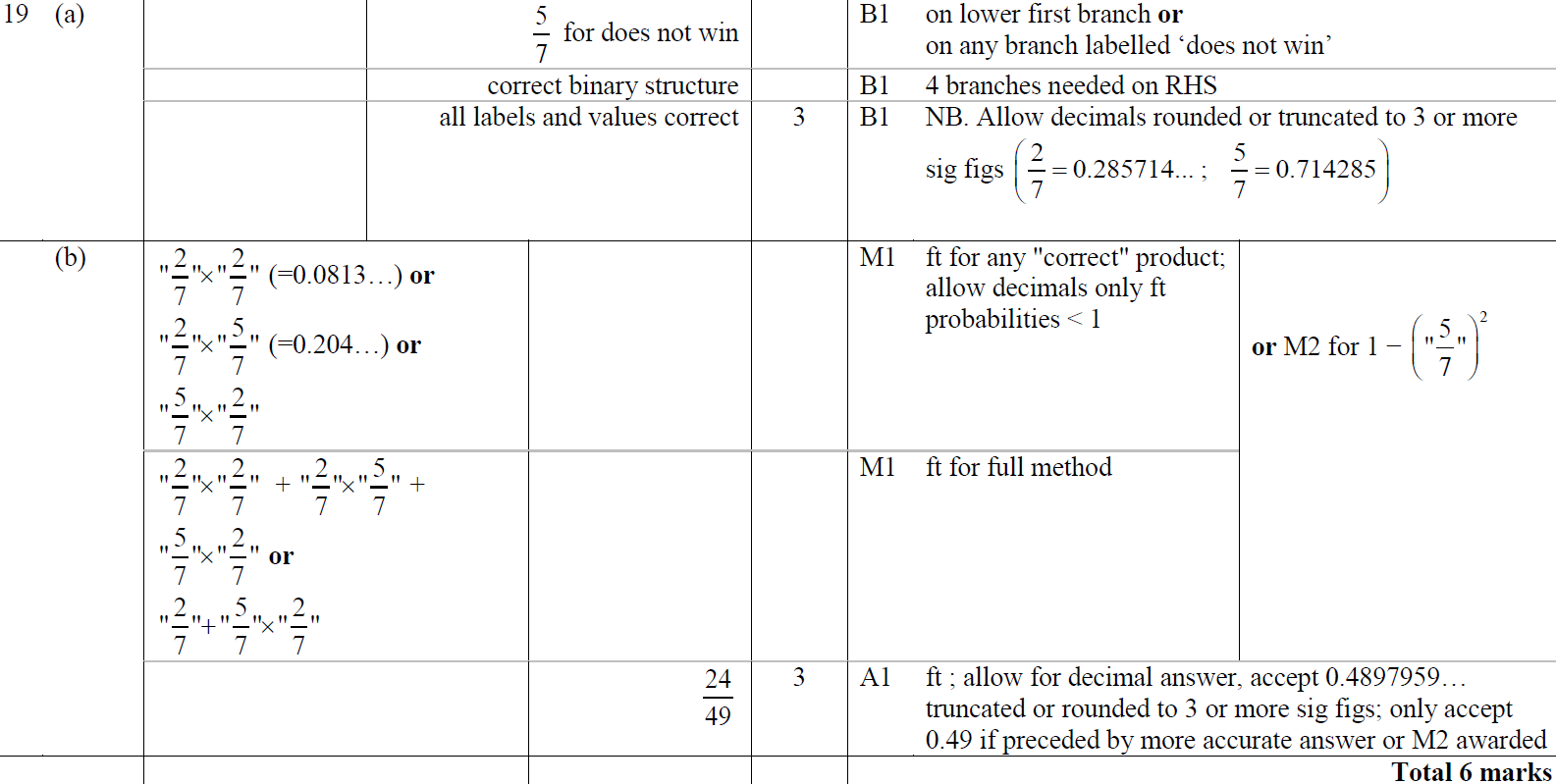 A
B
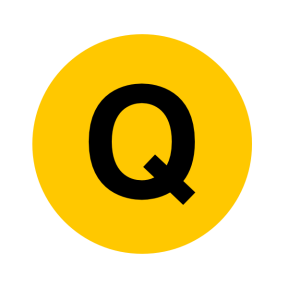 May 2014 4HR Q15
Tree Diagrams
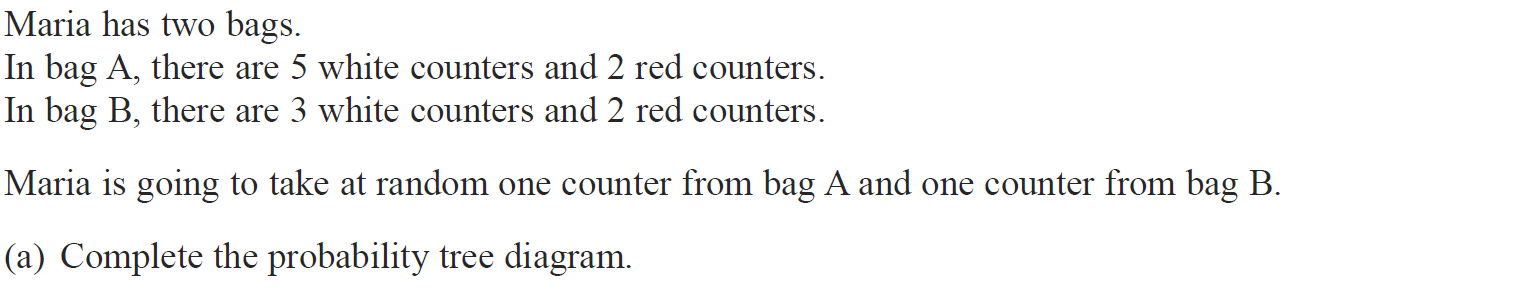 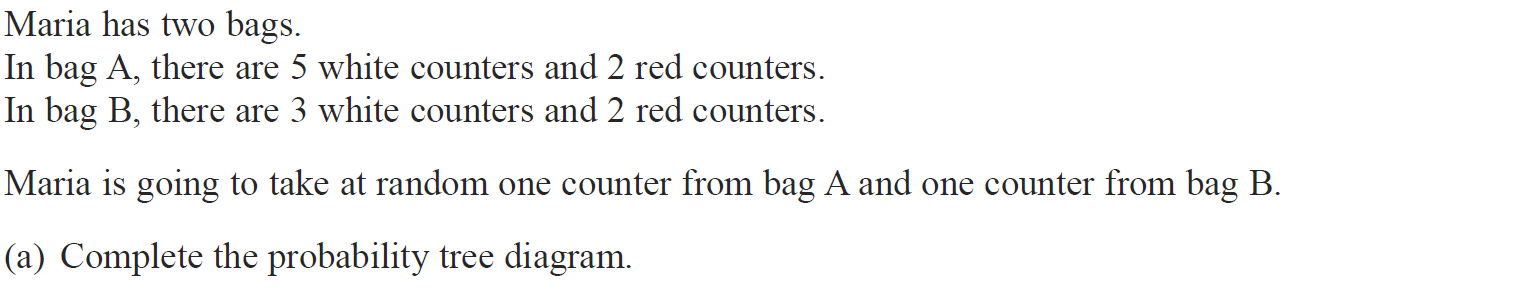 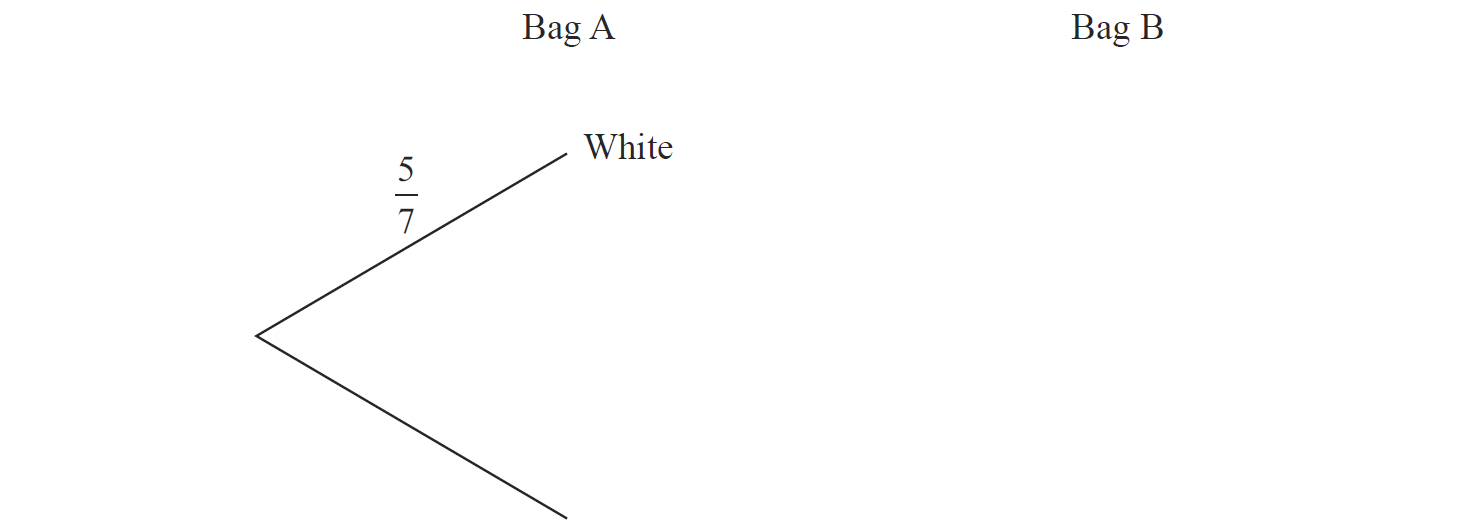 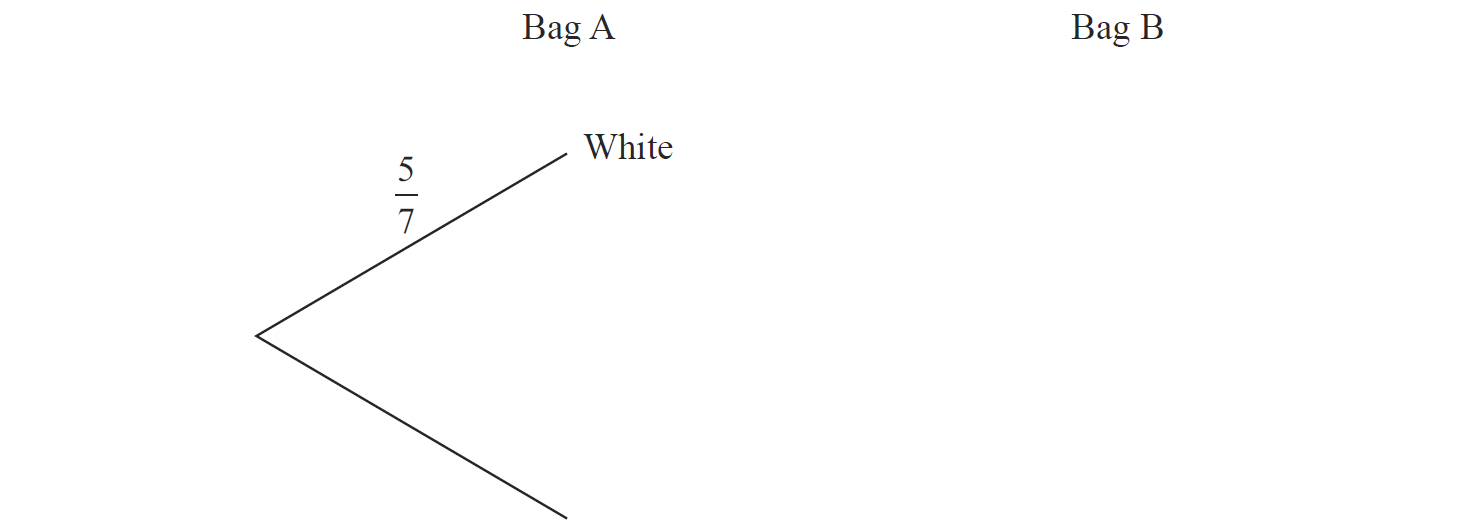 Reveal tree diagram
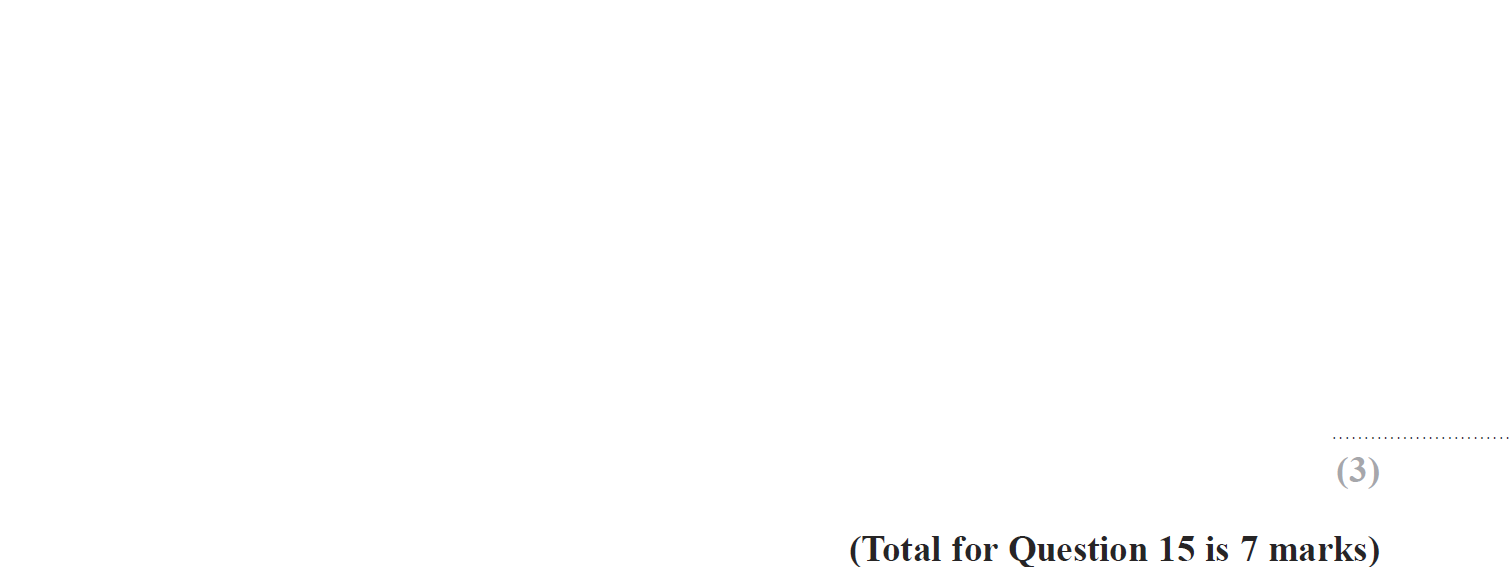 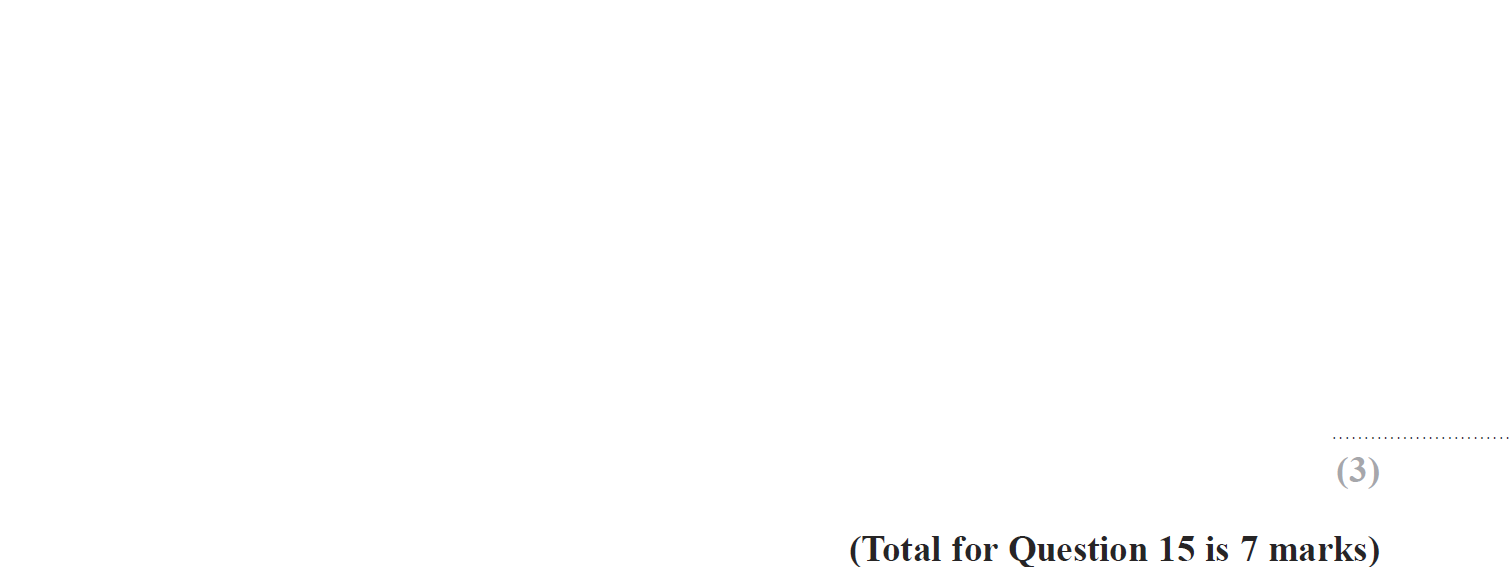 Hide tree diagram
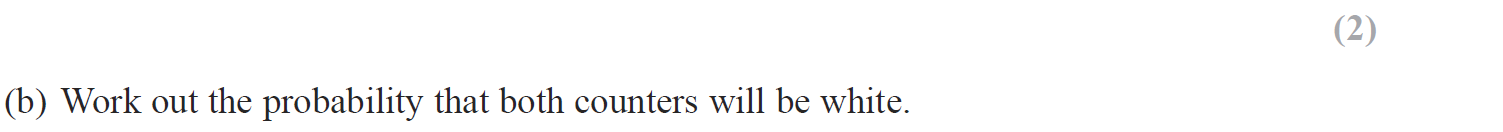 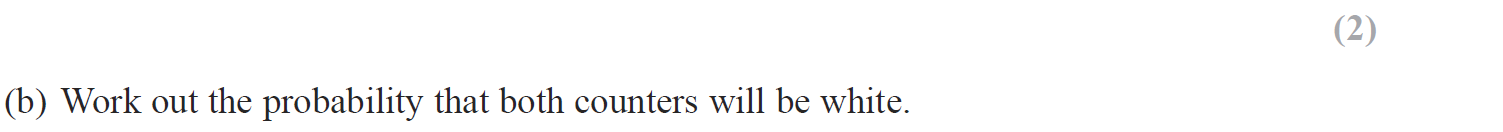 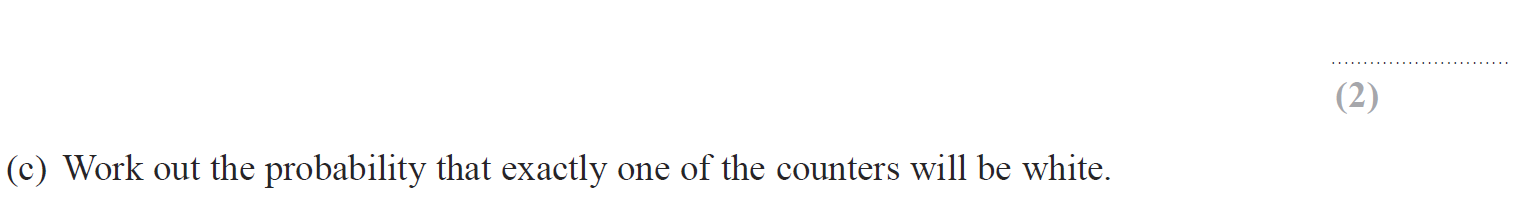 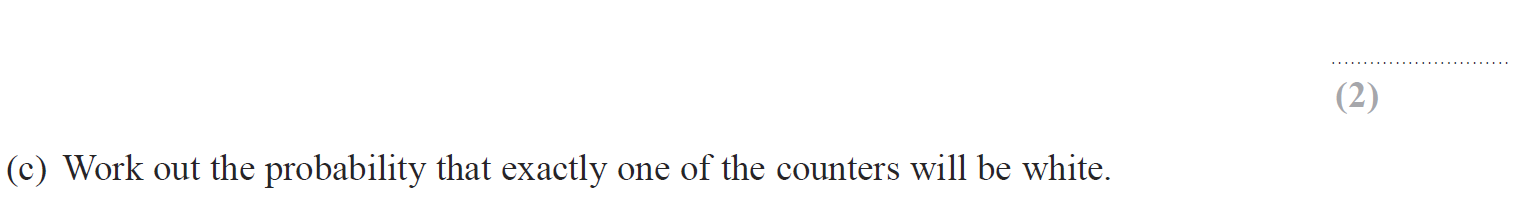 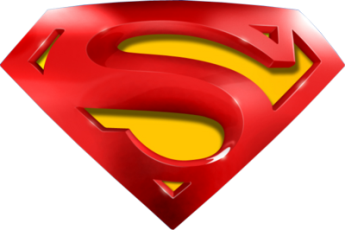 May 2014 4HR Q15
Tree Diagrams
A
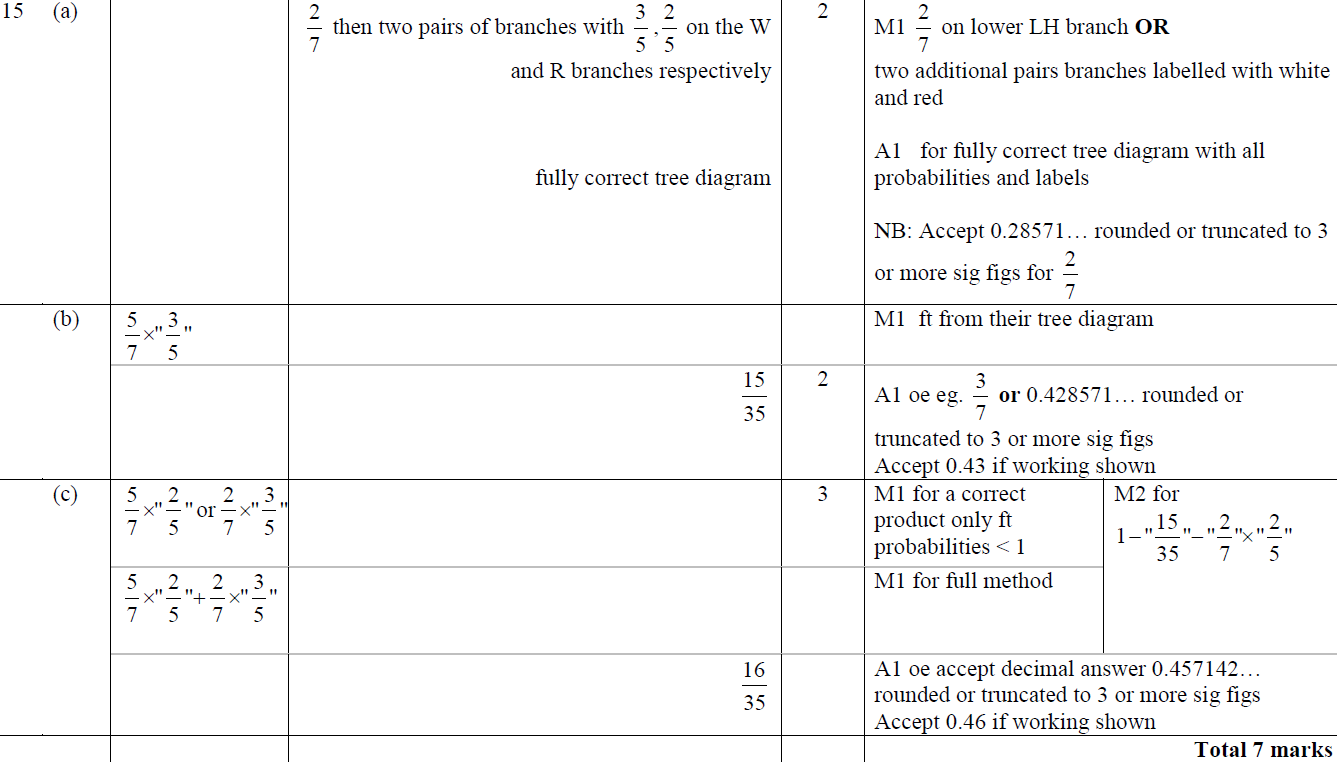 B
C
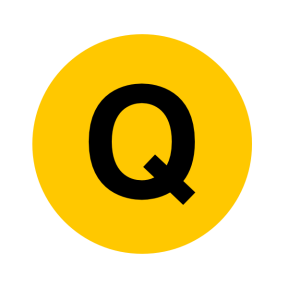 Jan 2015 4H Q16
Tree Diagrams
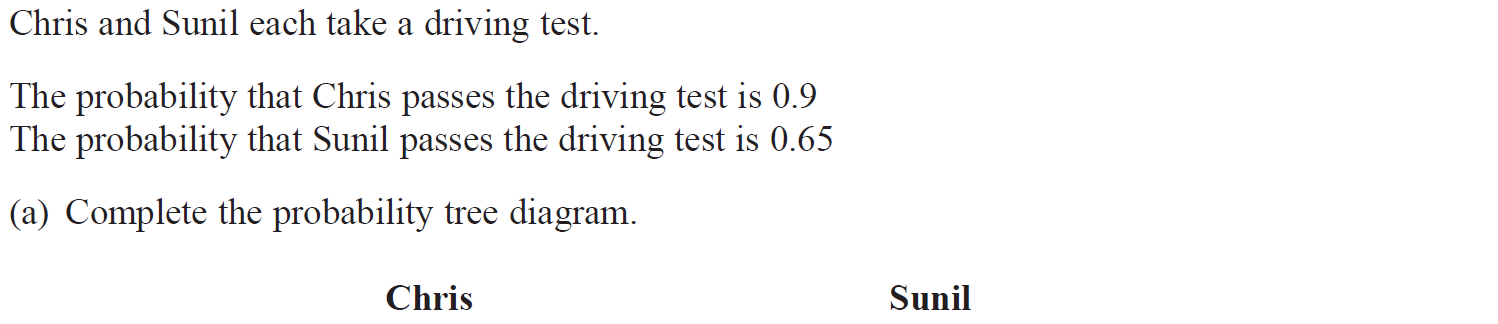 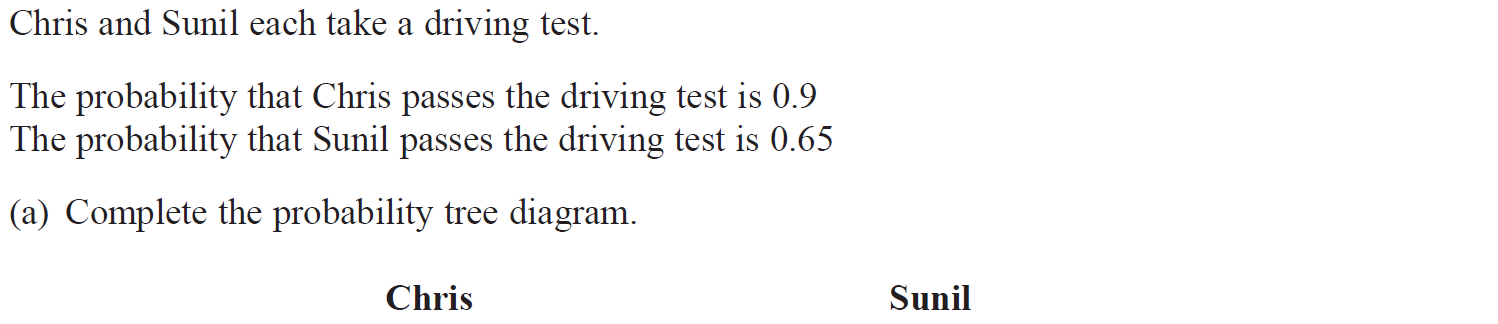 Reveal tree diagram
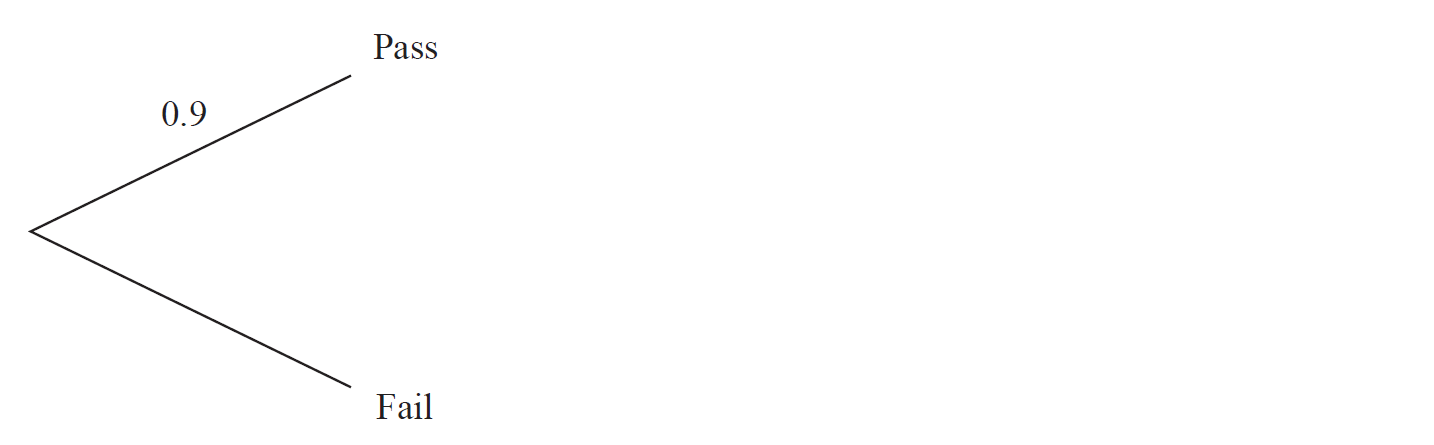 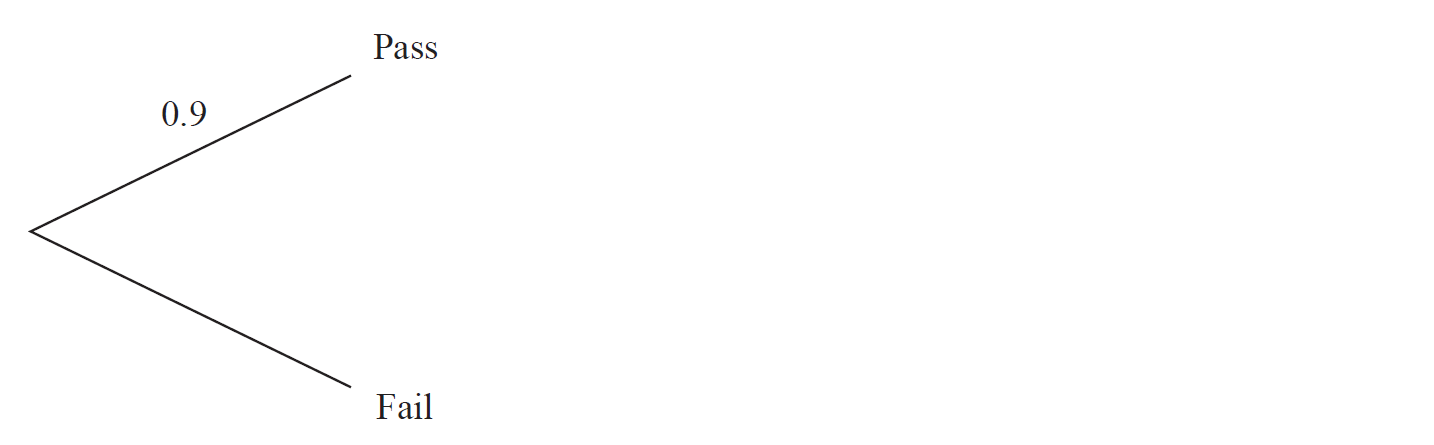 Hide tree diagram
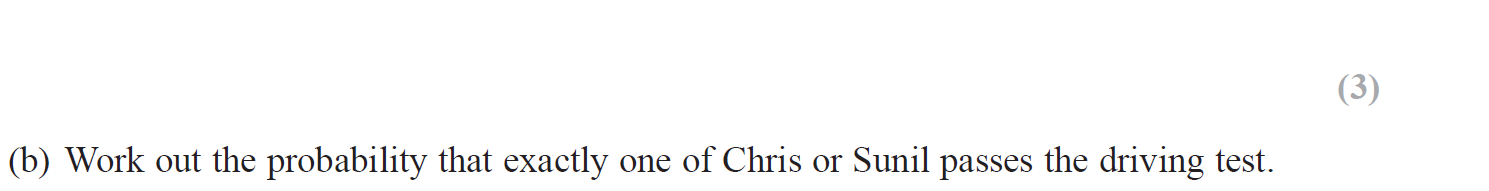 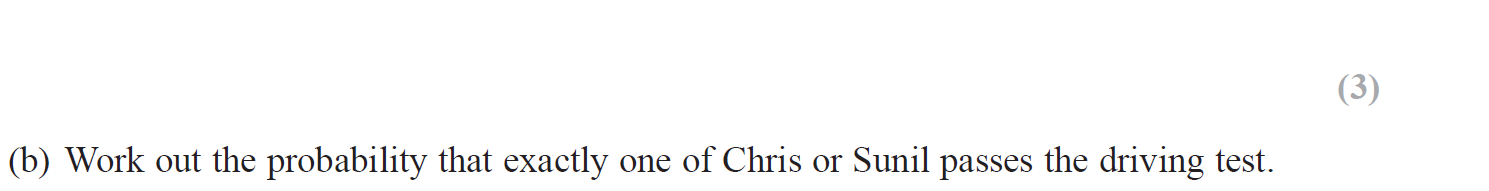 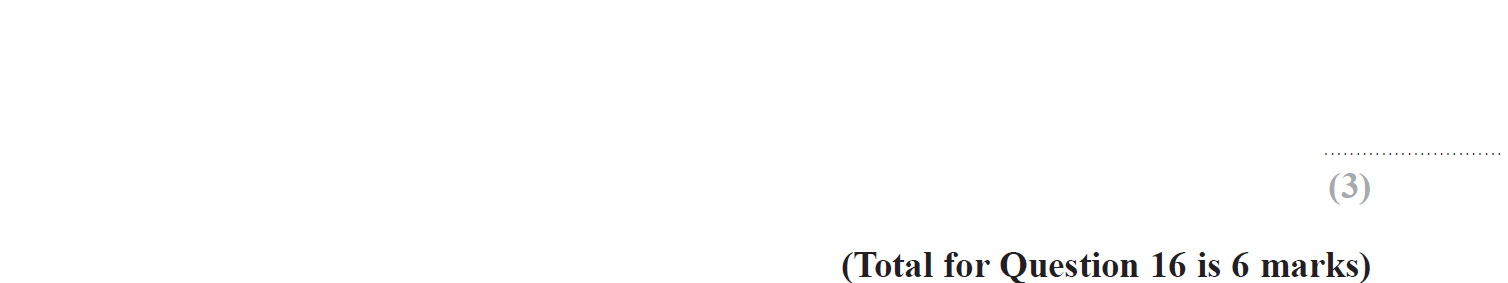 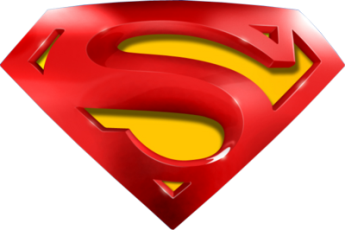 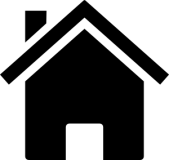 Jan 2015 4H Q16
Tree Diagrams
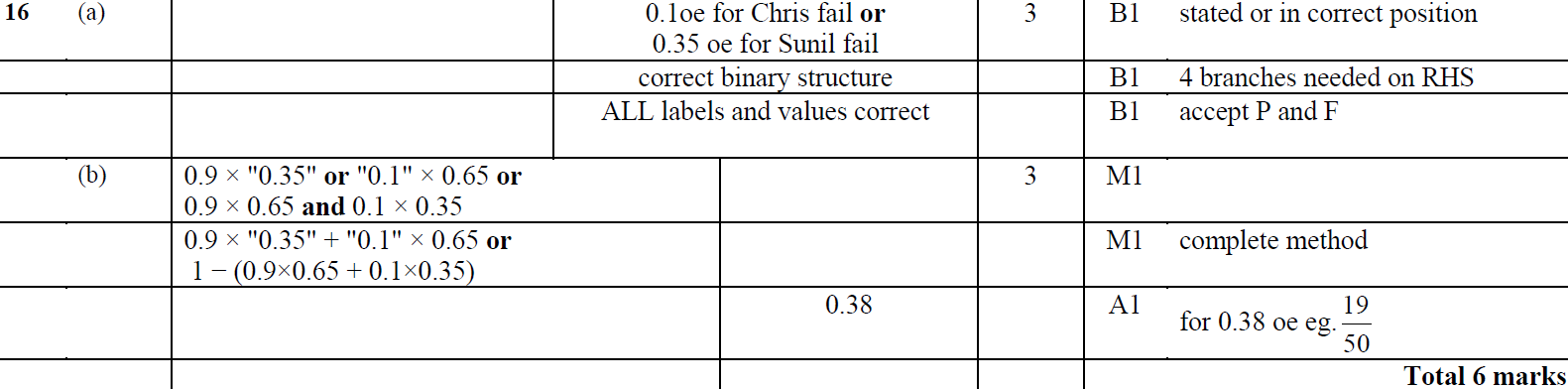 A
B
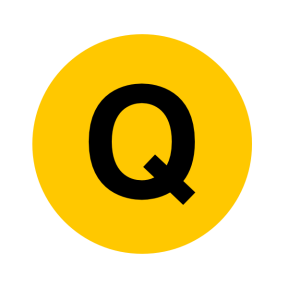 Jan 2015 4HR Q13
Tree Diagrams
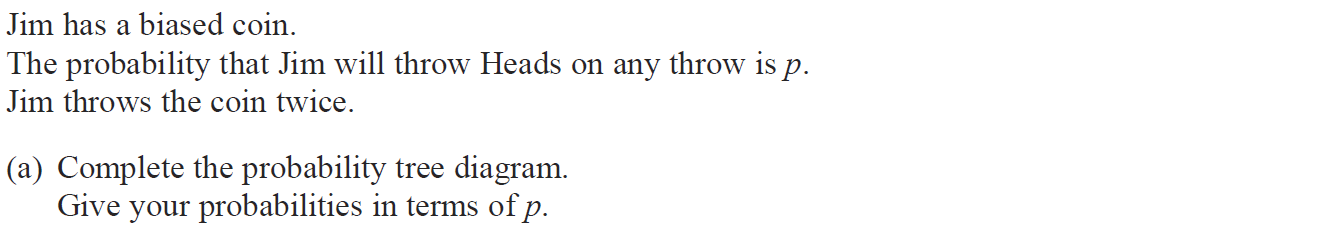 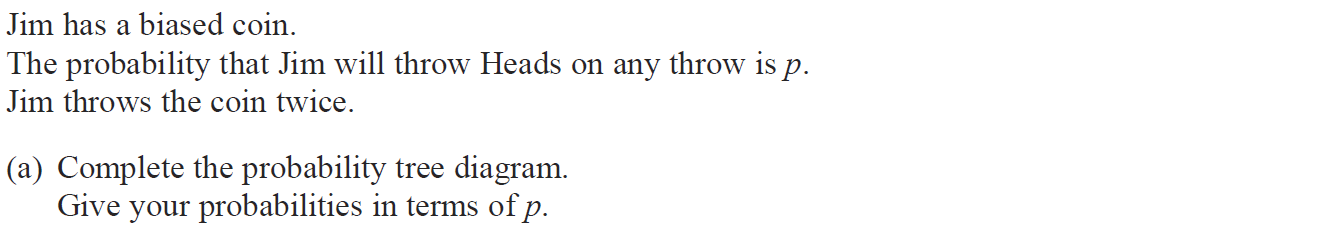 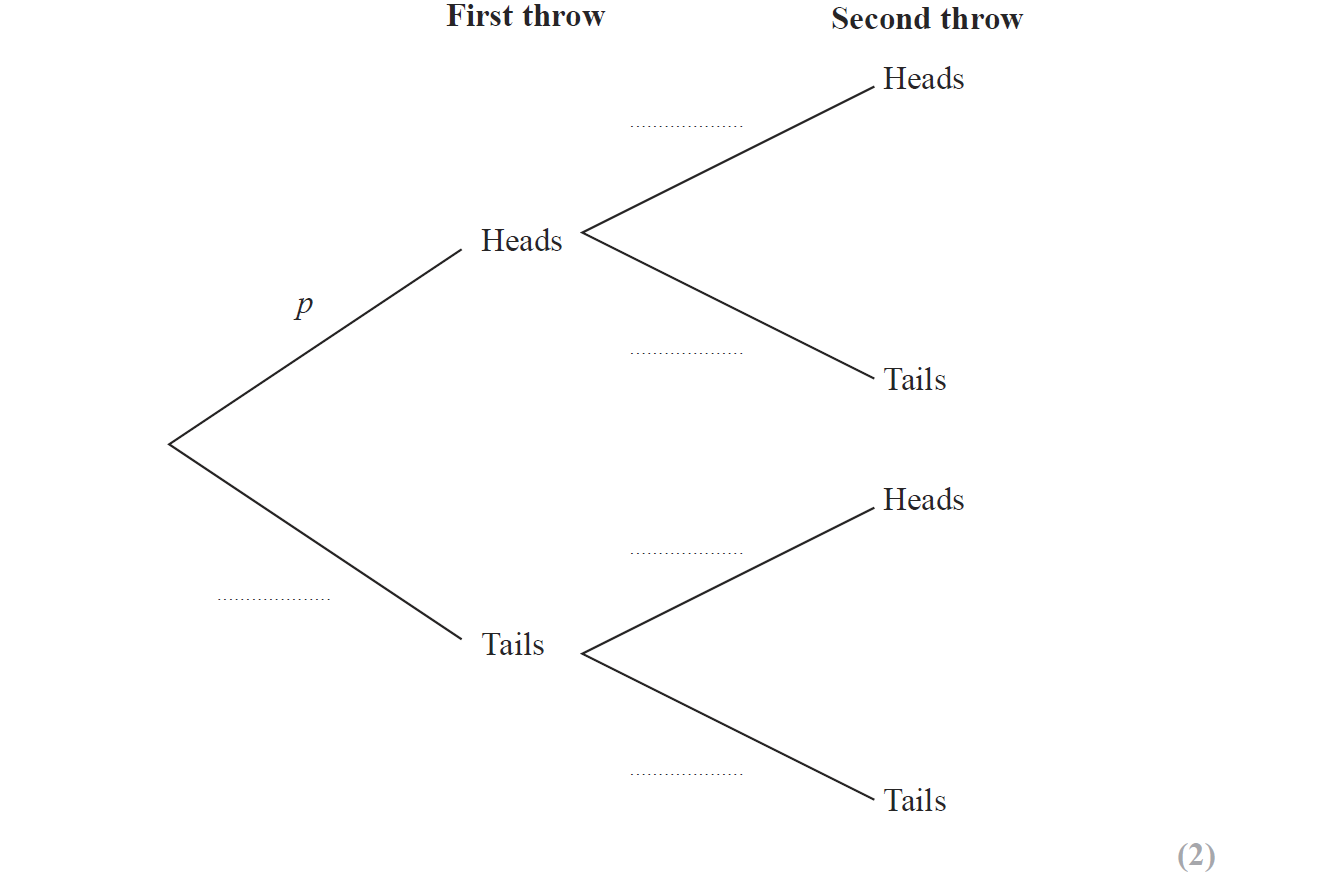 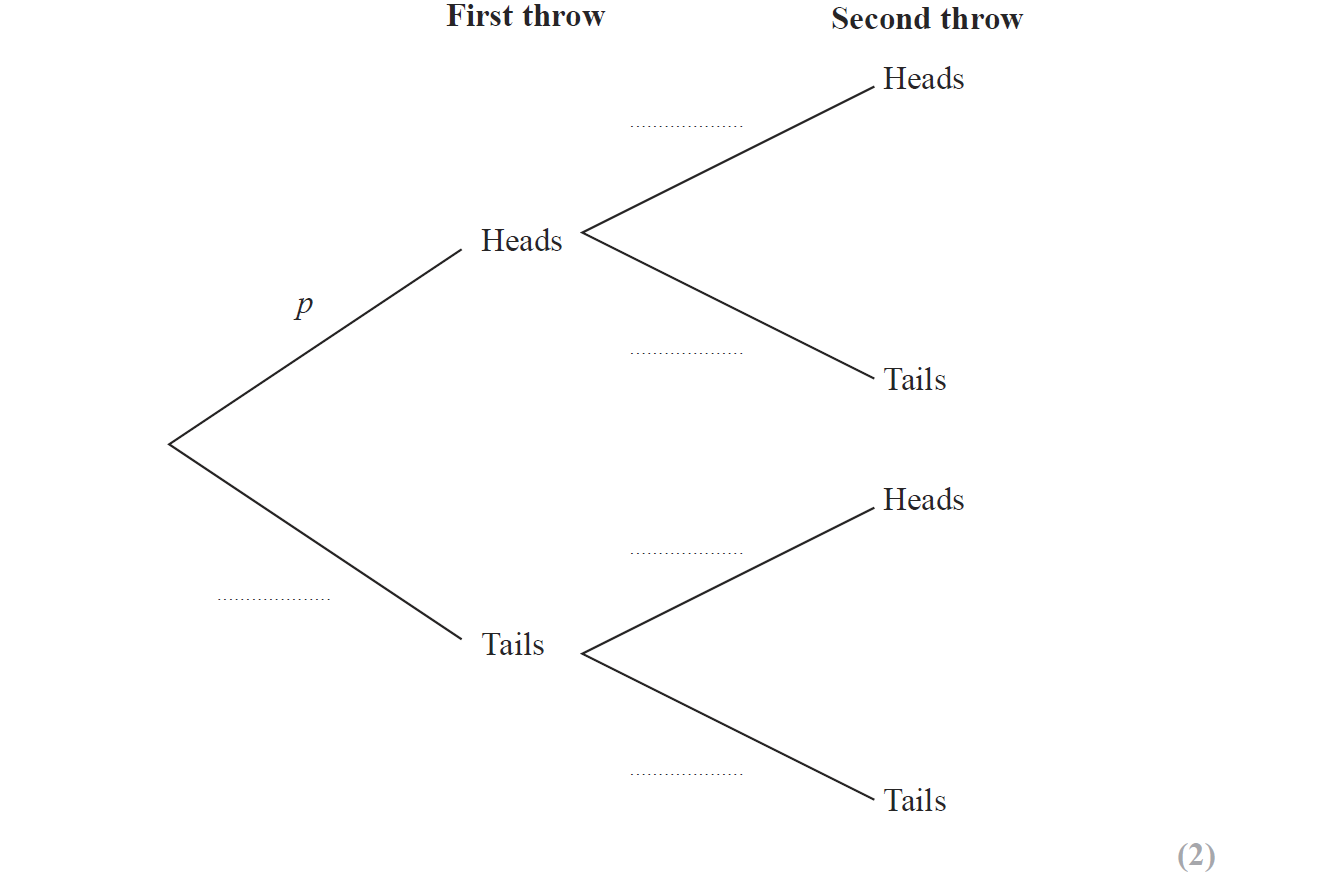 Reveal tree diagram
Hide tree diagram
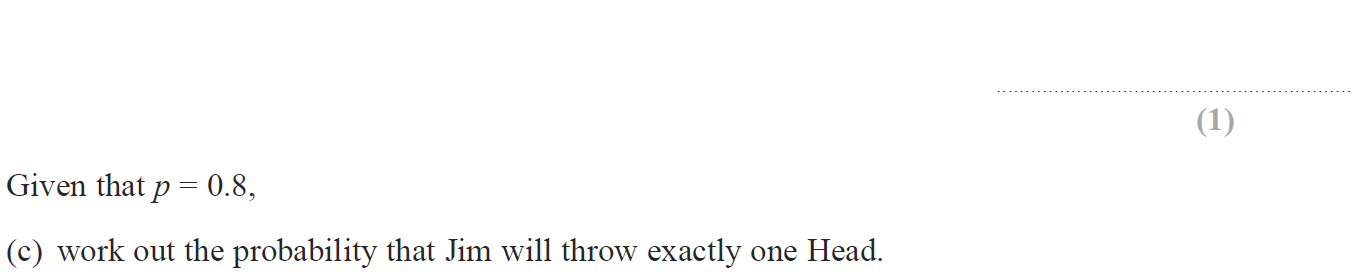 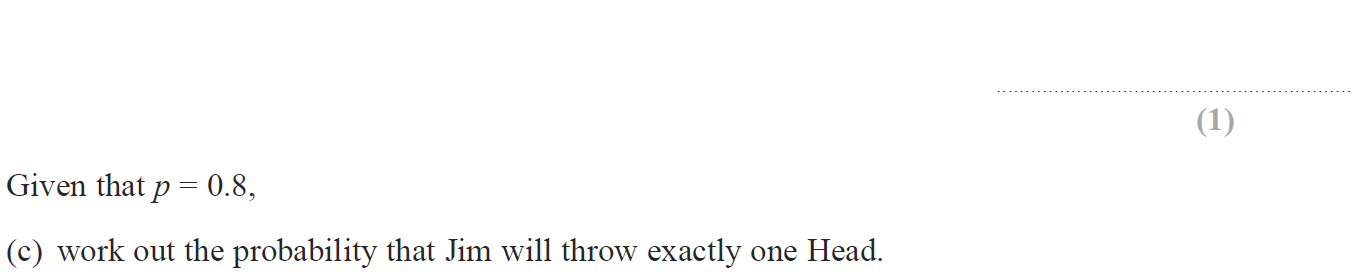 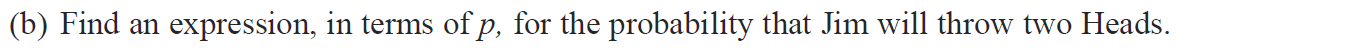 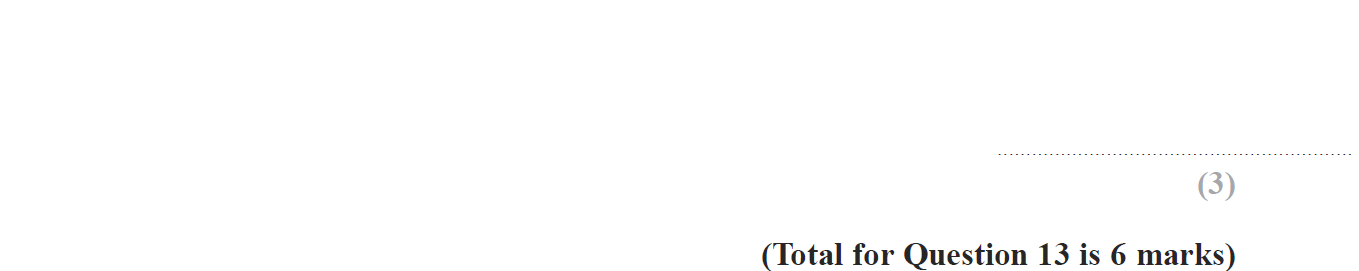 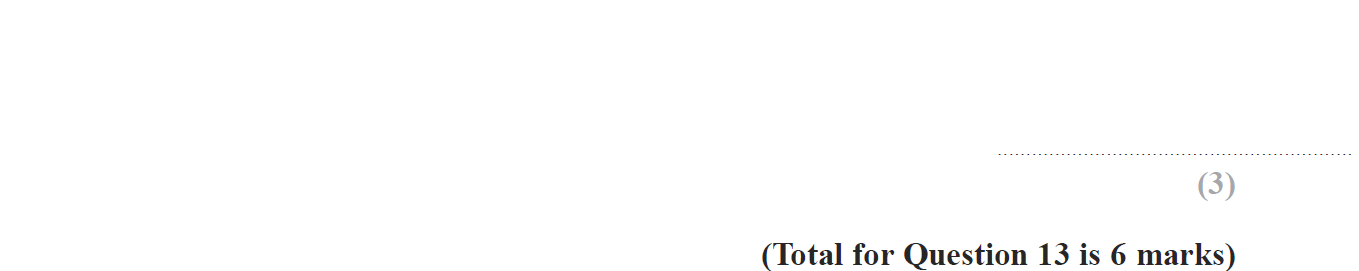 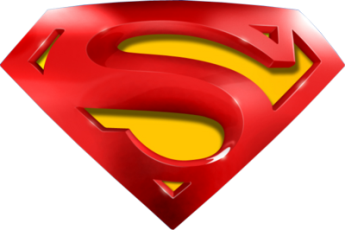 Jan 2015 4HR Q13
Tree Diagrams
A
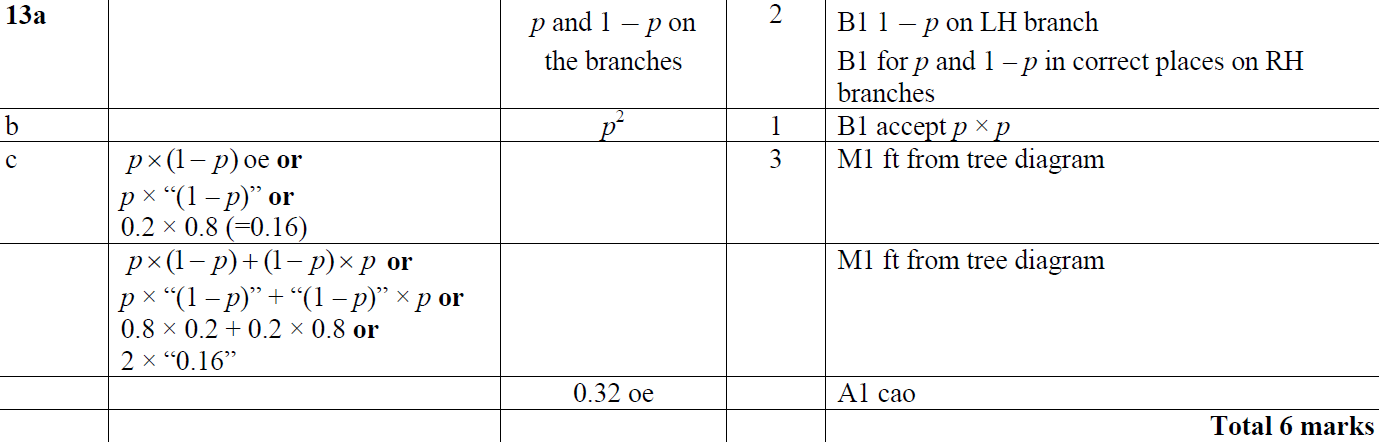 B
C
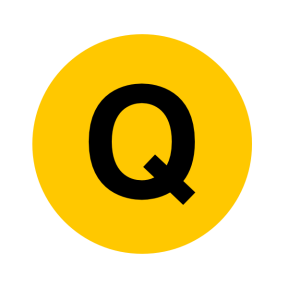 June 2015 4H Q15
Tree Diagrams
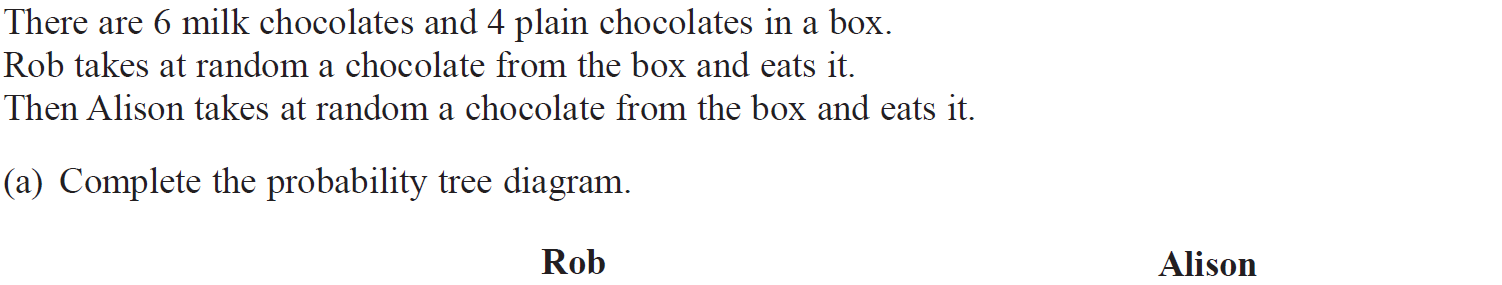 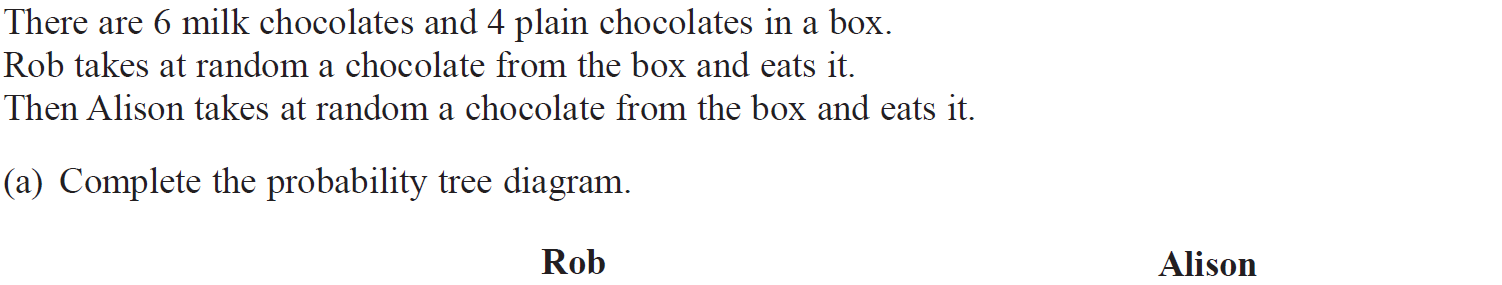 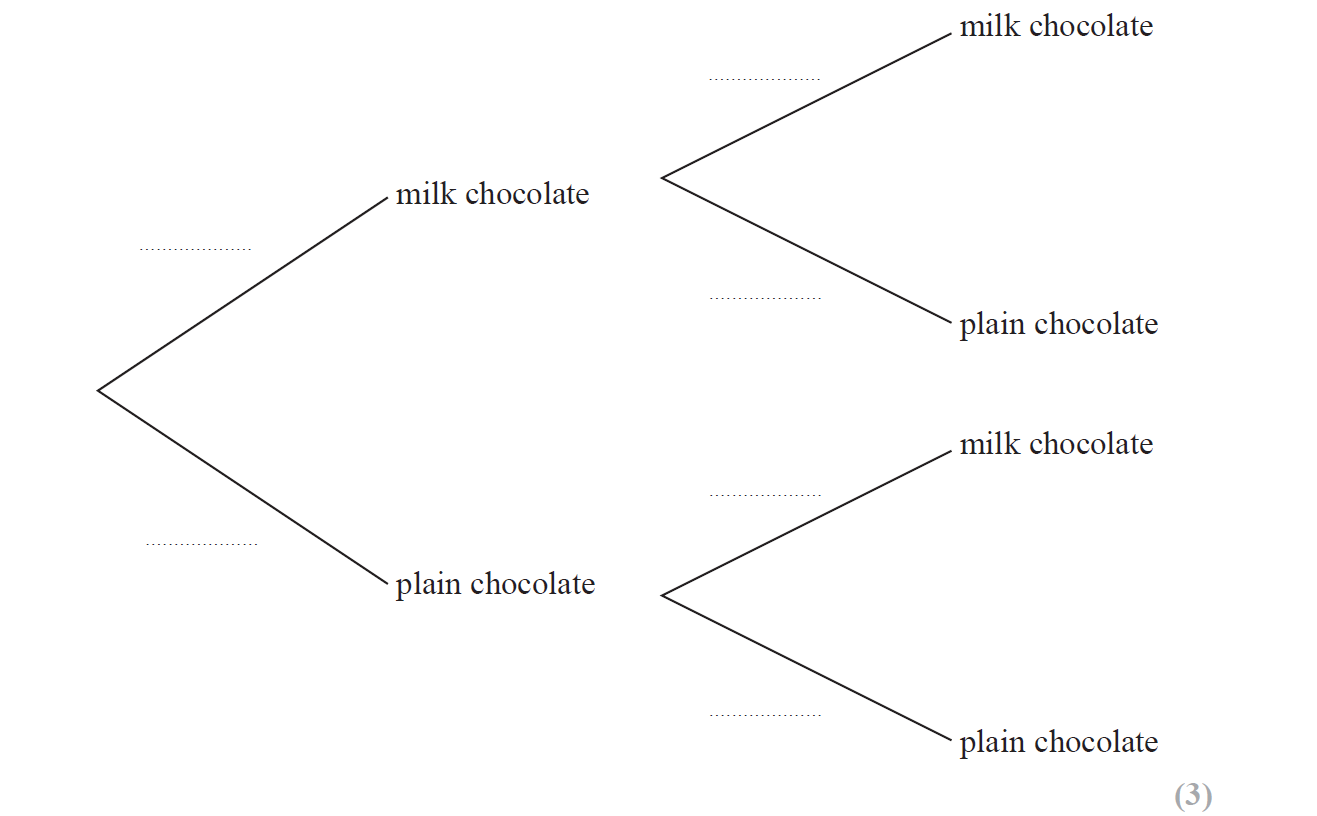 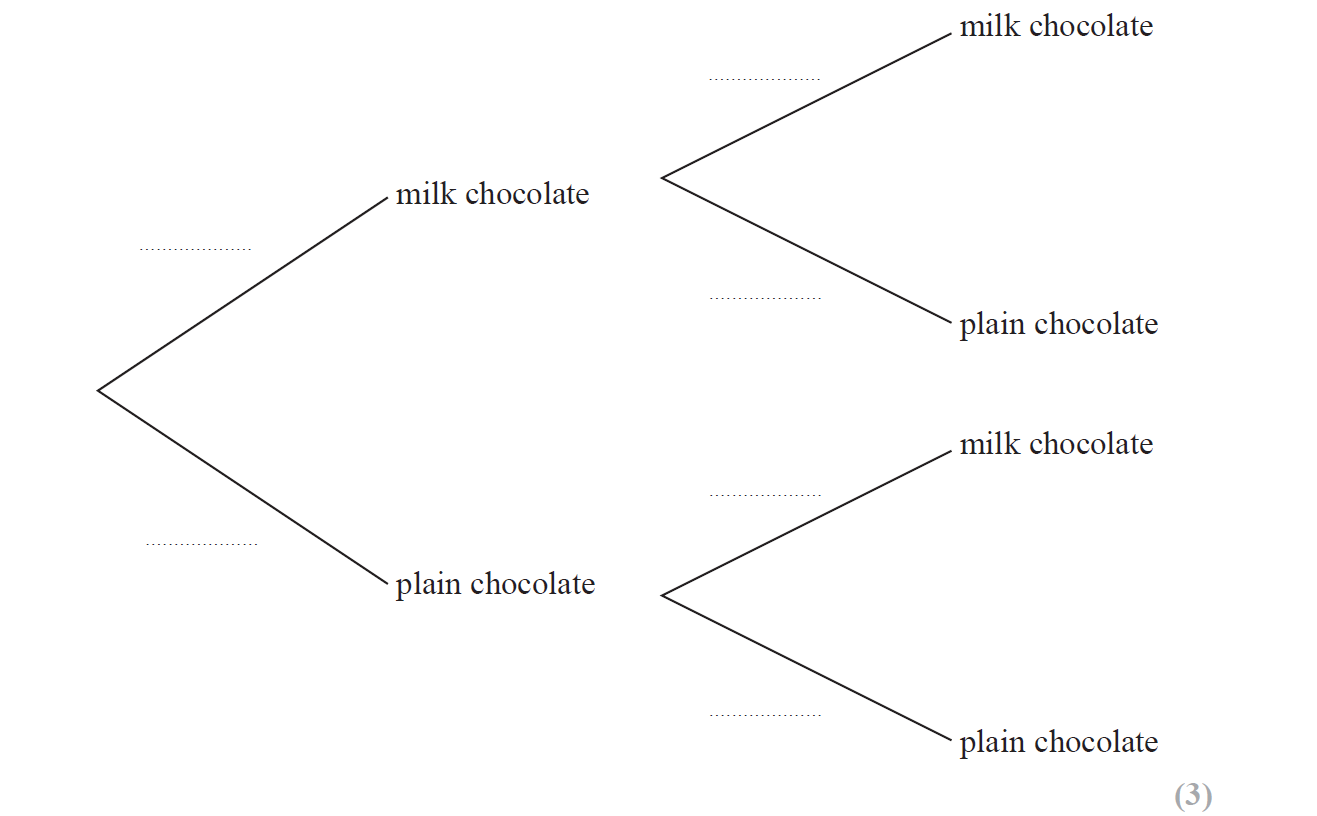 Reveal tree diagram
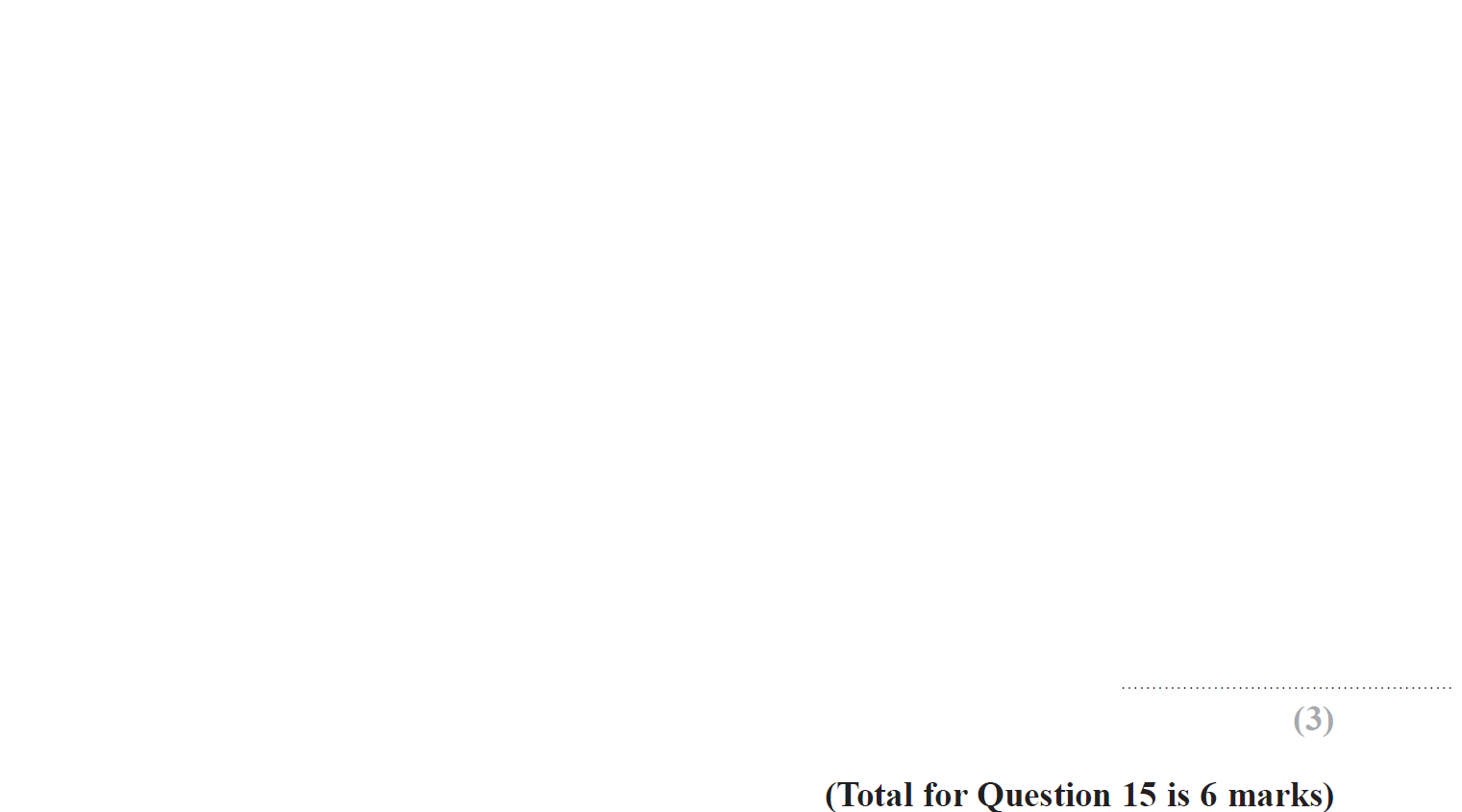 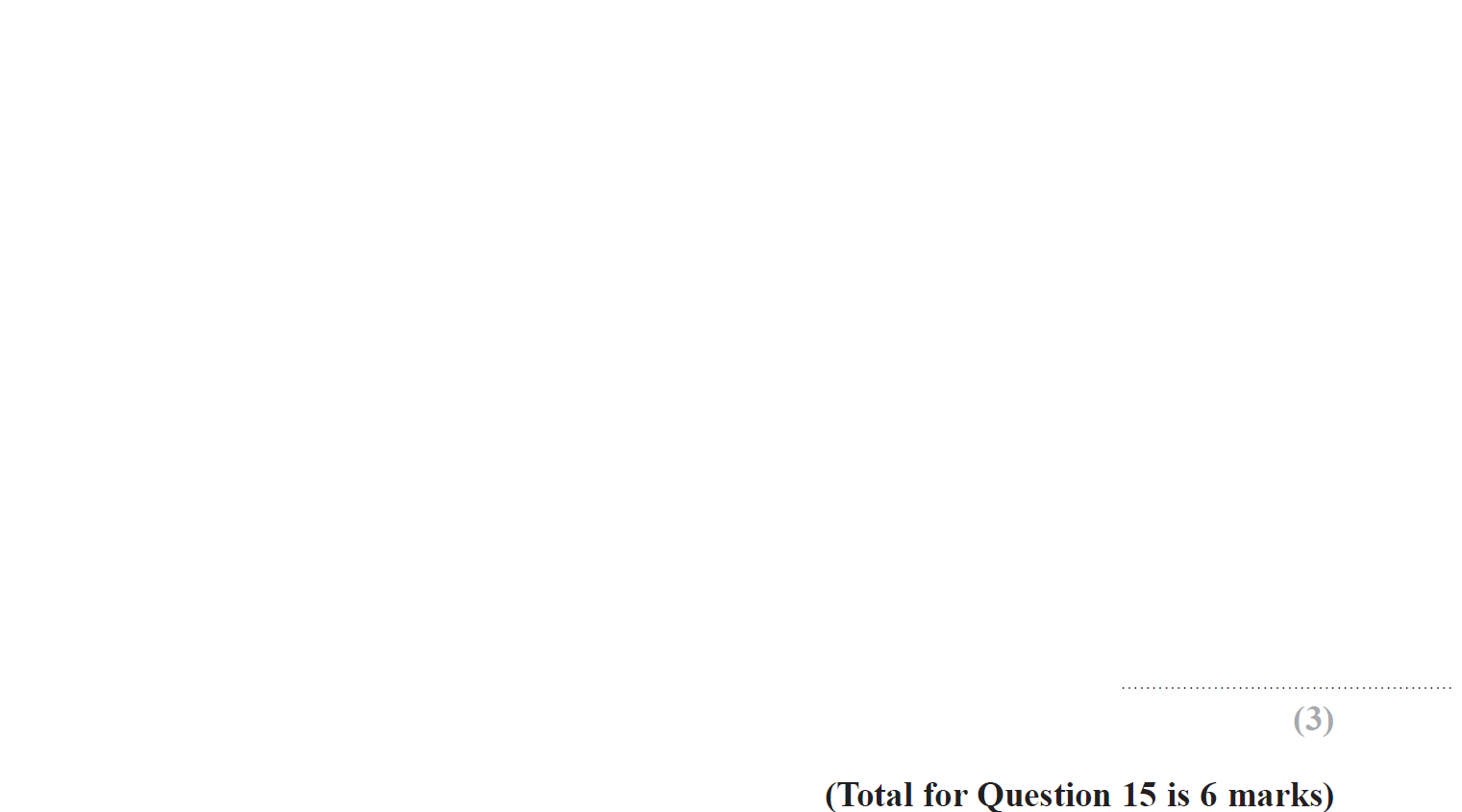 Hide tree diagram
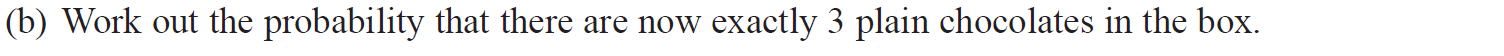 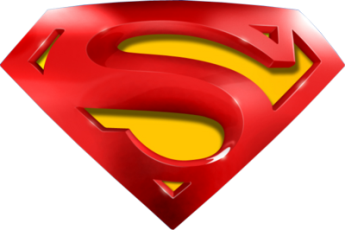 June 2015 4H Q15
Tree Diagrams
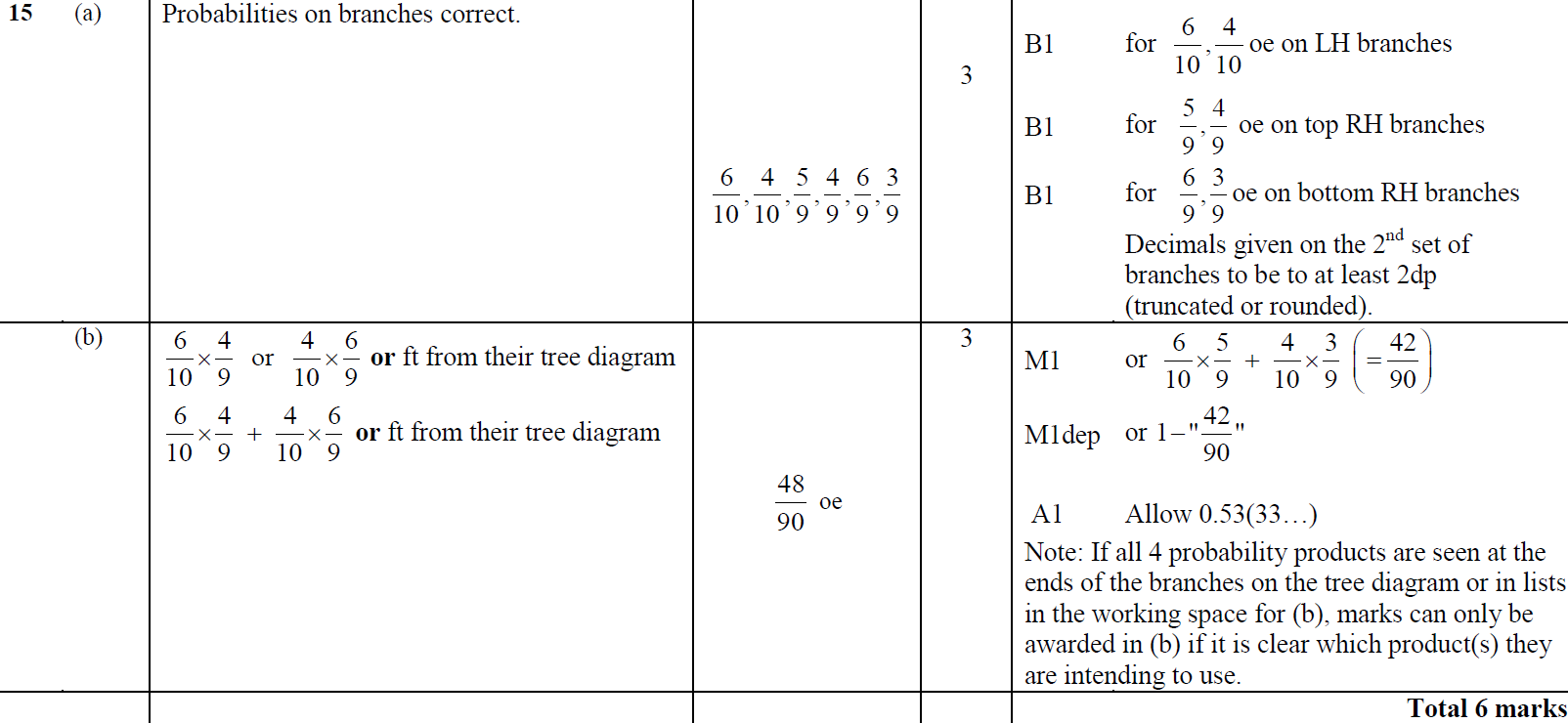 A
B
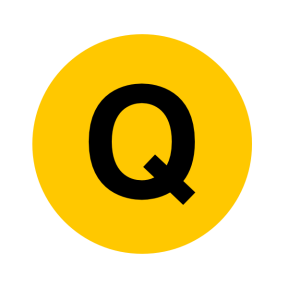 Jan 2016 4HR Q17
Tree Diagrams
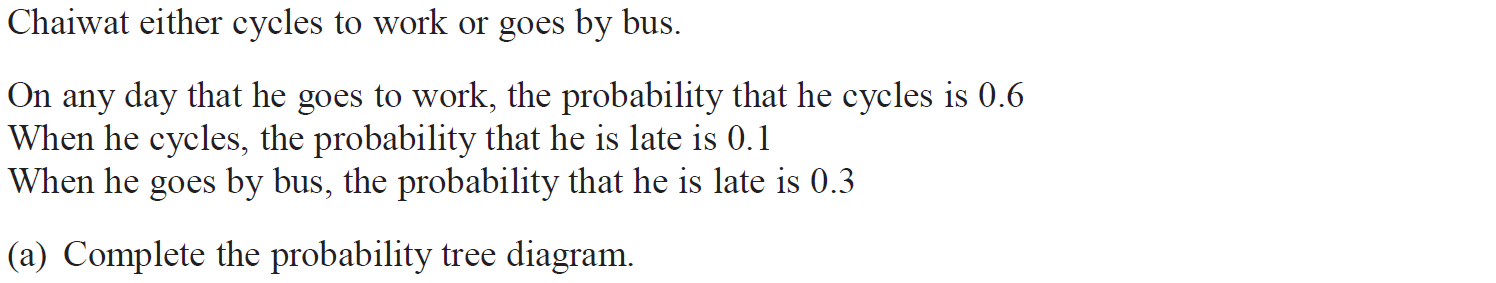 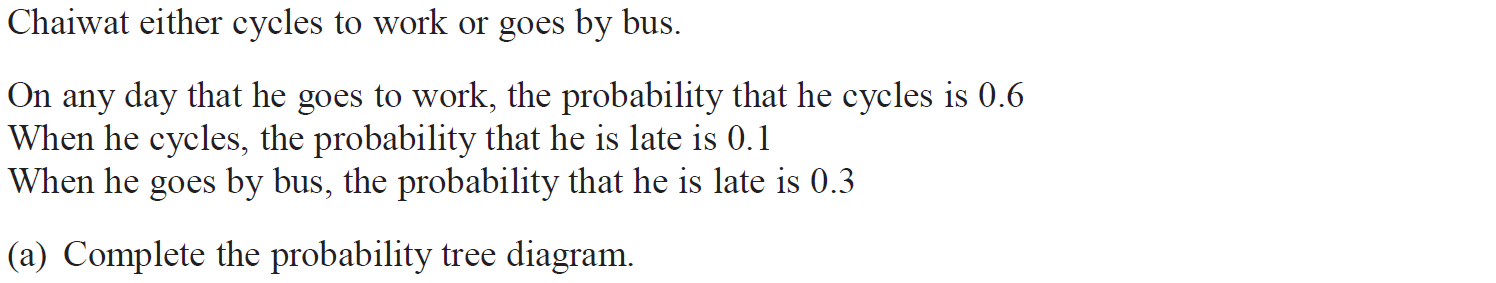 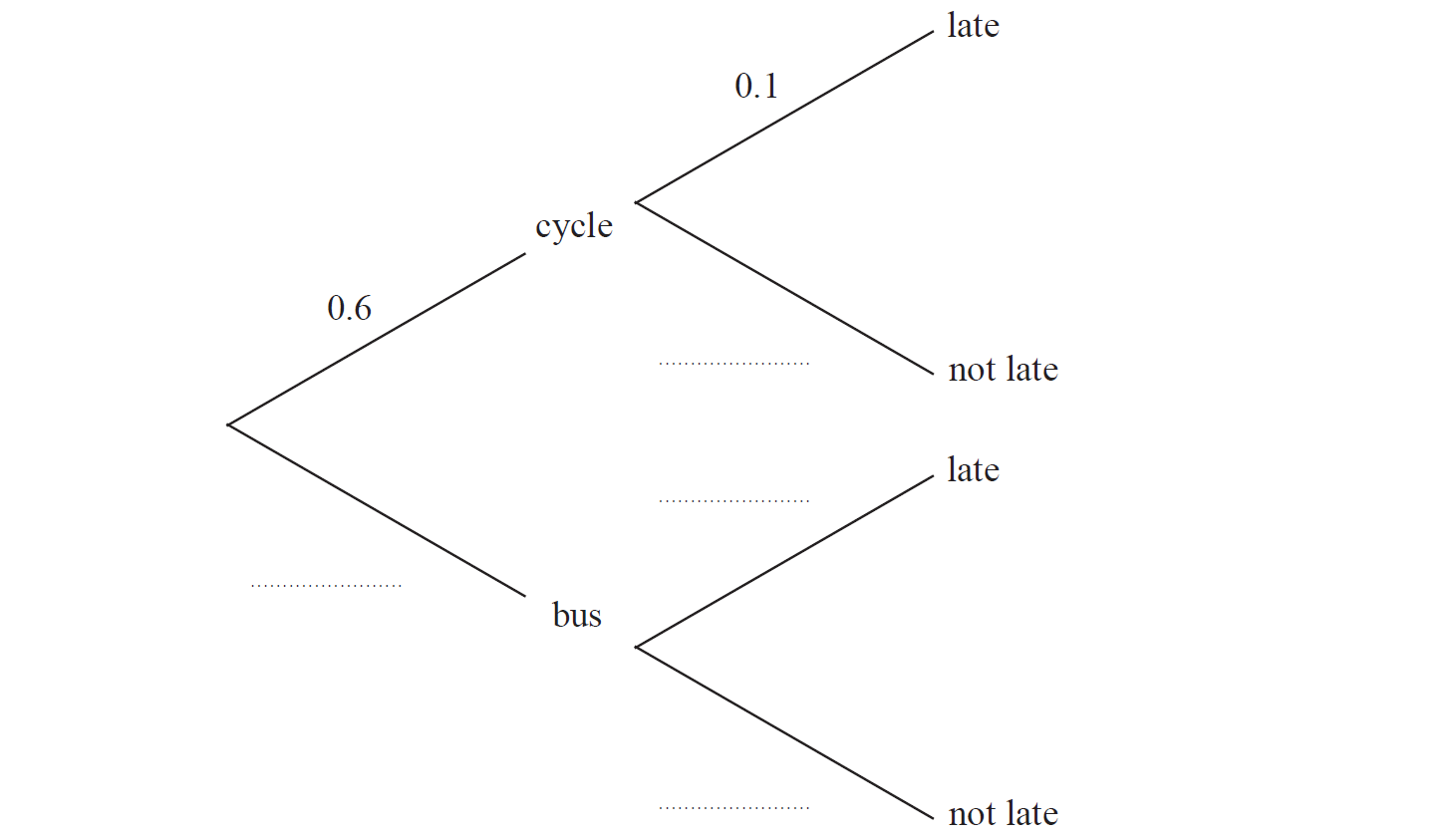 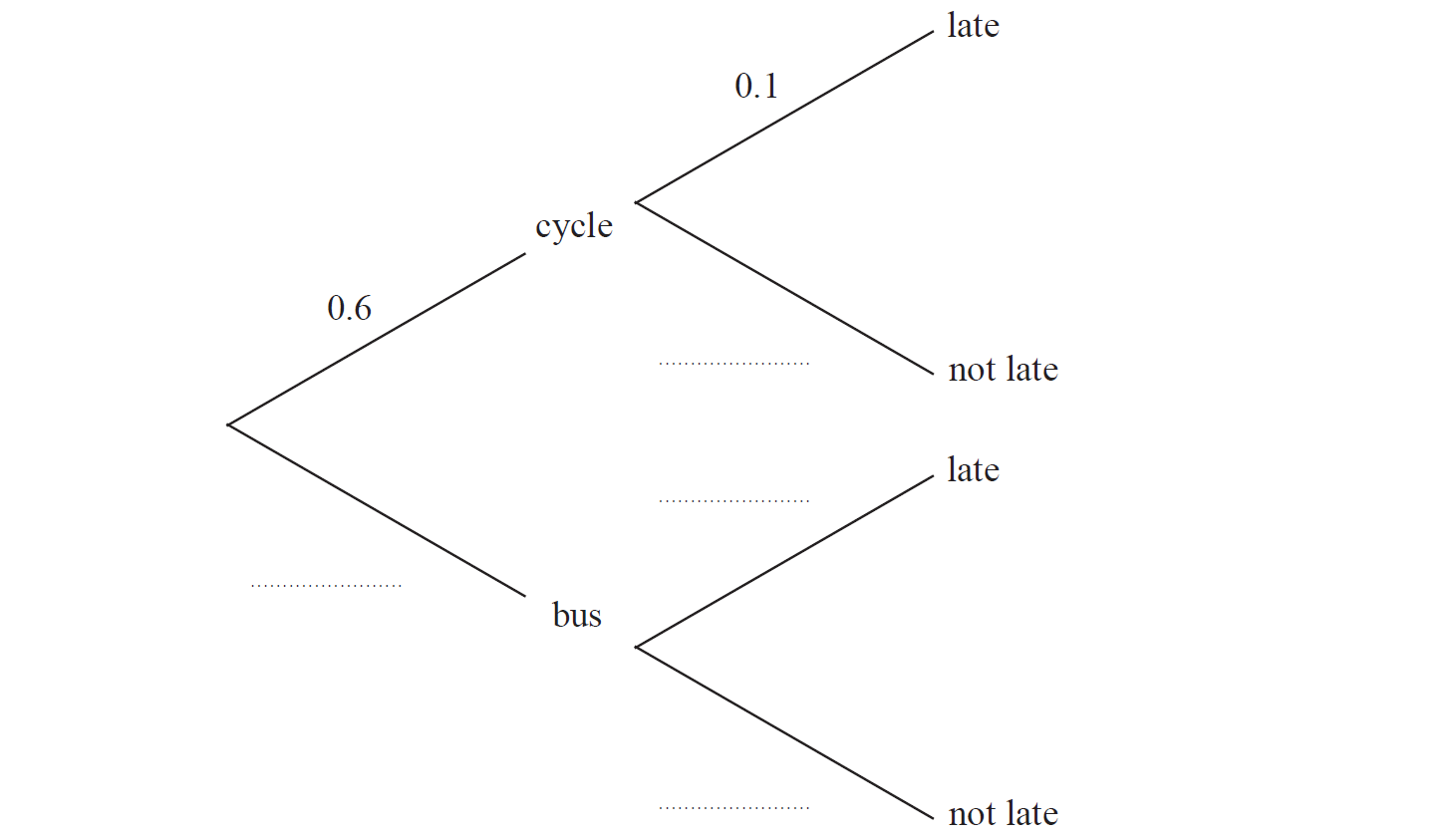 Reveal tree diagram
Hide tree diagram
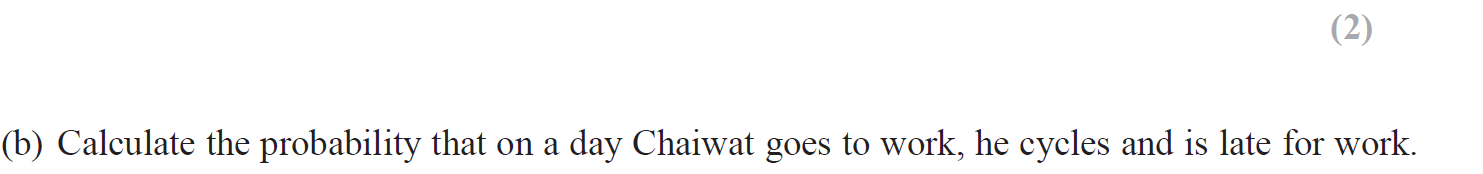 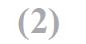 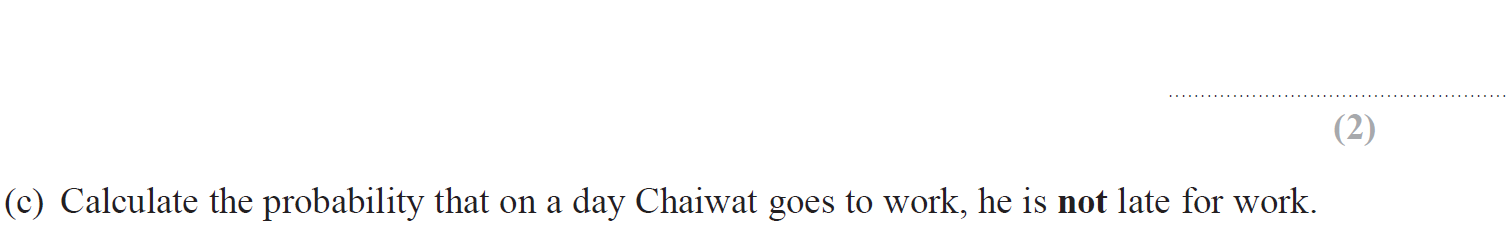 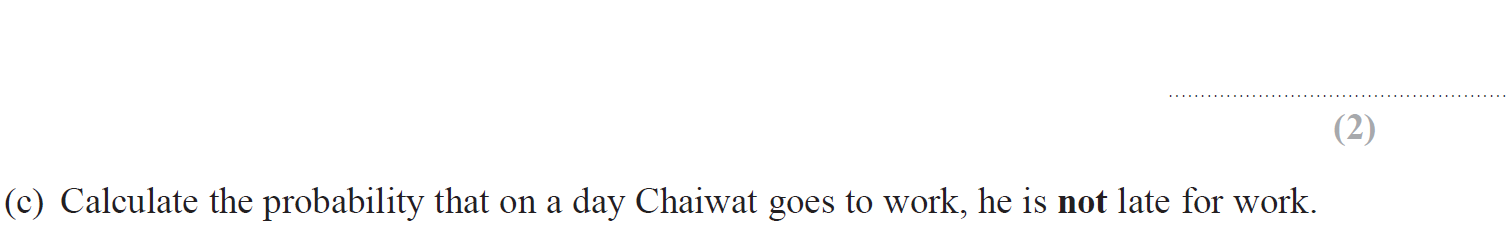 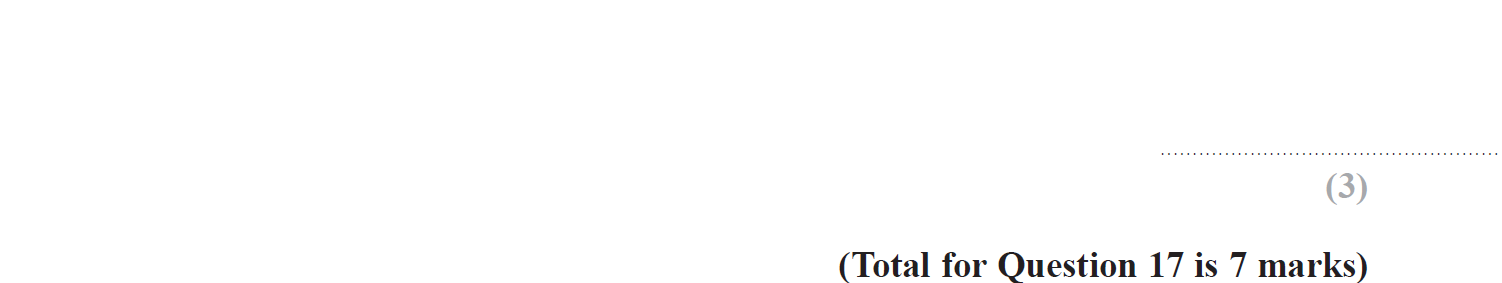 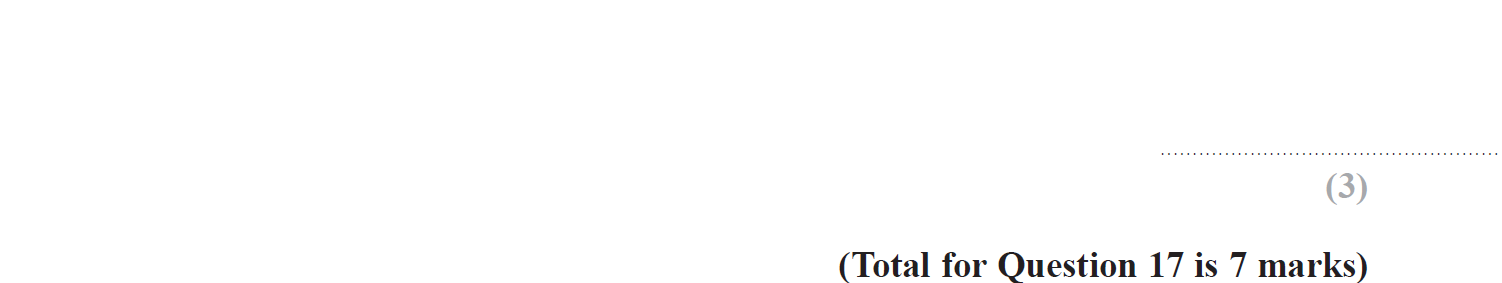 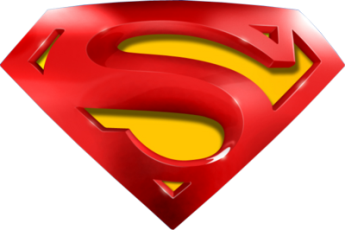 Jan 2016 4HR Q17
Tree Diagrams
A
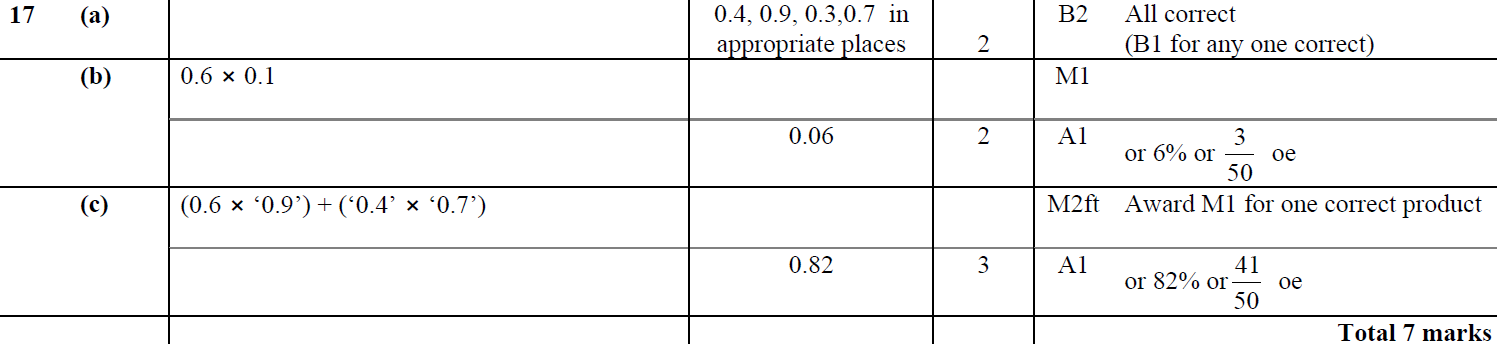 B
C
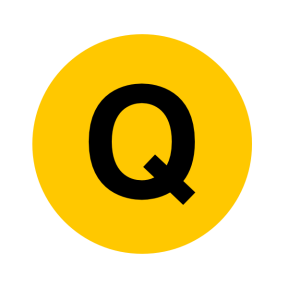 June 2016 4H Q16
Tree Diagrams
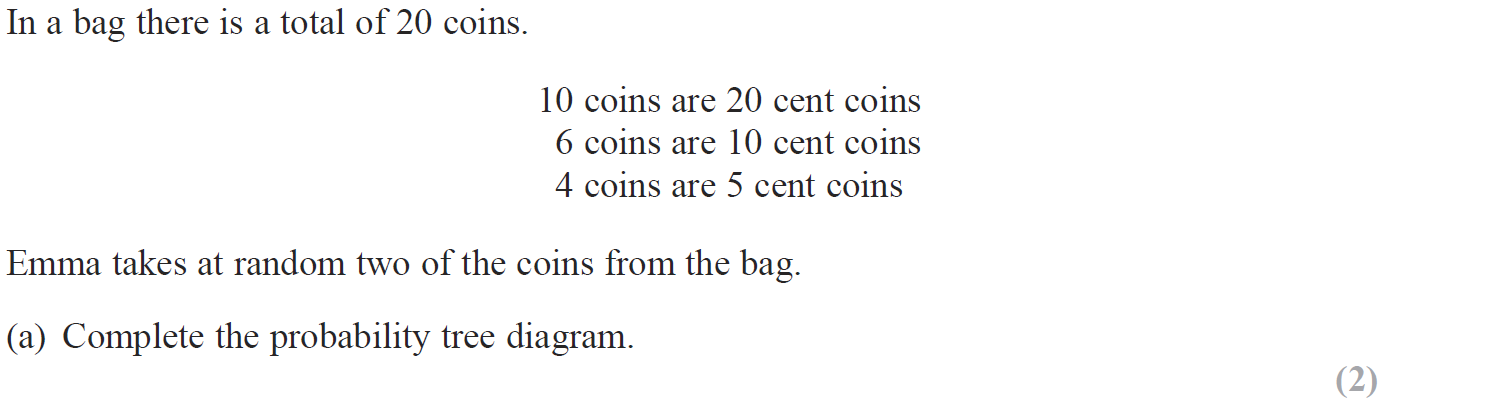 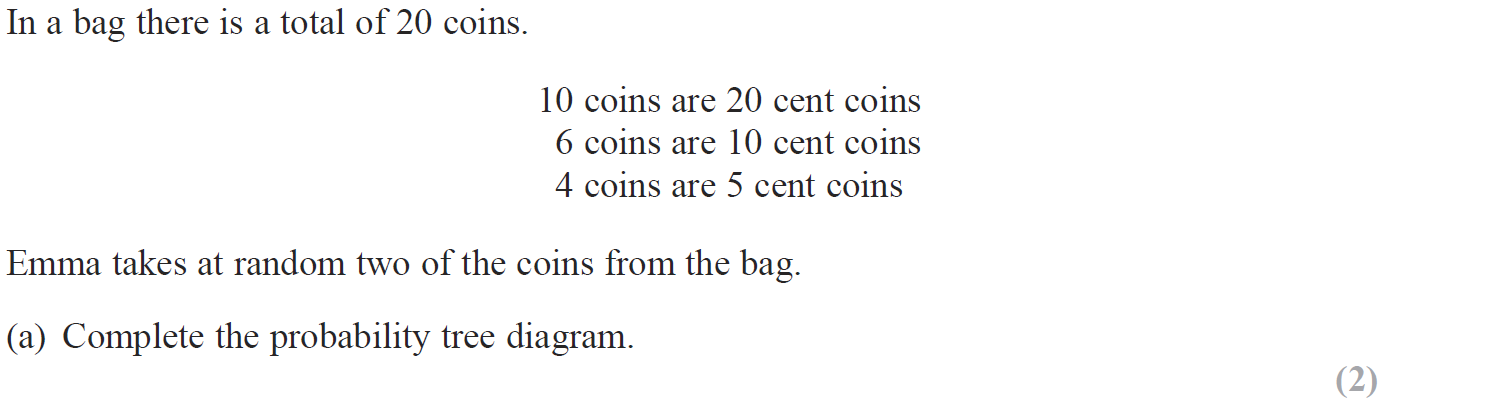 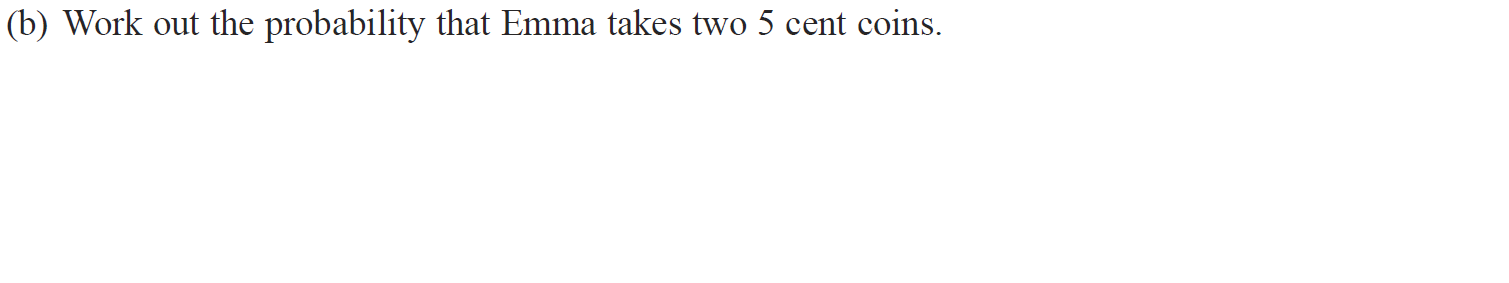 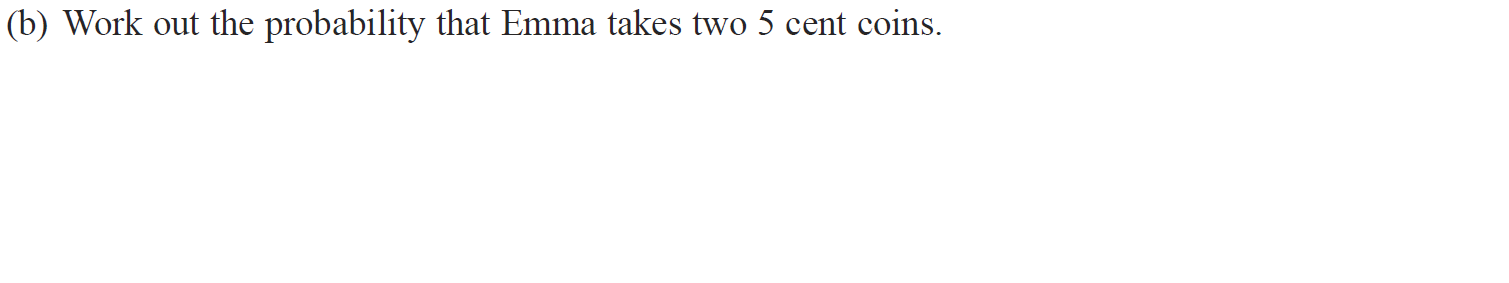 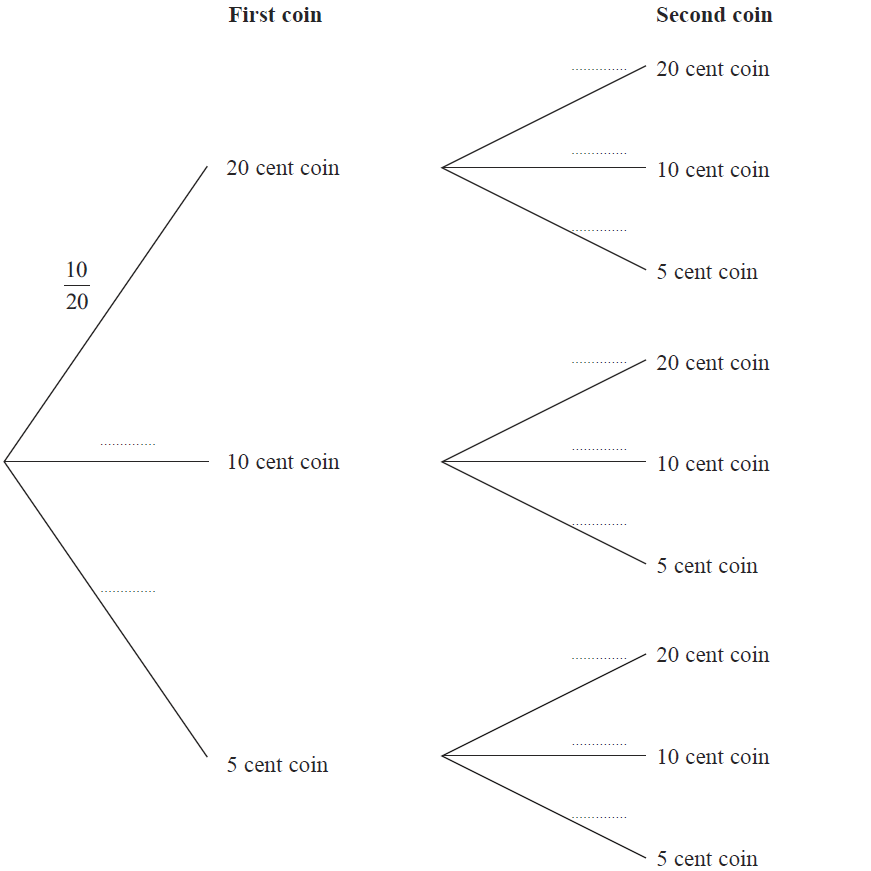 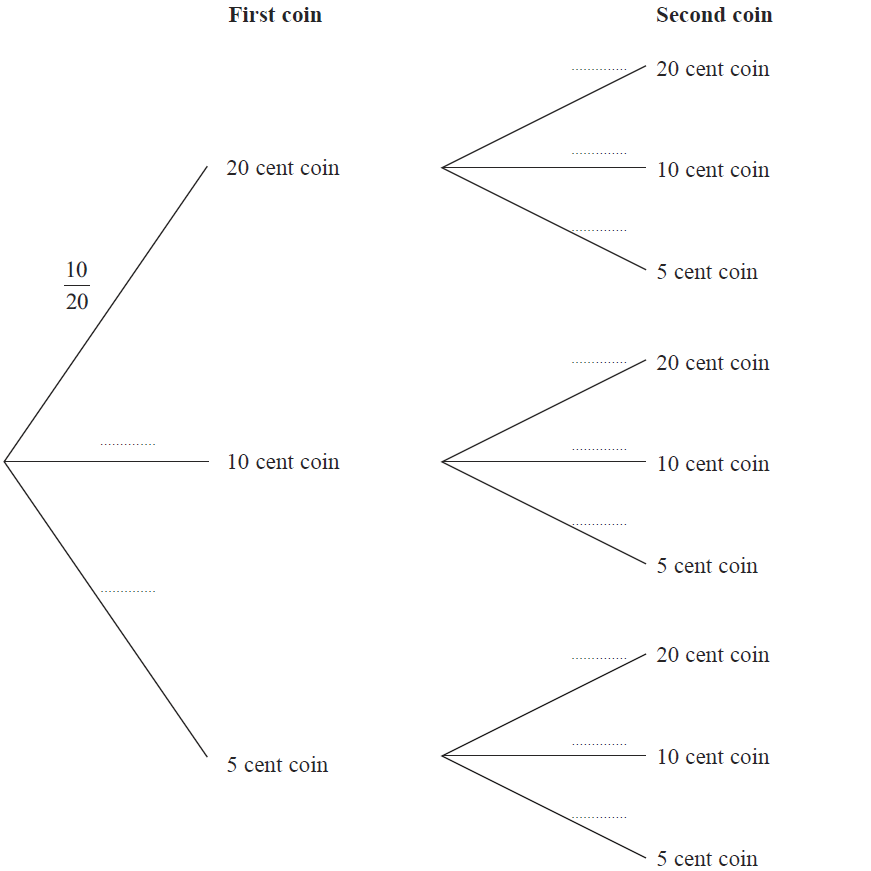 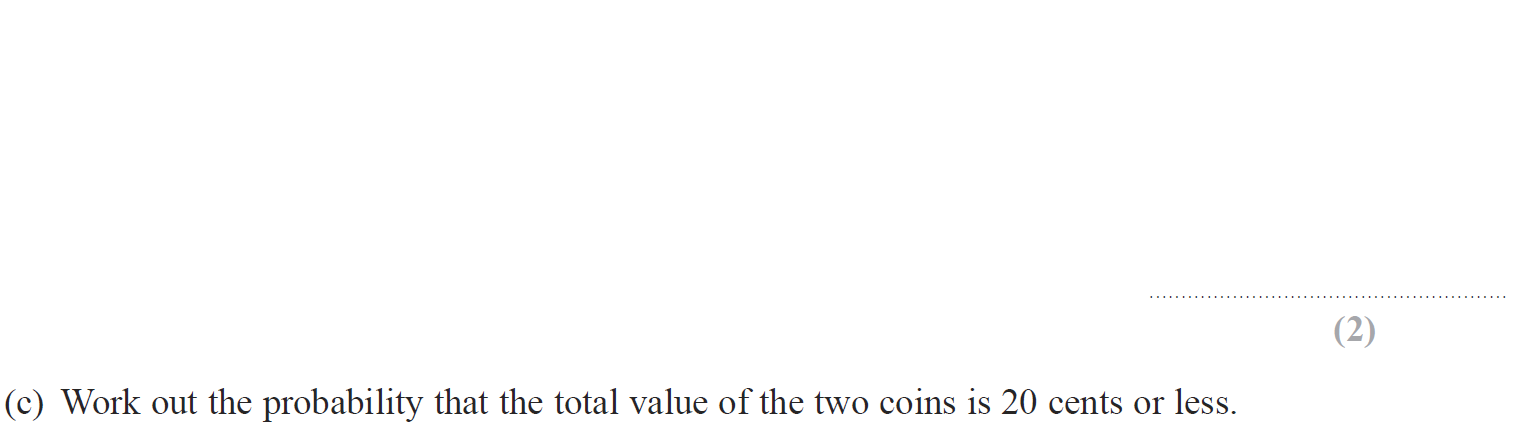 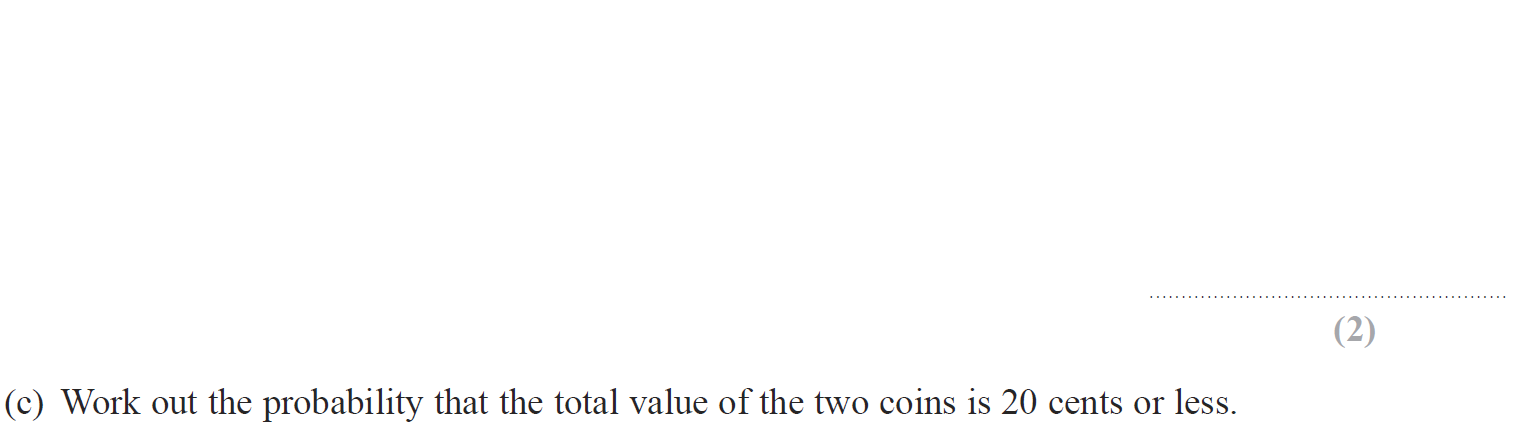 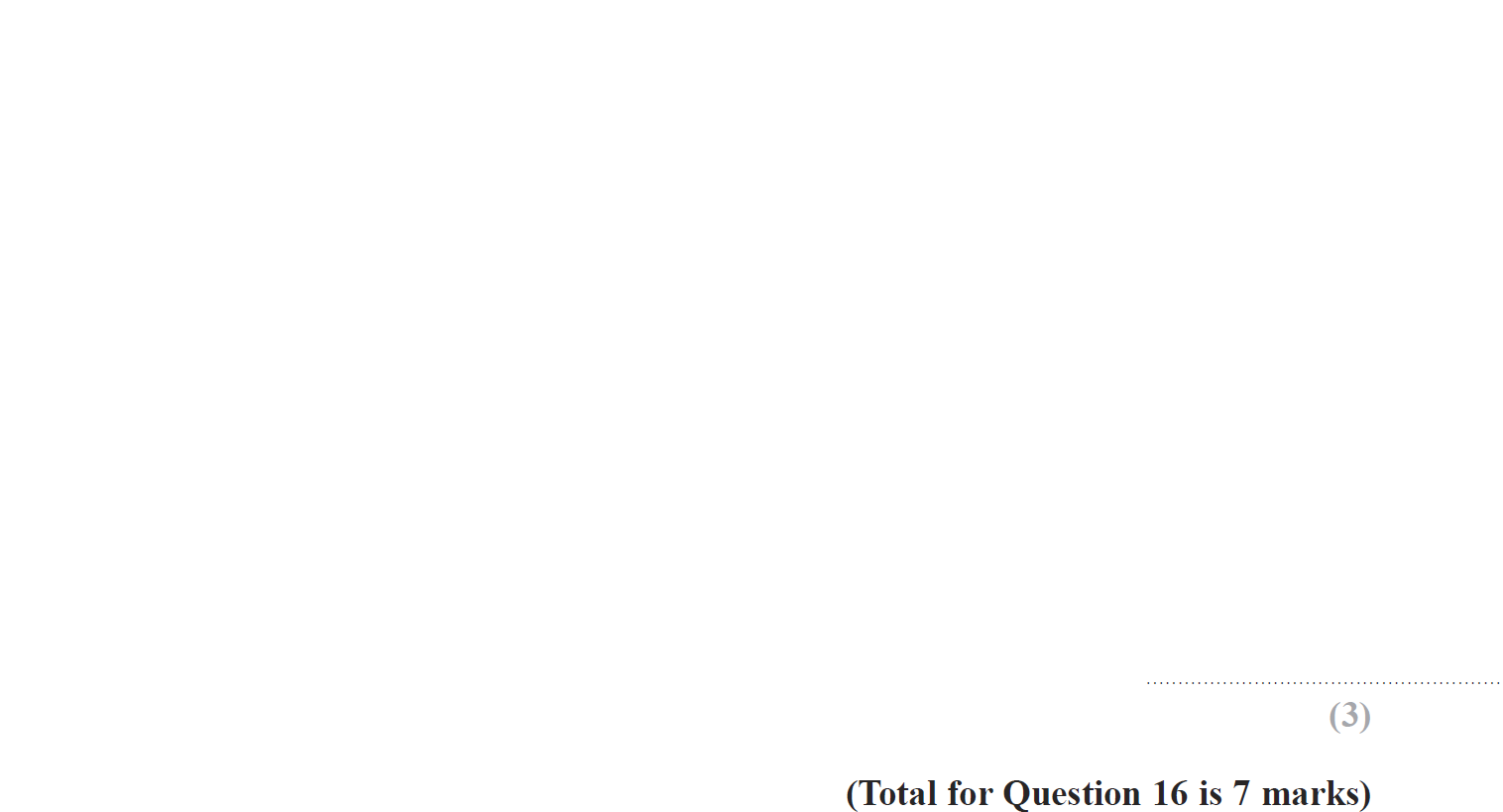 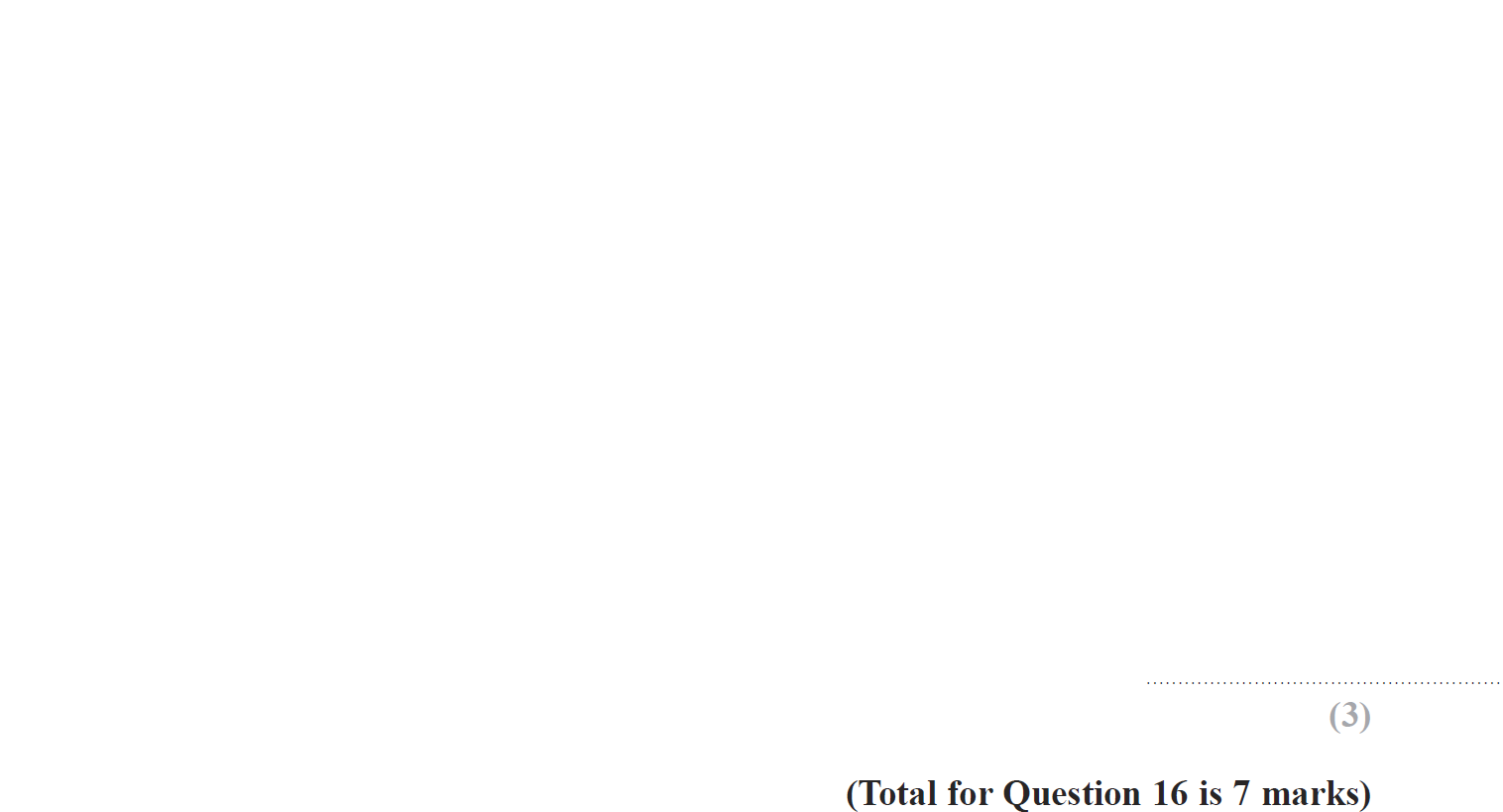 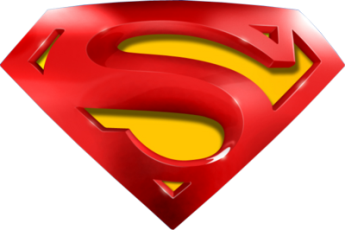 Reveal tree diagram
Hide tree diagram
June 2016 4H Q16
Tree Diagrams
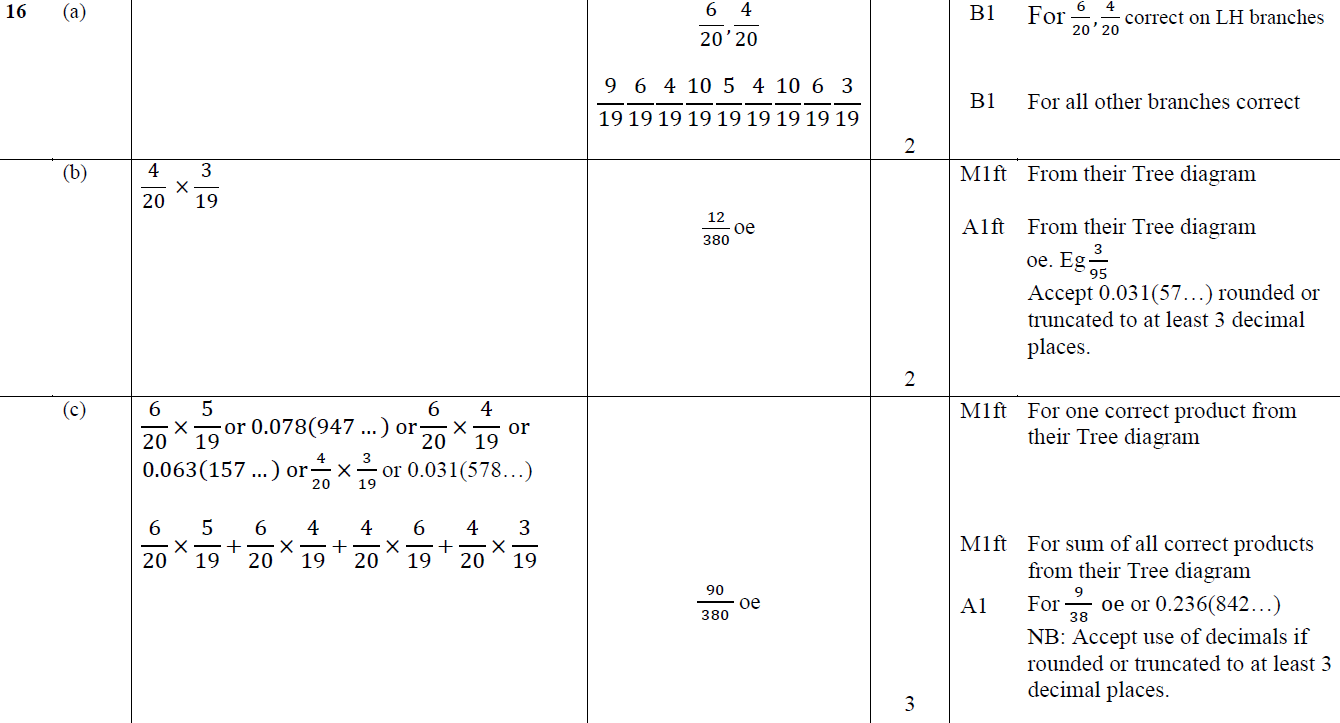 A
B
C
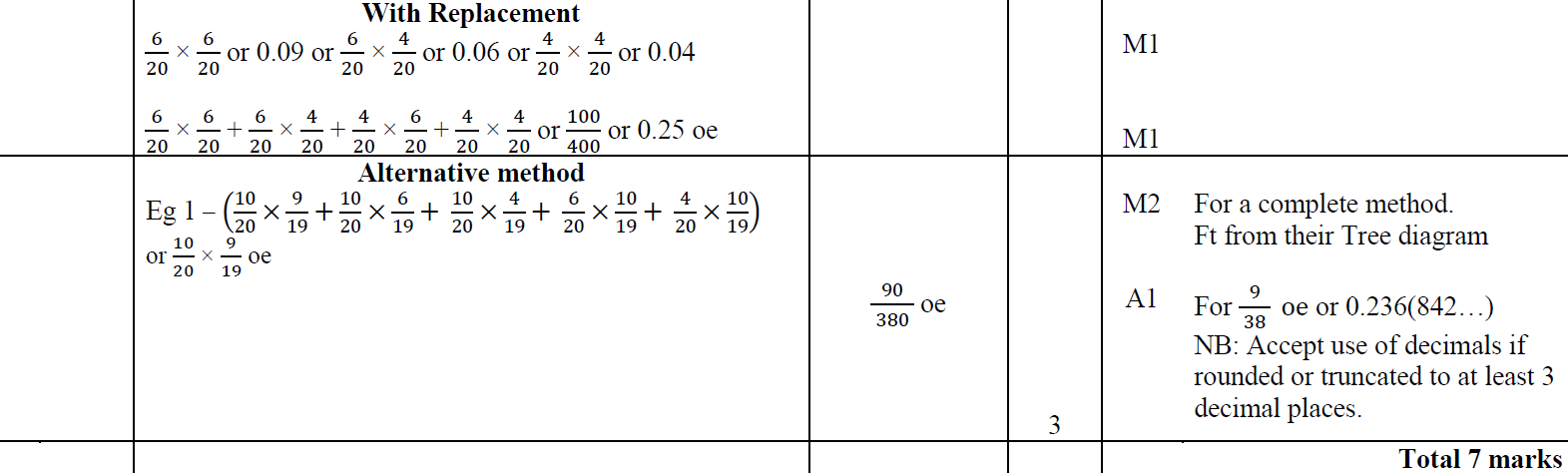 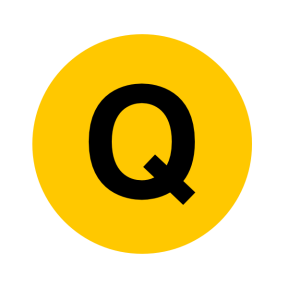 May 2016 3HR Q14
Tree Diagrams
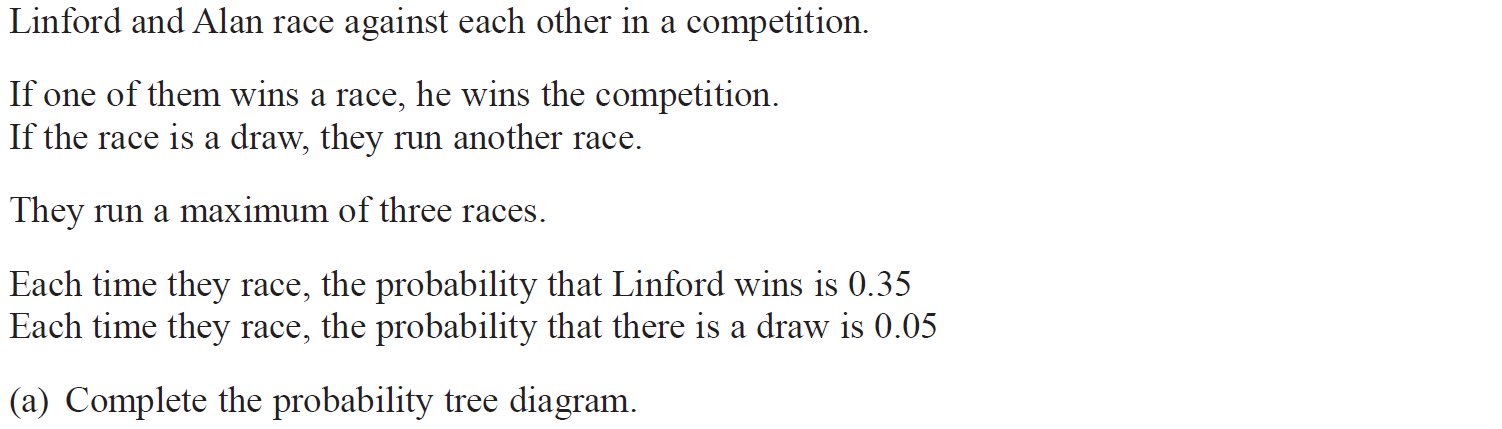 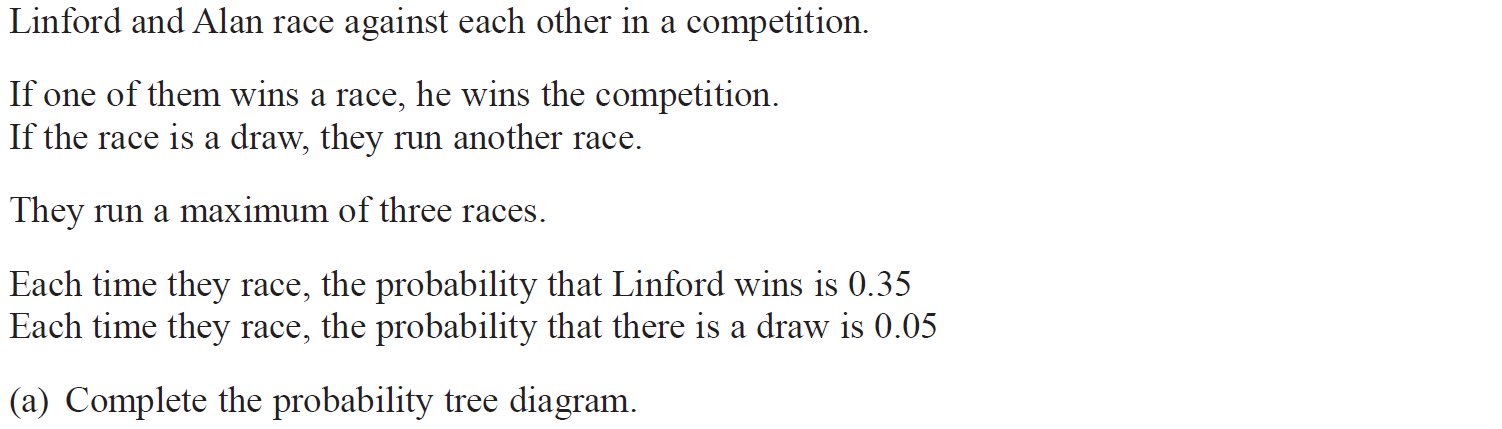 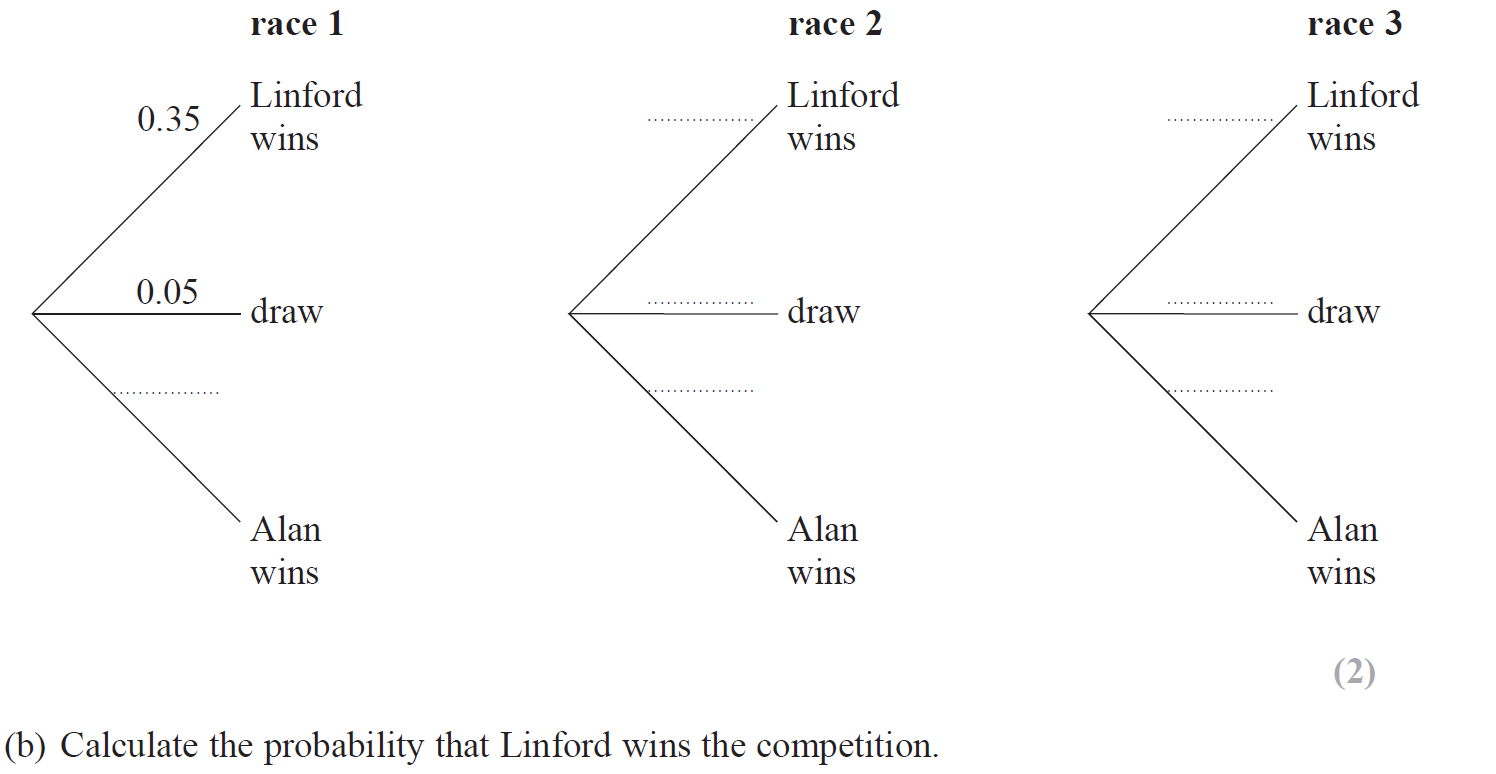 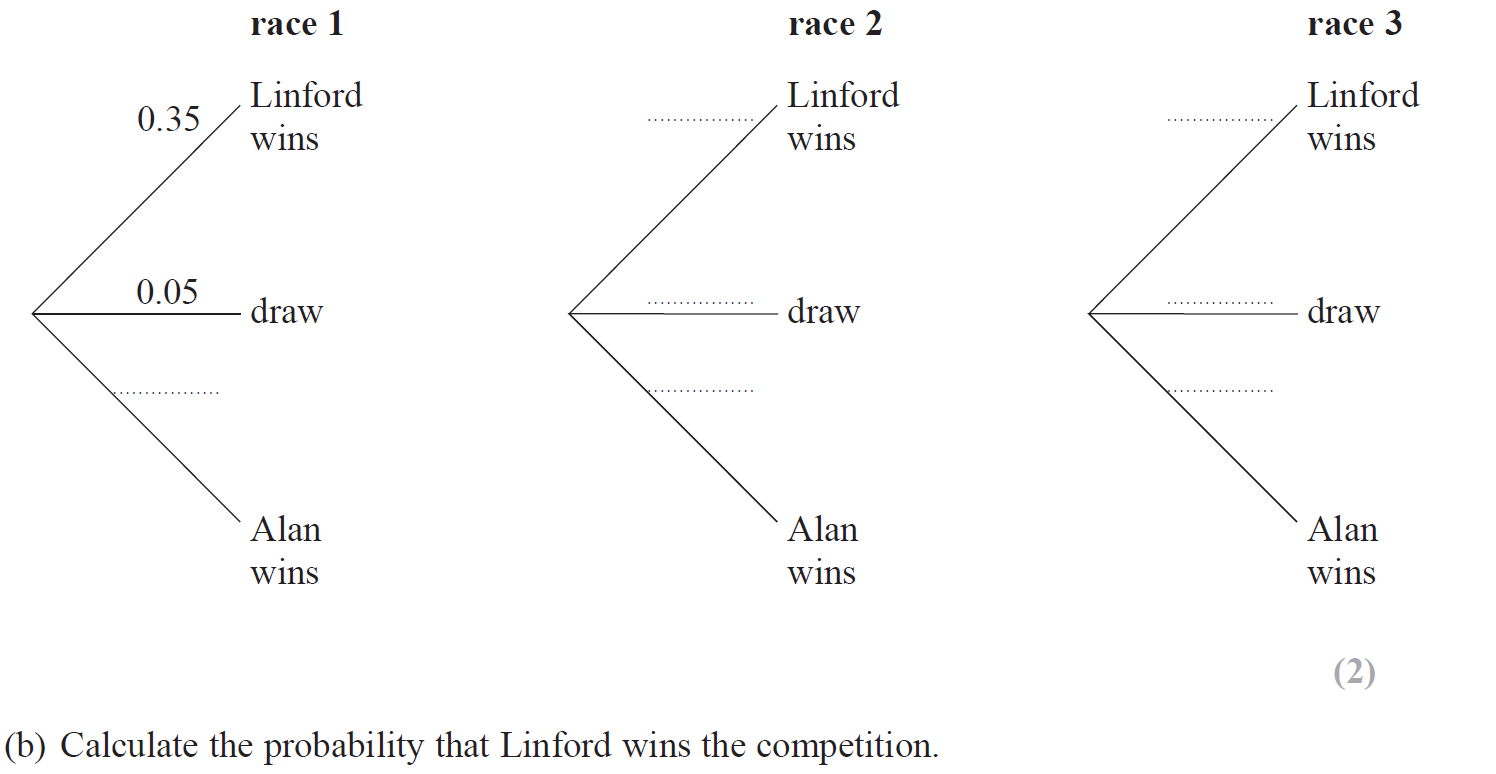 Reveal tree diagram
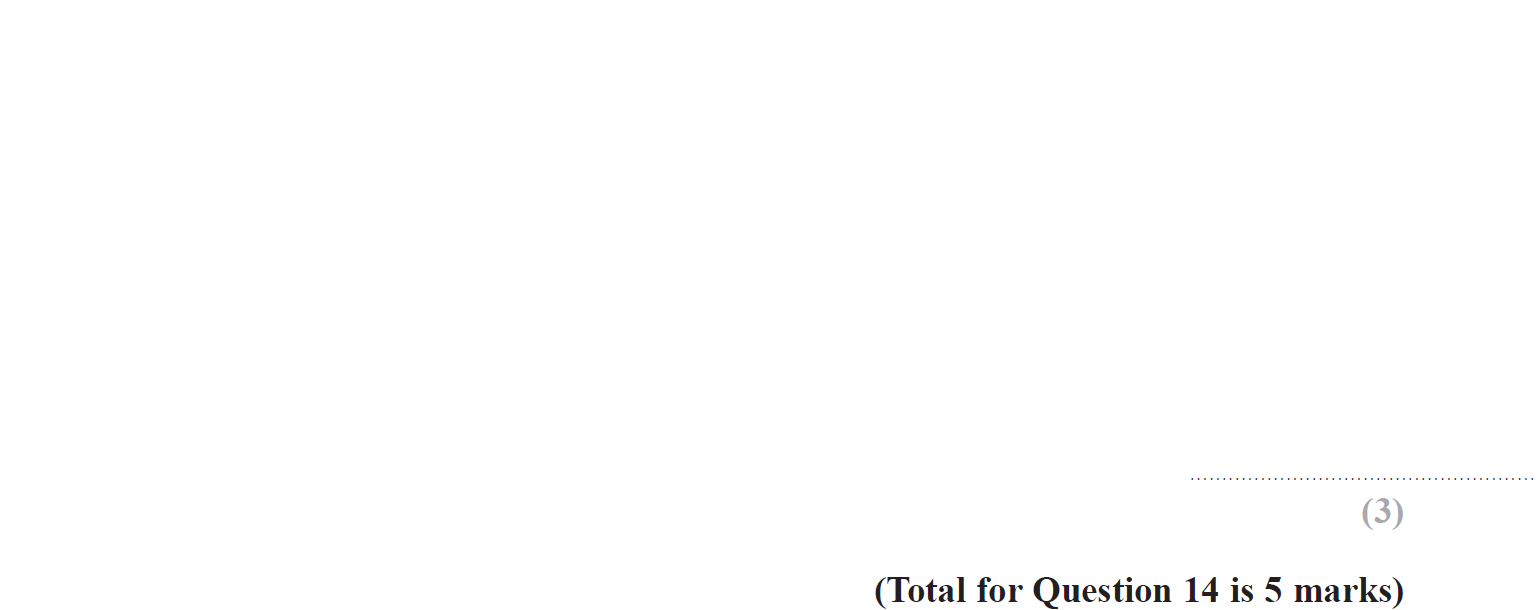 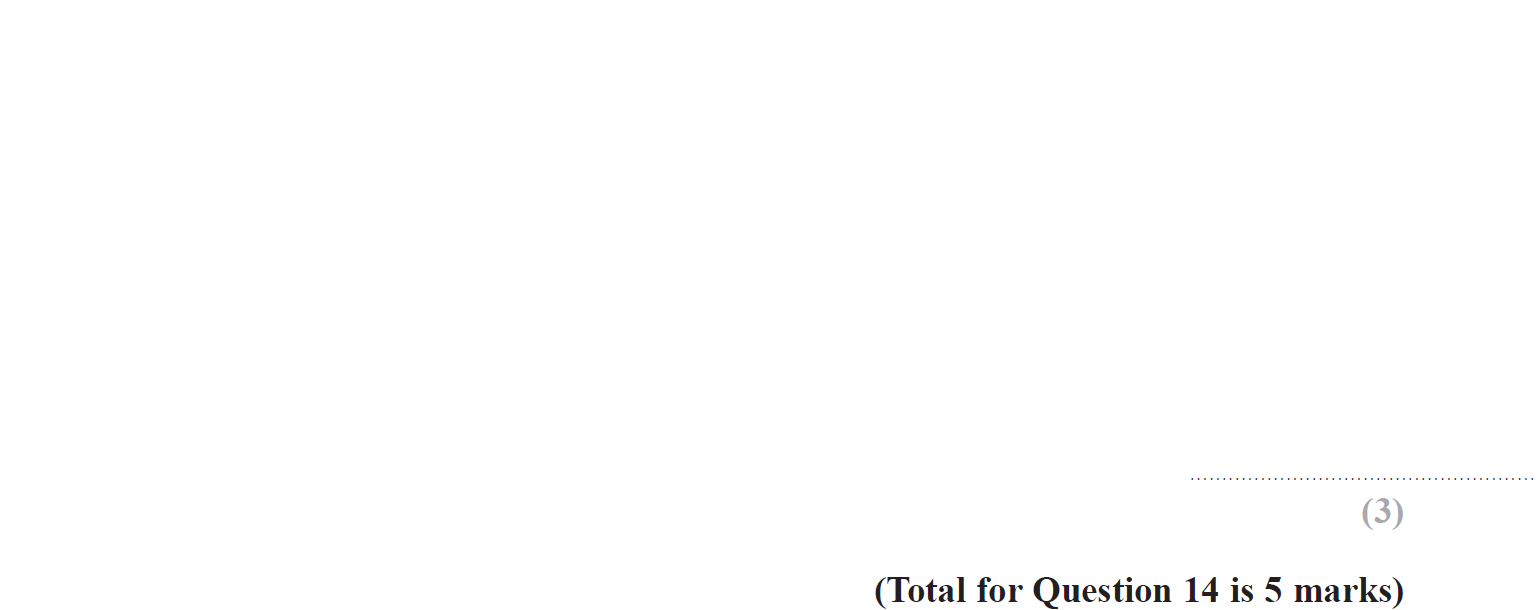 Hide tree diagram
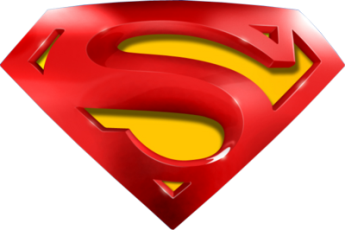 May 2016 3HR Q14
Tree Diagrams
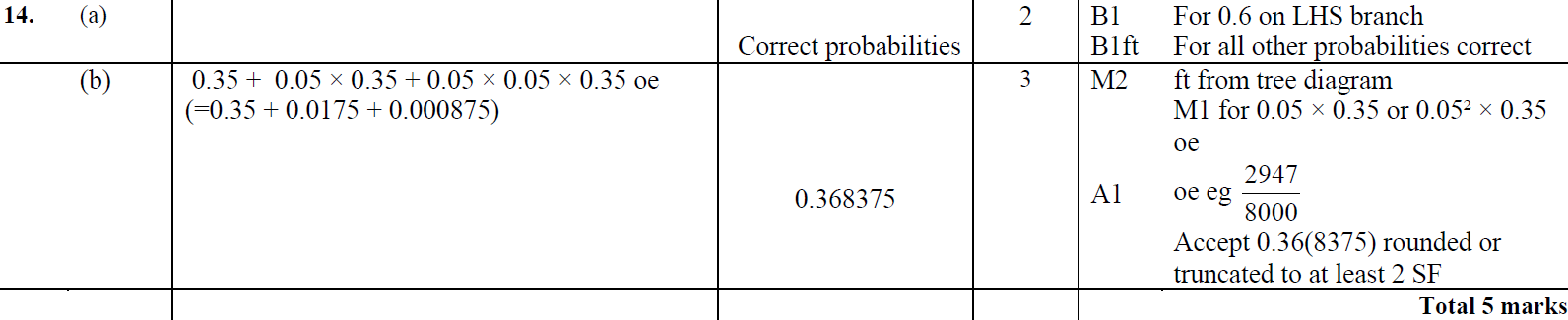 A
B
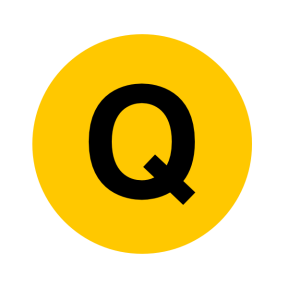 Jan 2017 4H Q14
Tree Diagrams
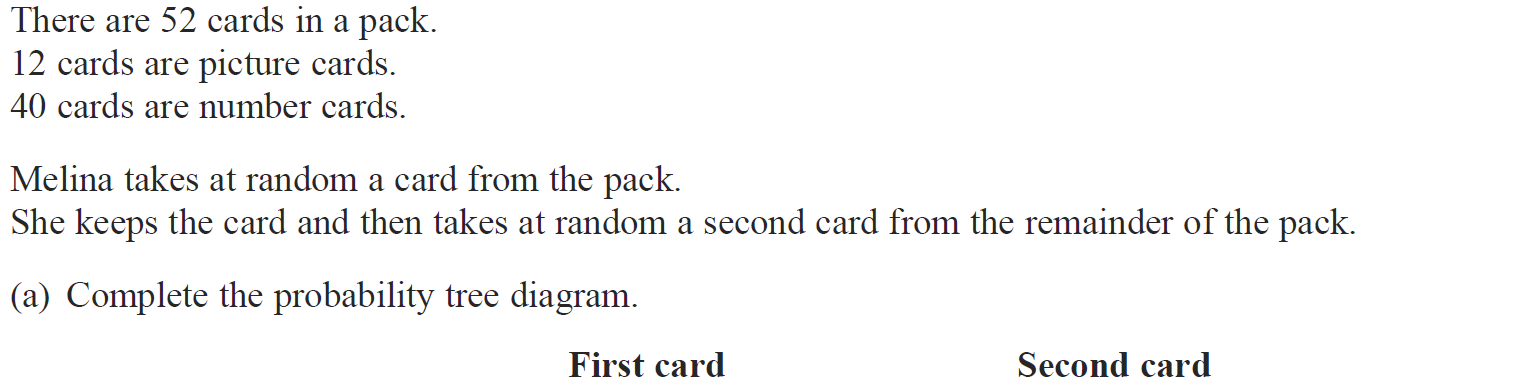 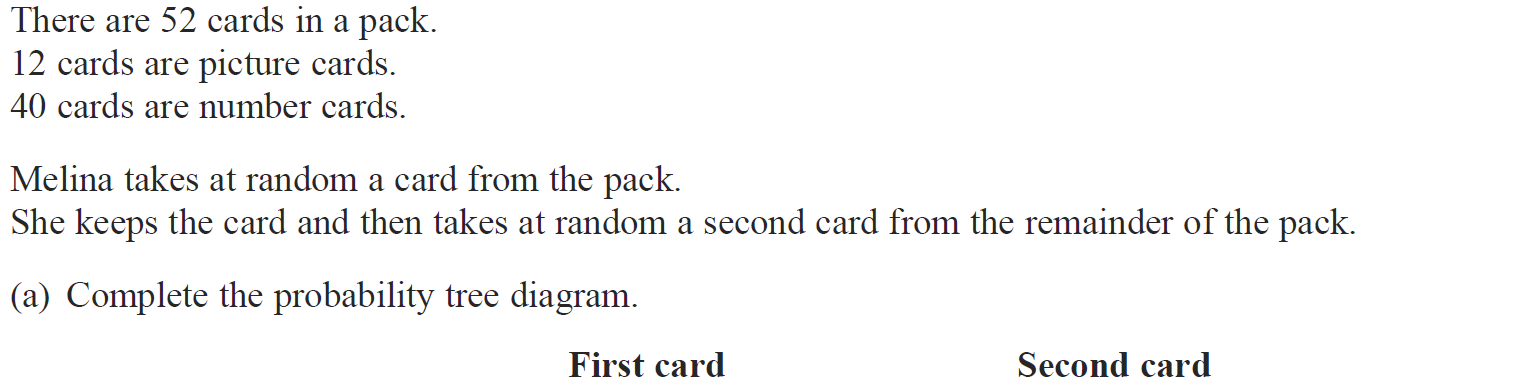 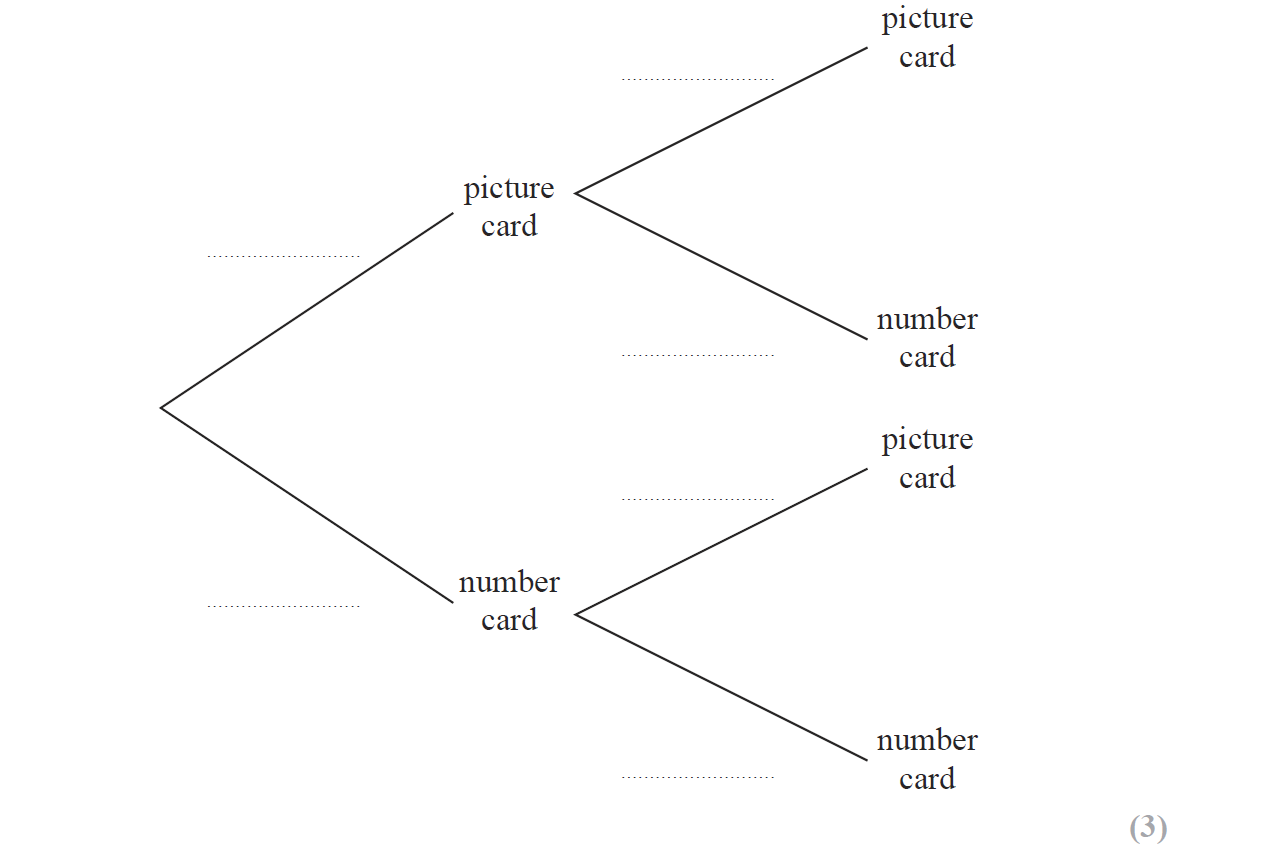 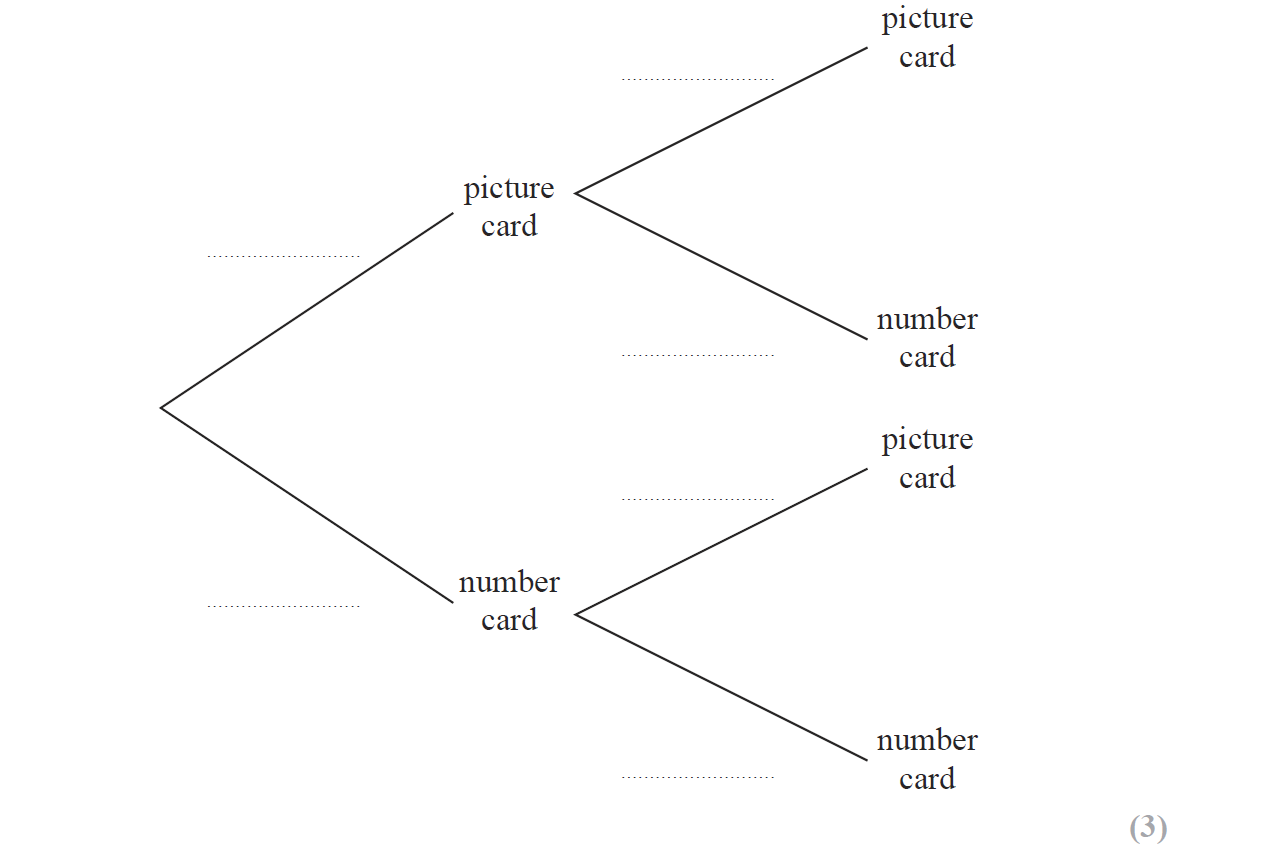 Reveal tree diagram
Hide tree diagram
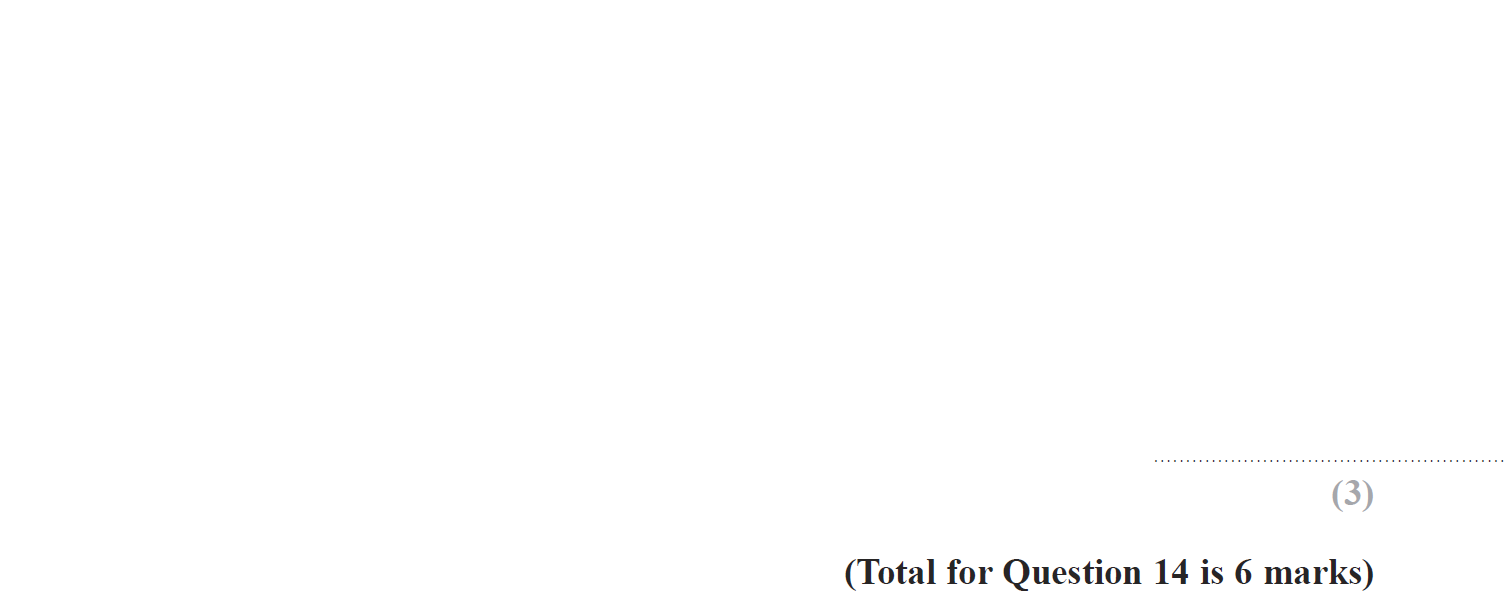 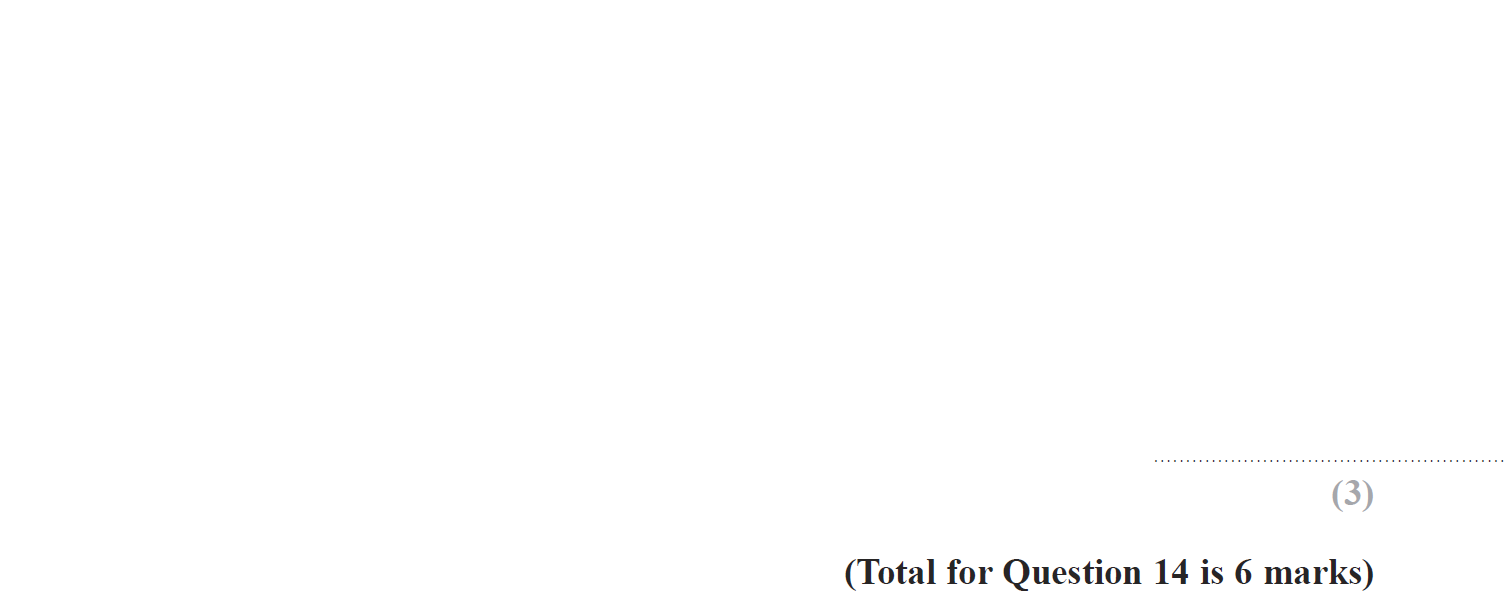 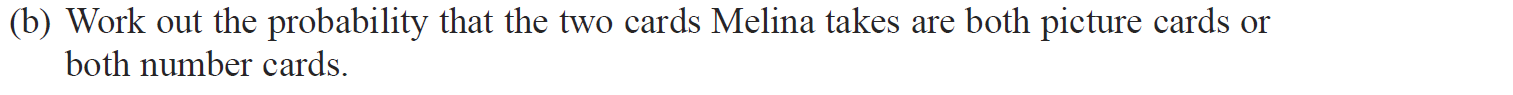 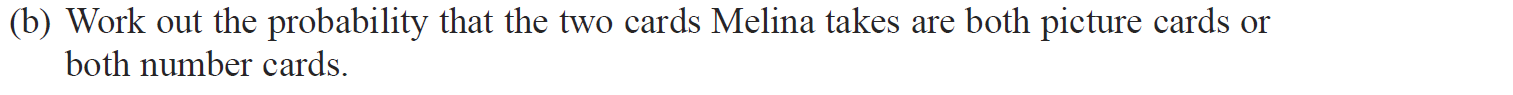 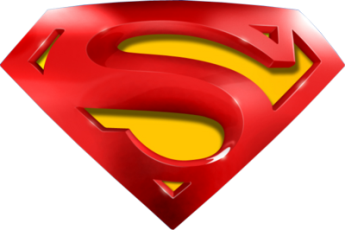 Jan 2017 4H Q14
Tree Diagrams
A
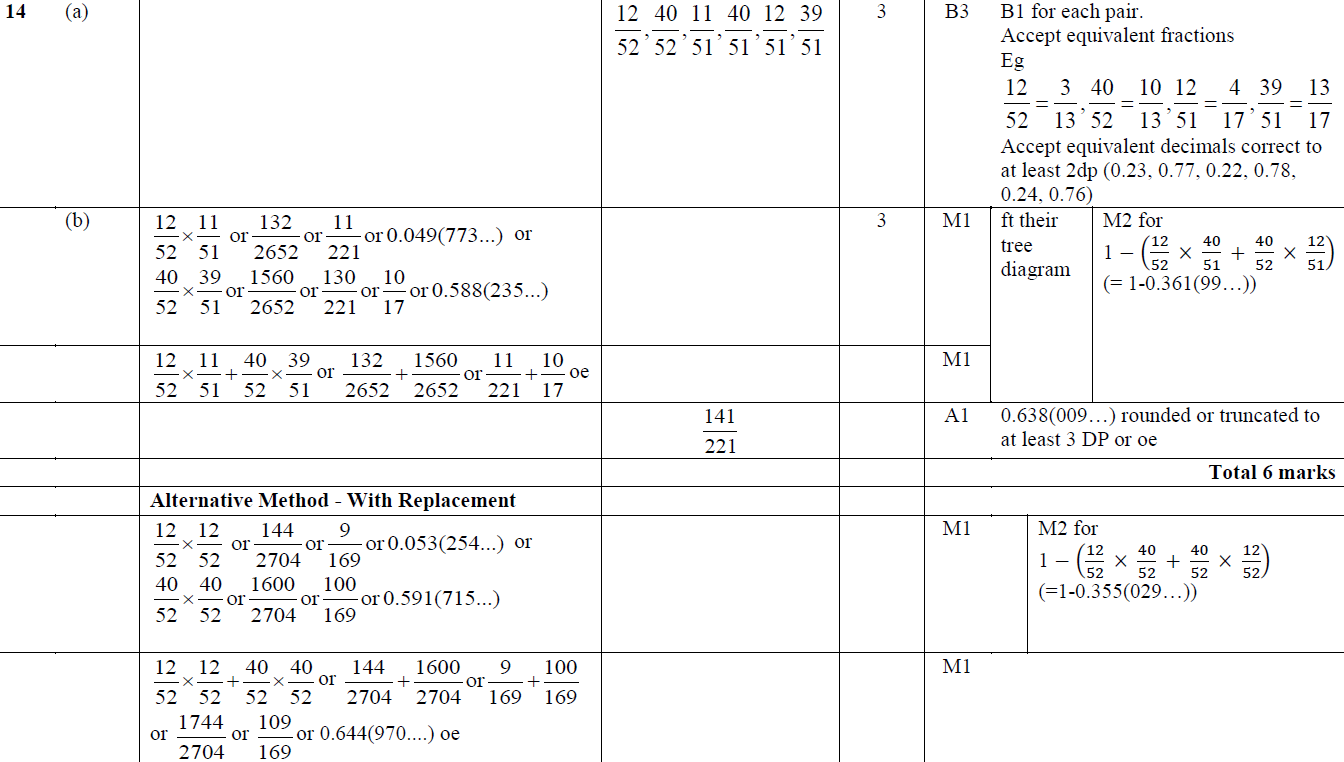 B
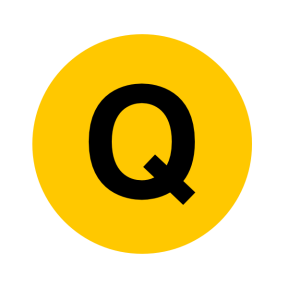 Jan 2017 4HR Q12
Tree Diagrams
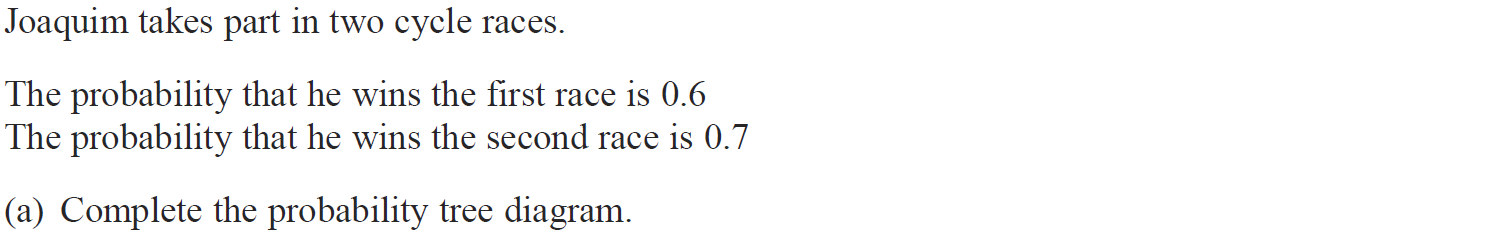 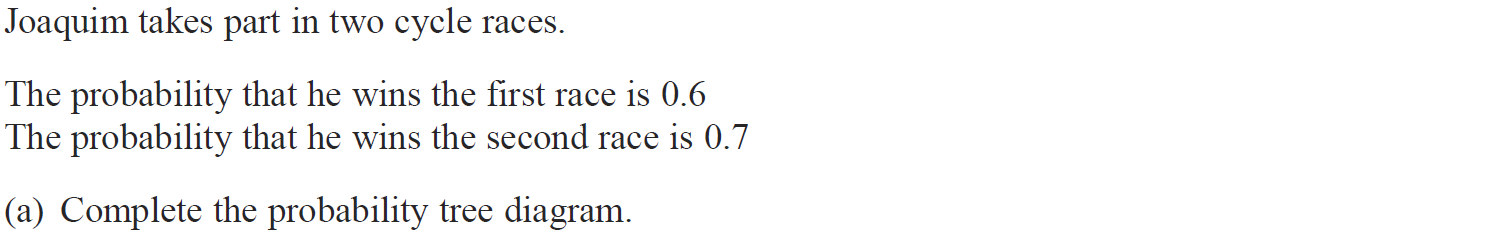 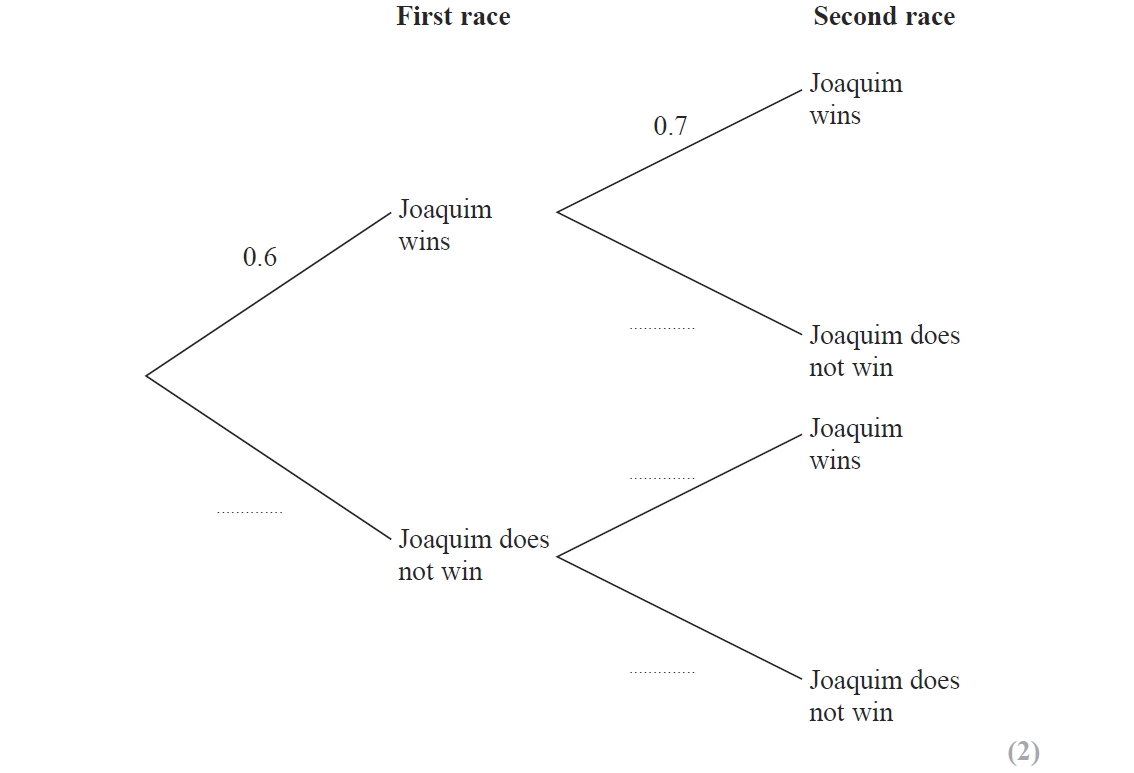 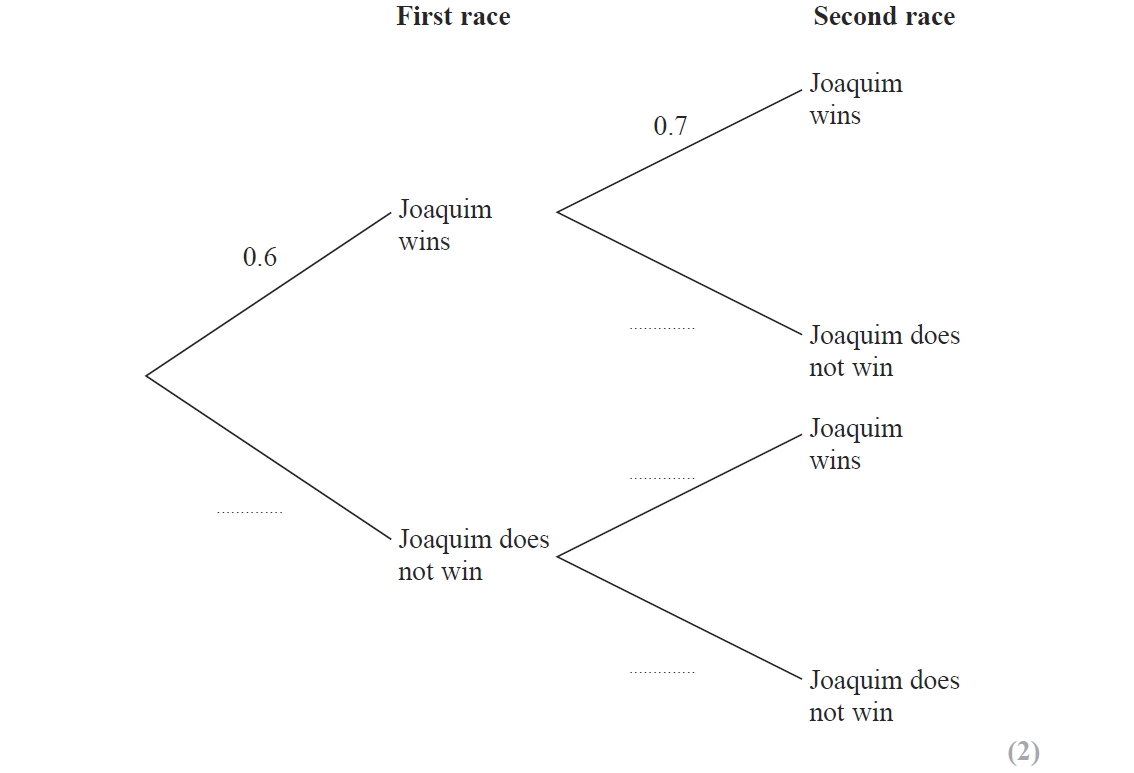 Reveal tree diagram
Hide tree diagram
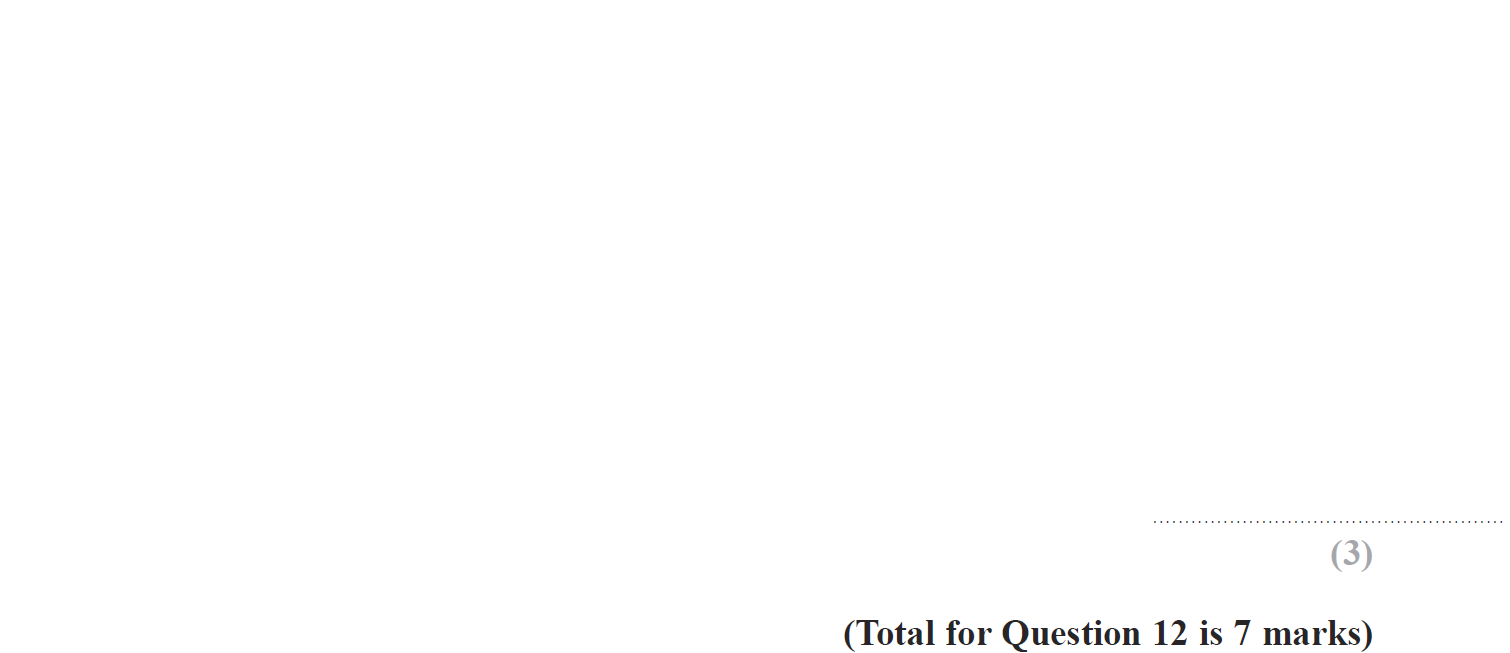 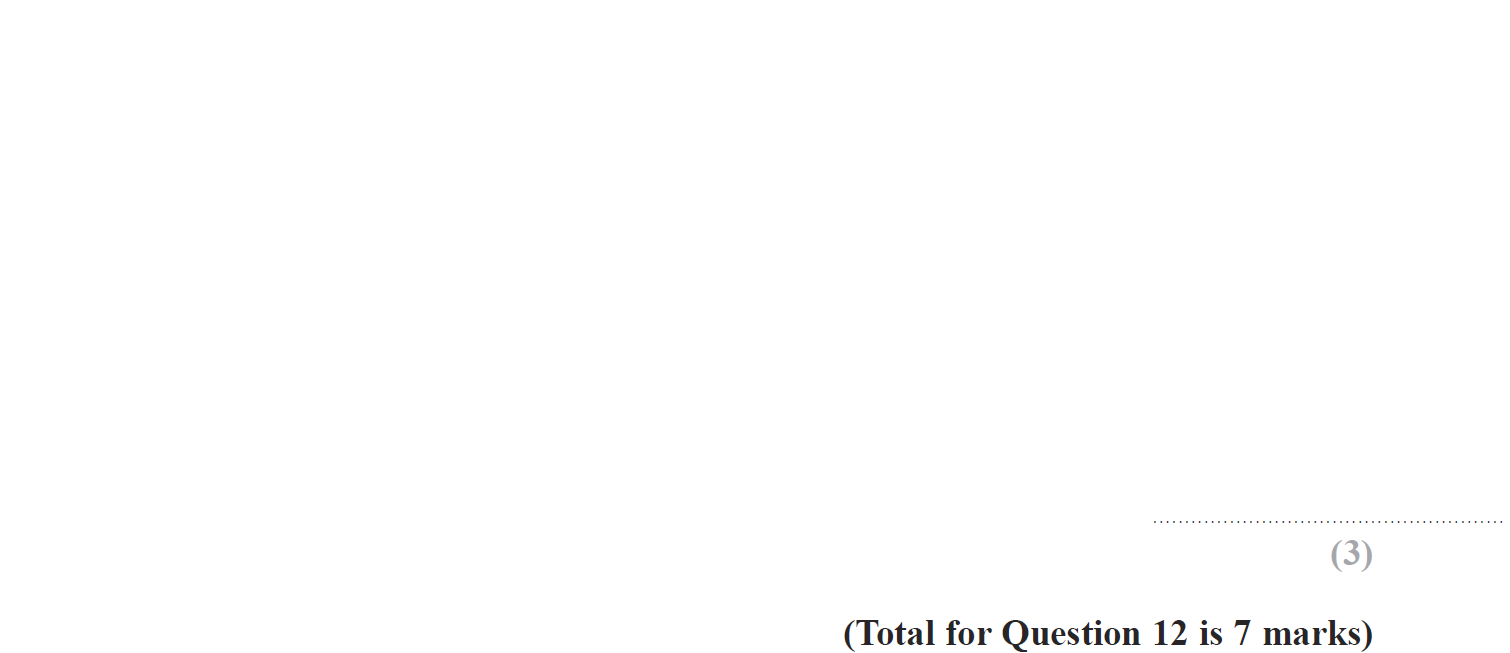 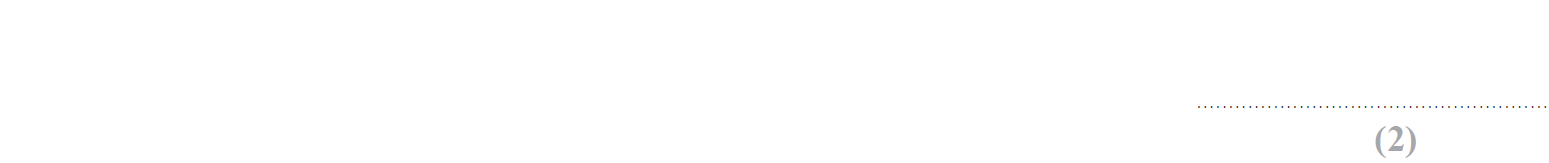 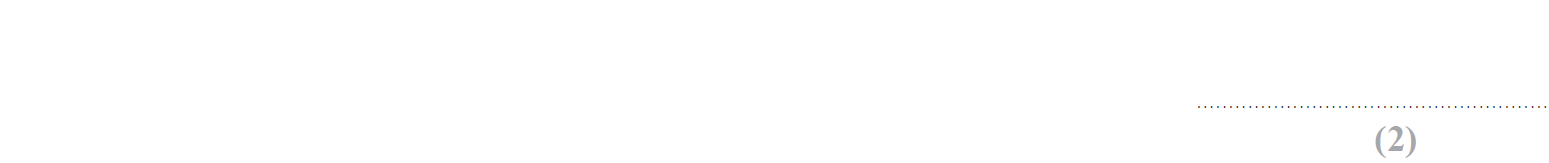 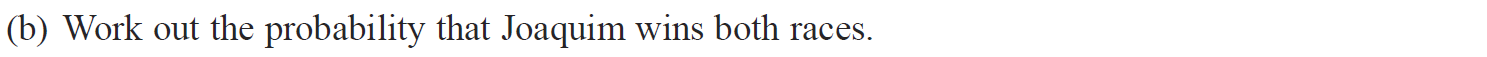 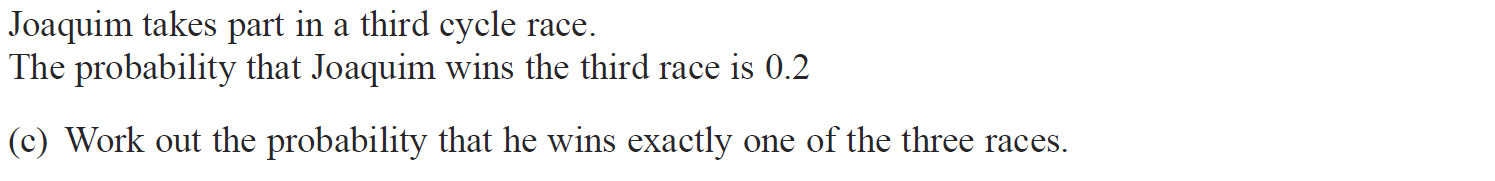 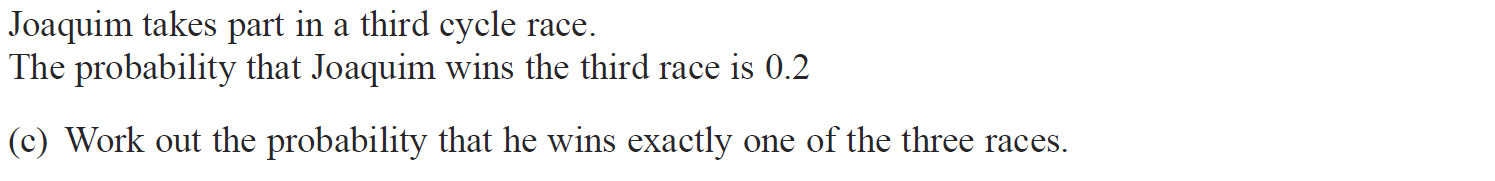 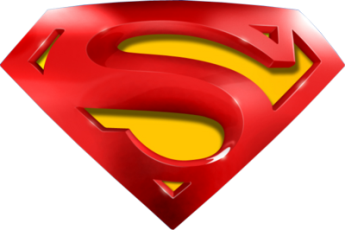 Jan 2017 4HR Q12
Tree Diagrams
A
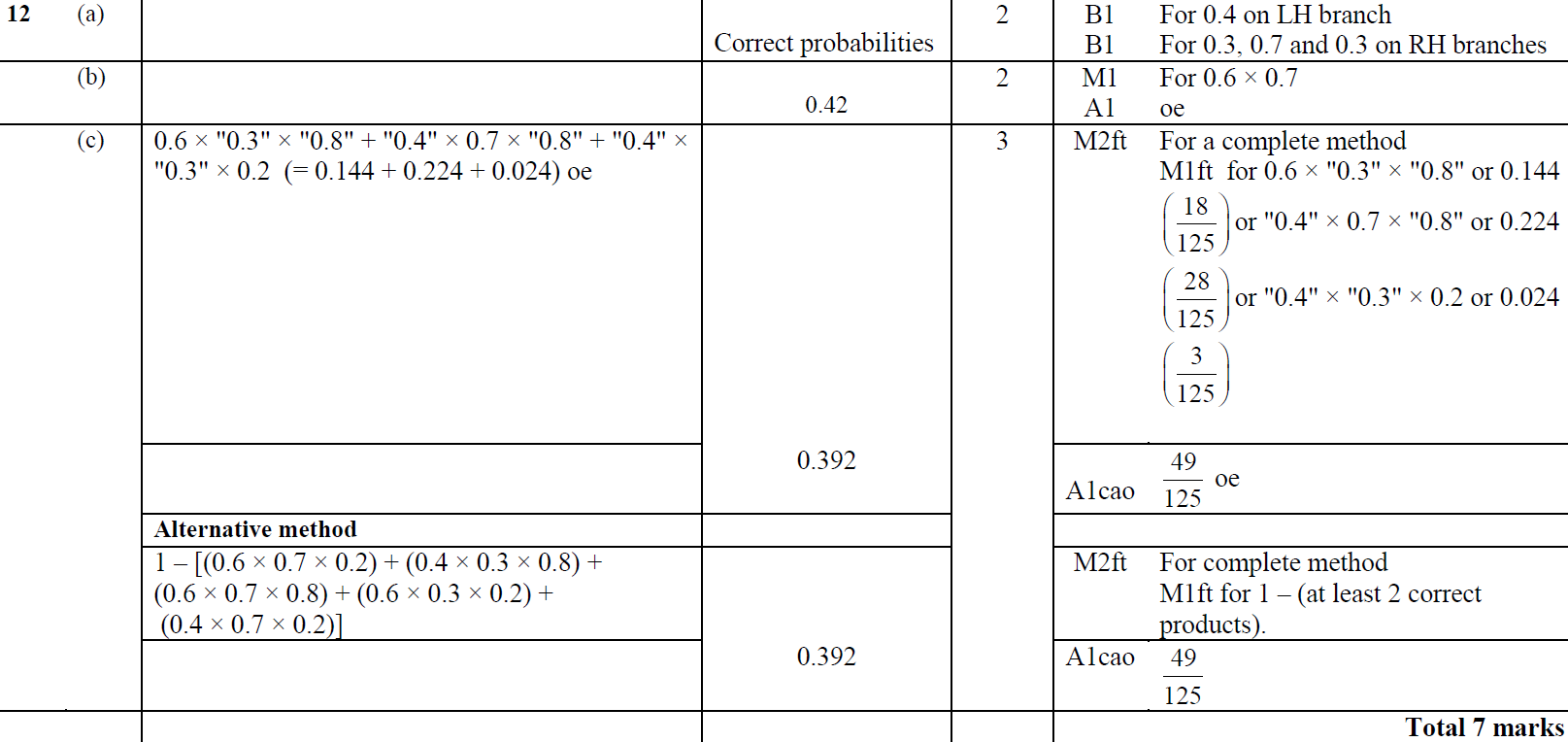 B
C
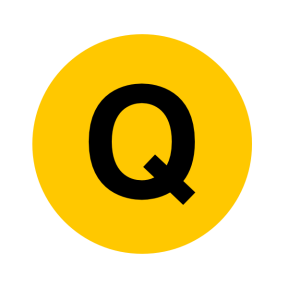 June 2017 4H Q16
Tree Diagrams
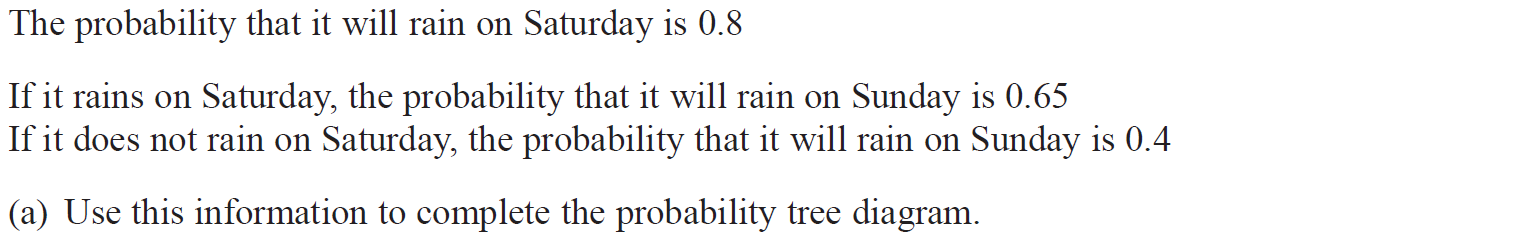 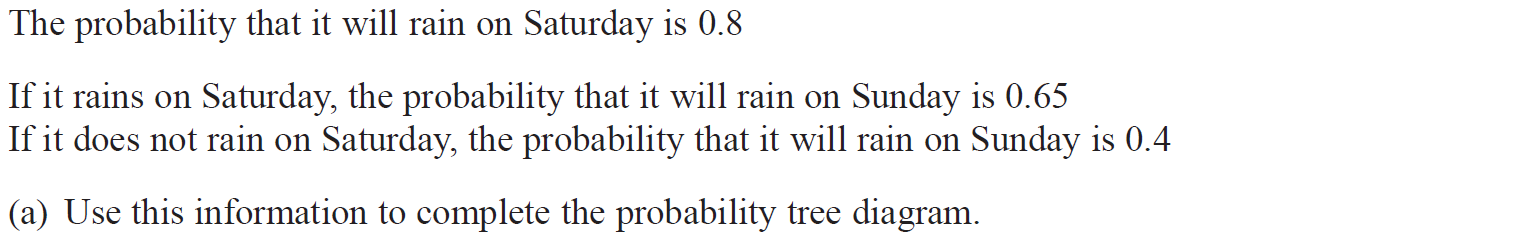 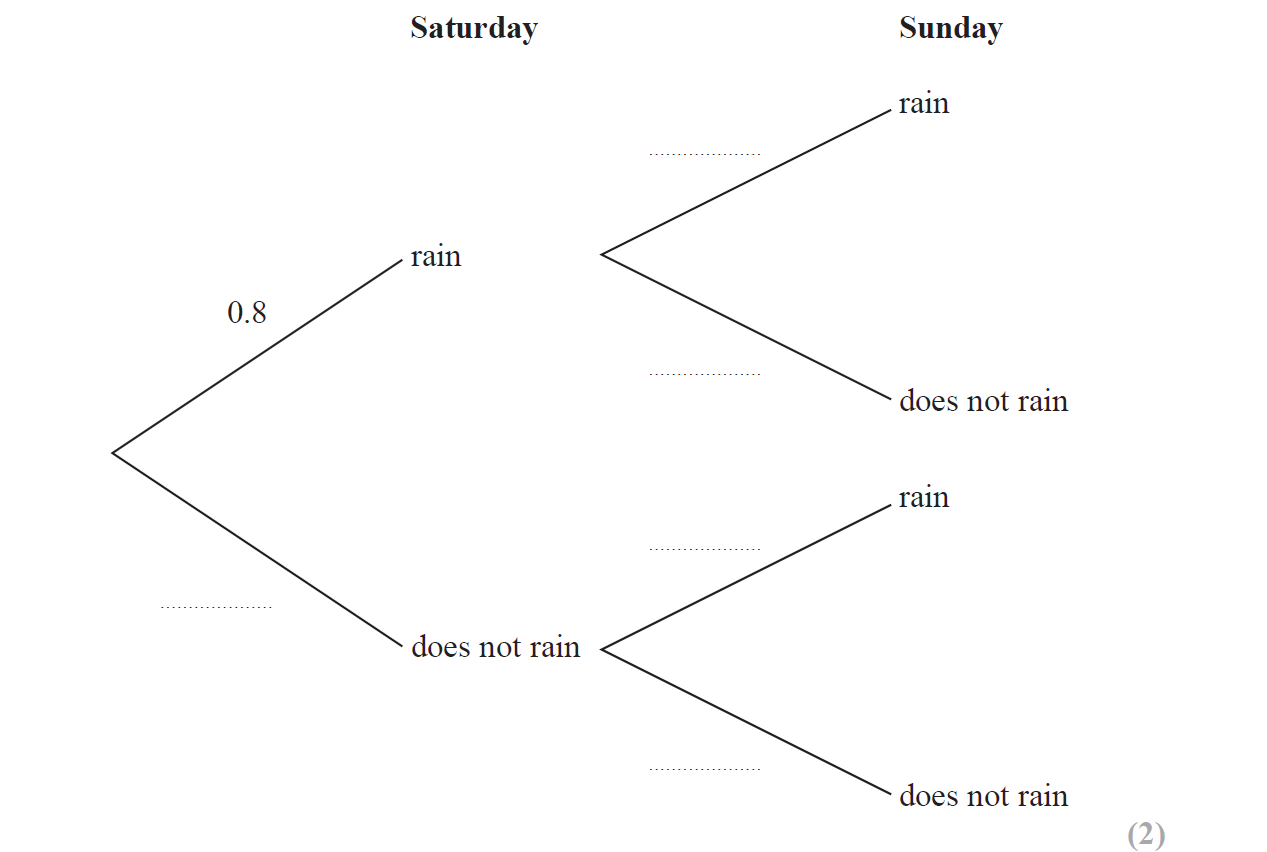 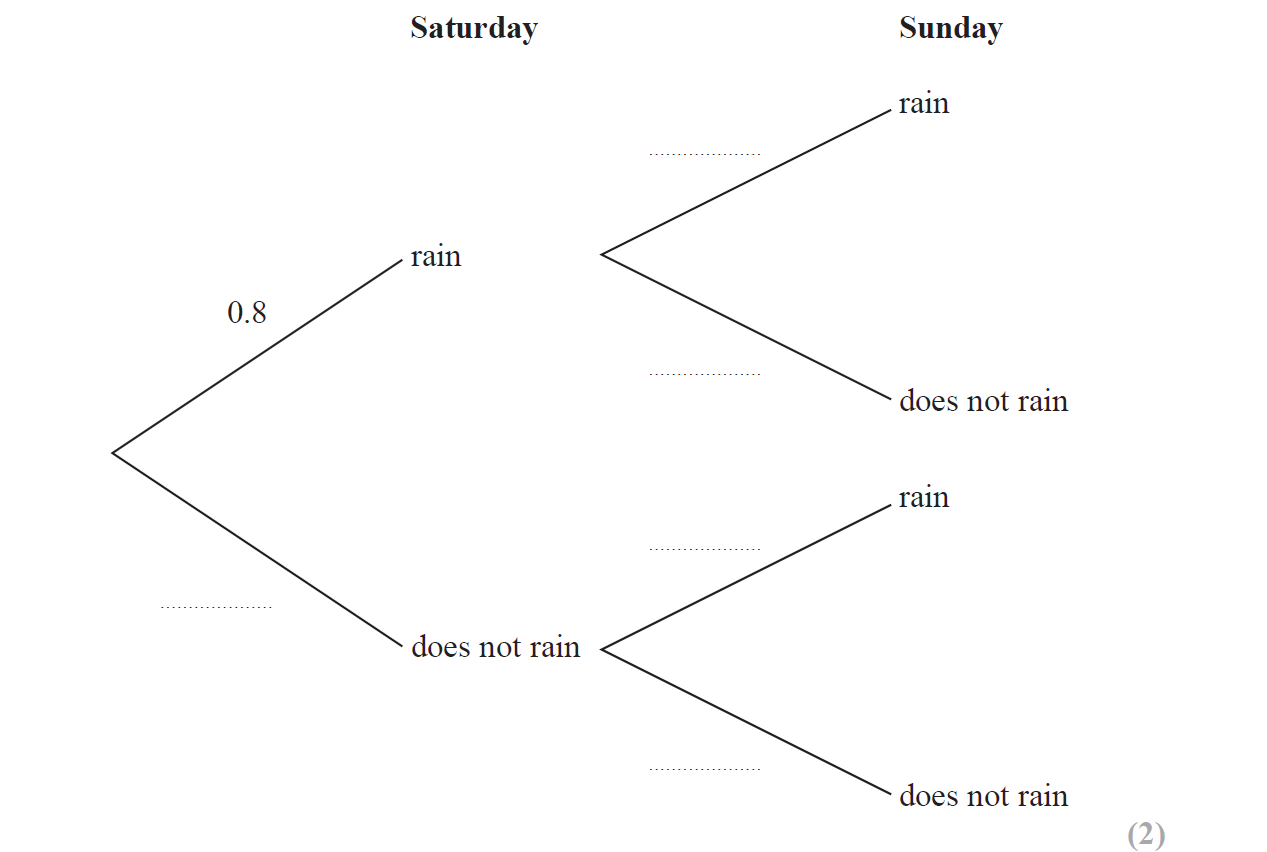 Reveal tree diagram
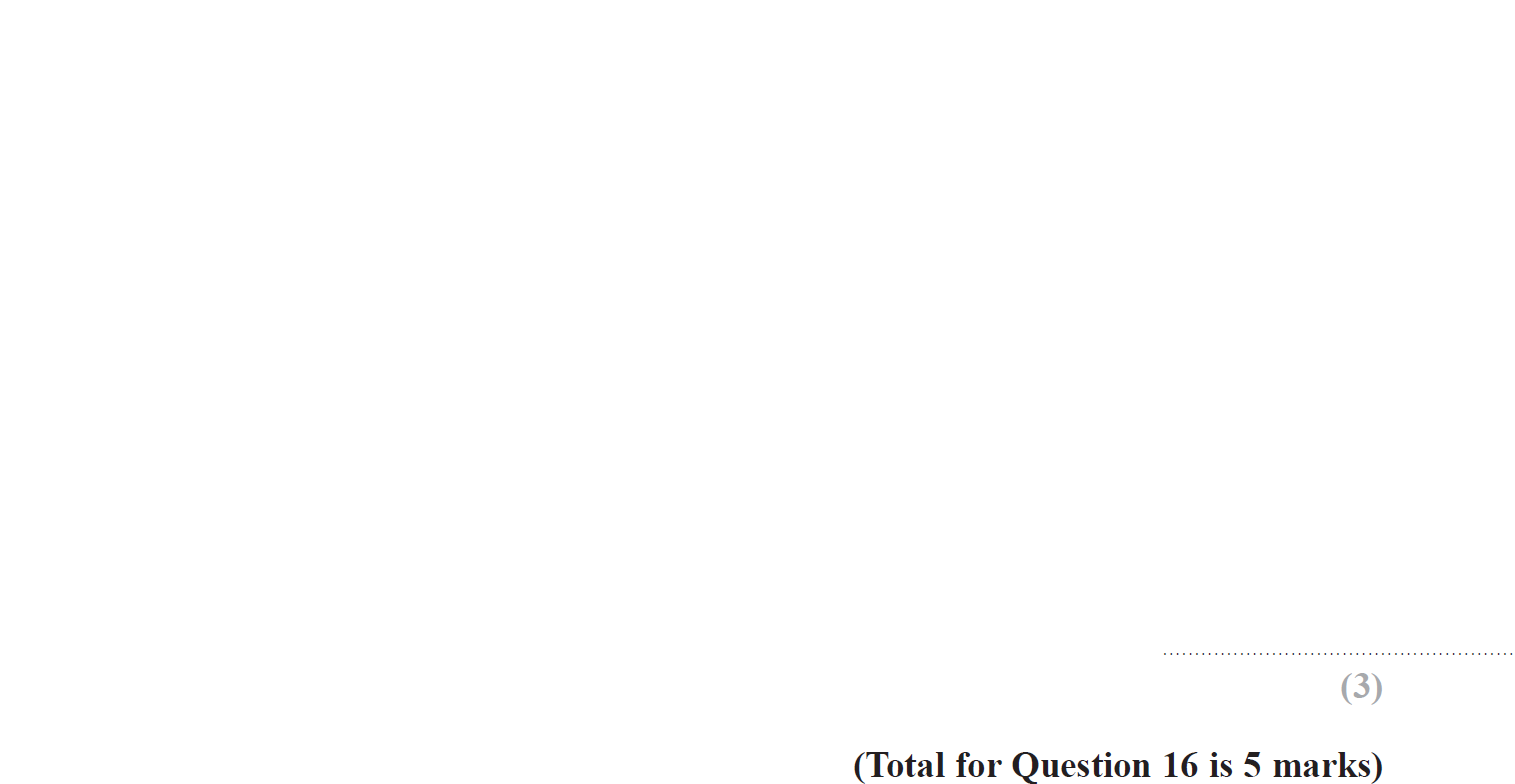 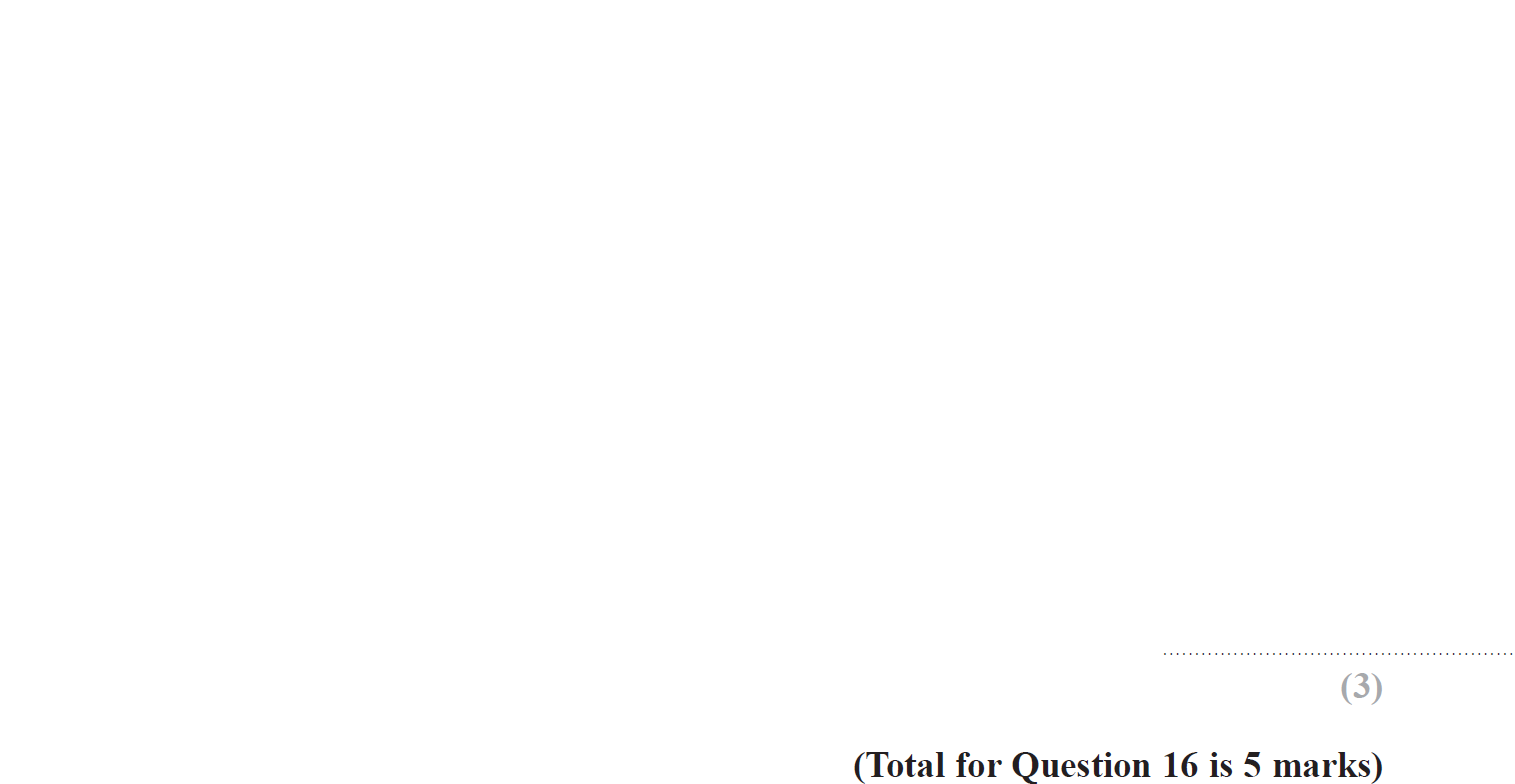 Hide tree diagram
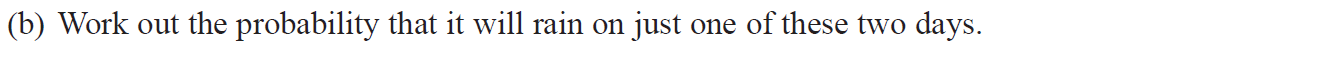 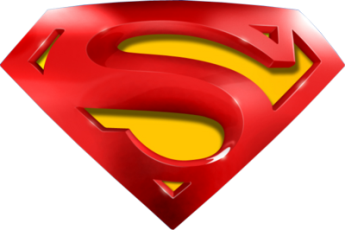 June 2017 4H Q16
Tree Diagrams
A
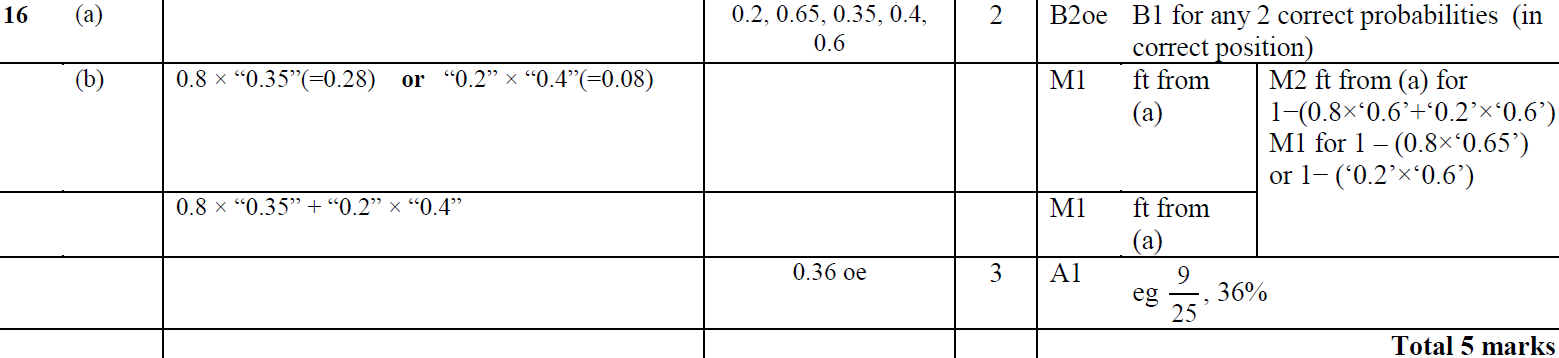 B
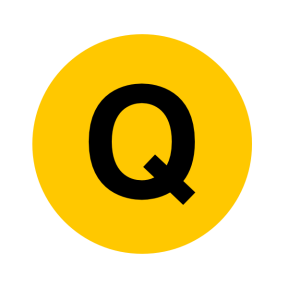 May 2017 3HR Q11
Tree Diagrams
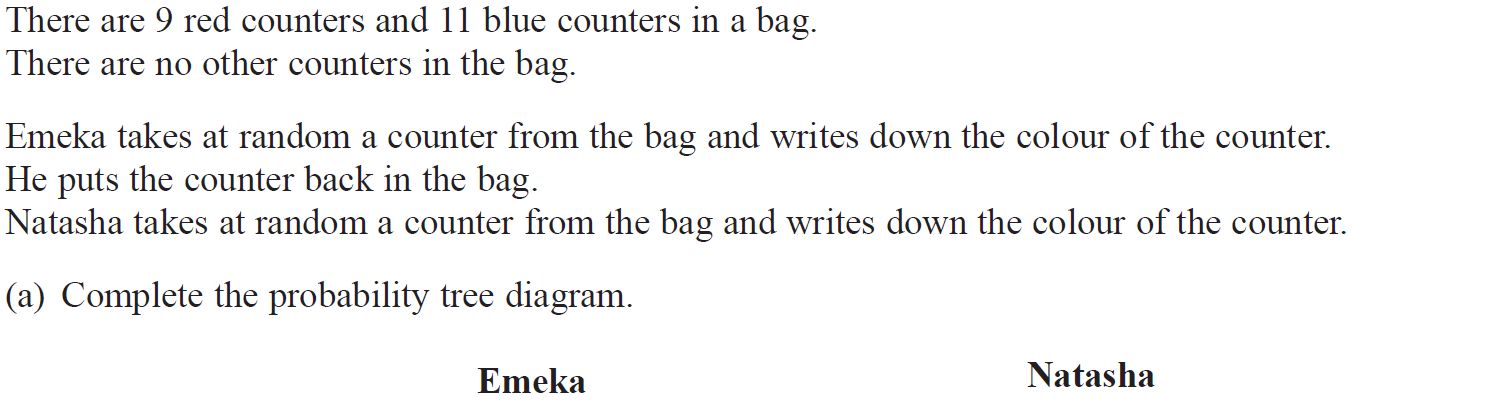 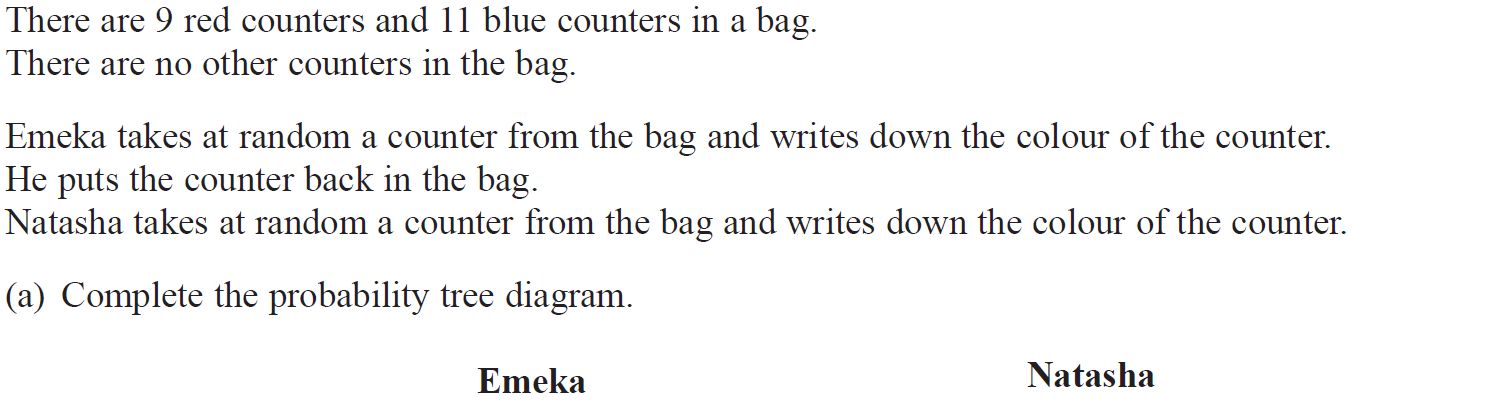 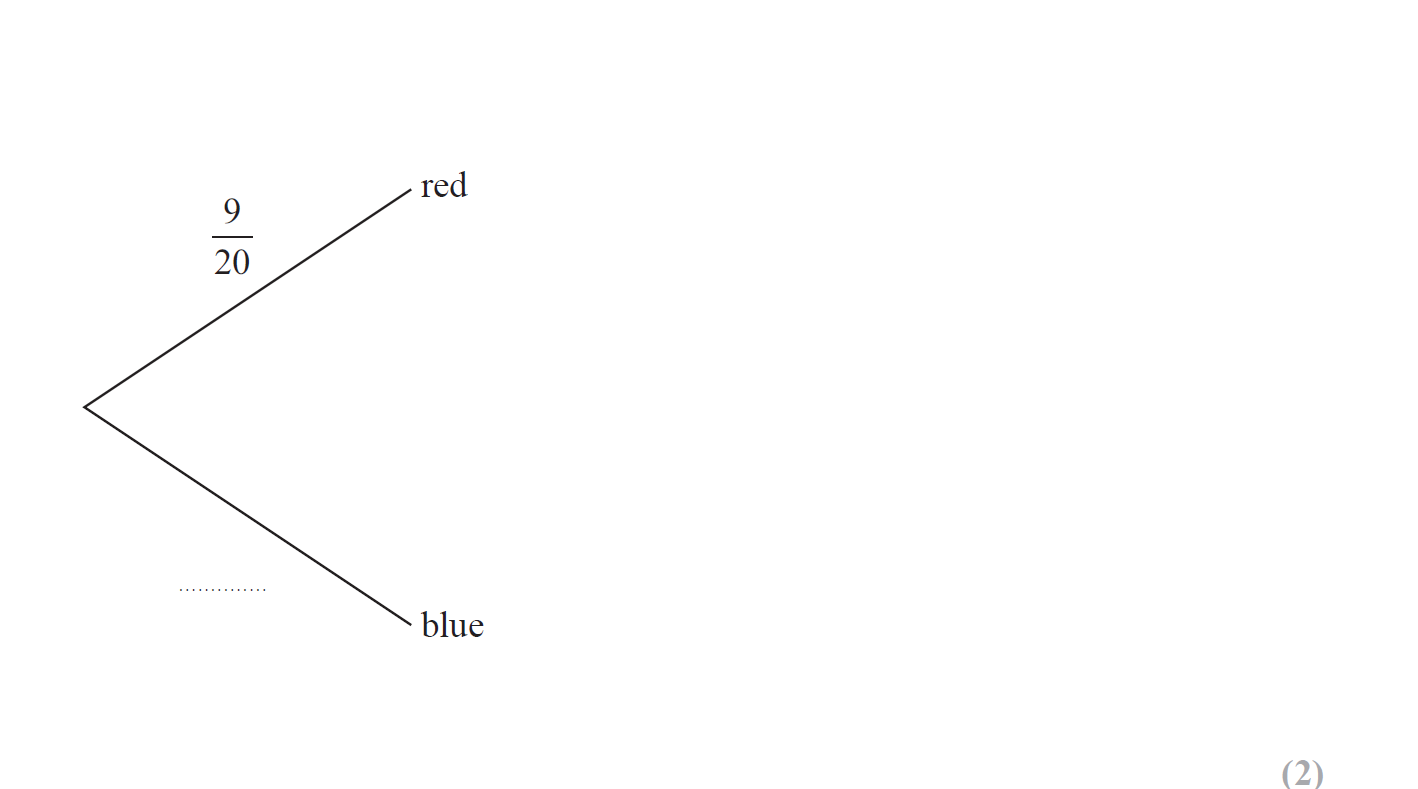 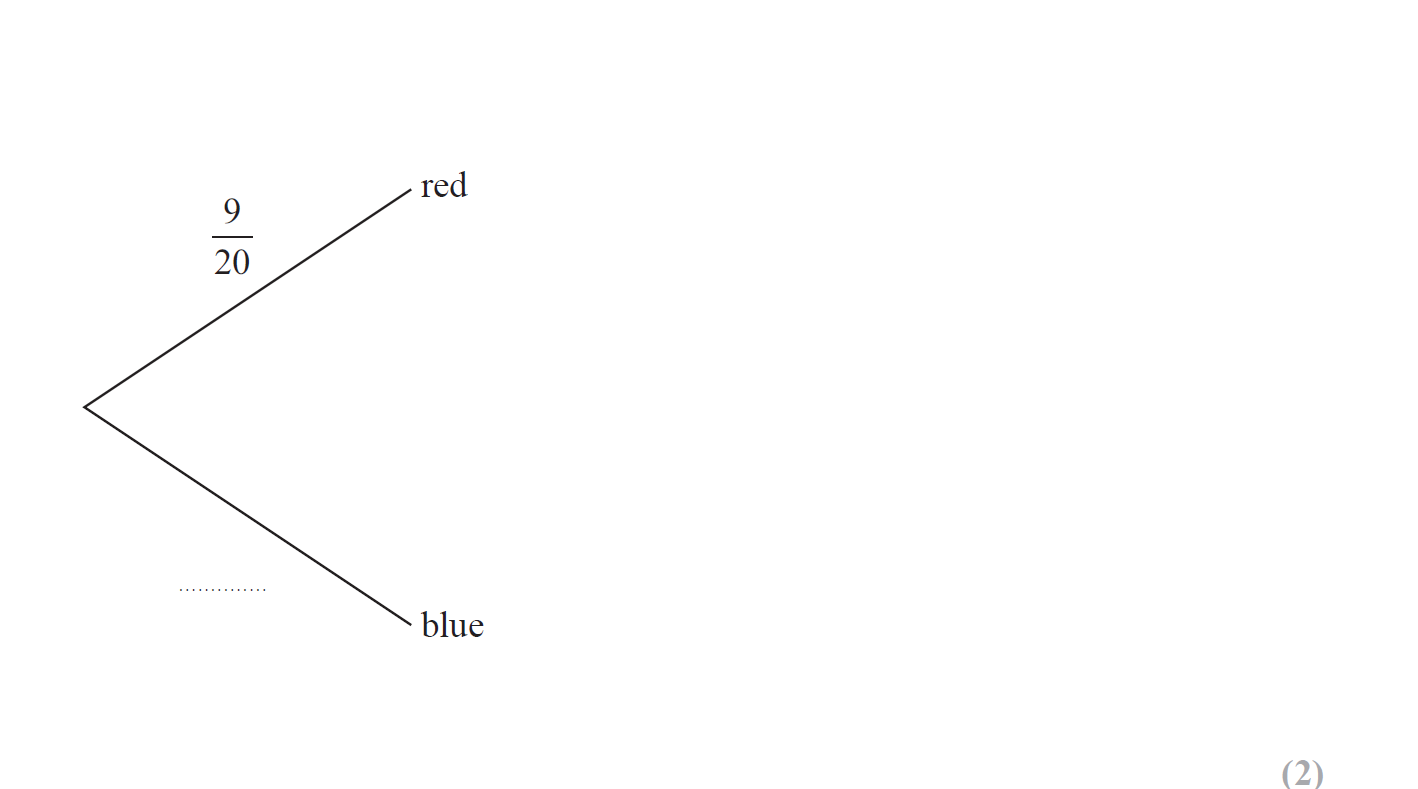 Reveal tree diagram
Hide tree diagram
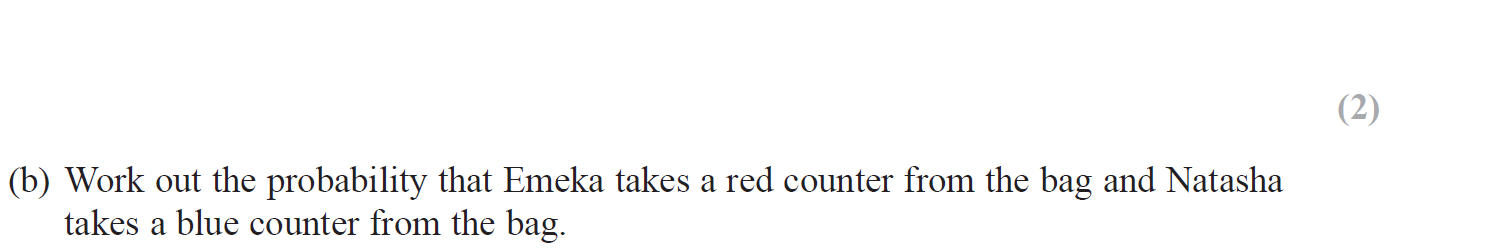 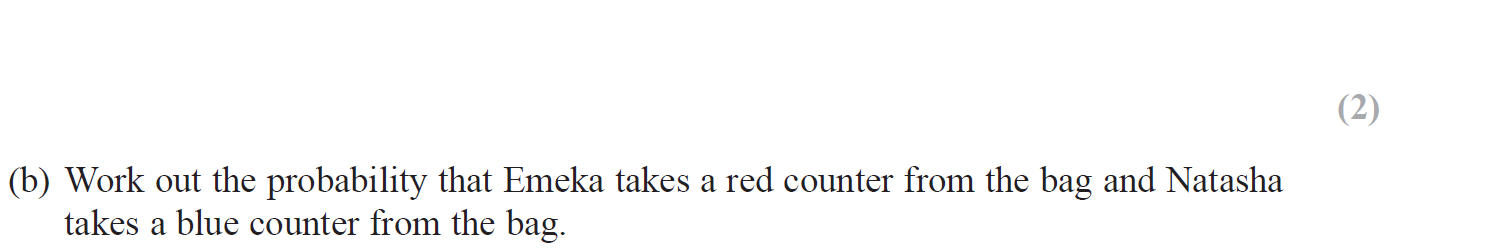 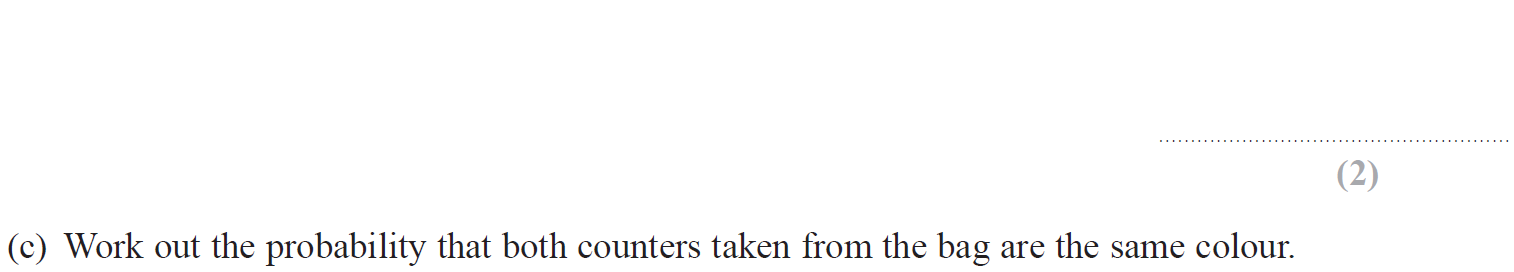 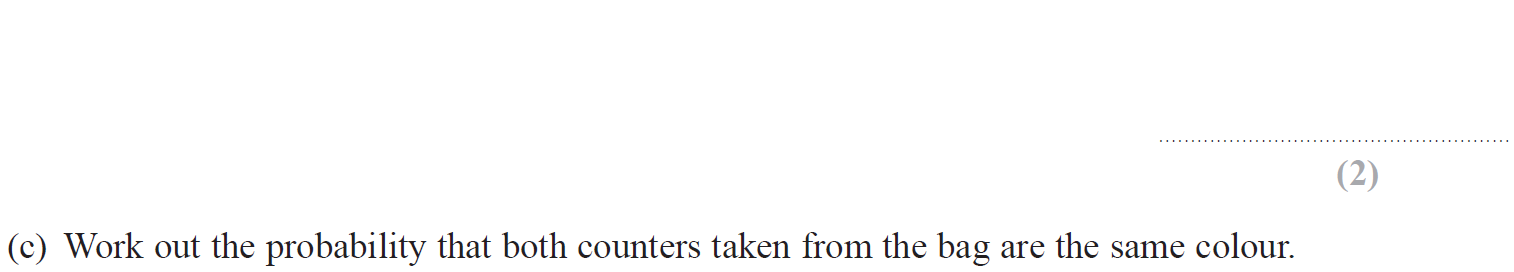 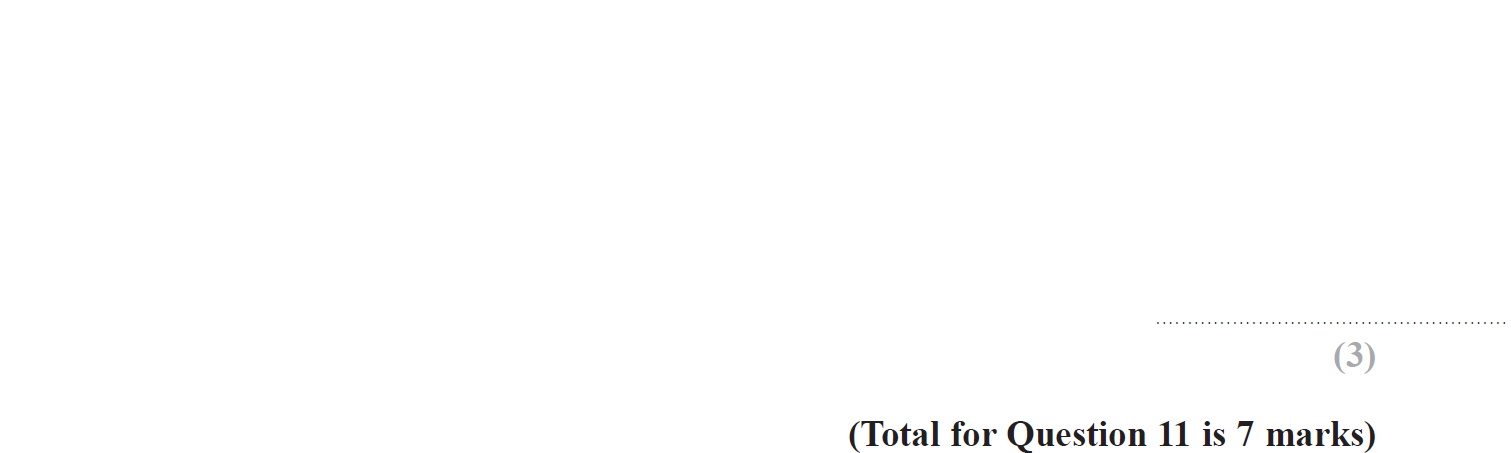 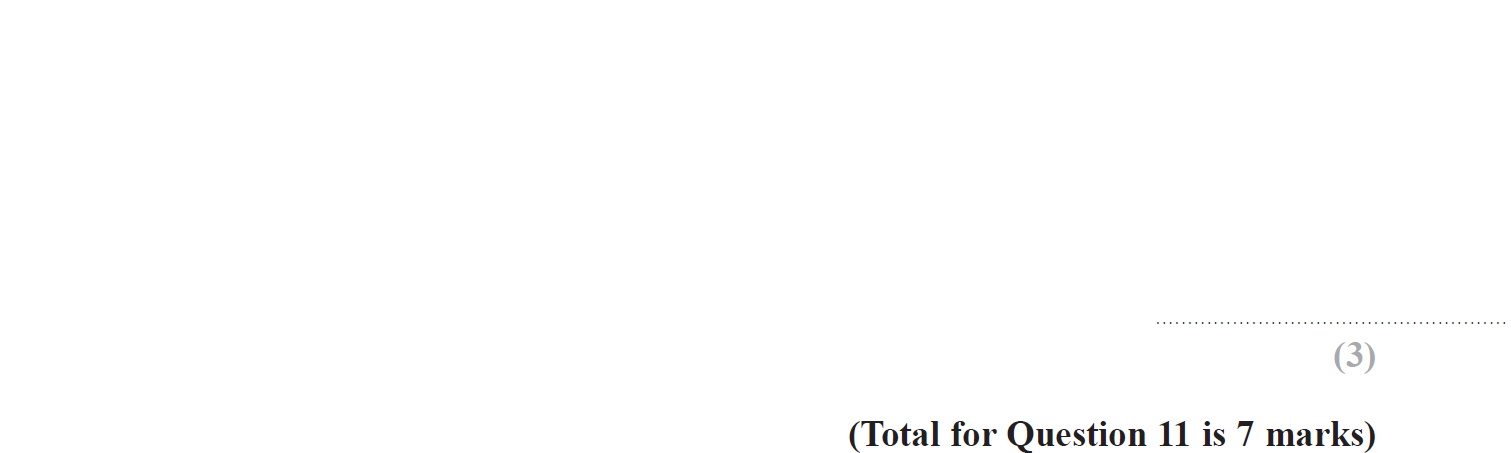 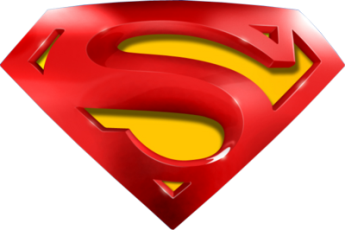 May 2017 3HR Q11
Tree Diagrams
A
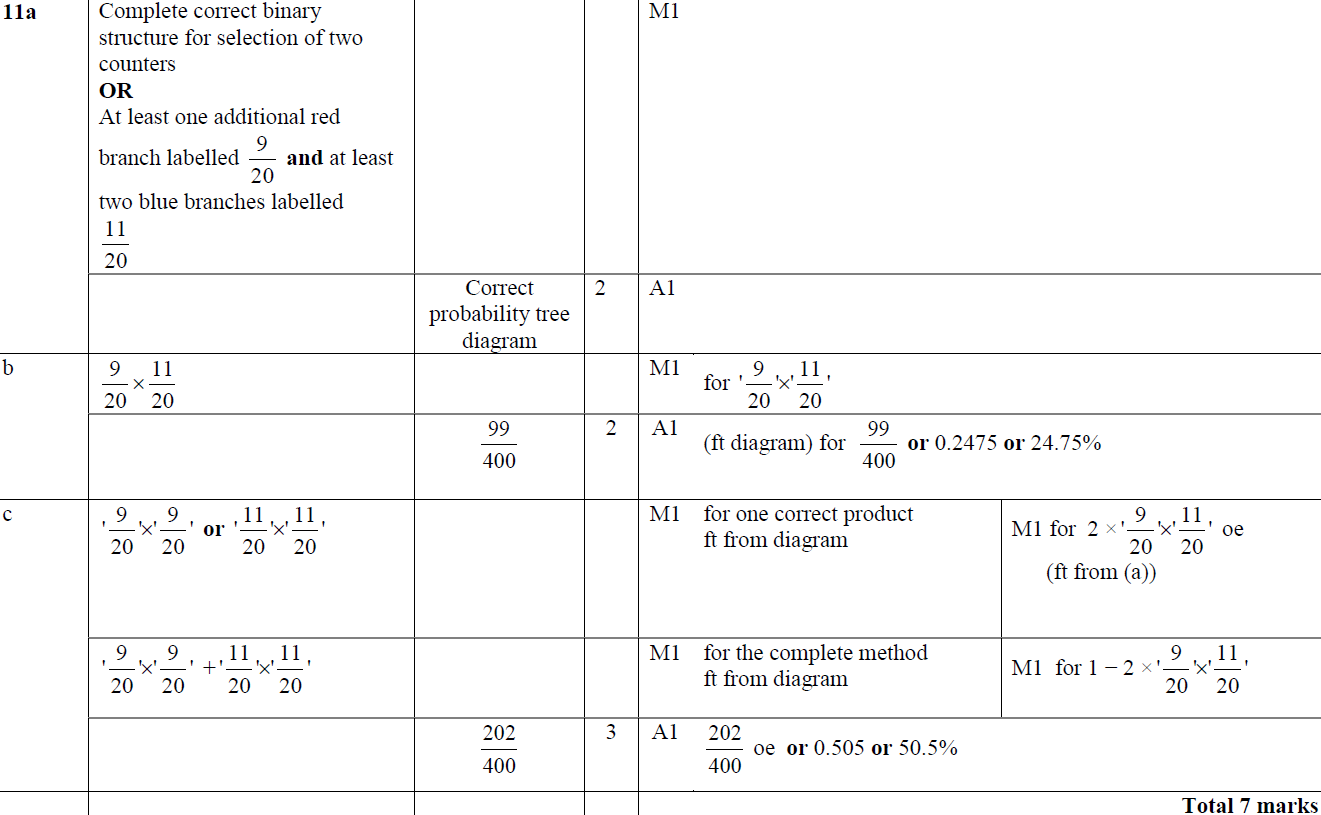 B
C
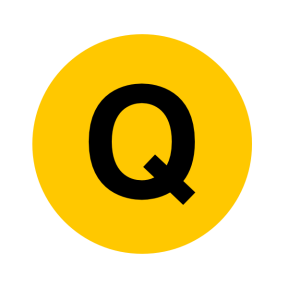 Jan 2018 4H Q19
Tree Diagrams
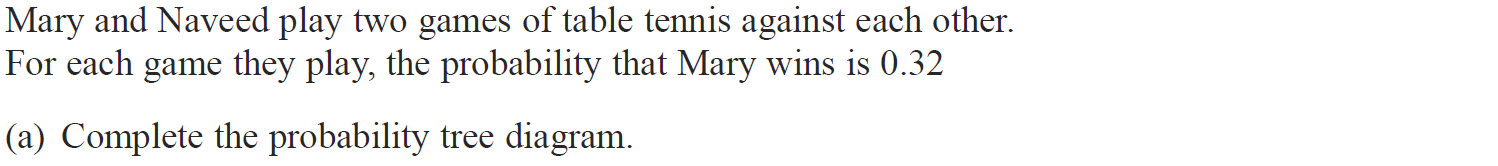 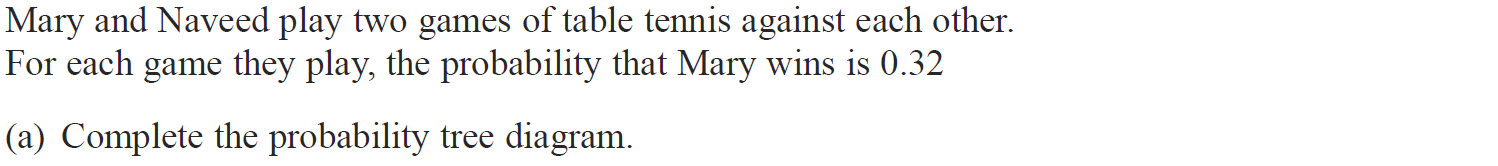 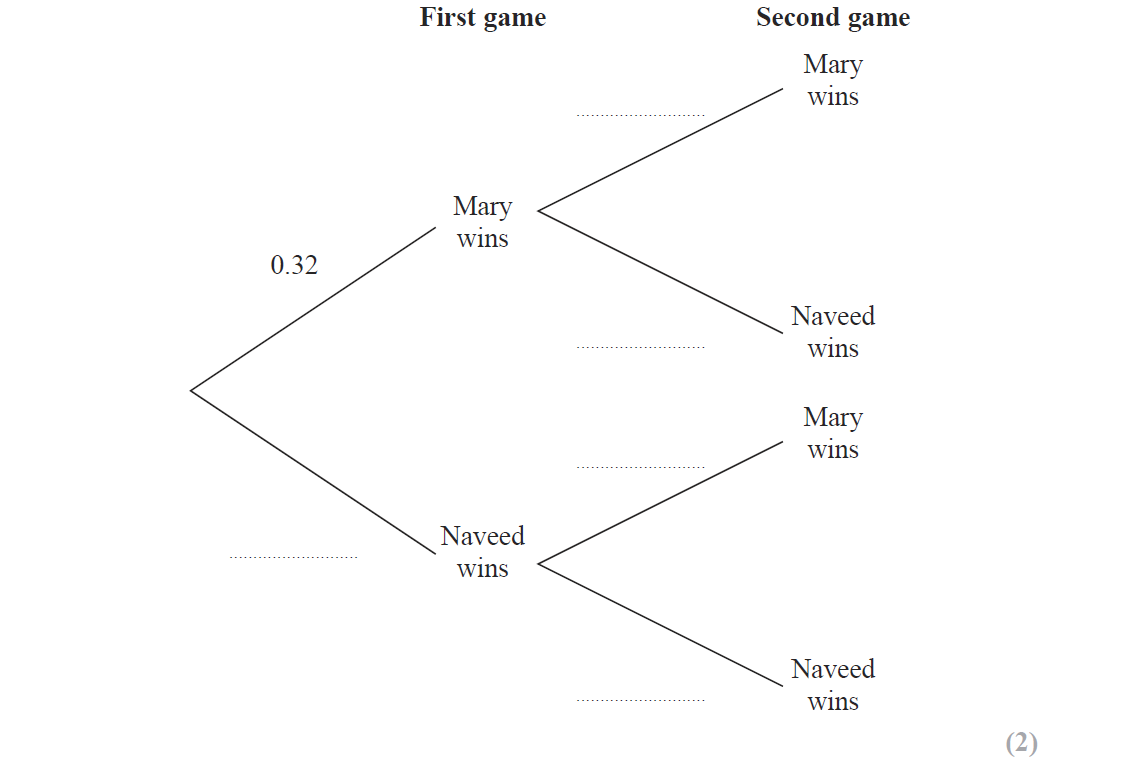 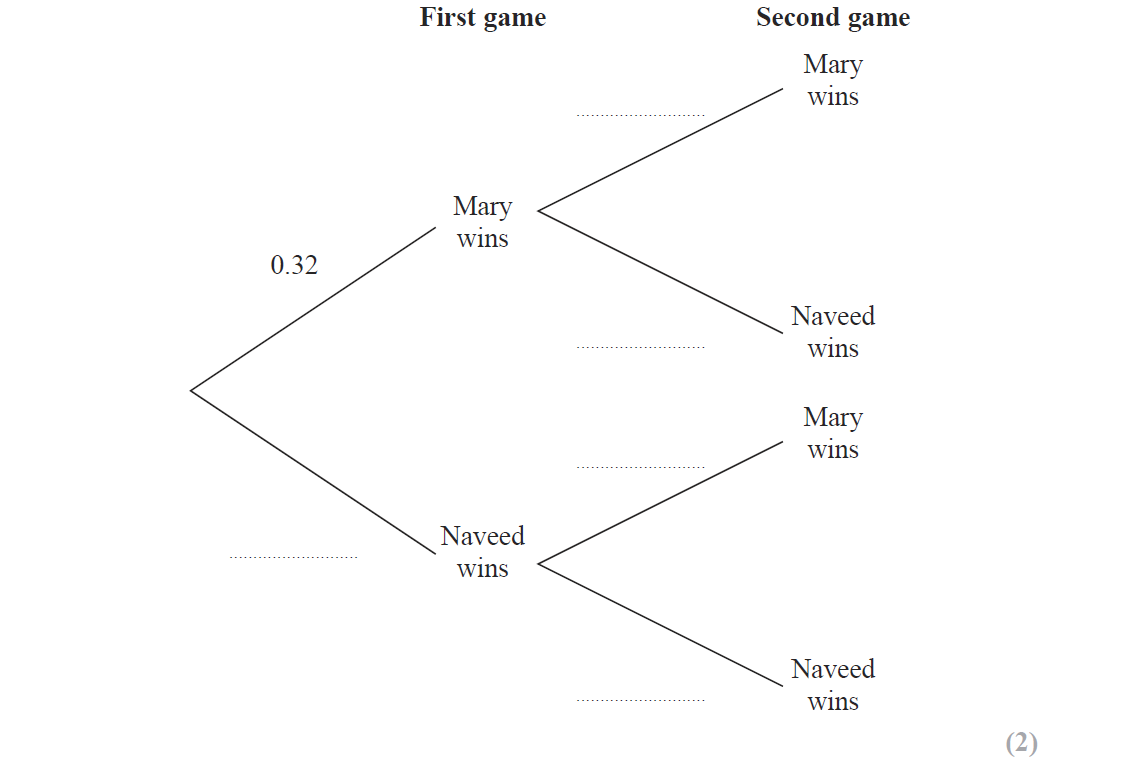 Reveal tree diagram
Hide tree diagram
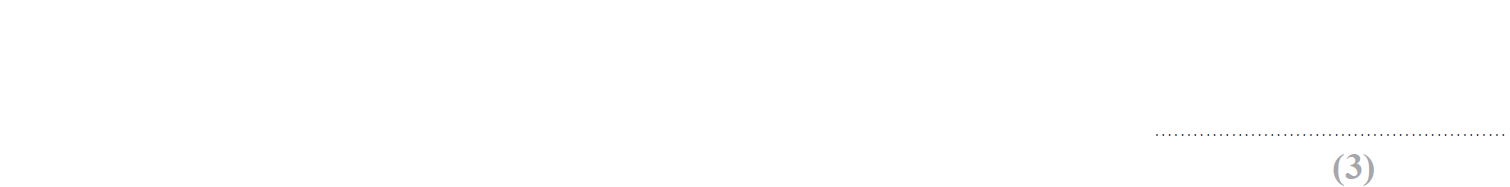 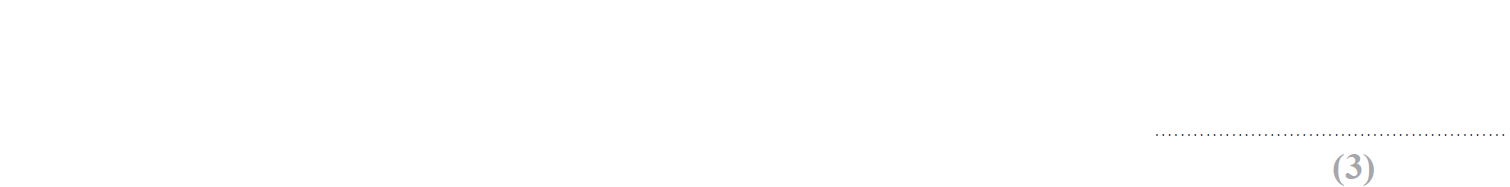 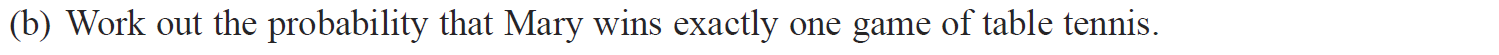 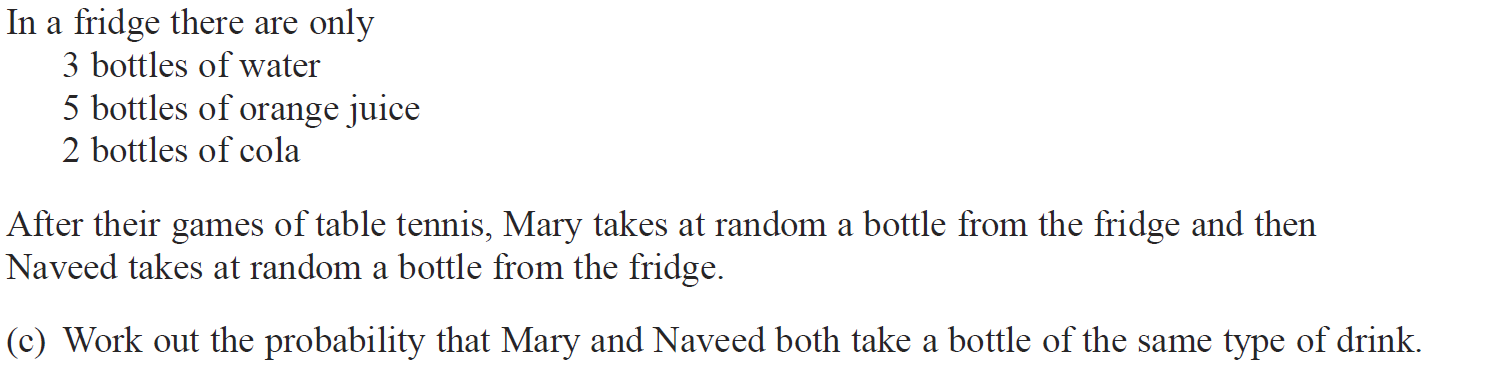 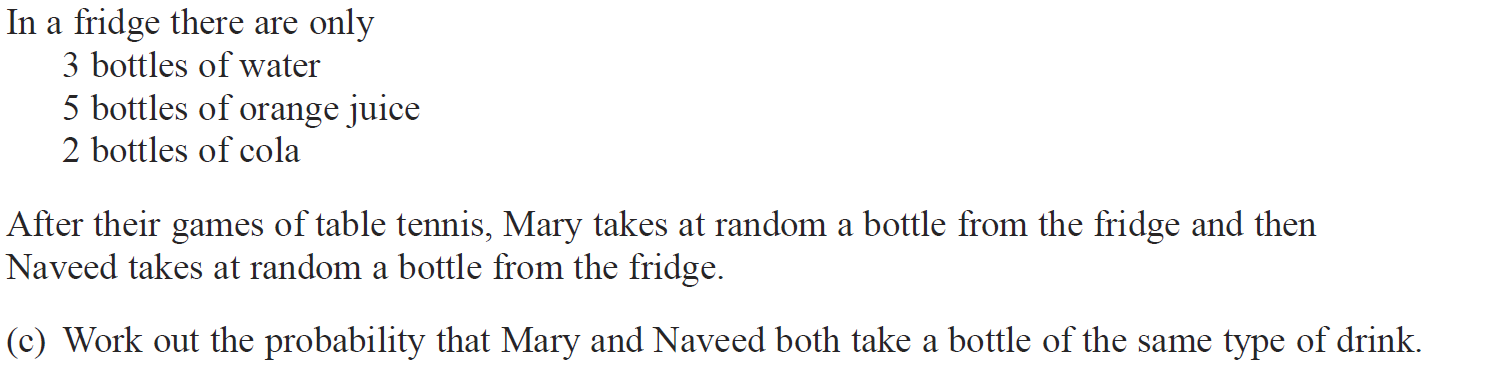 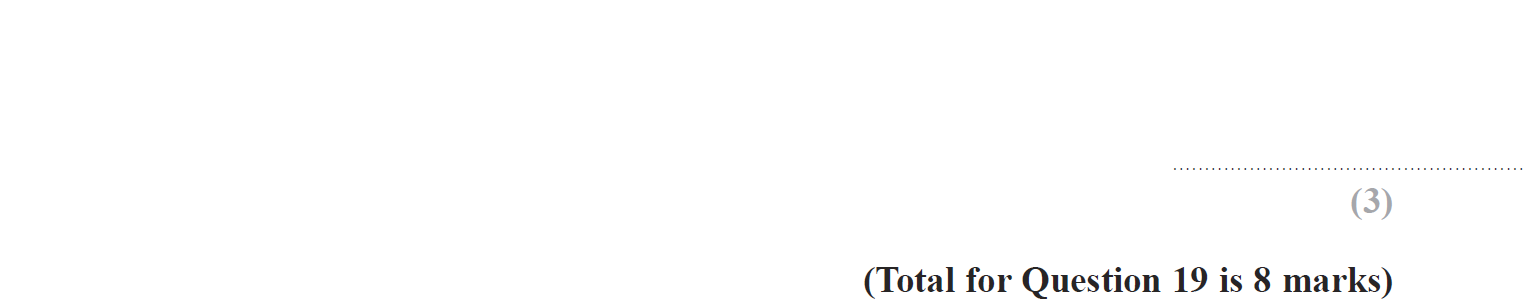 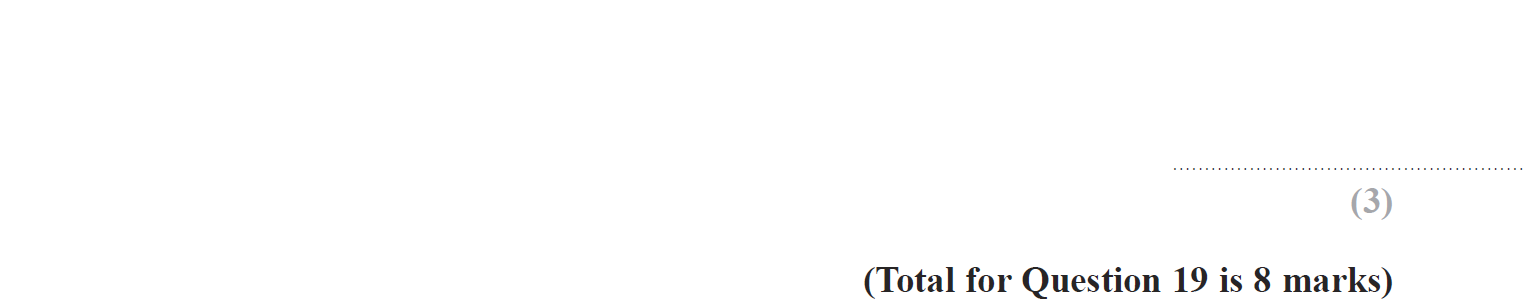 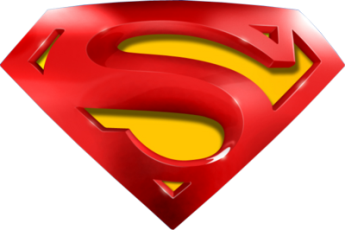 Jan 2018 4H Q19
Tree Diagrams
A
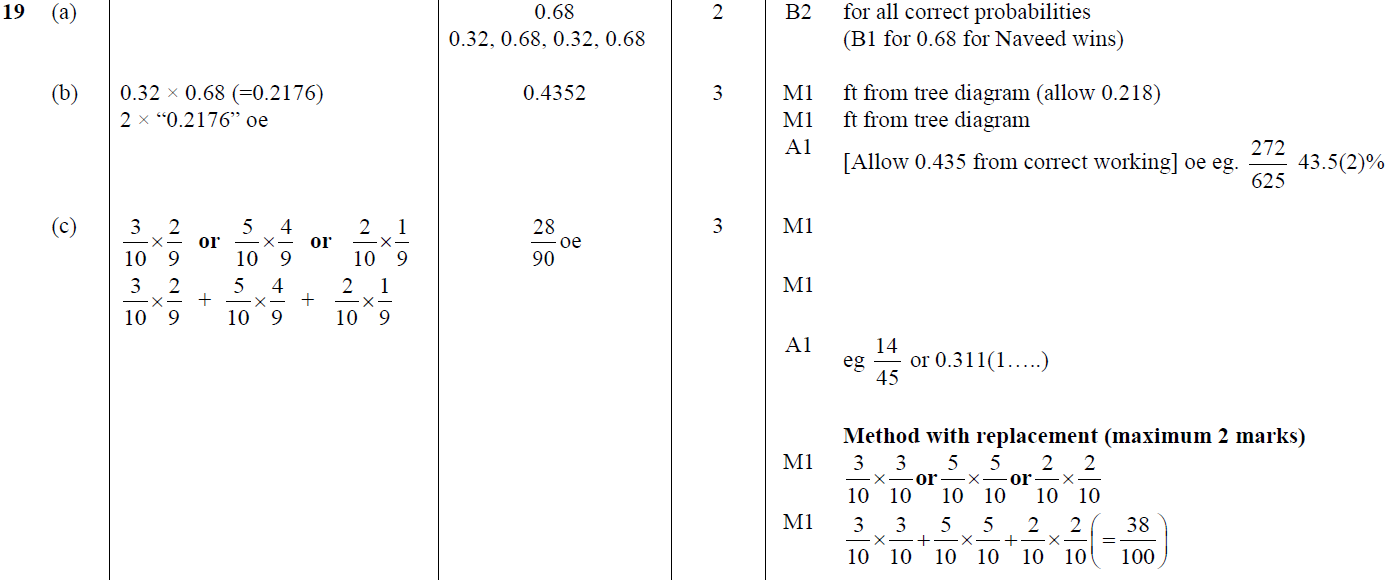 B
C
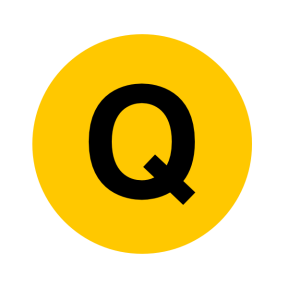 Jan 2018 4HR Q12
Tree Diagrams
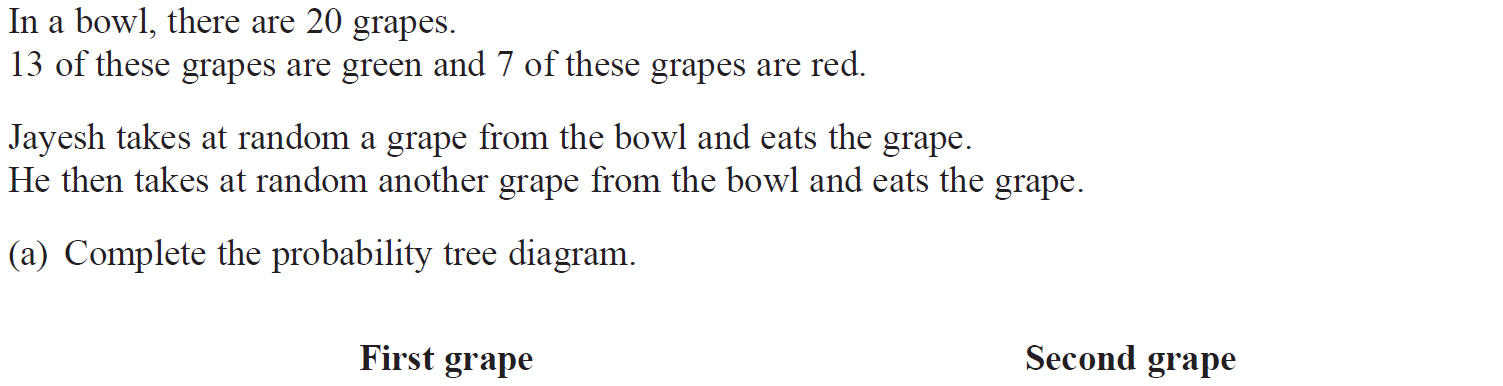 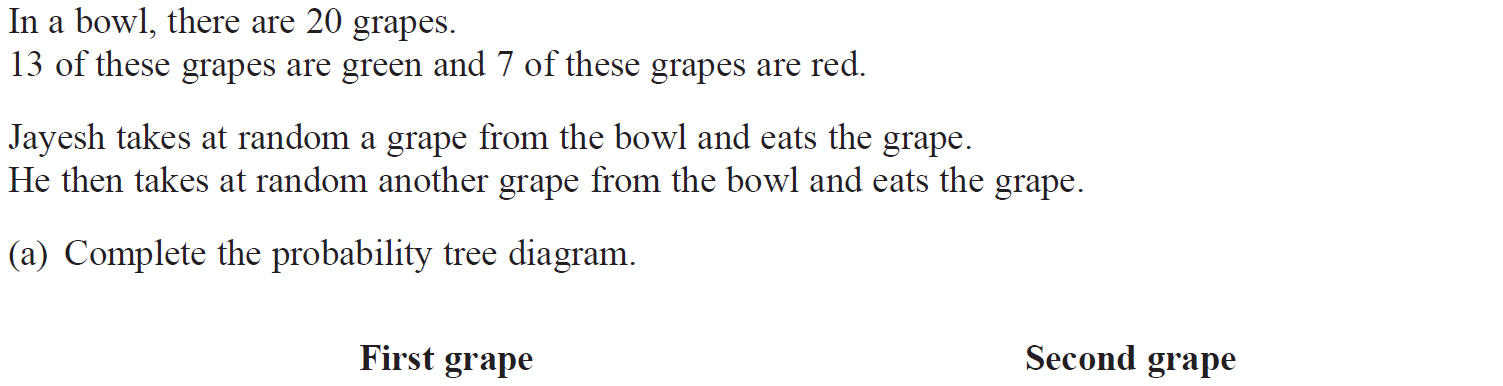 Reveal tree diagram
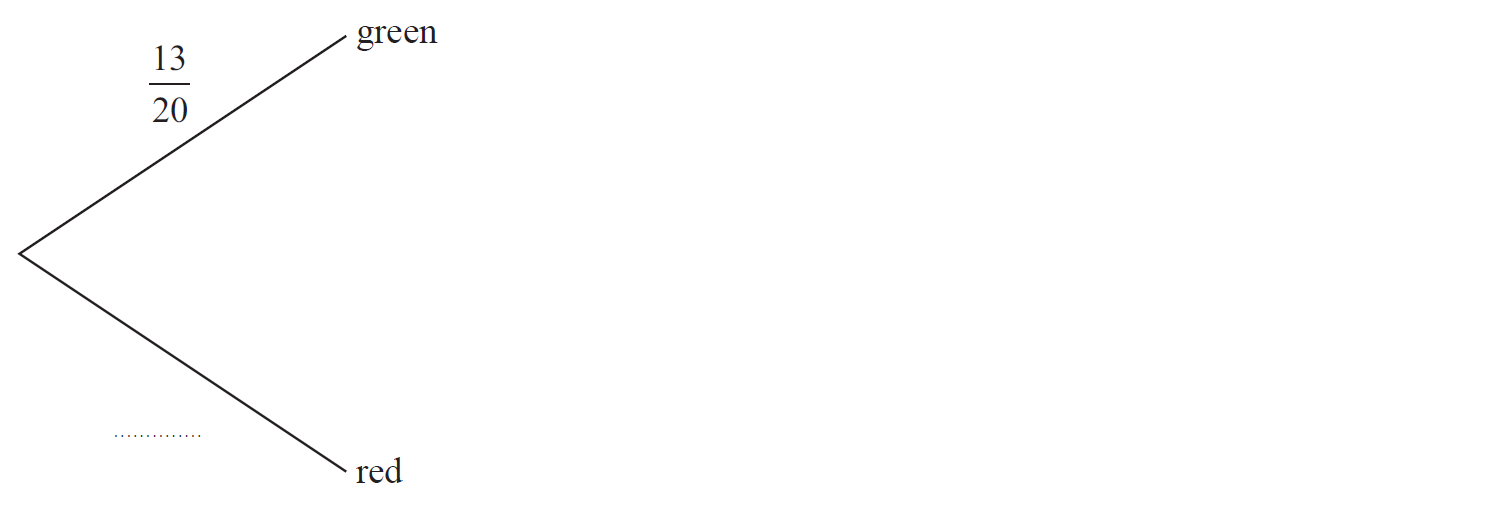 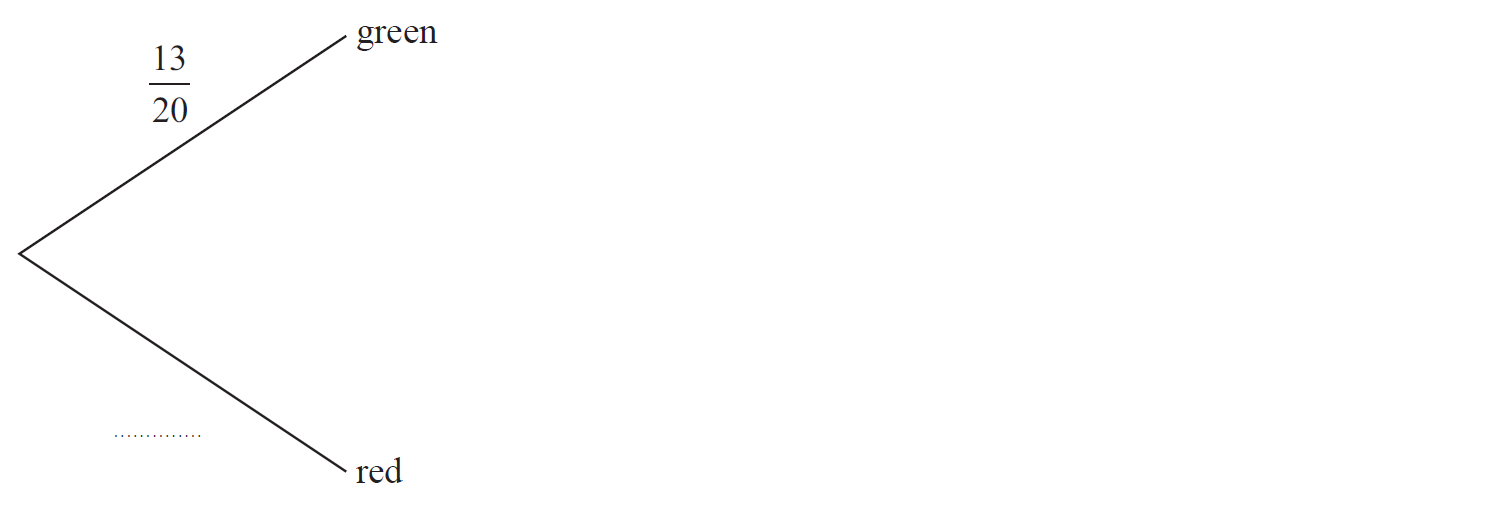 Hide tree diagram
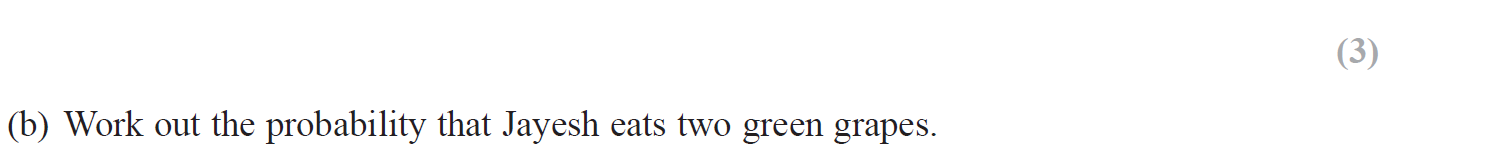 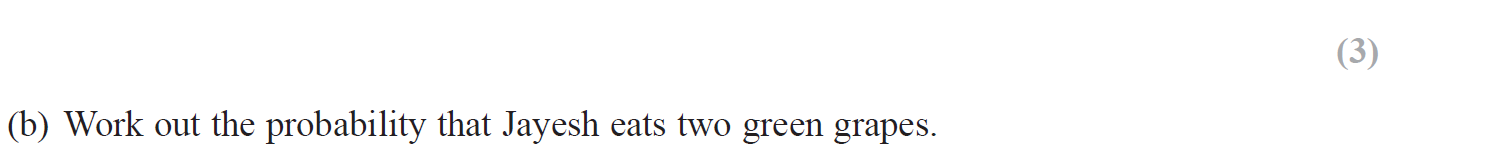 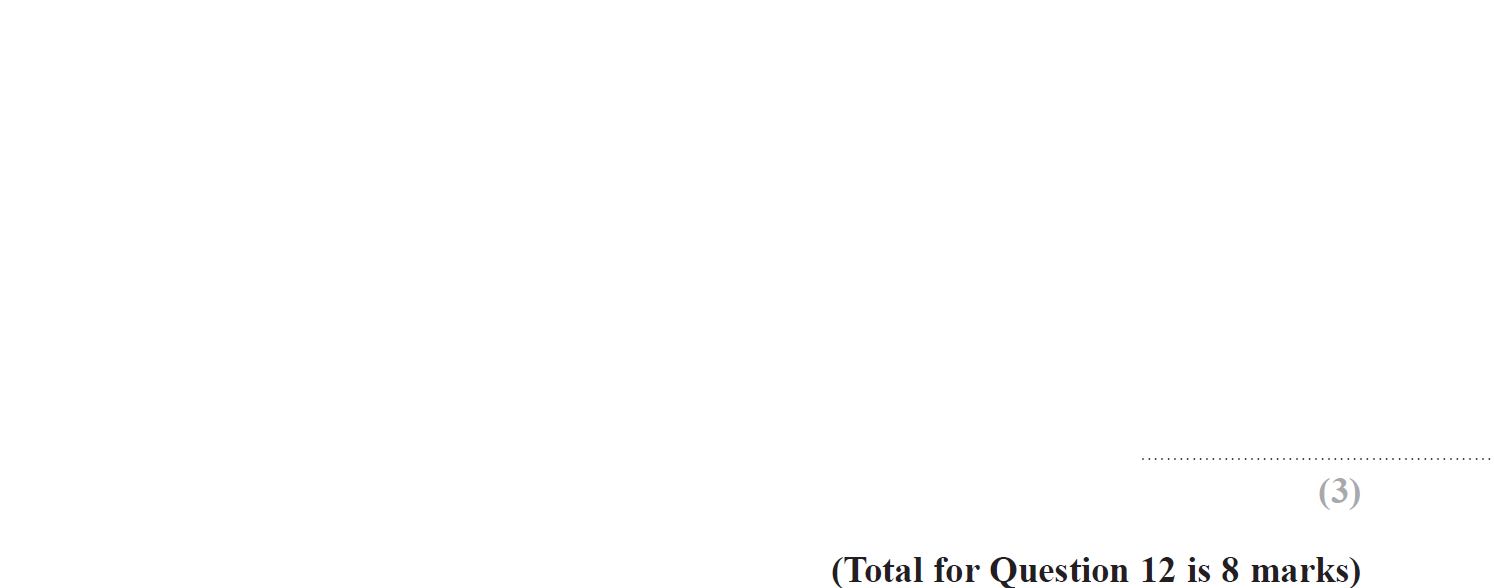 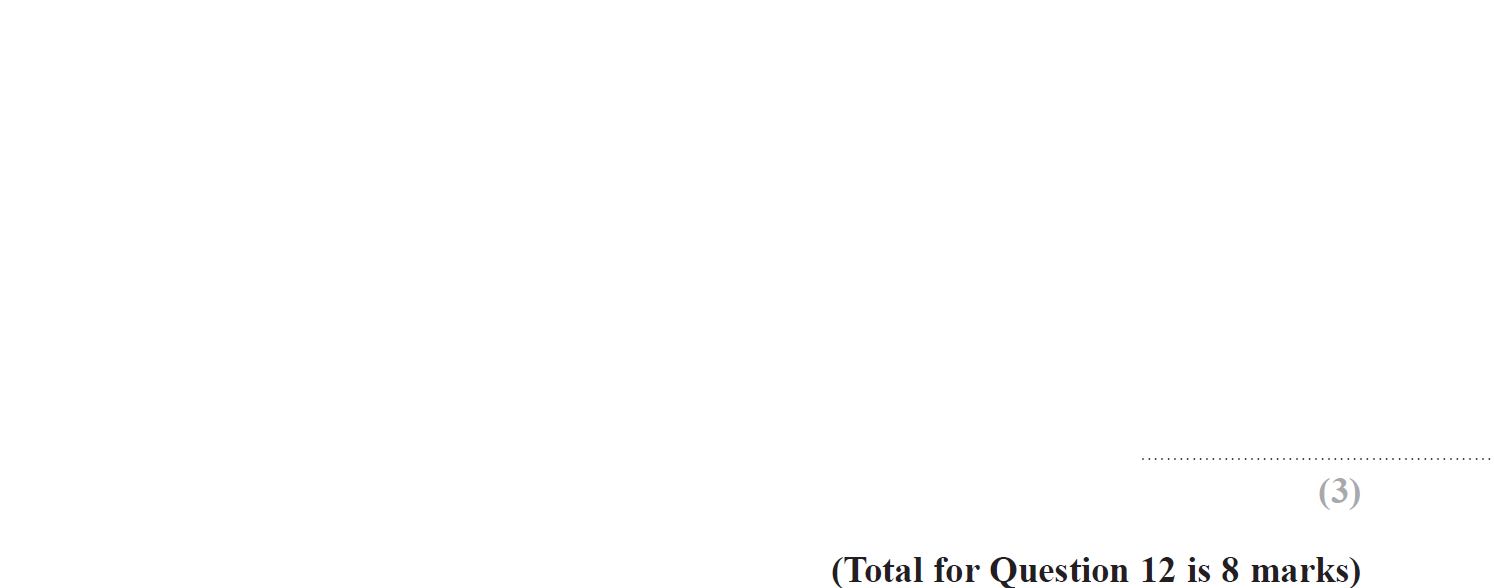 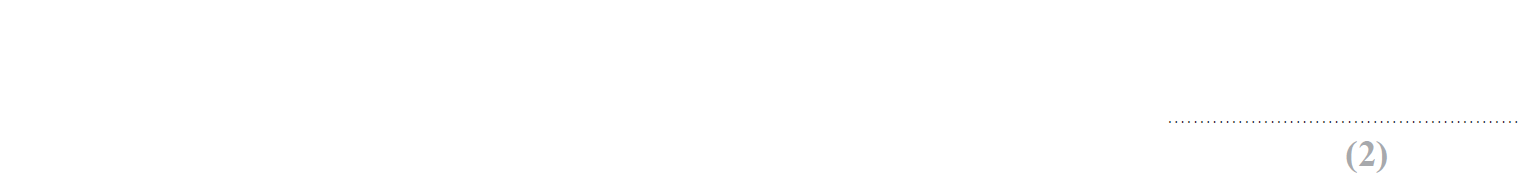 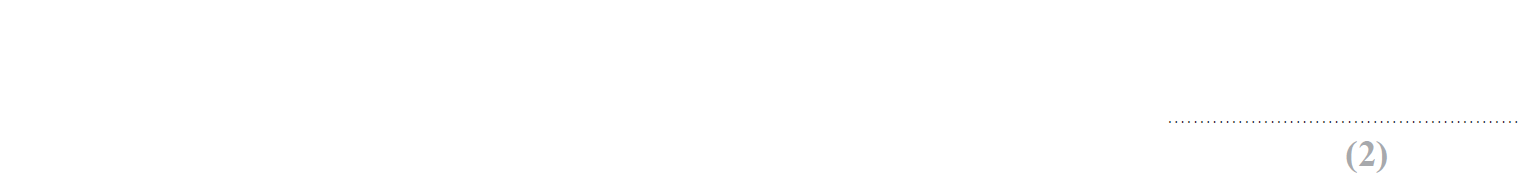 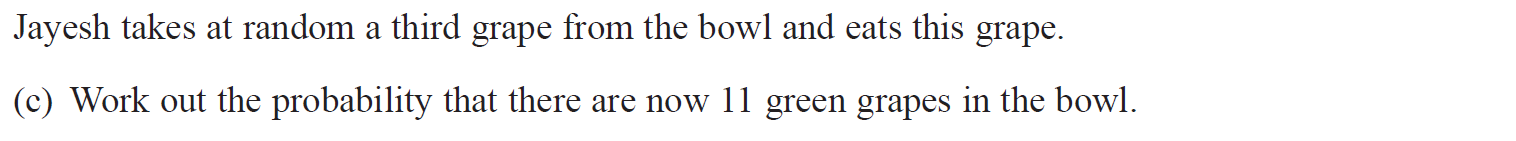 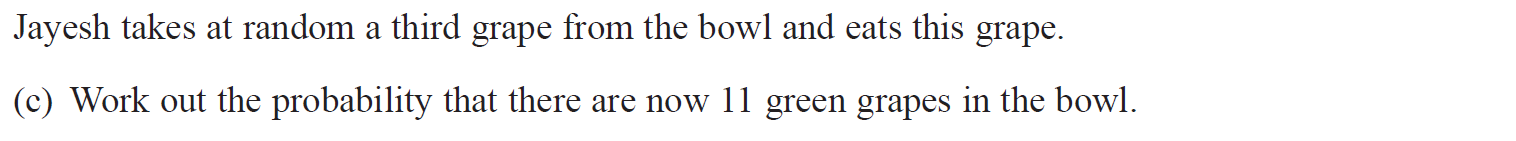 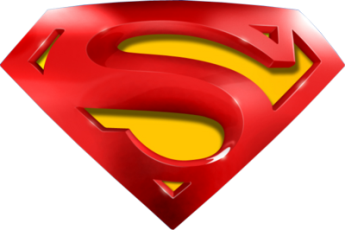 Jan 2018 4HR Q12
Tree Diagrams
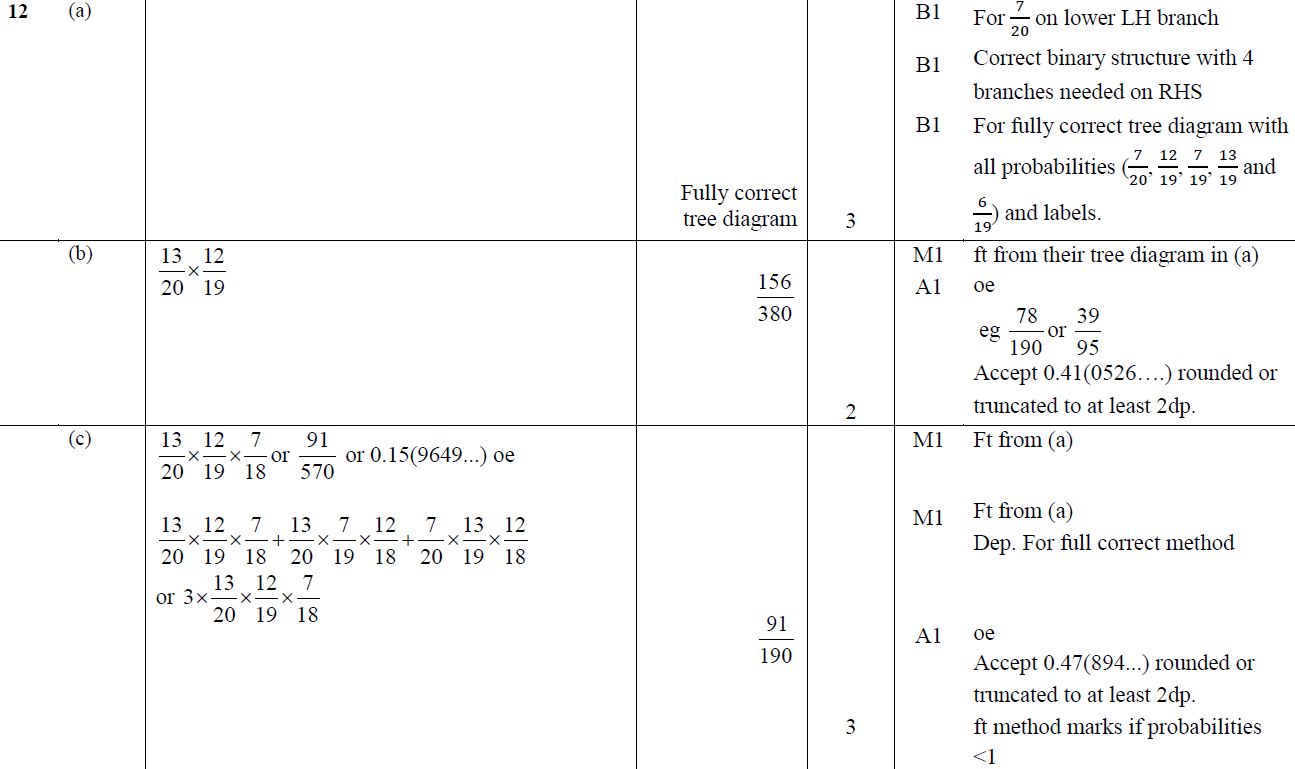 A
B
C
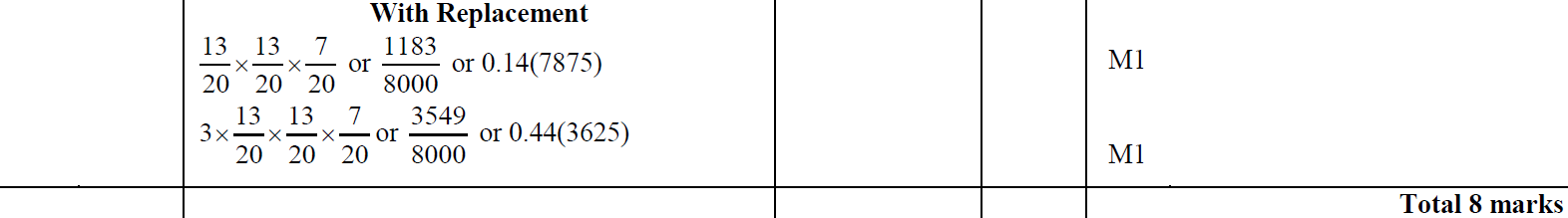 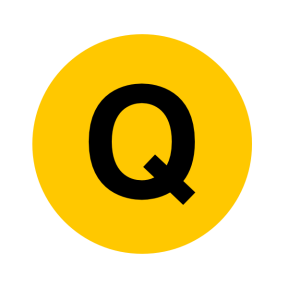 June 2018 4H Q15
Tree Diagrams
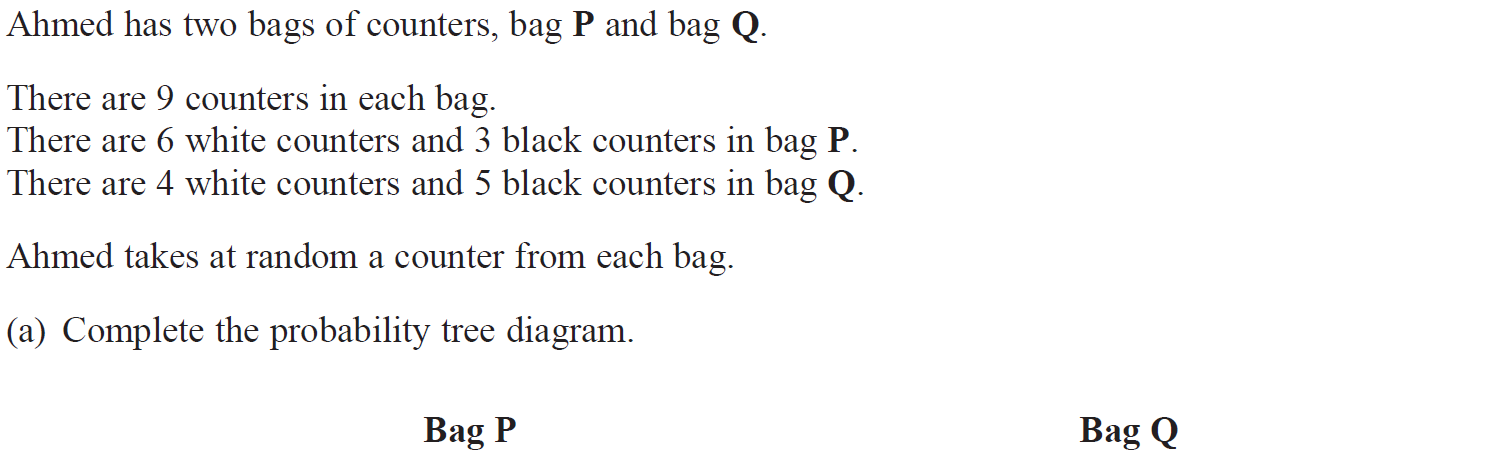 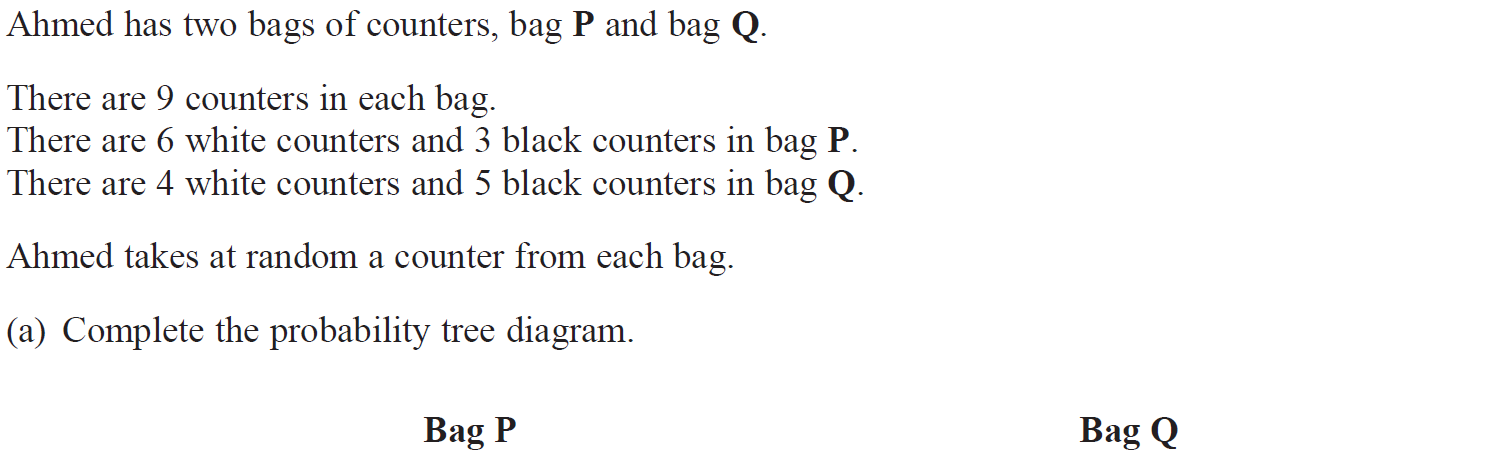 Reveal tree diagram
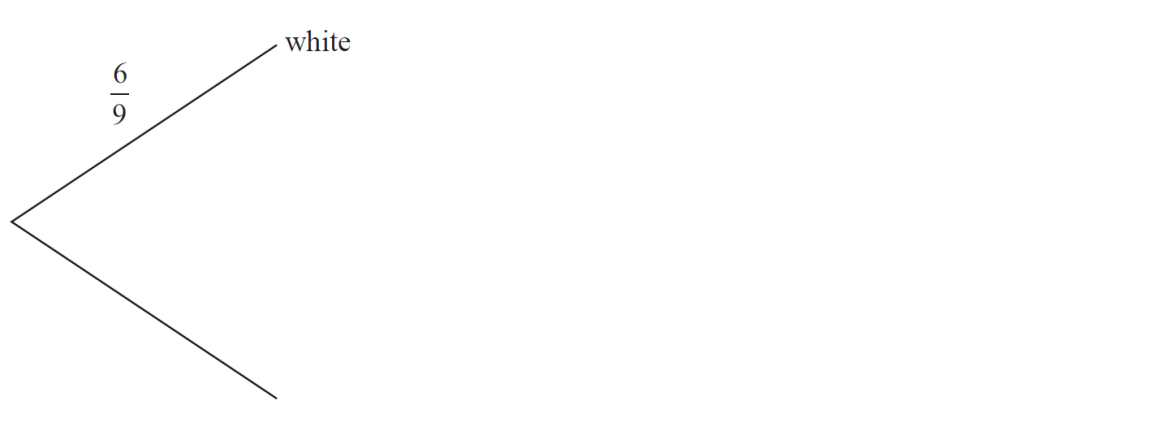 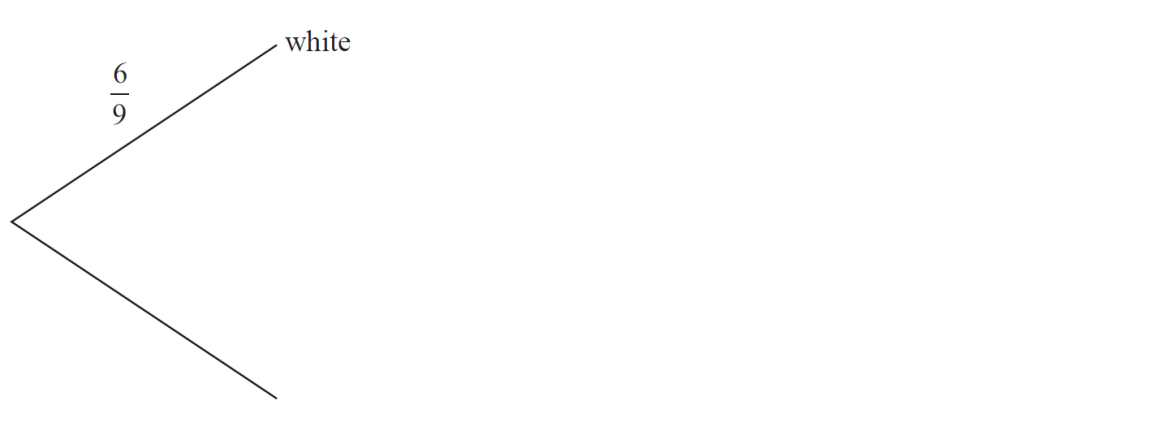 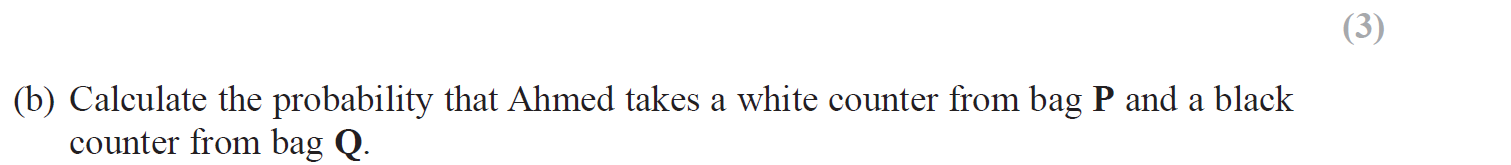 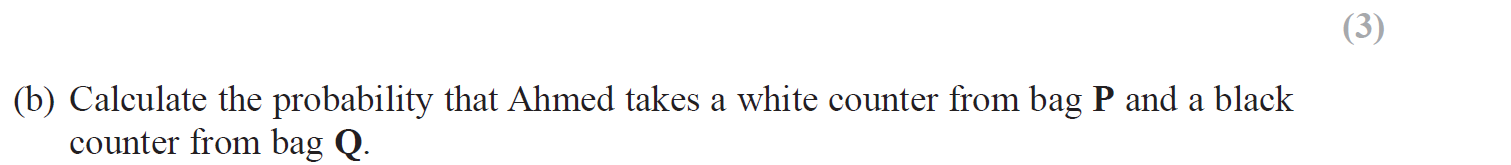 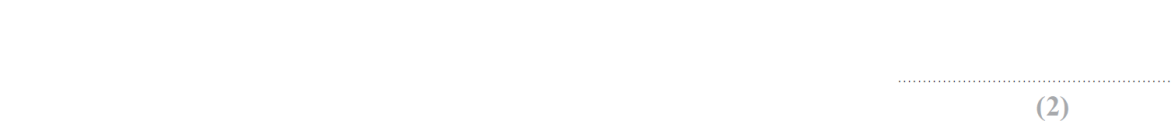 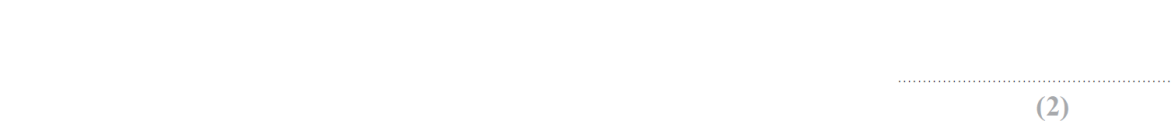 Hide tree diagram
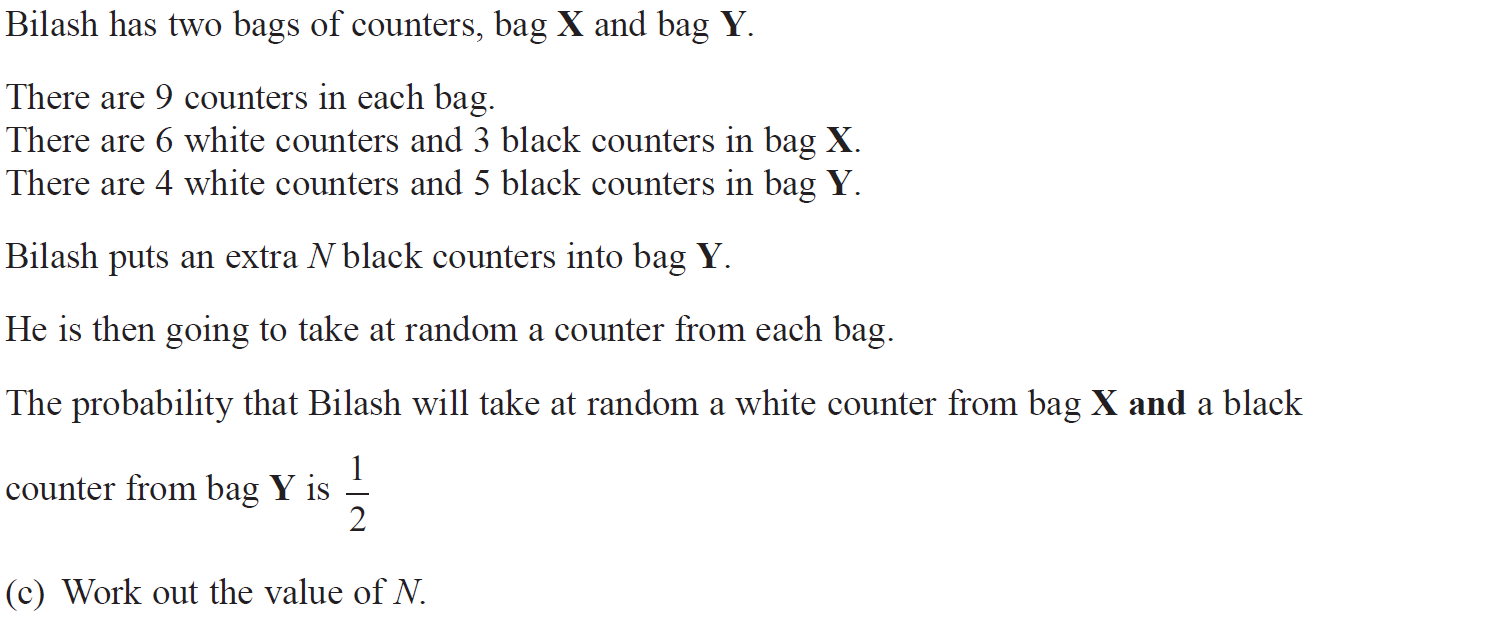 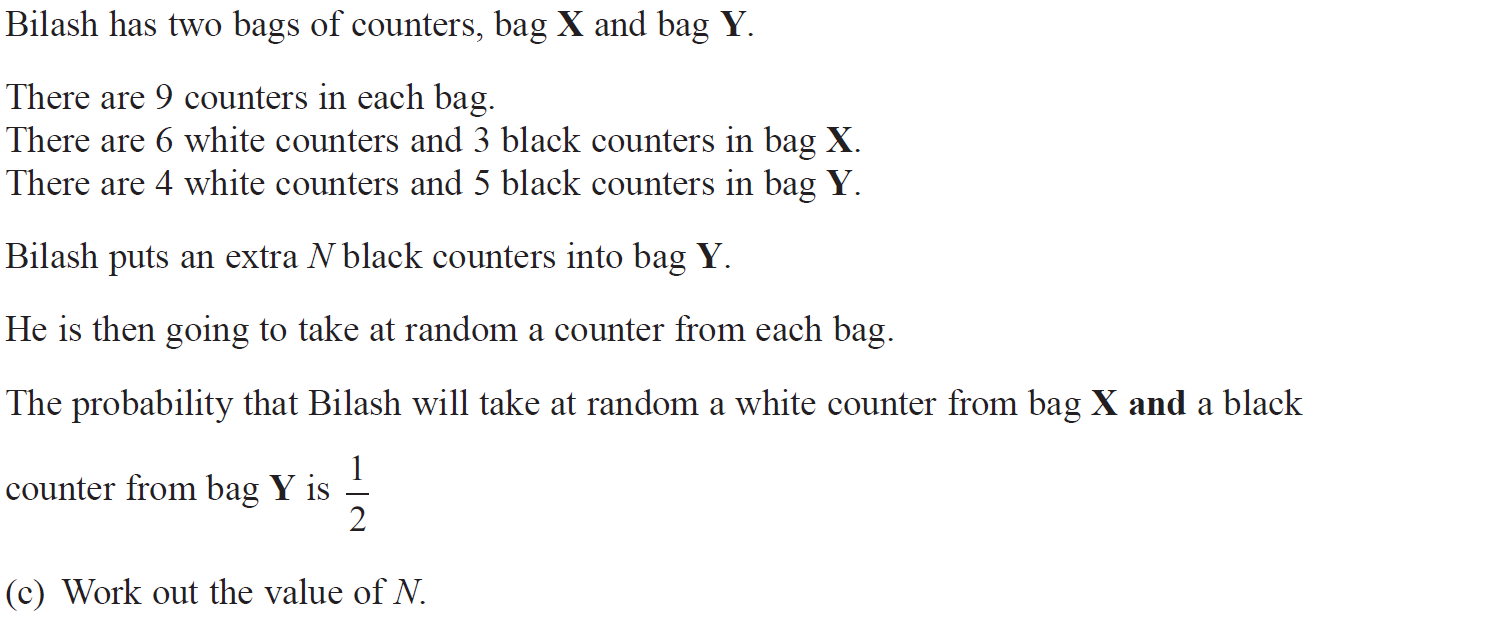 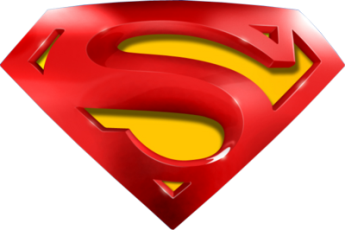 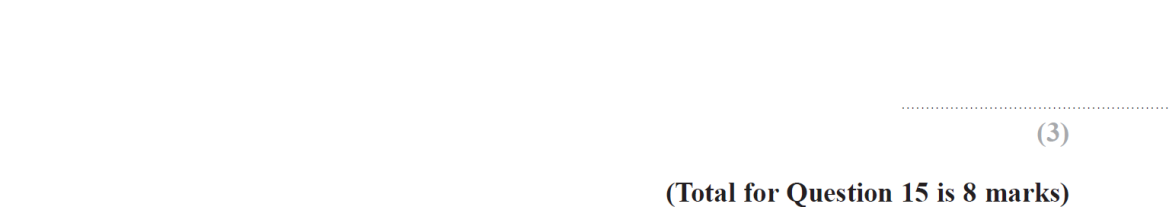 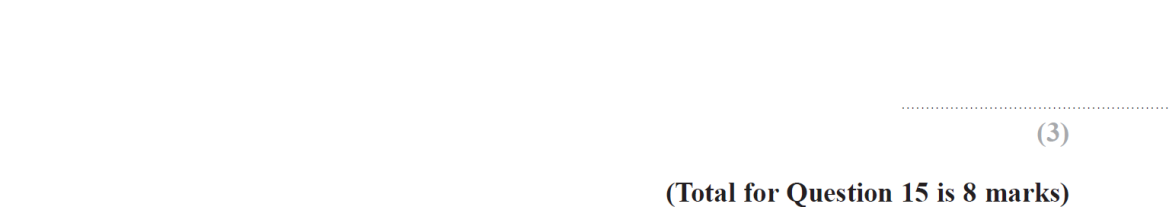 June 2018 4H Q15
Tree Diagrams
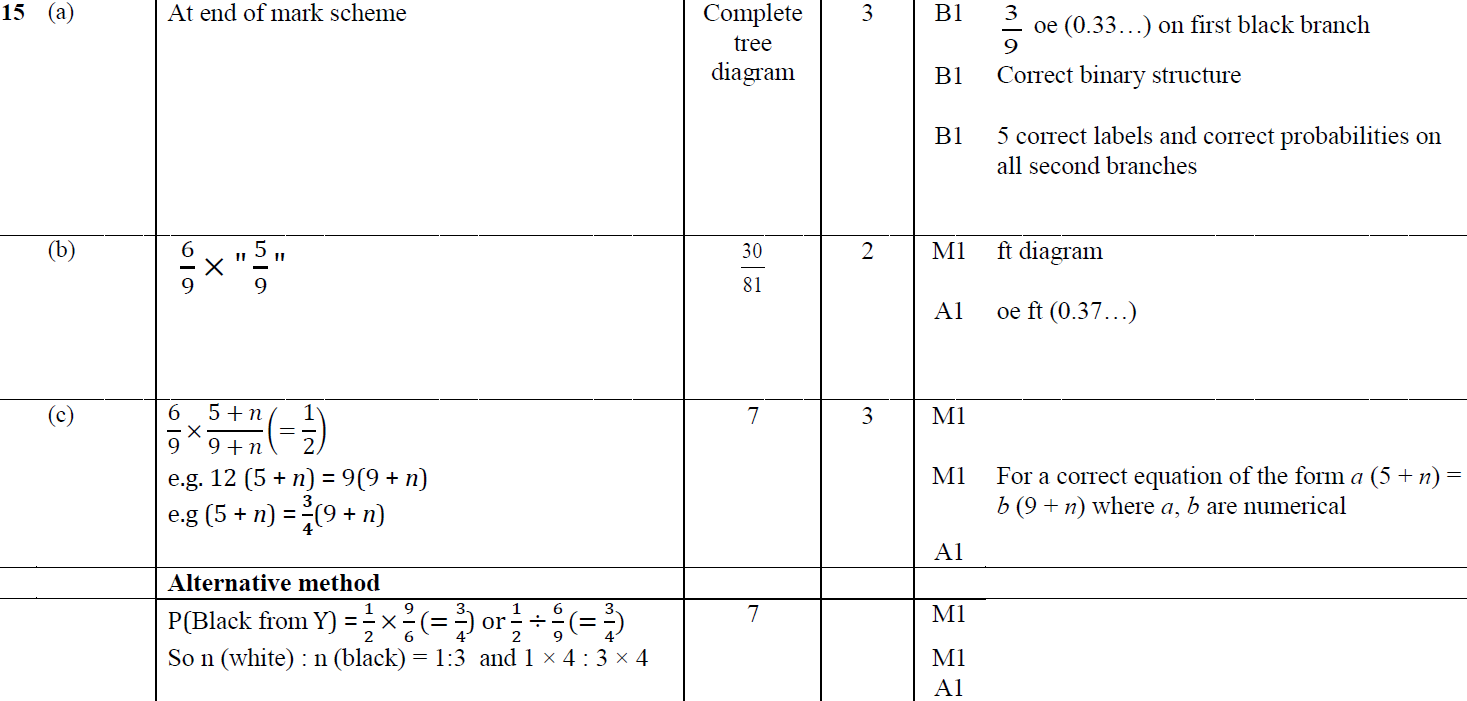 A
B
C
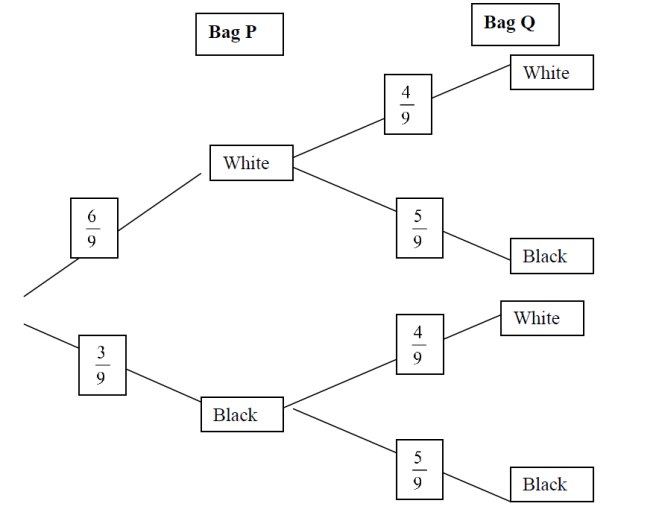 A
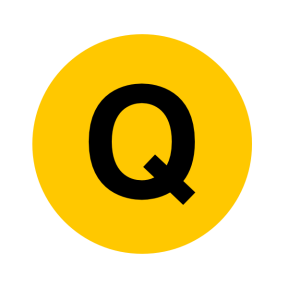 June 2018 4HR Q14
Tree Diagrams
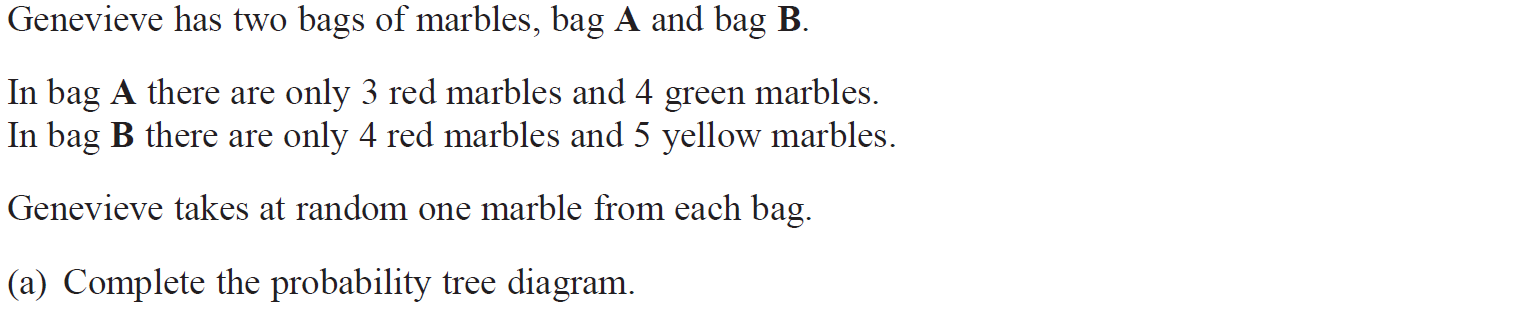 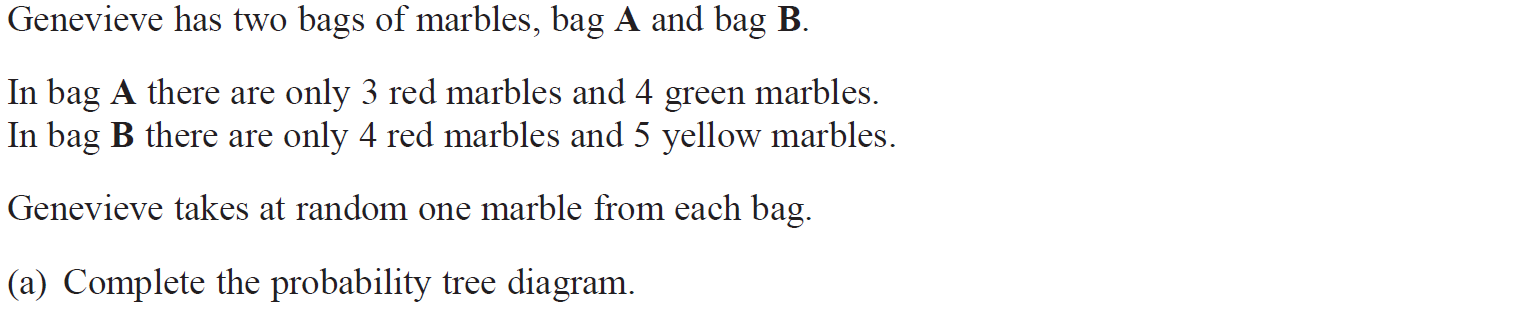 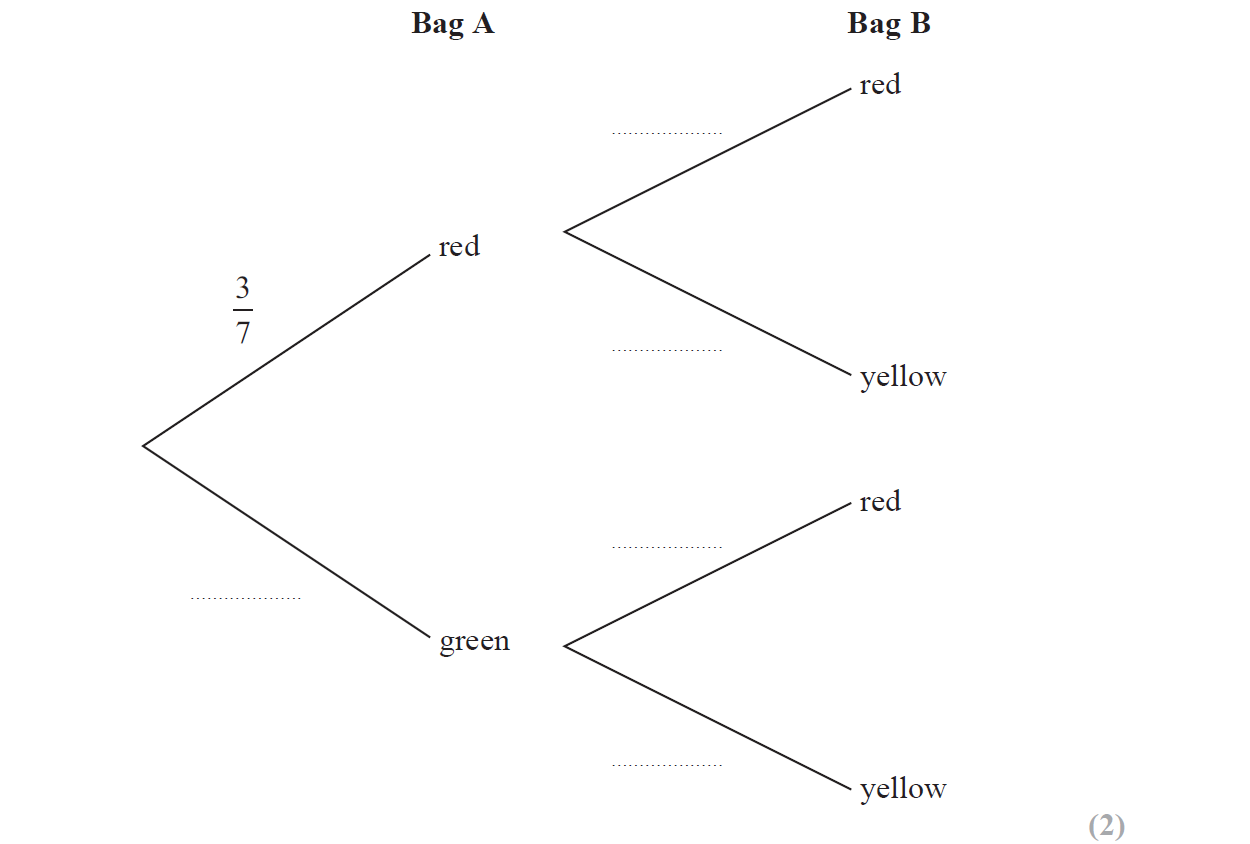 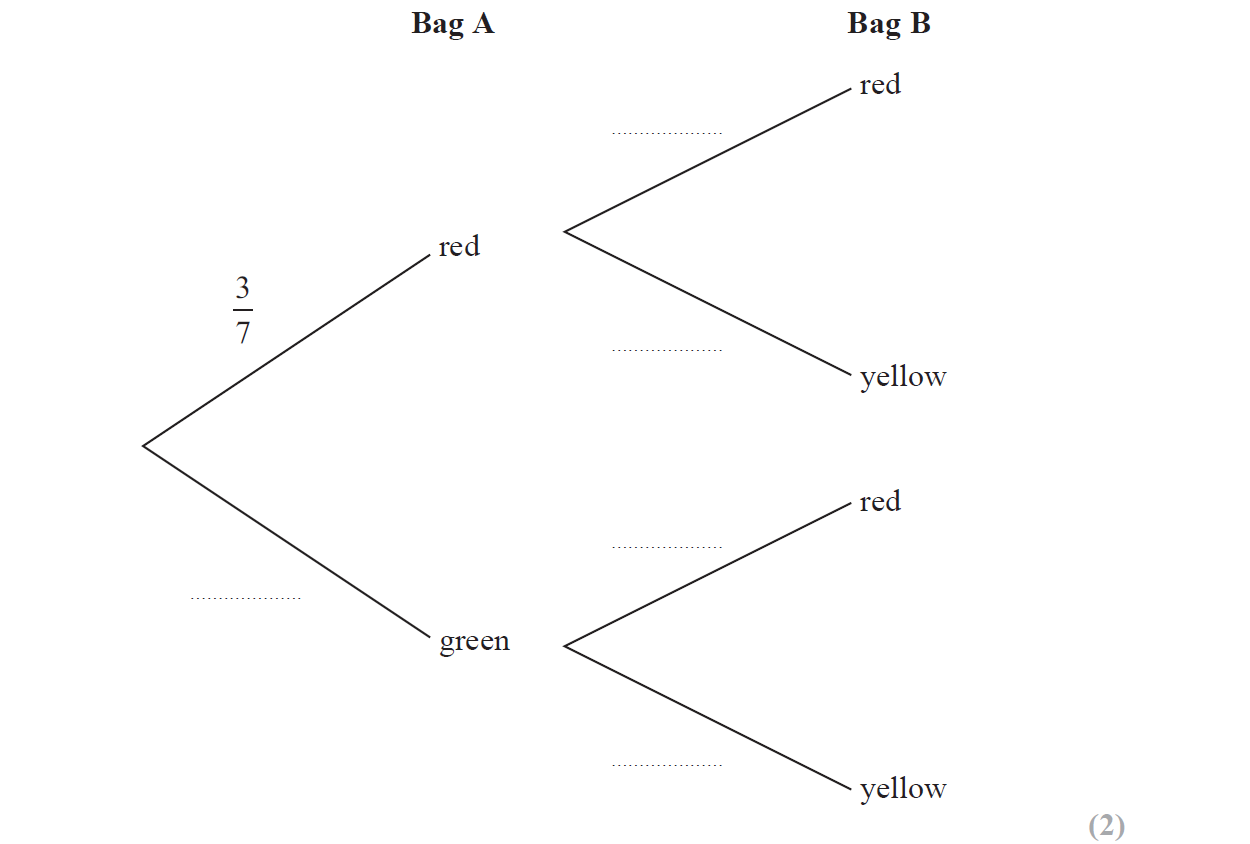 Reveal tree diagram
Hide tree diagram
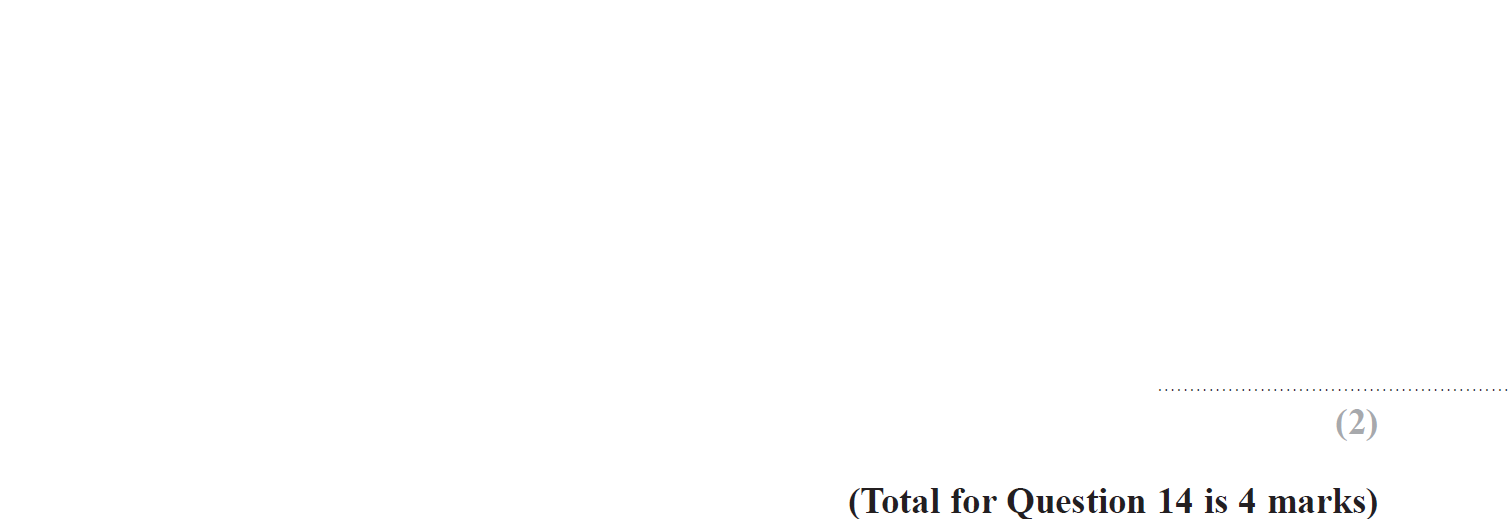 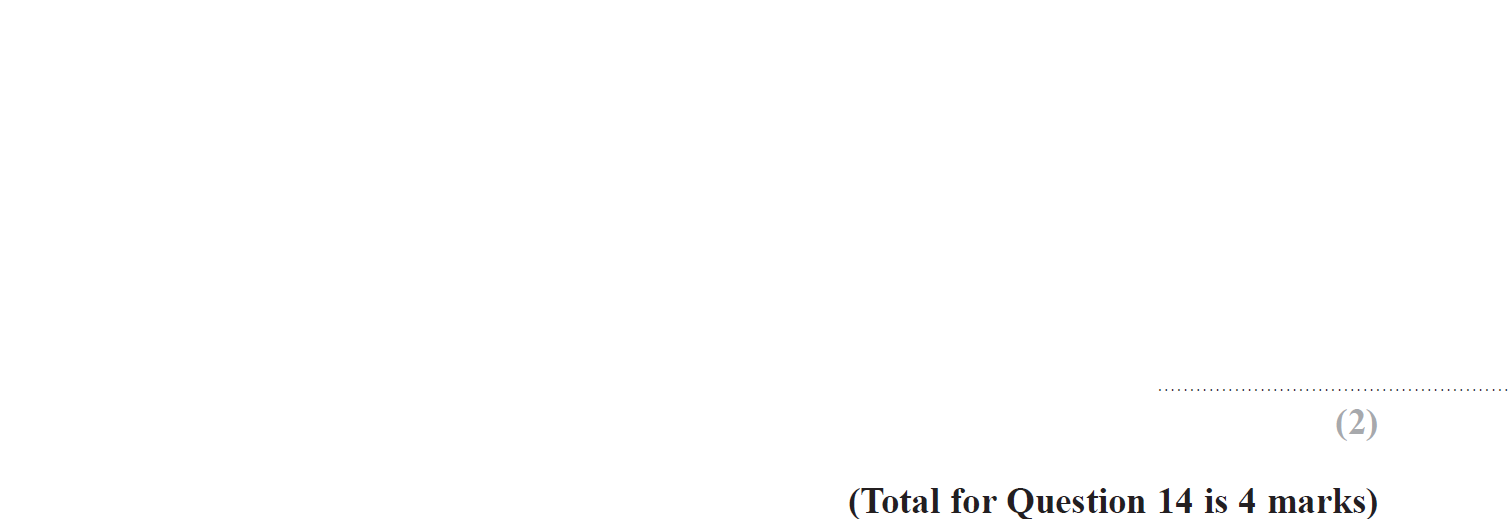 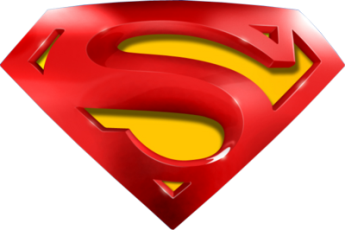 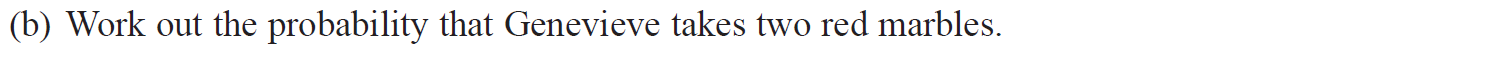 June 2018 4HR Q14
Tree Diagrams
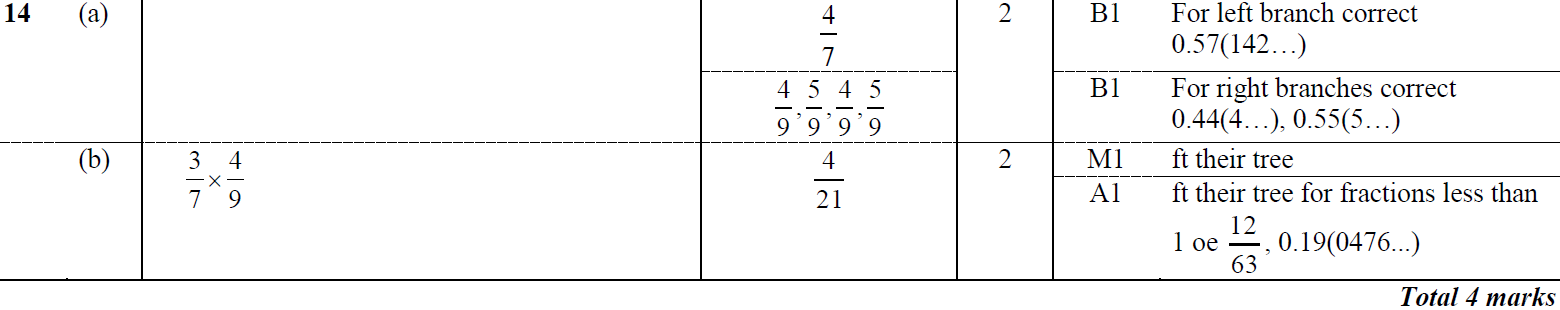 A
B
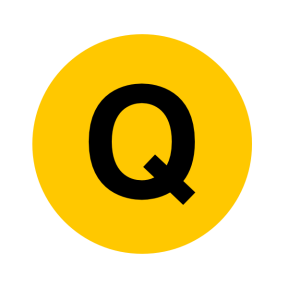